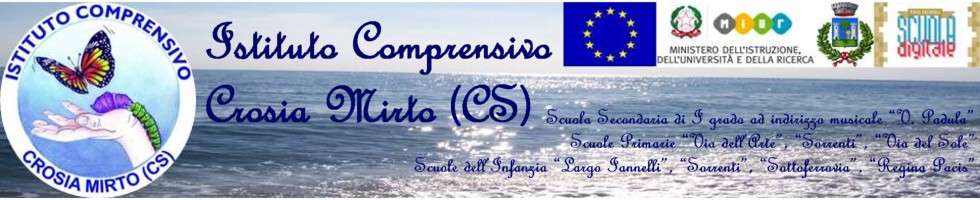 Attività secondo quadrimestreScuola Primaria Sorrentia.s. 2020-2021
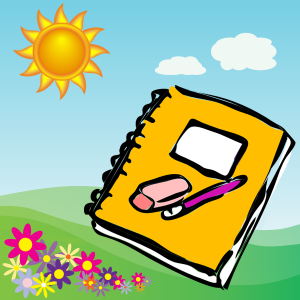 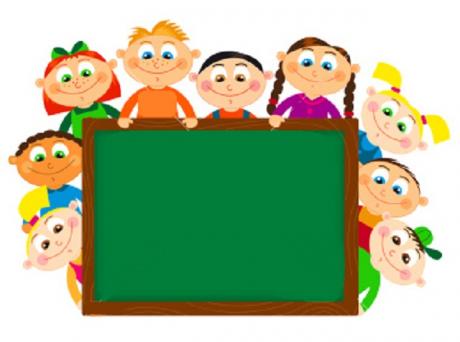 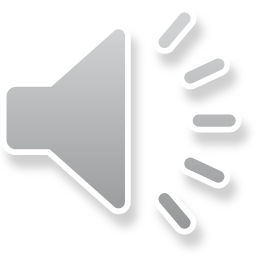 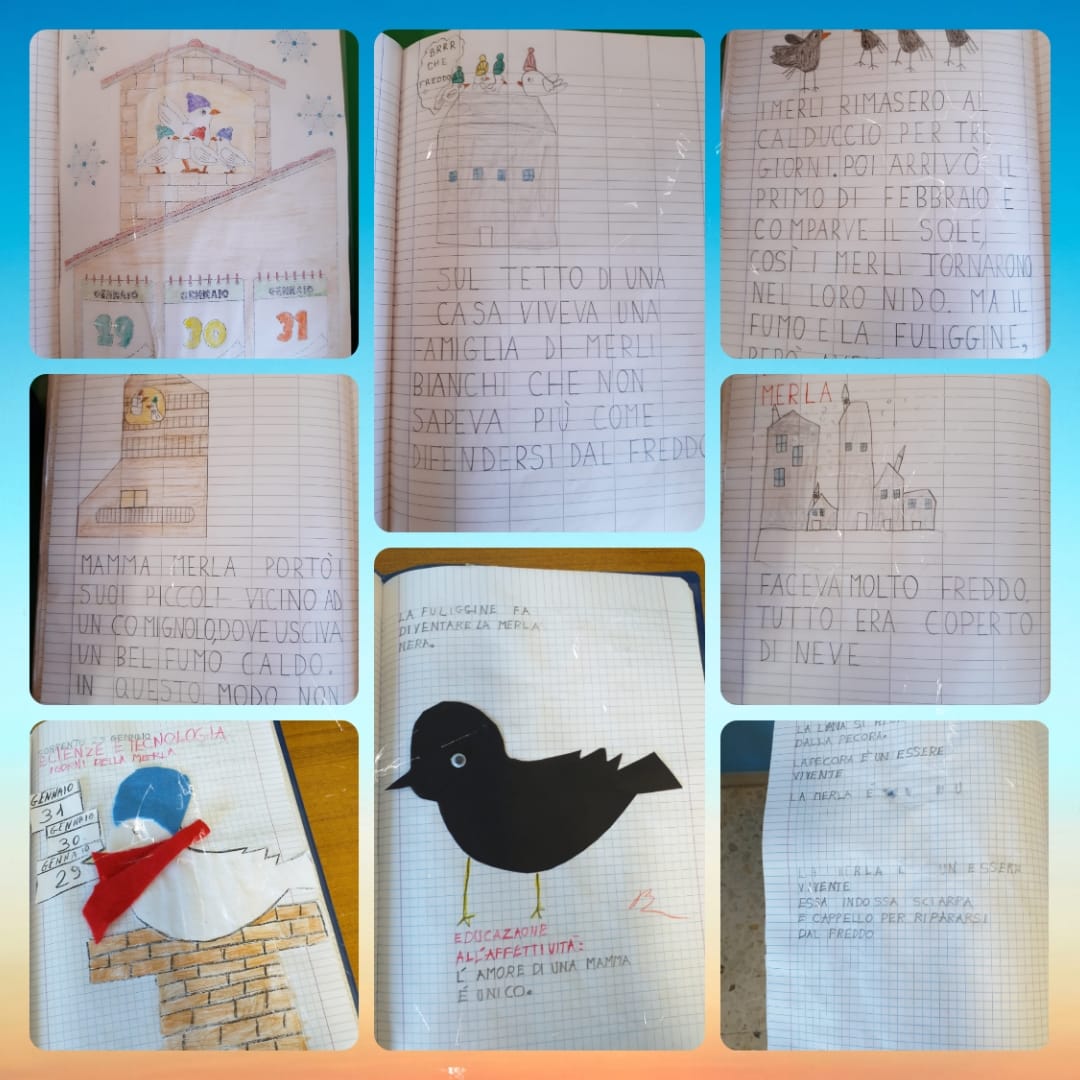 I giorni della merla Classi prime
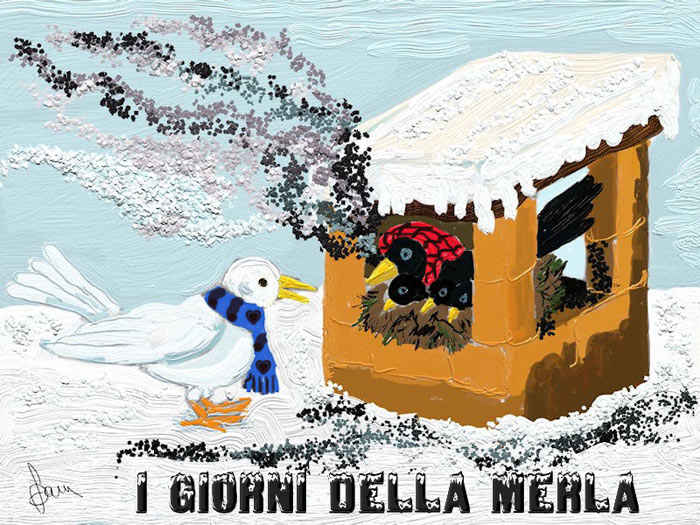 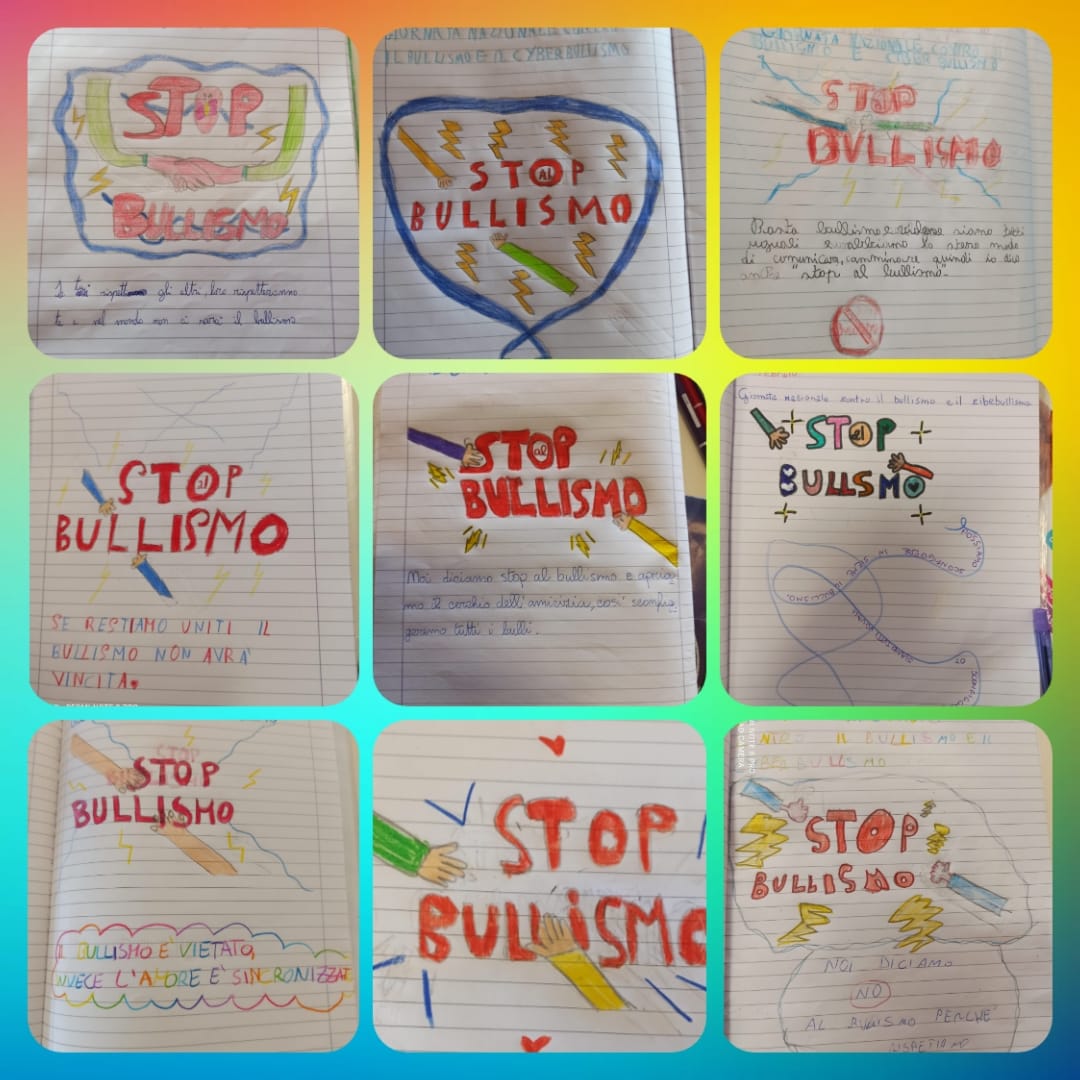 7 febbraio giornata nazionale contro il bullismoClasse quinta A
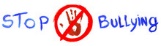 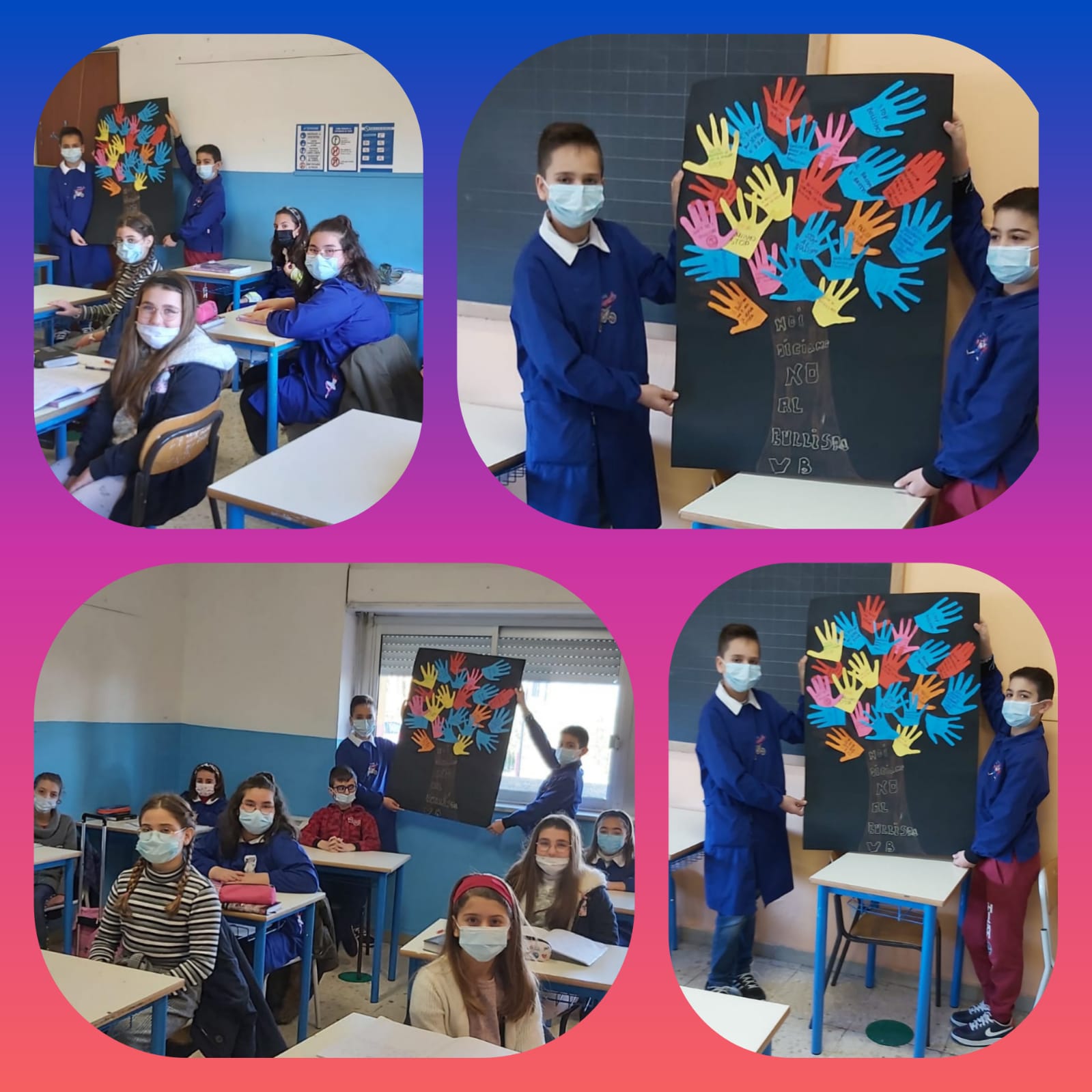 7 febbraio giornata nazionale contro il bullismoClasse quinta B
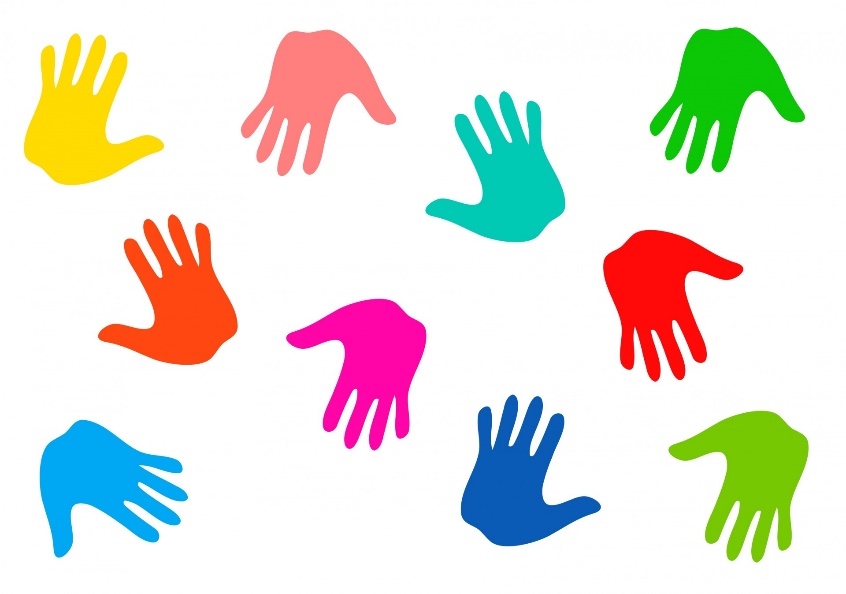 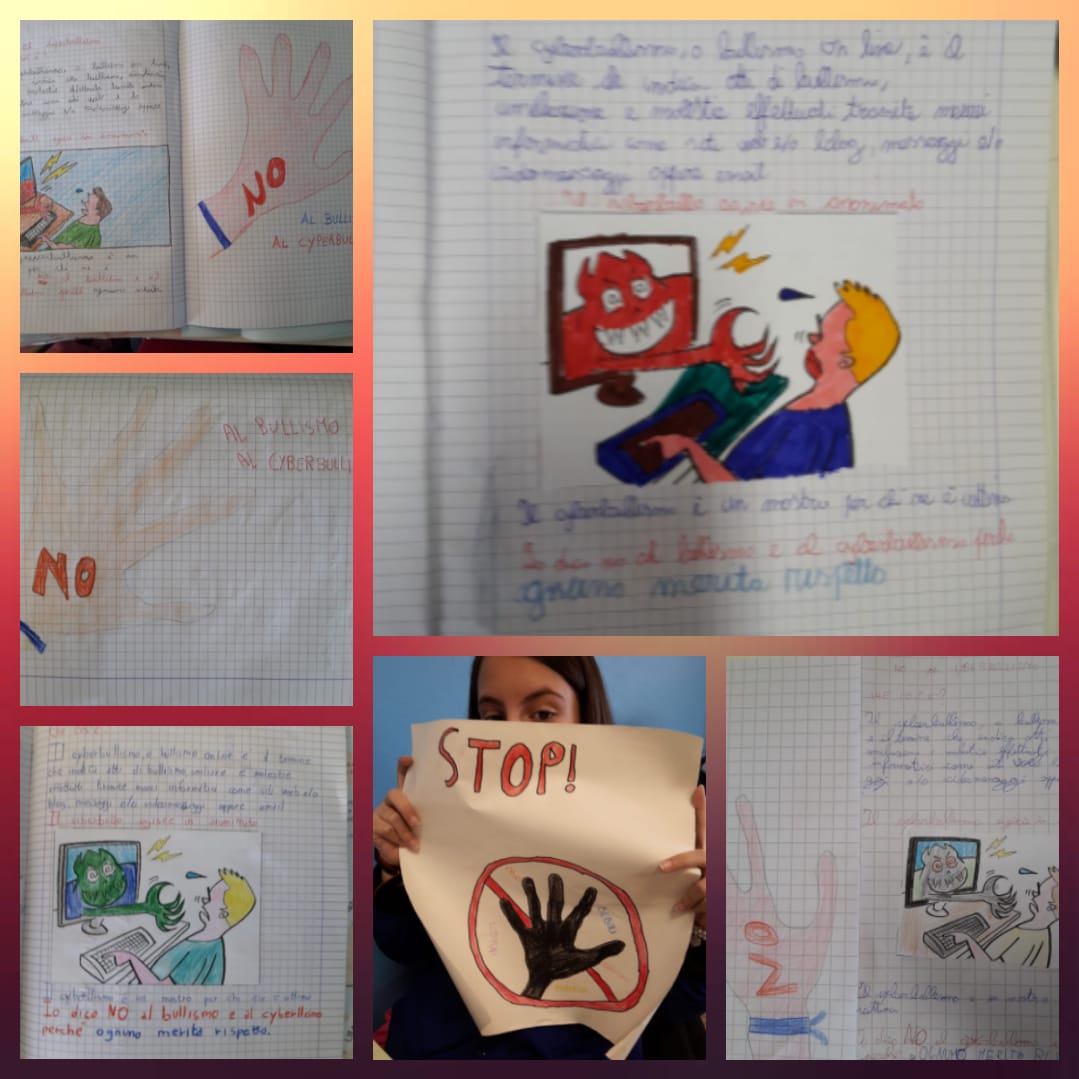 Cyber bullismoClassi quinte
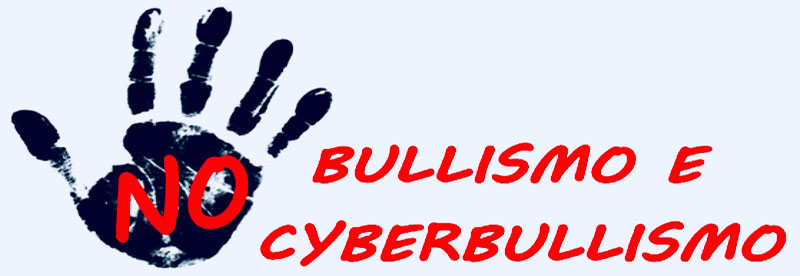 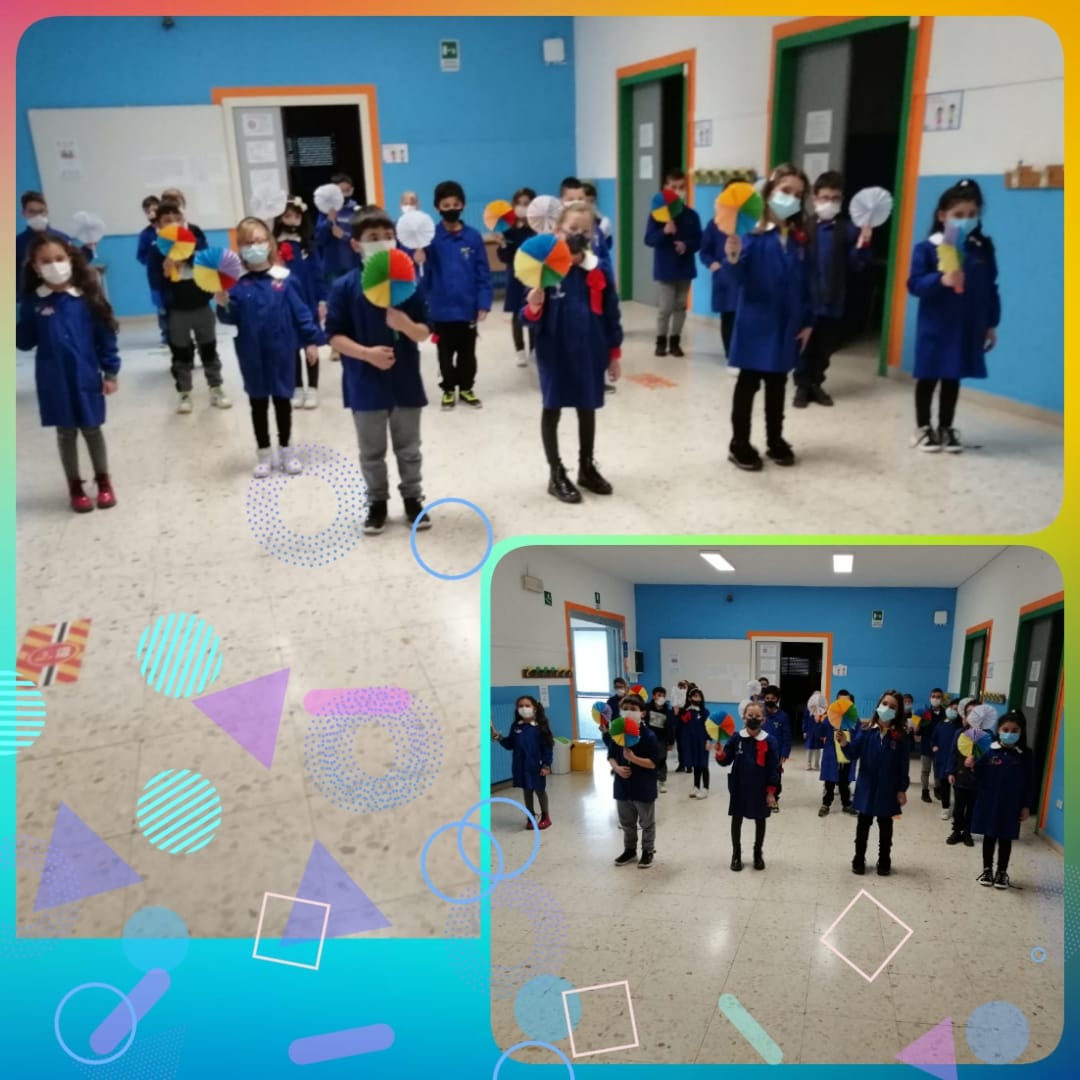 Laboratorio di geometria: la girandola trova angoliClasse terza
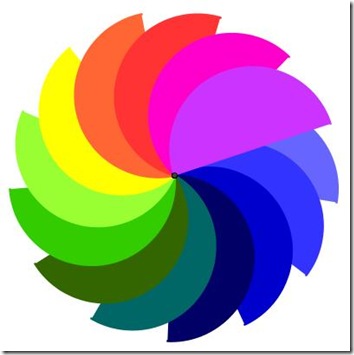 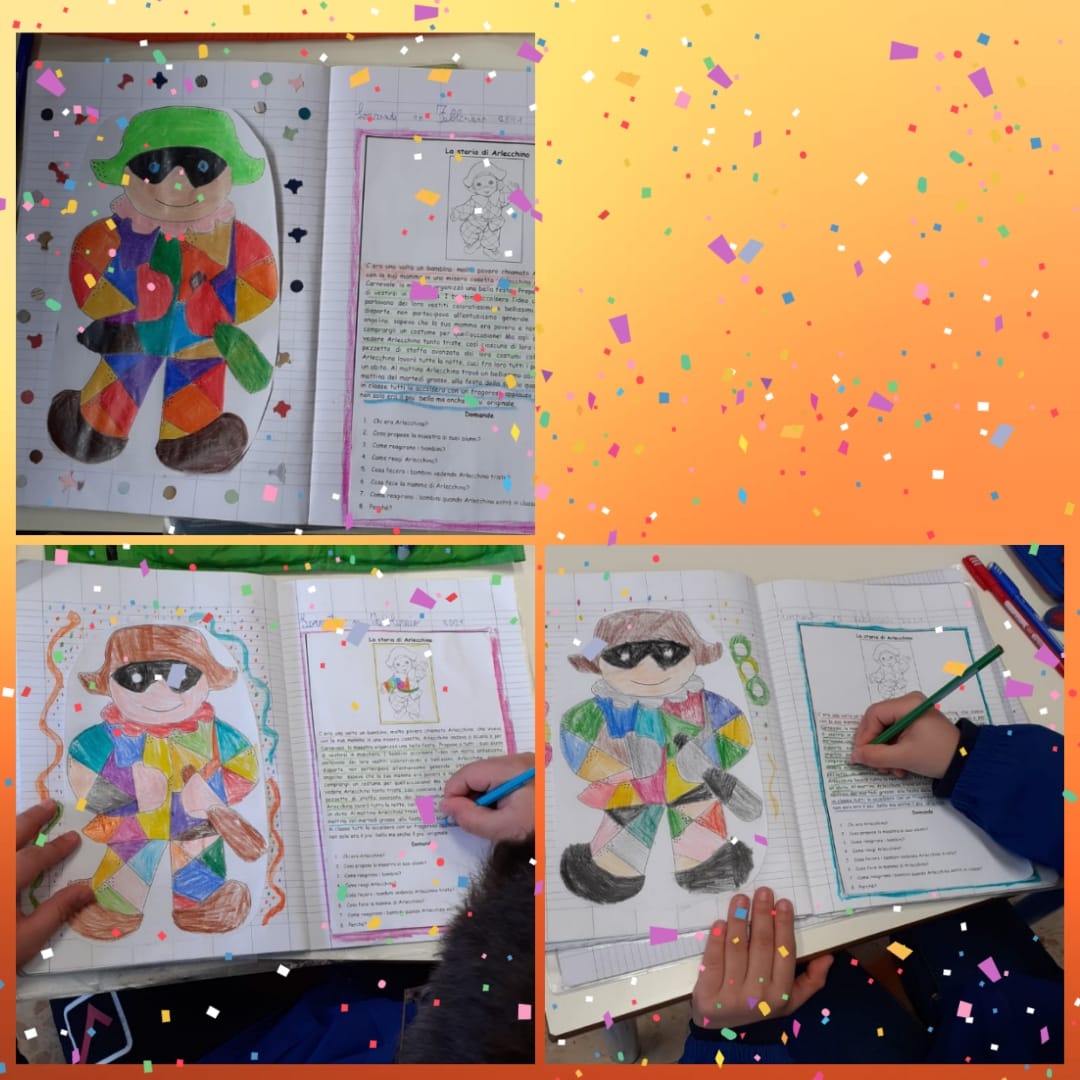 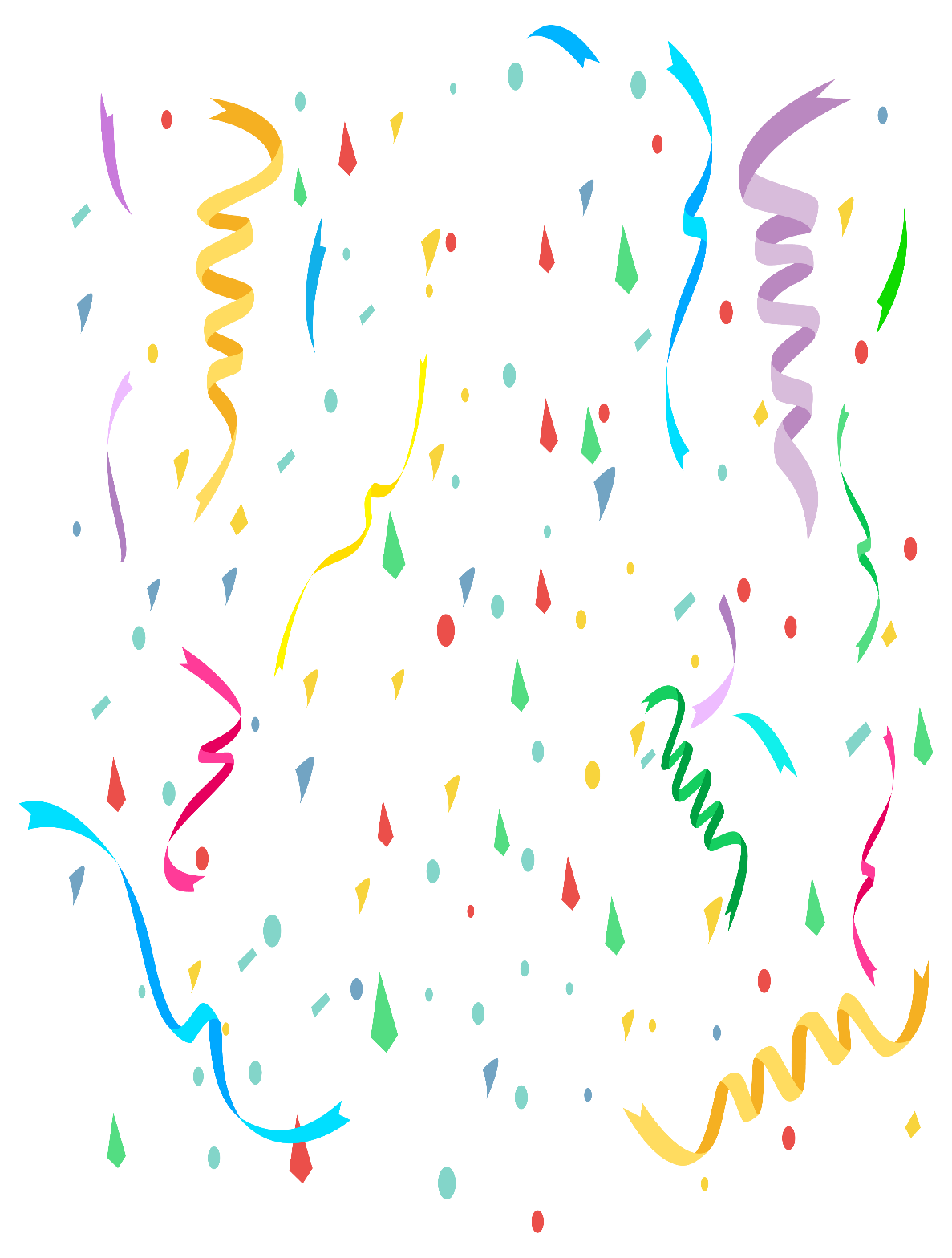 Carnevaleclassi seconde
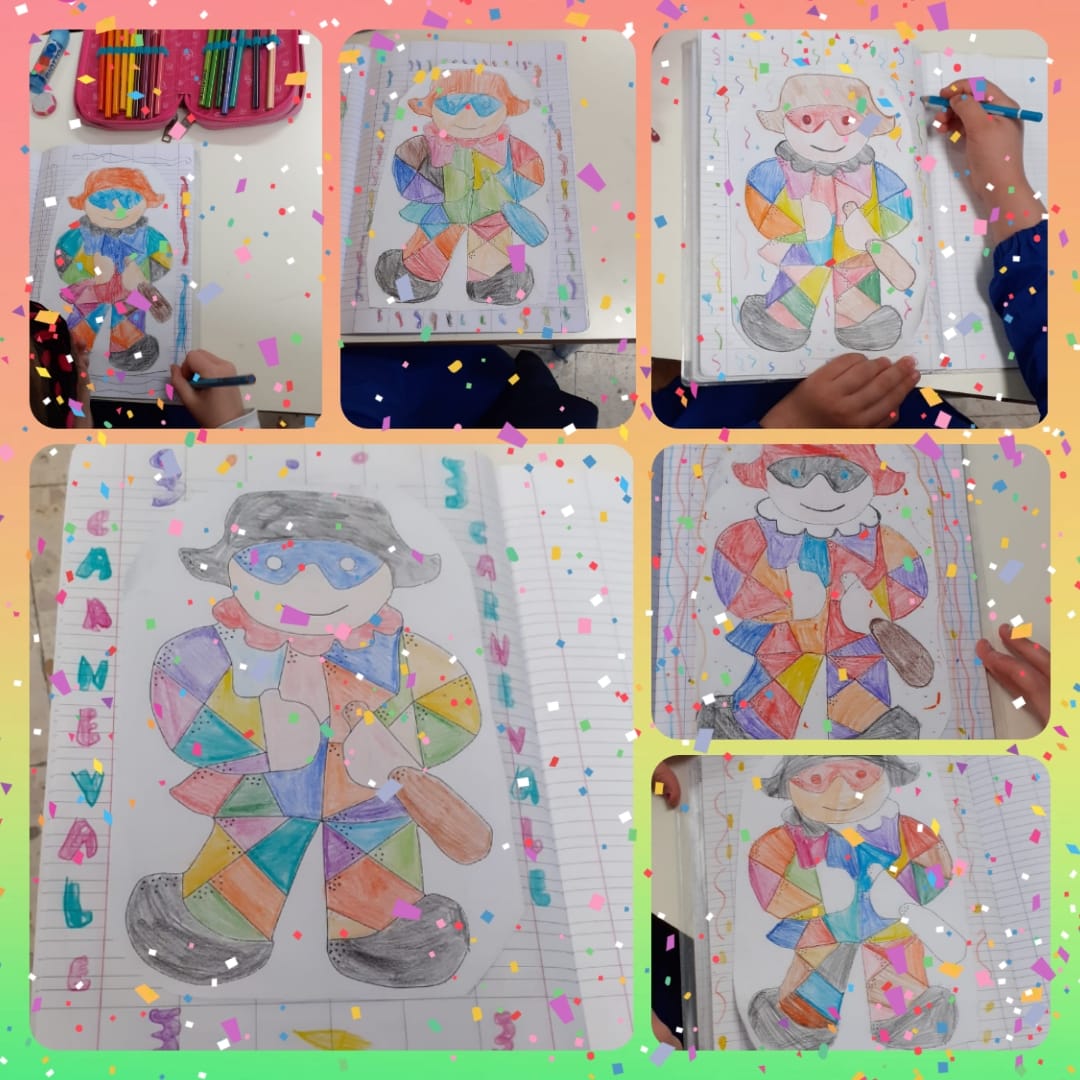 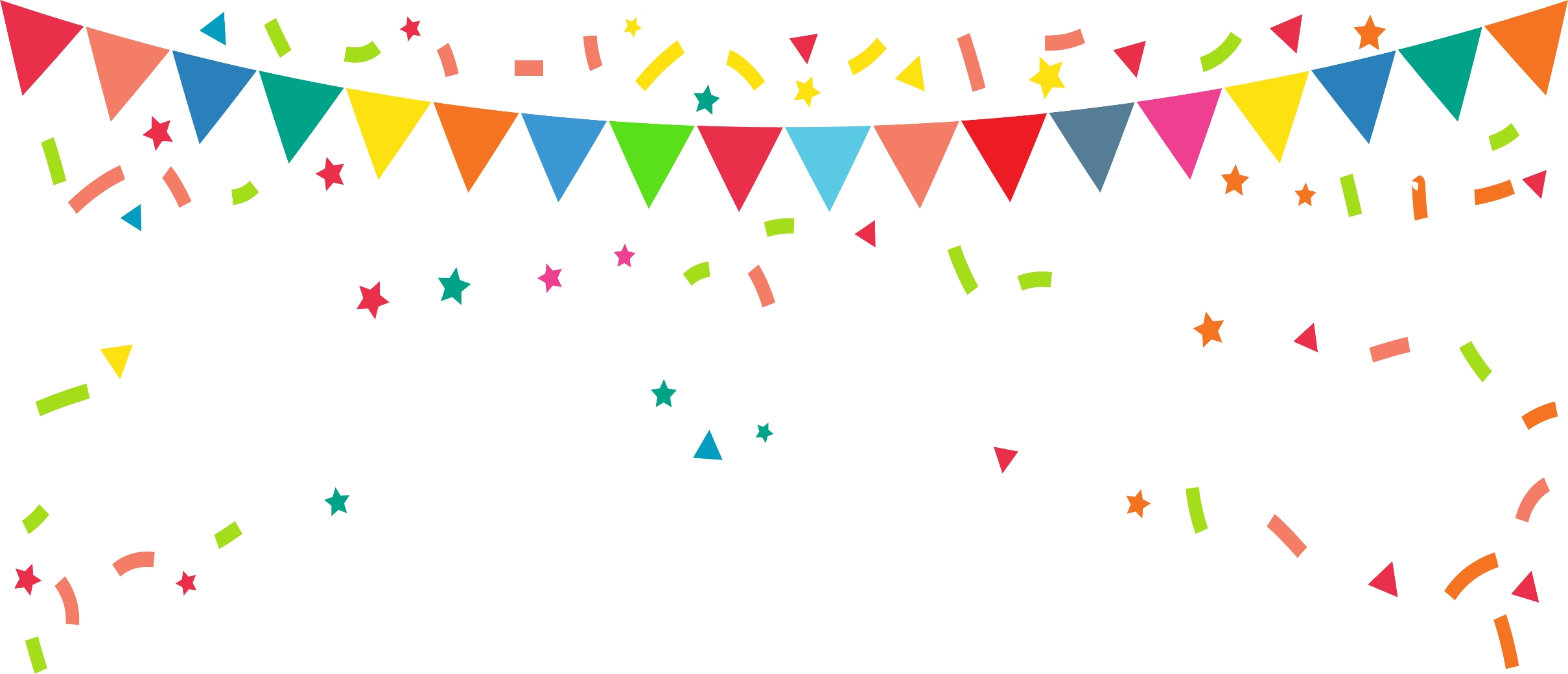 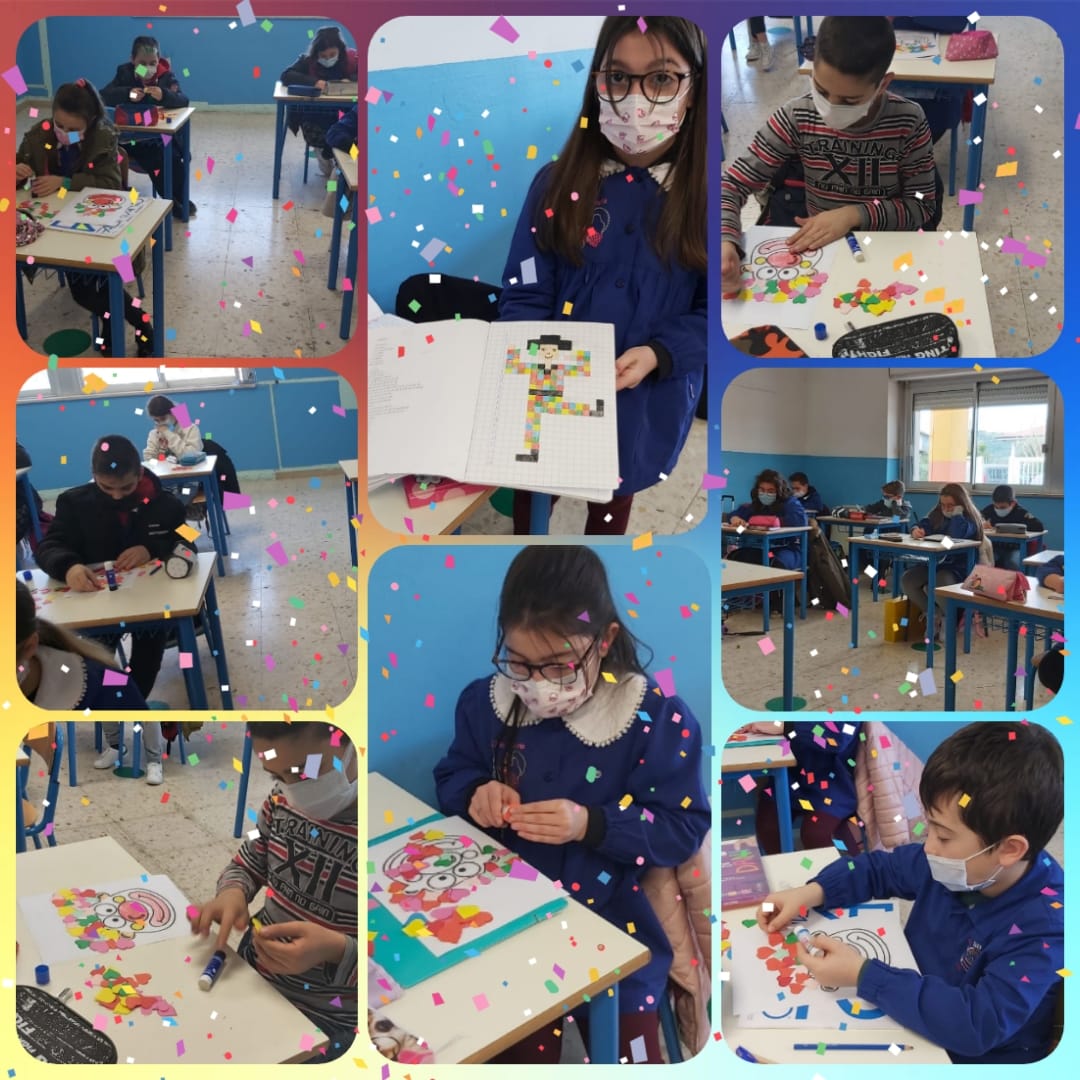 CarnevaleClasse quarta
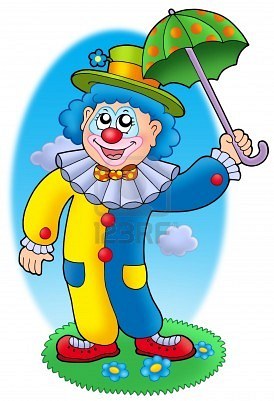 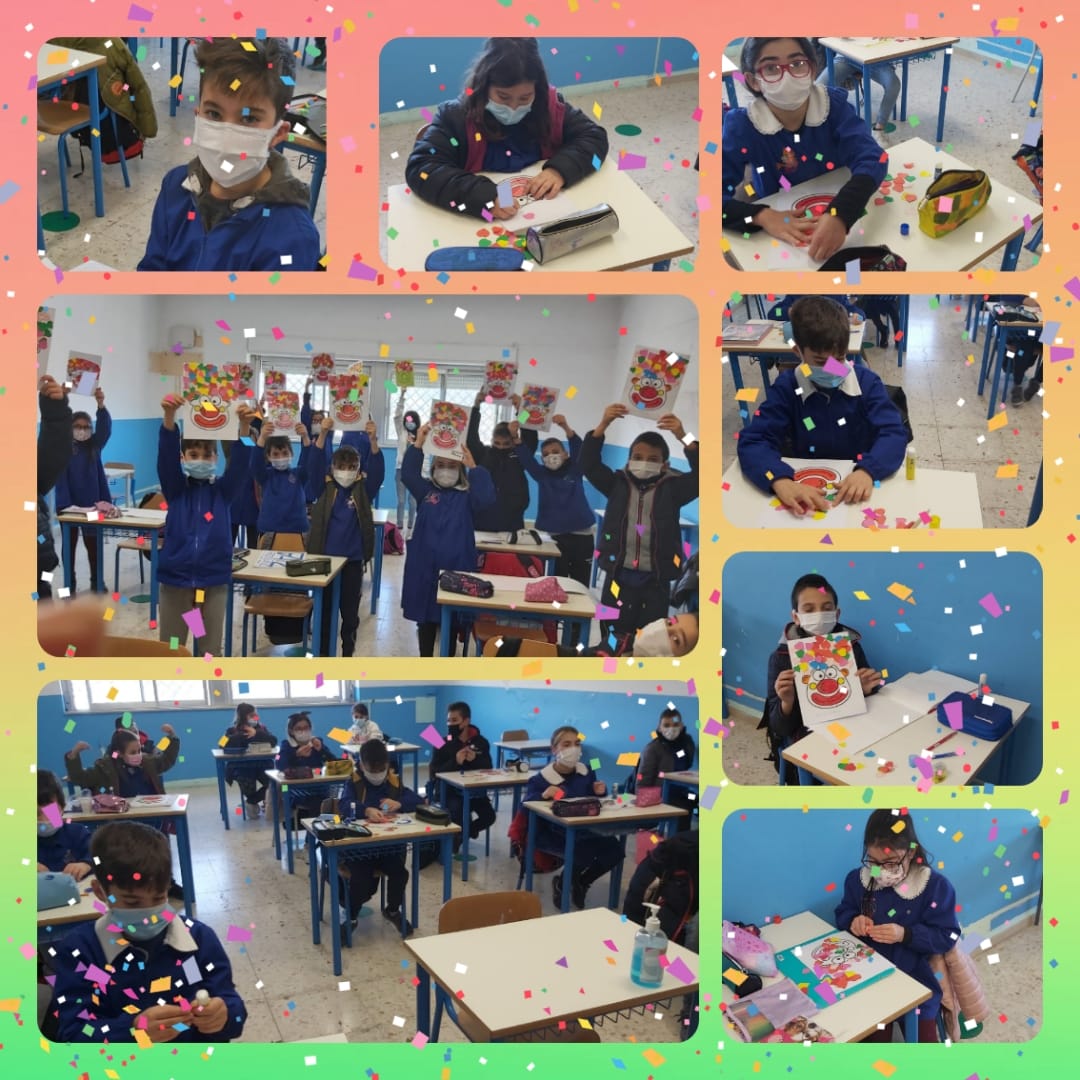 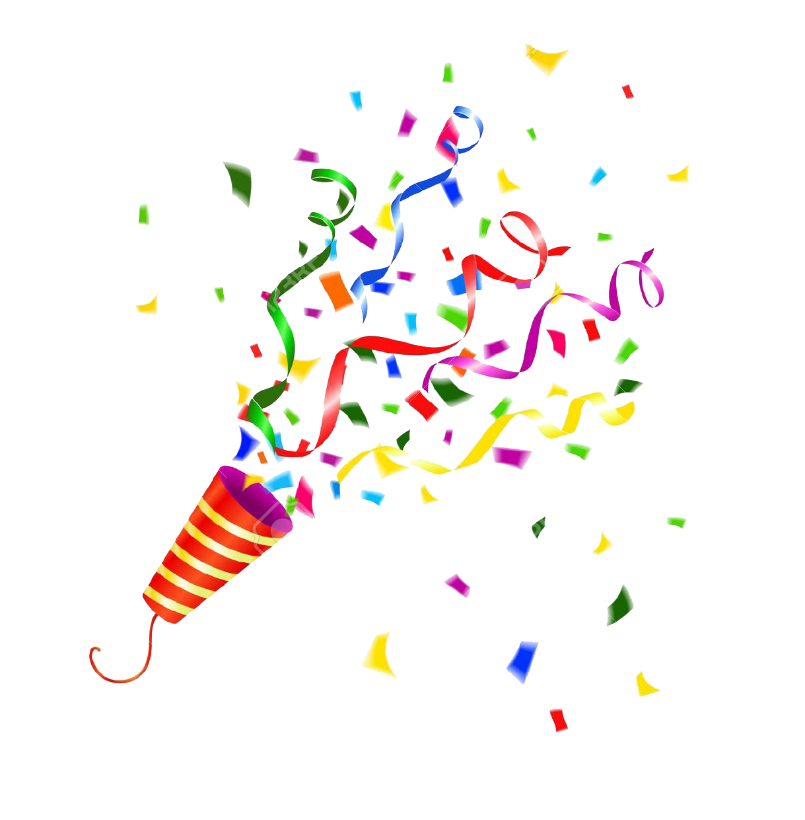 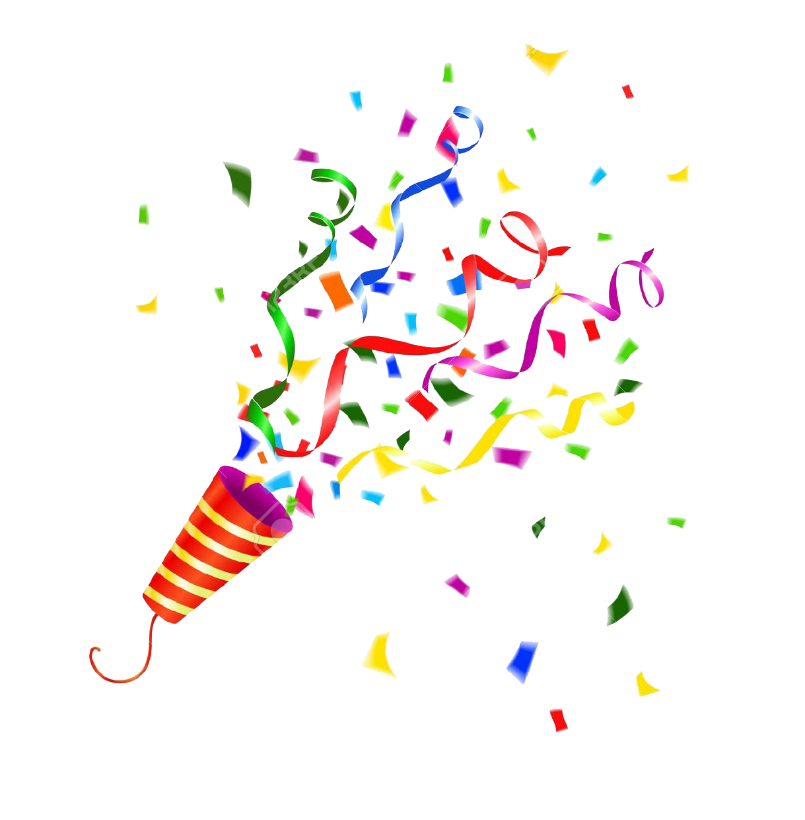 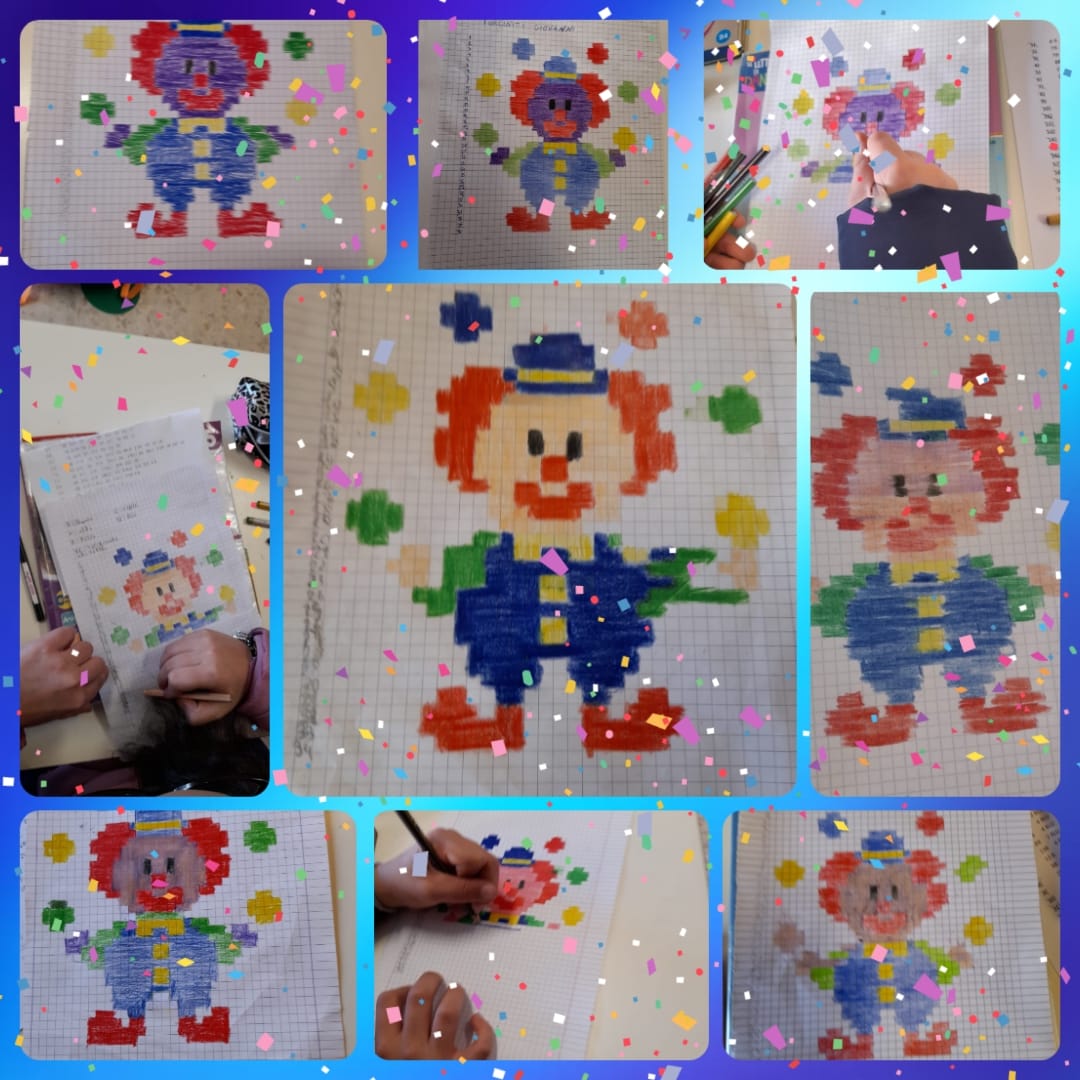 Carnevale in pixel artClasse quinta A
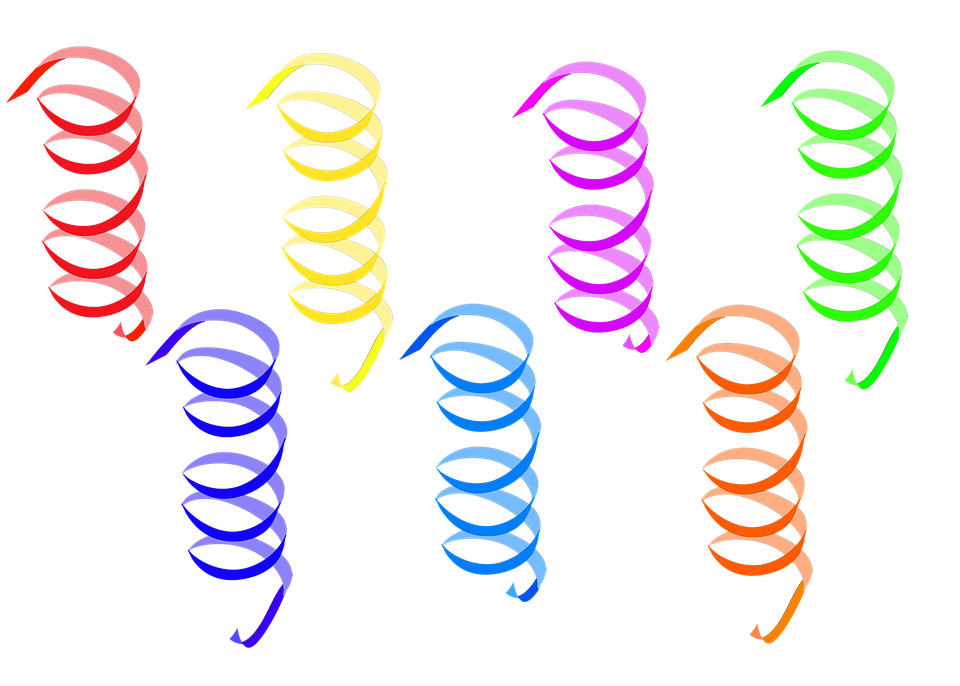 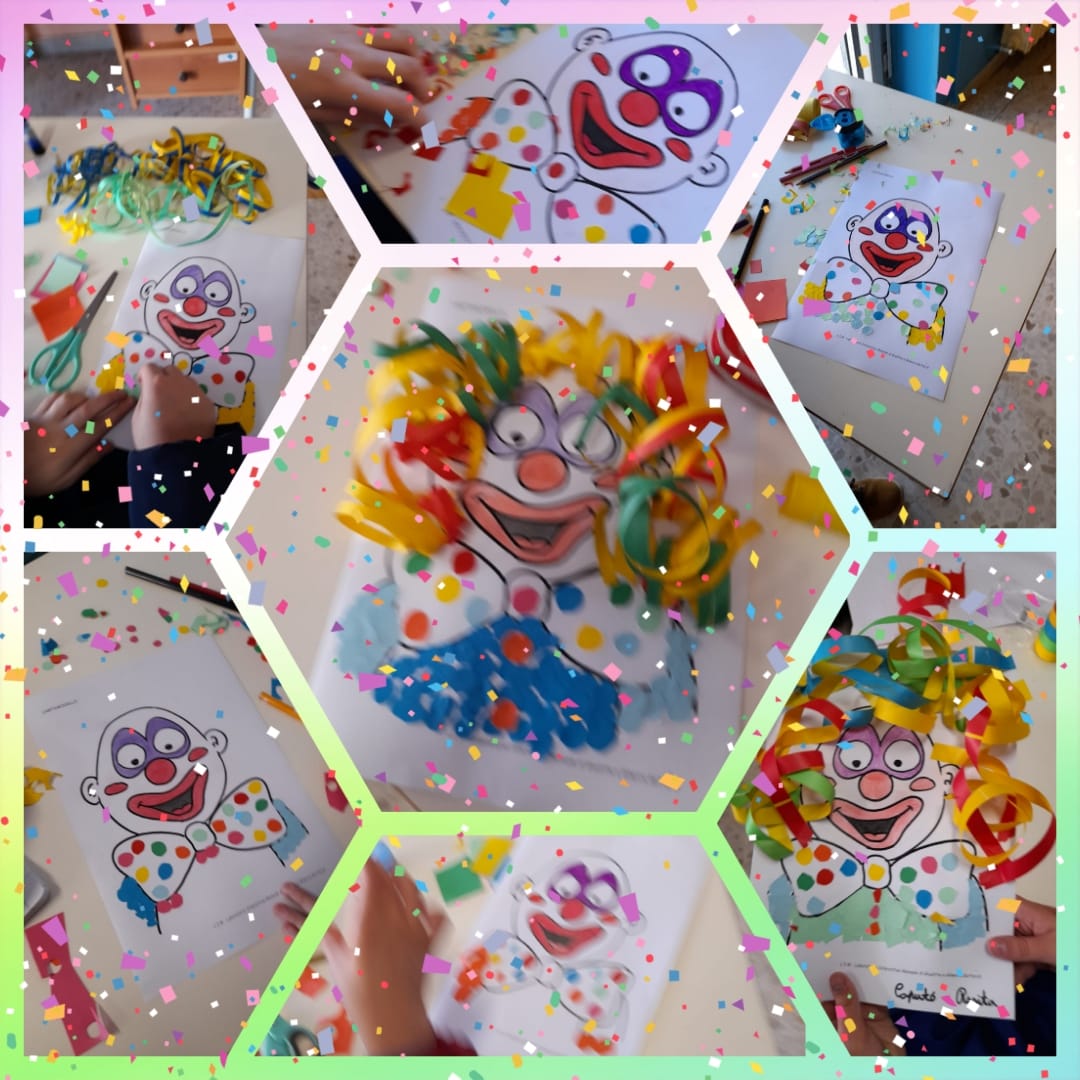 Laboratorio artistico-creativoClasse quinta A
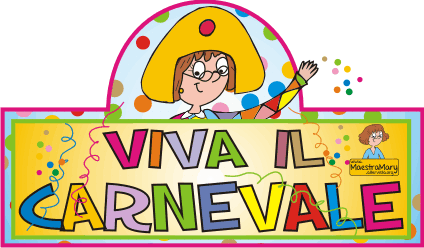 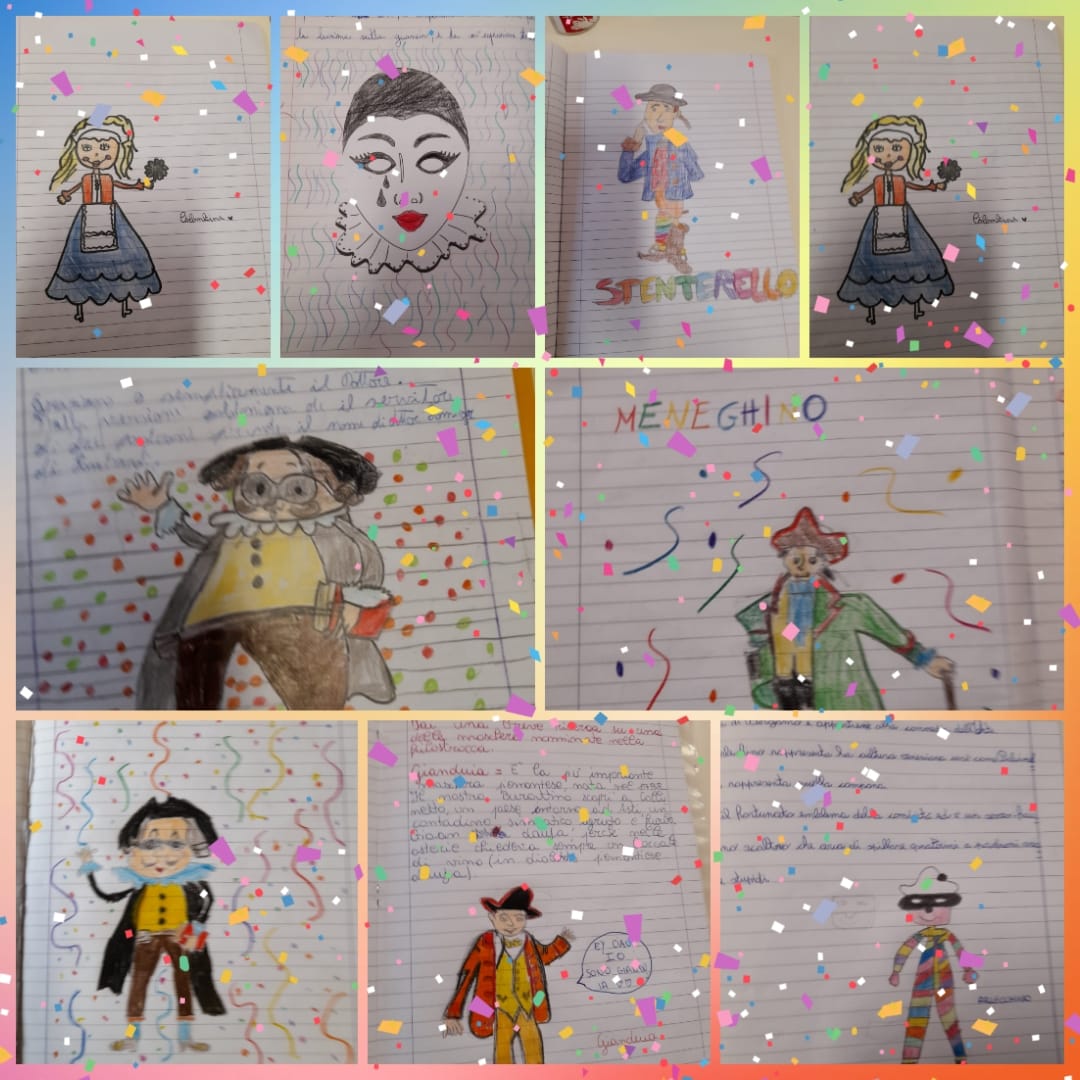 Le maschere di Carnevale Classe quinta A
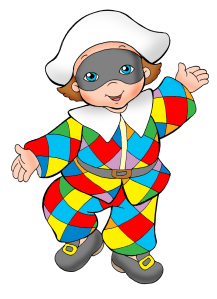 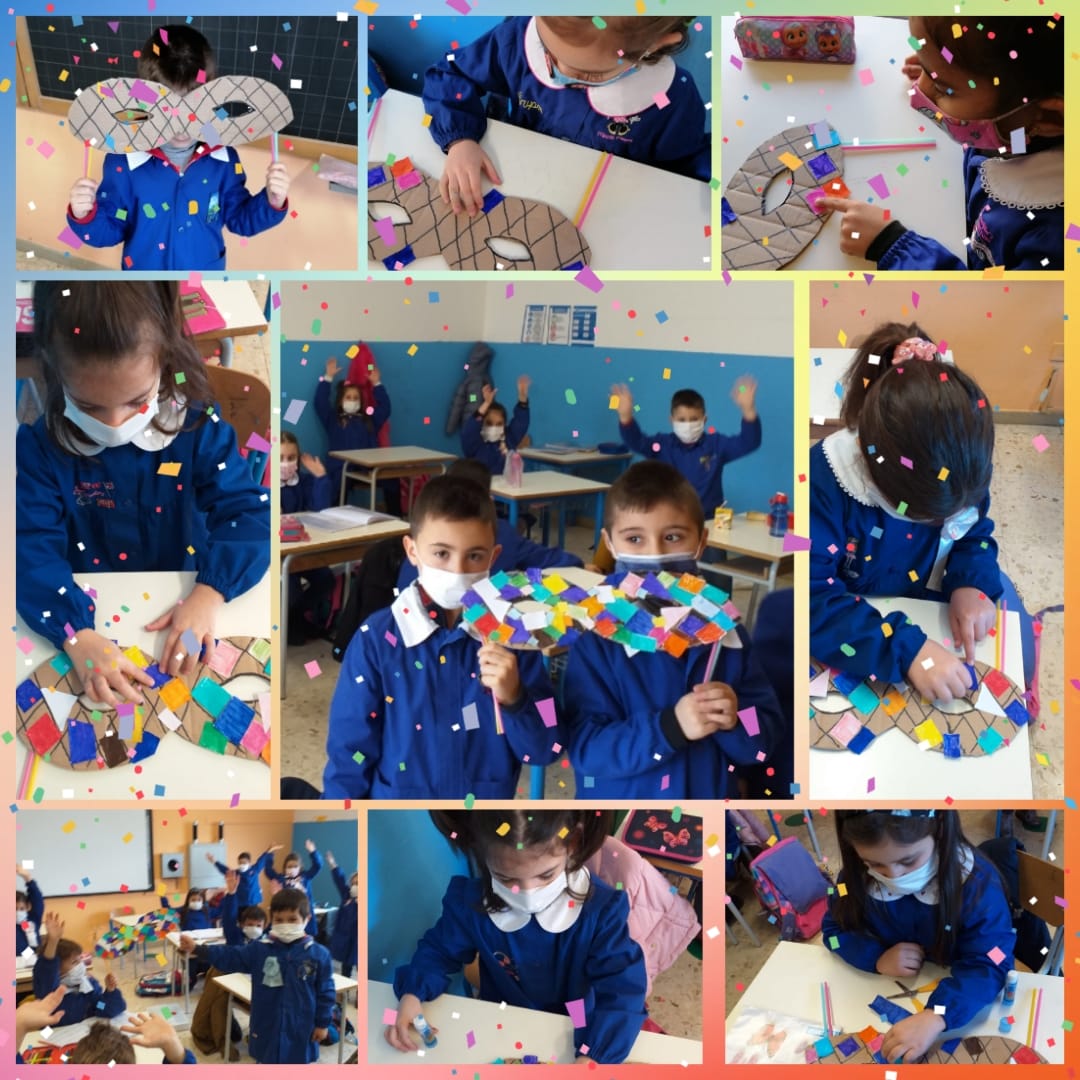 Carnevale Classi prime
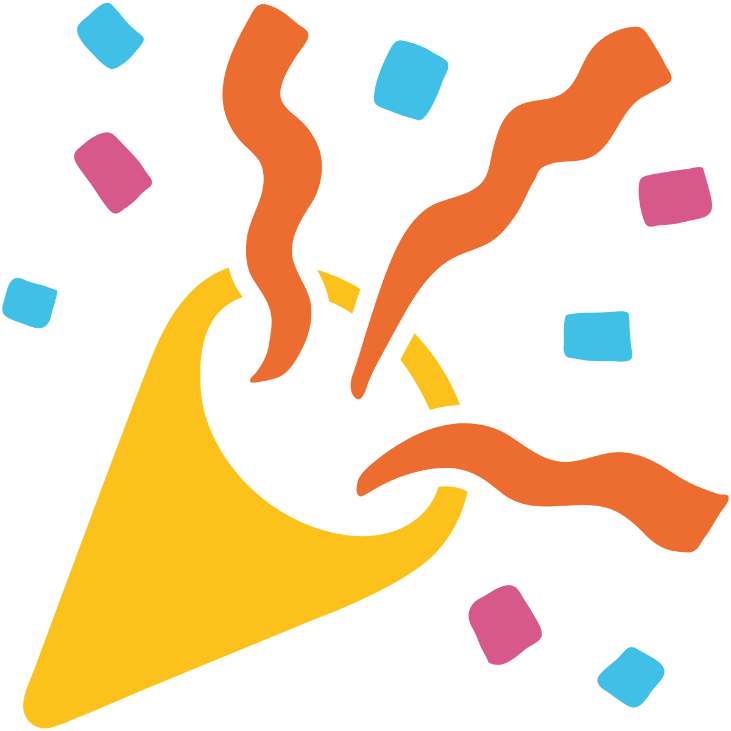 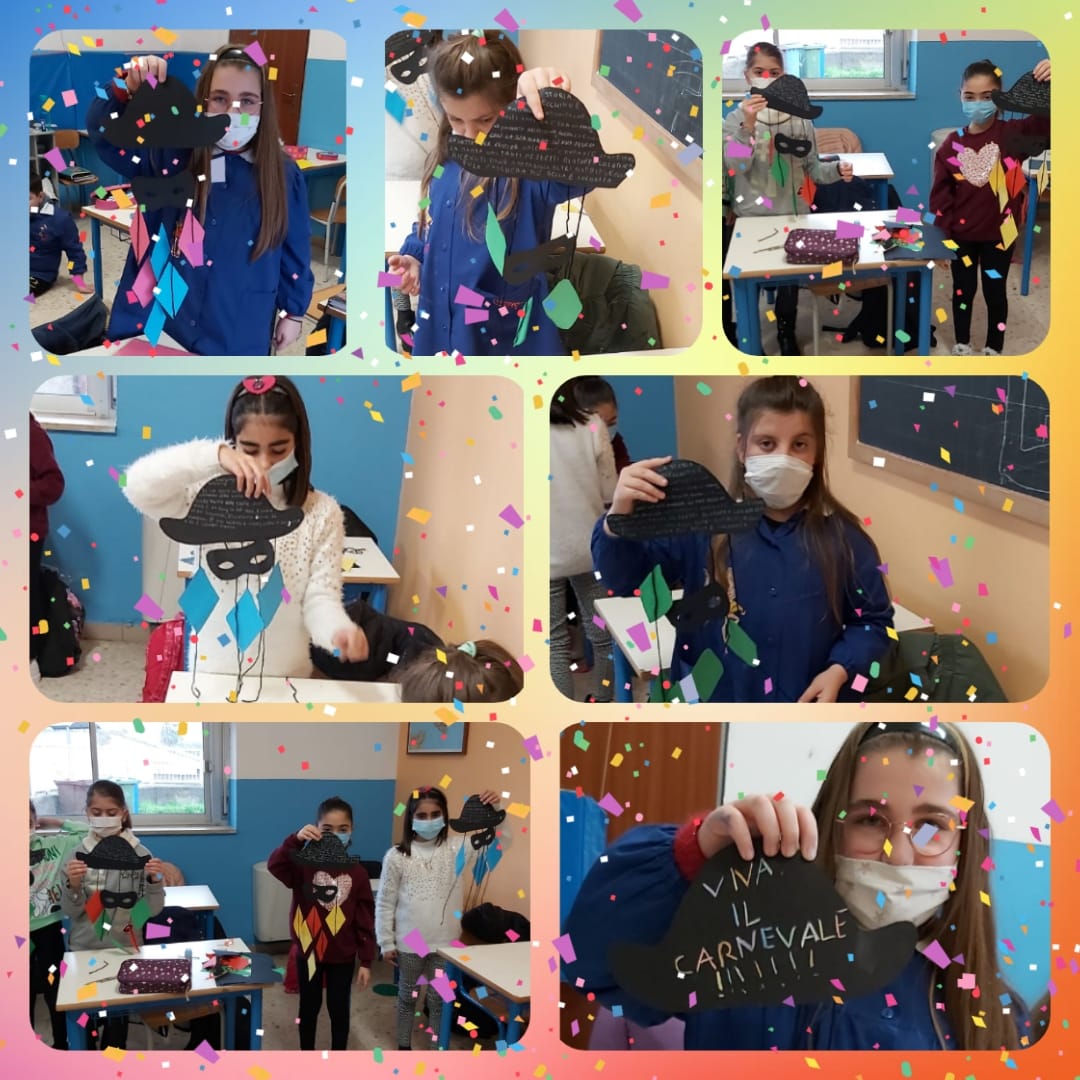 Carnevale Classe quinta B
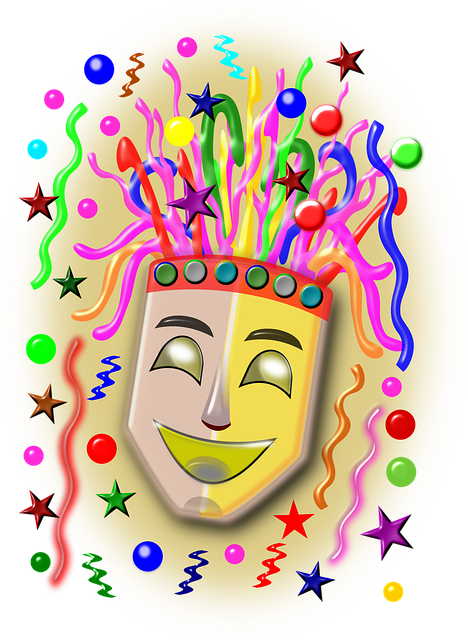 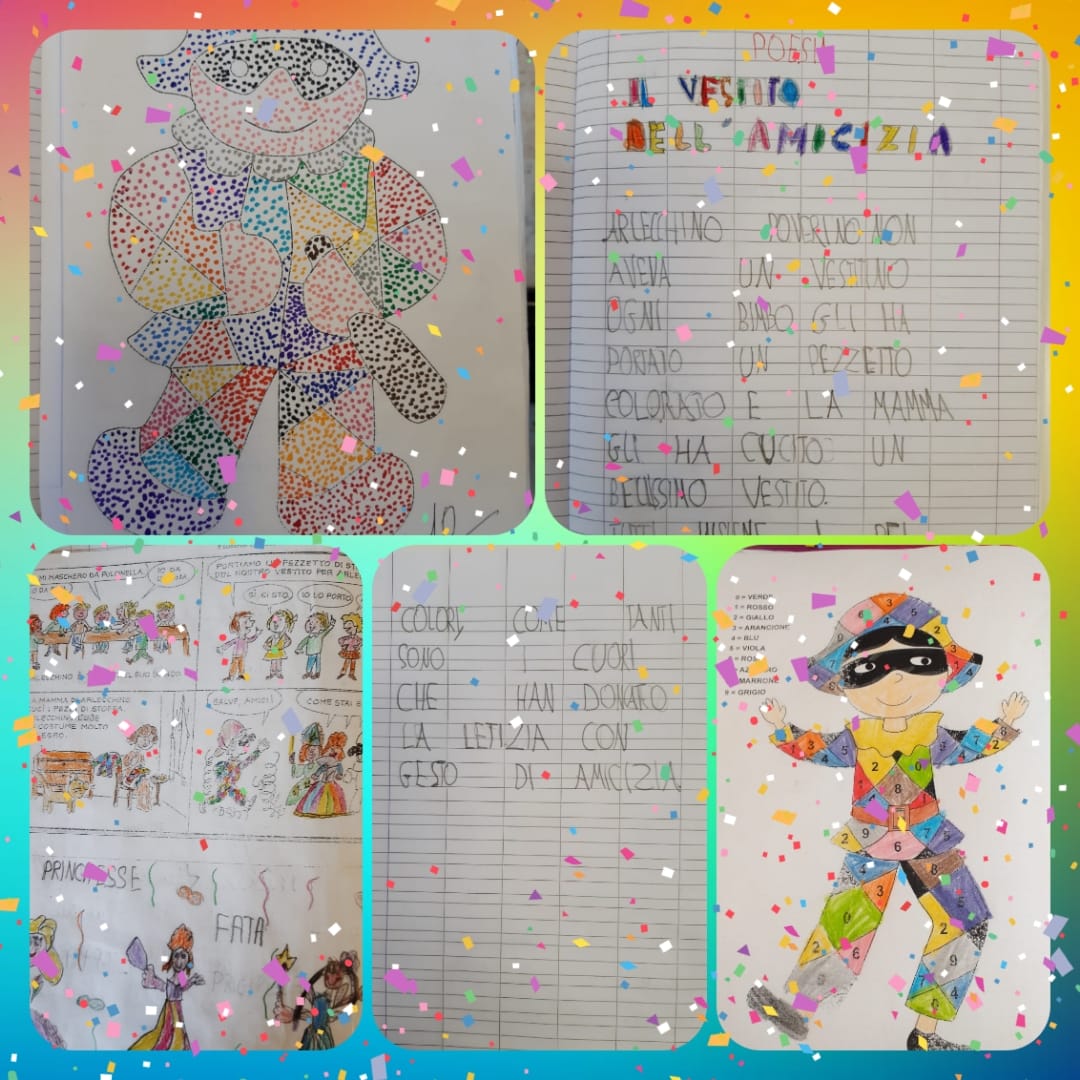 Carnevale Classi prime
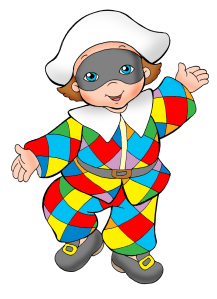 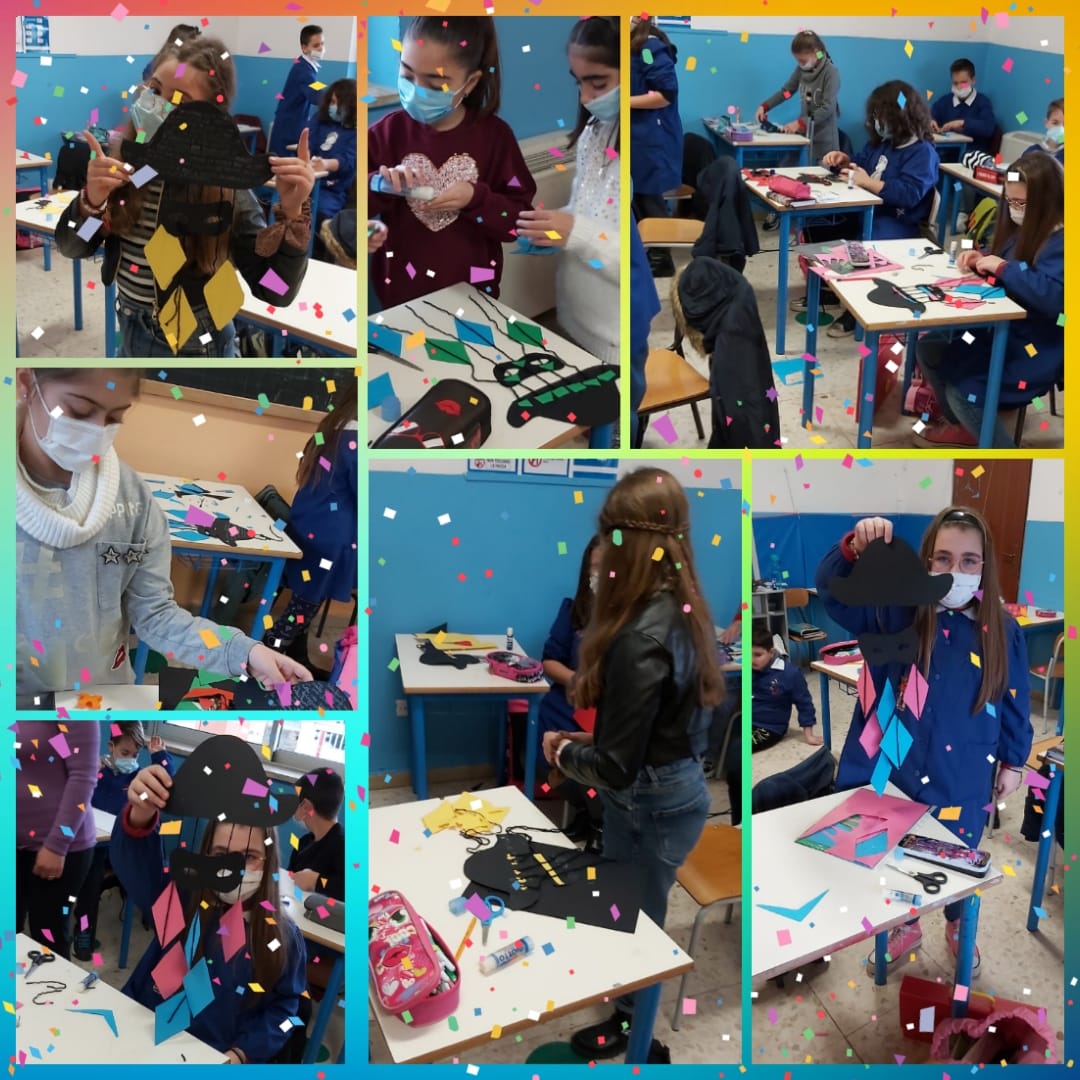 Carnevale Classe quinta B
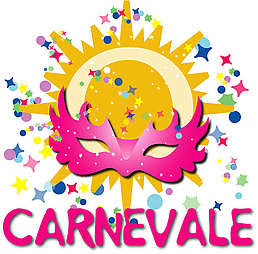 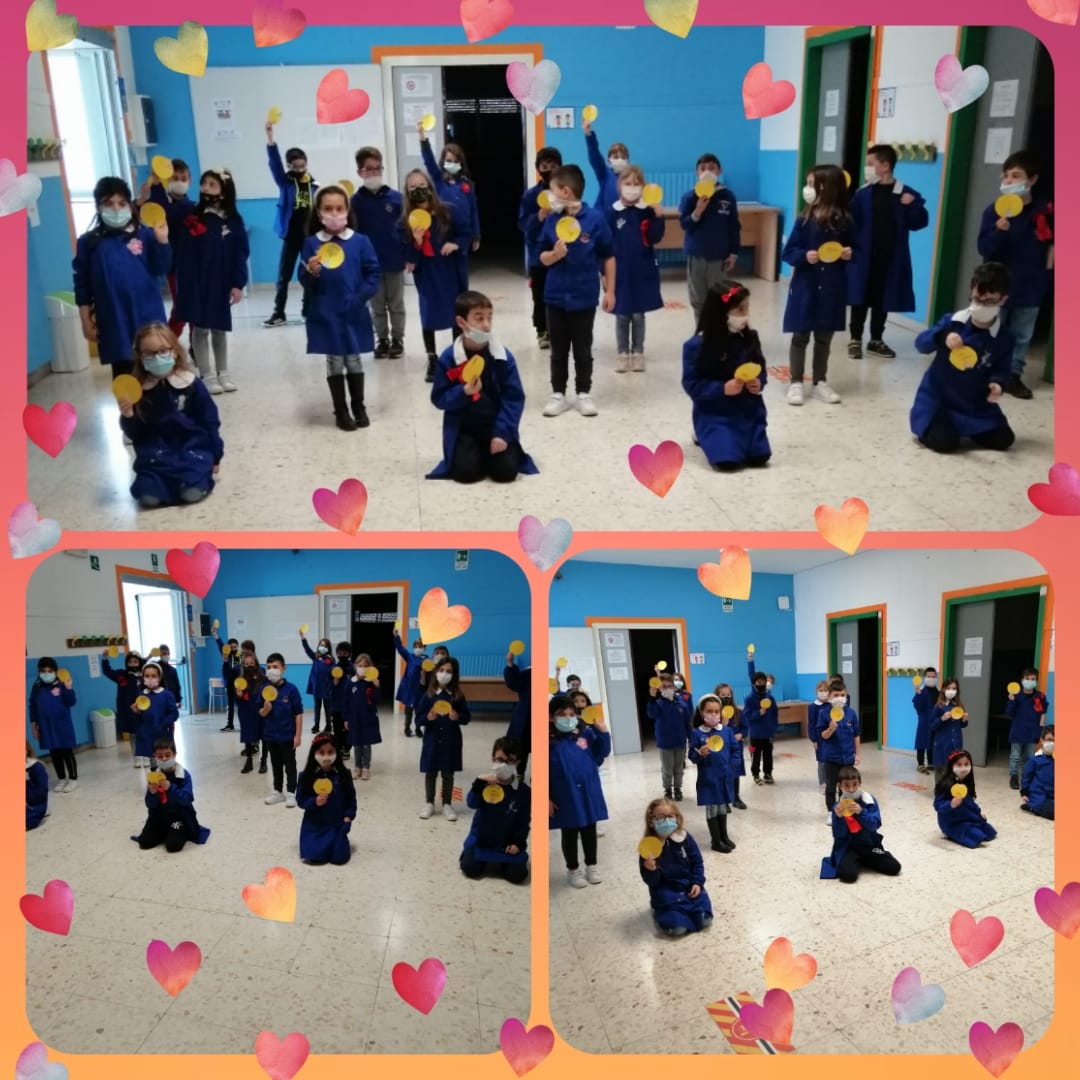 Laboratorio d’inglese: ruota degli stati d’animo Classe terza
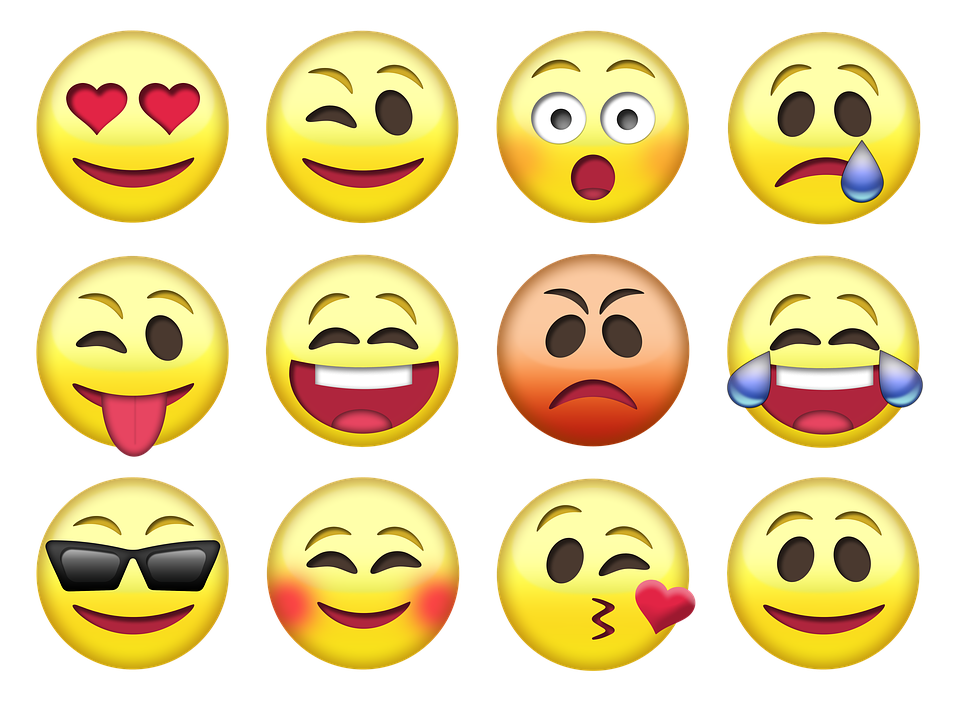 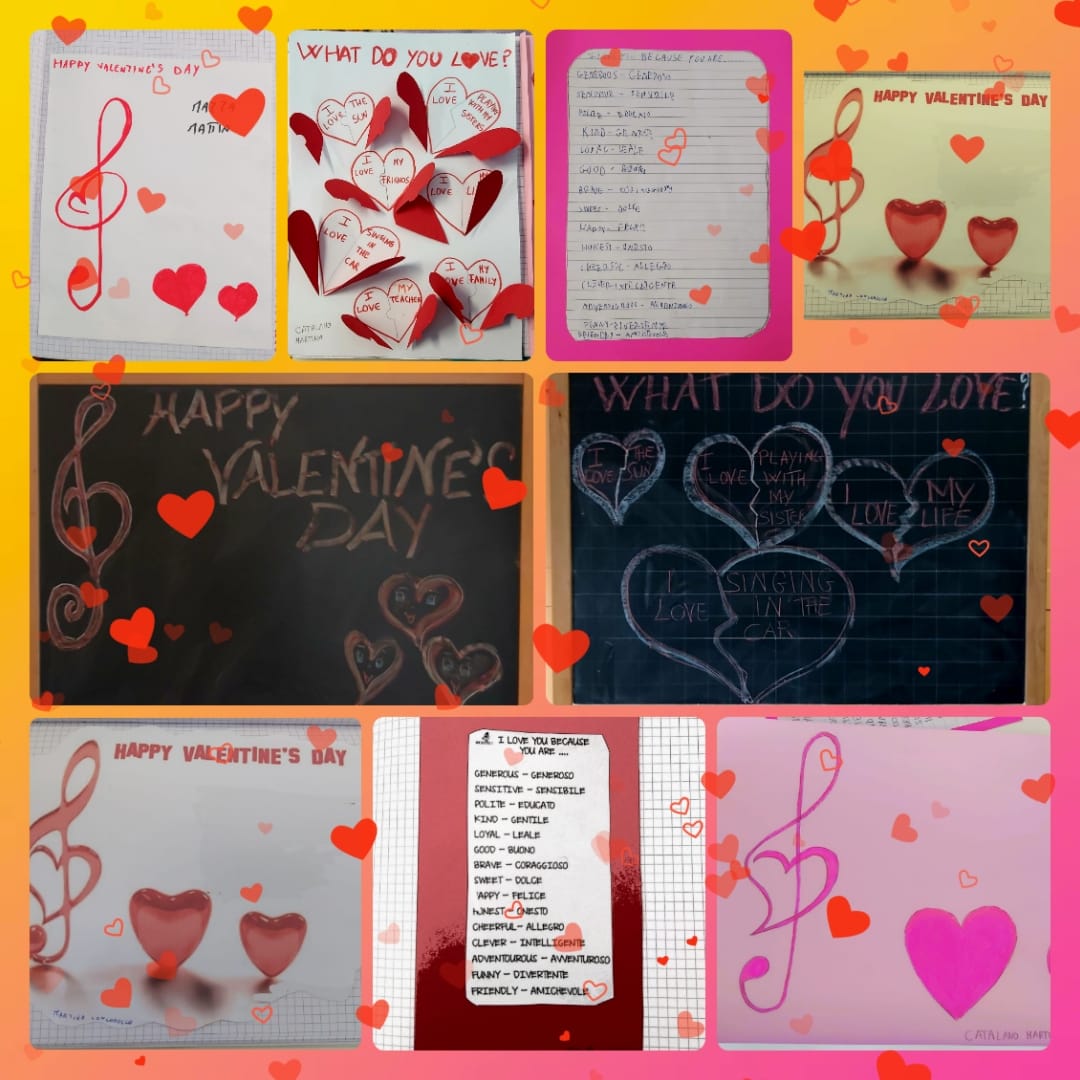 Valentine’s day Classe quarta
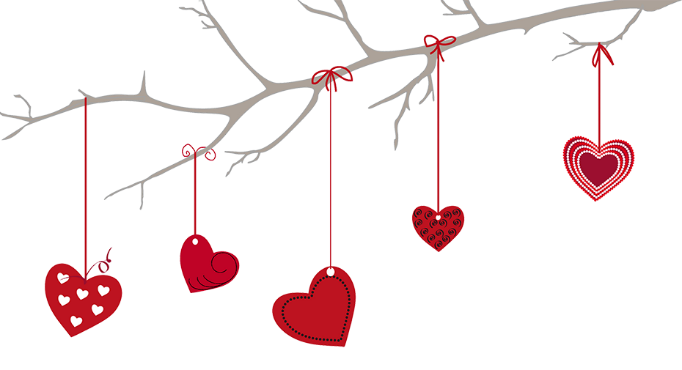 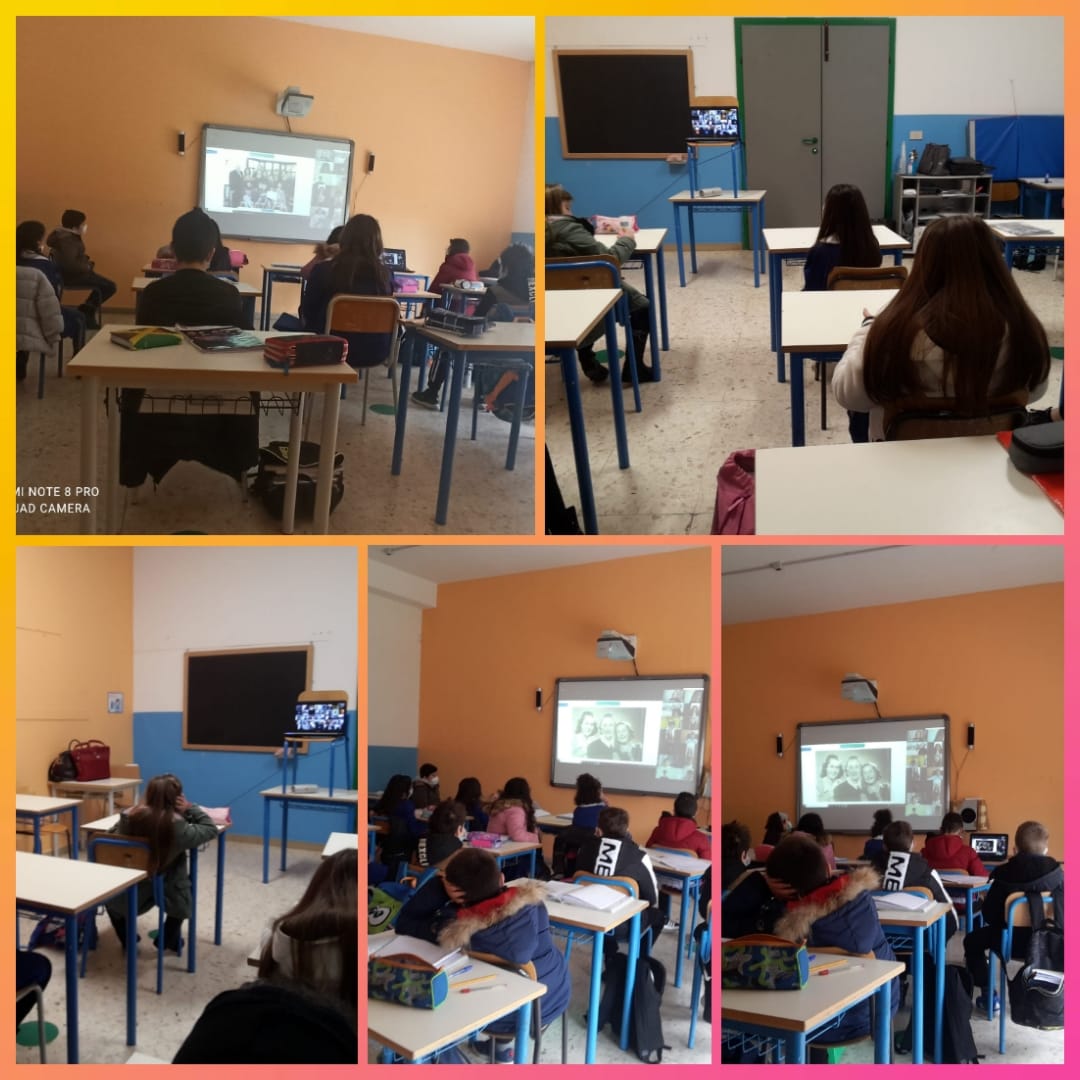 Partecipazione alla diretta streaming con Vivian Salomon Classi quinte
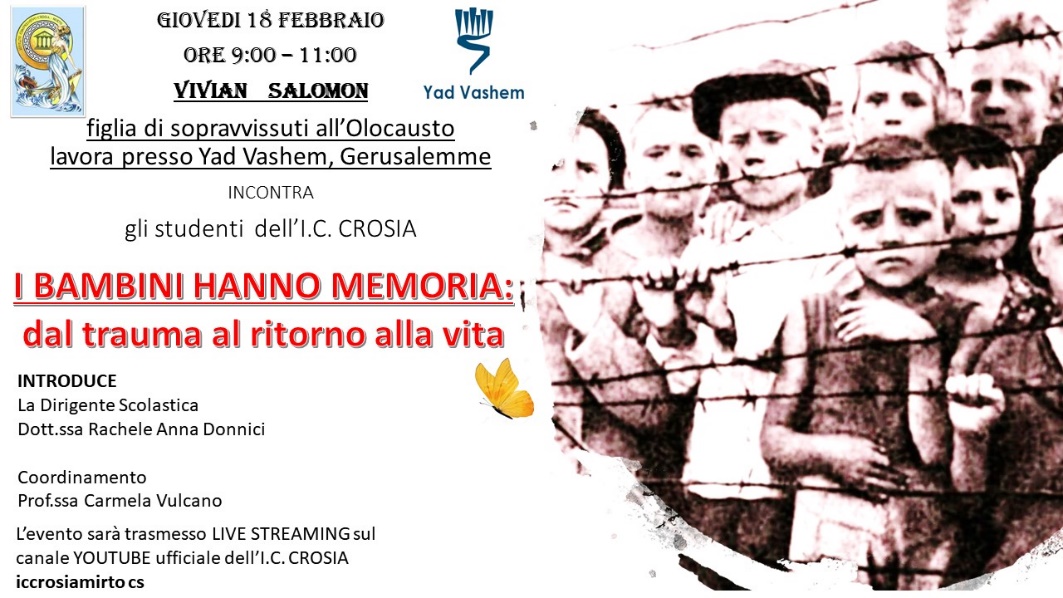 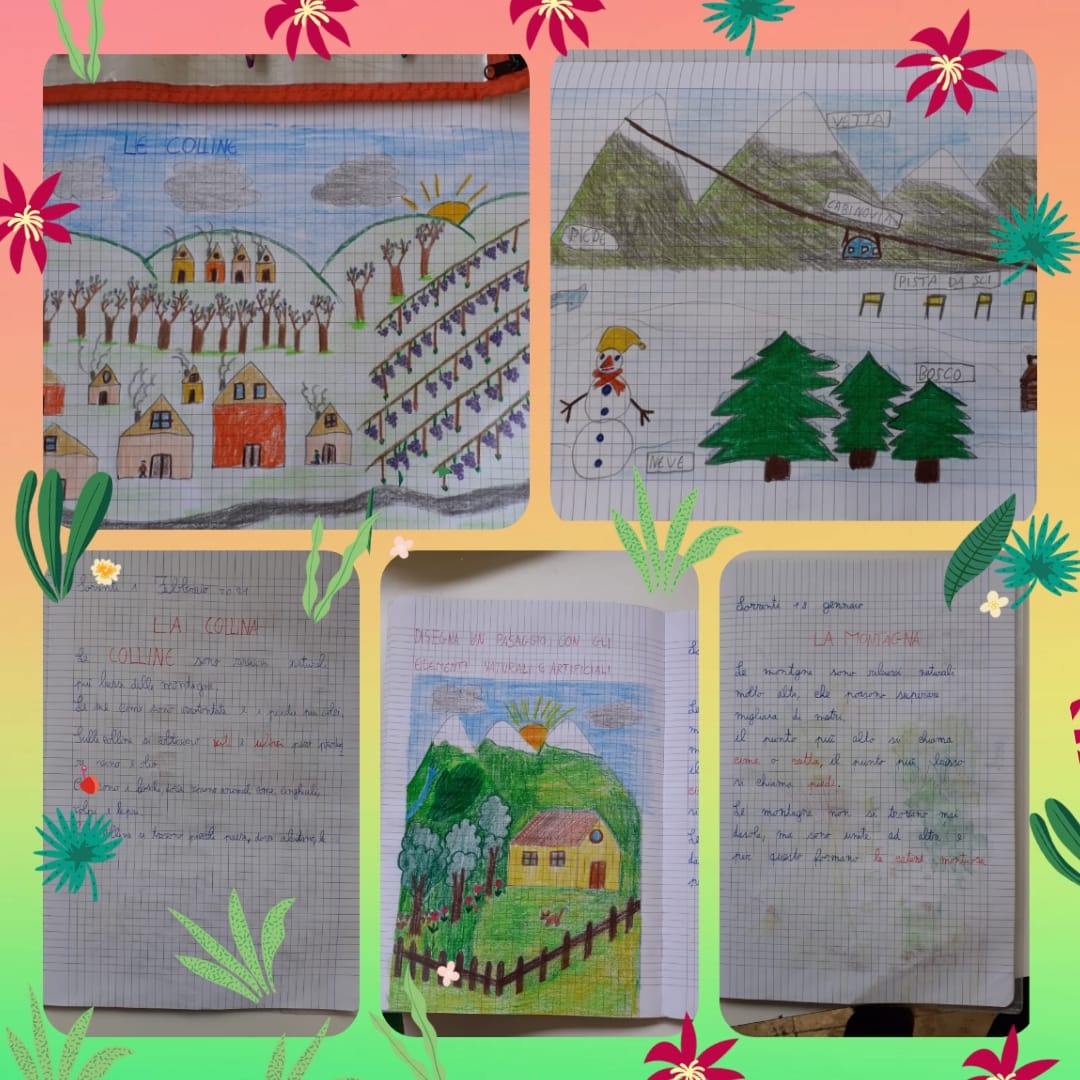 Geografia: colline e montagneClassi seconde
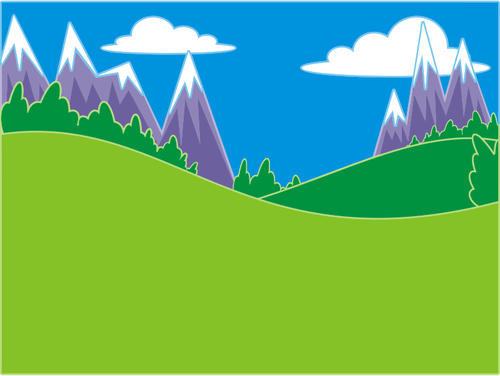 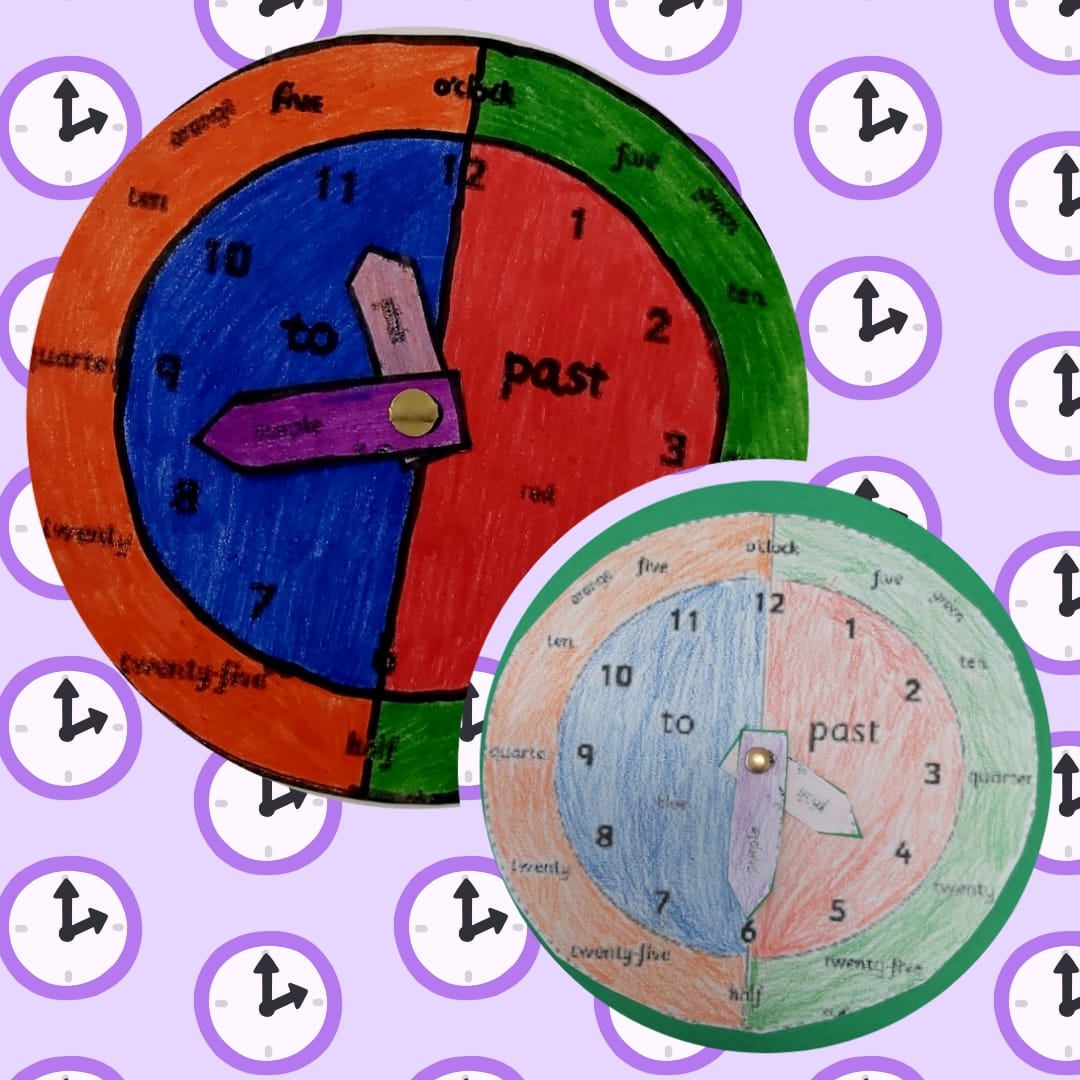 L’orologio-ingleseClasse quarta
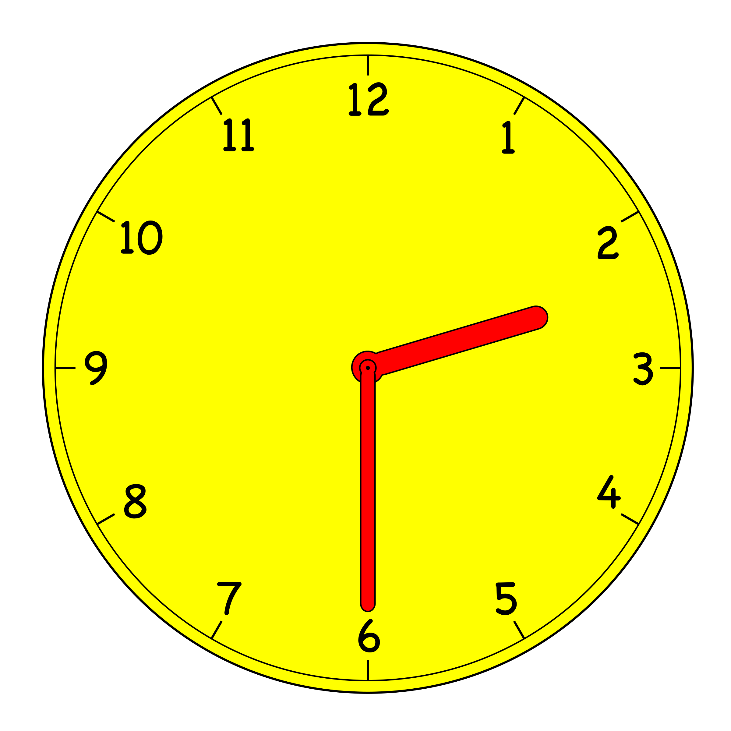 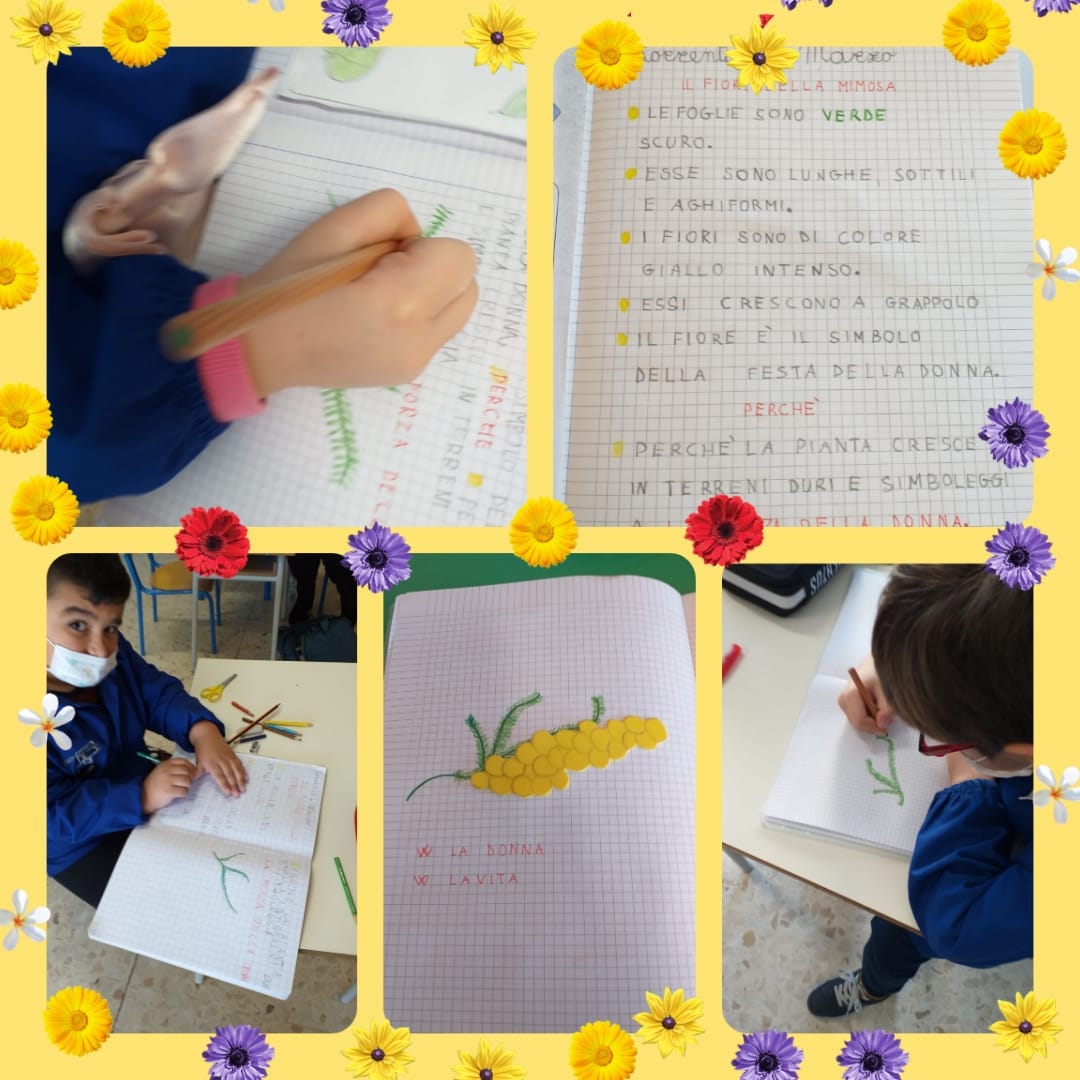 Festa della donna Classi prime
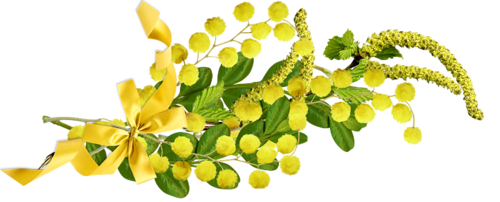 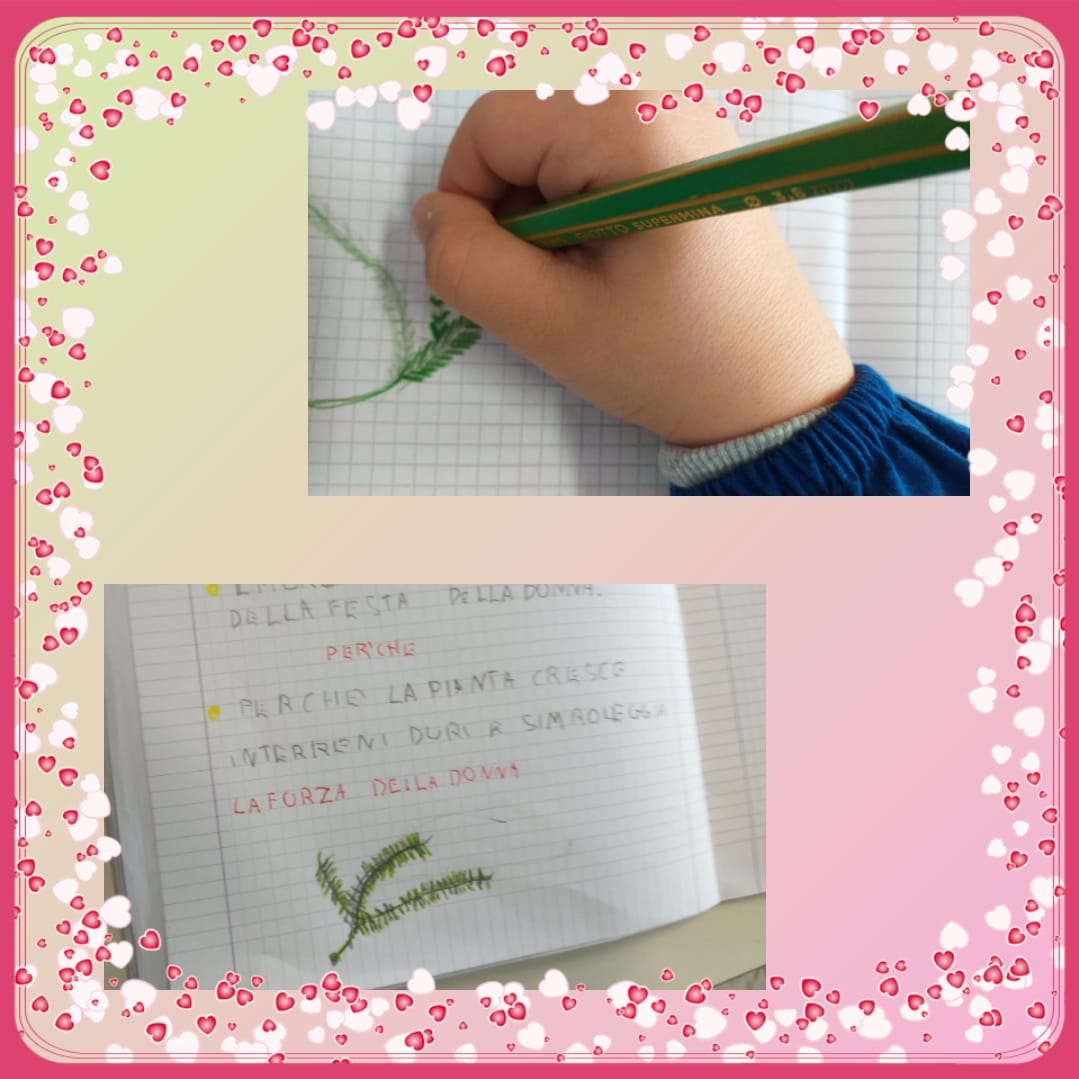 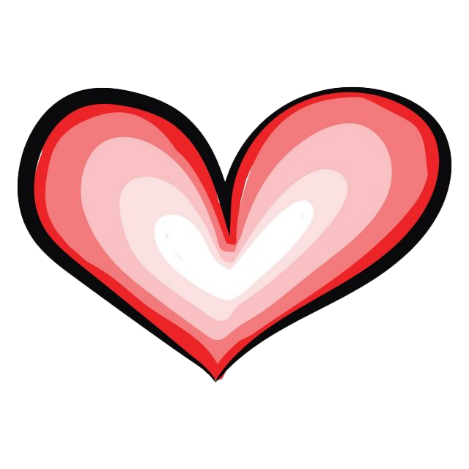 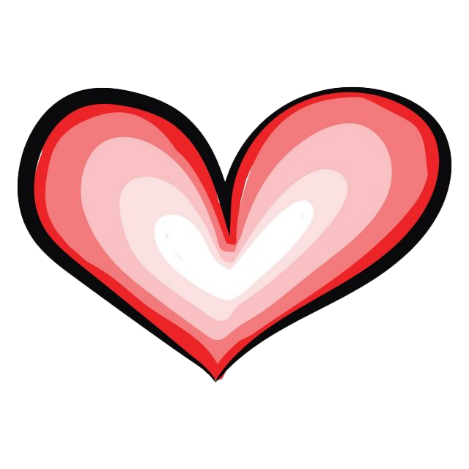 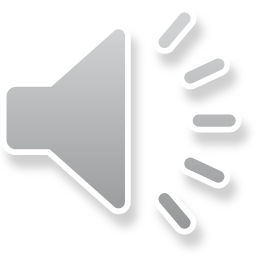 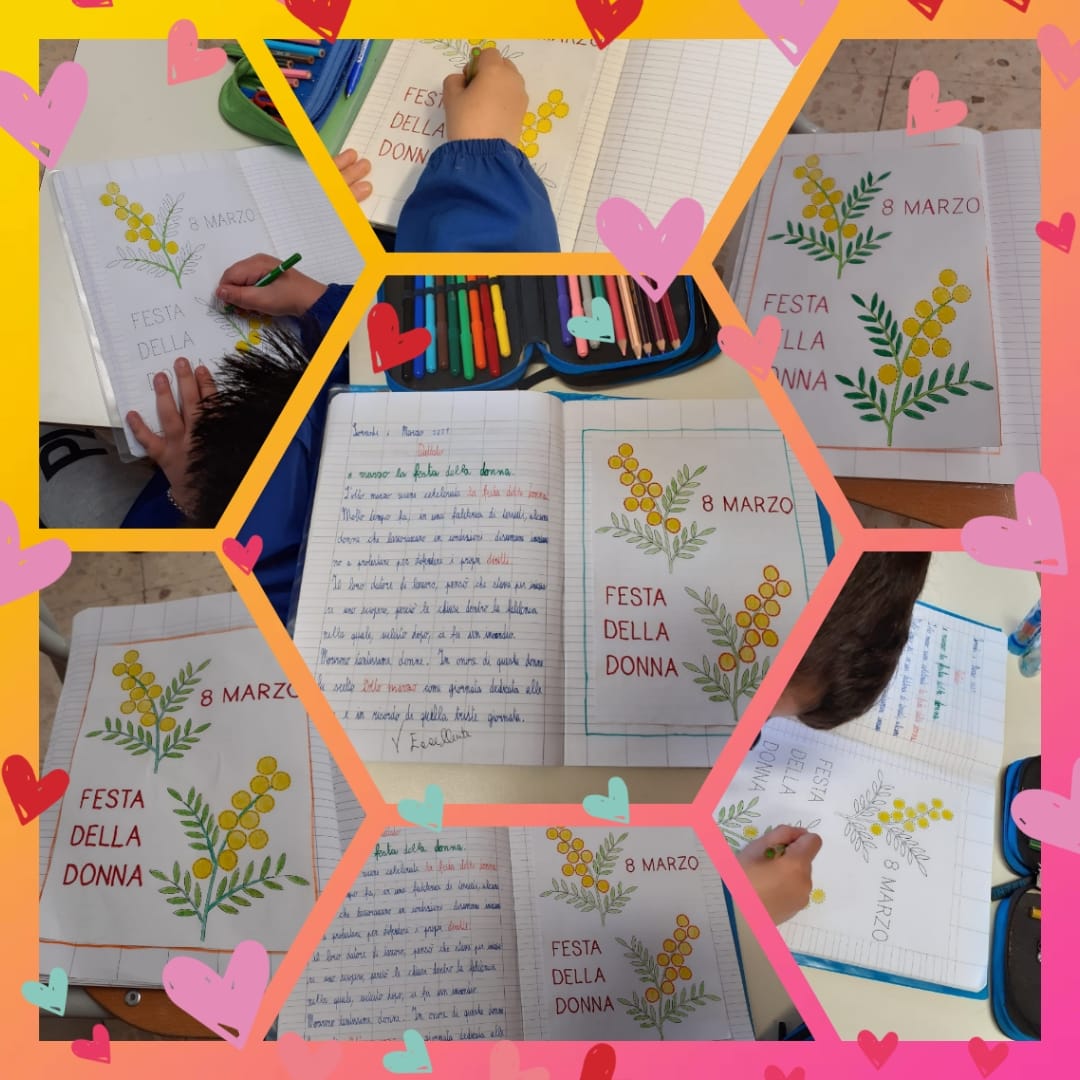 Festa della donna Classi seconde
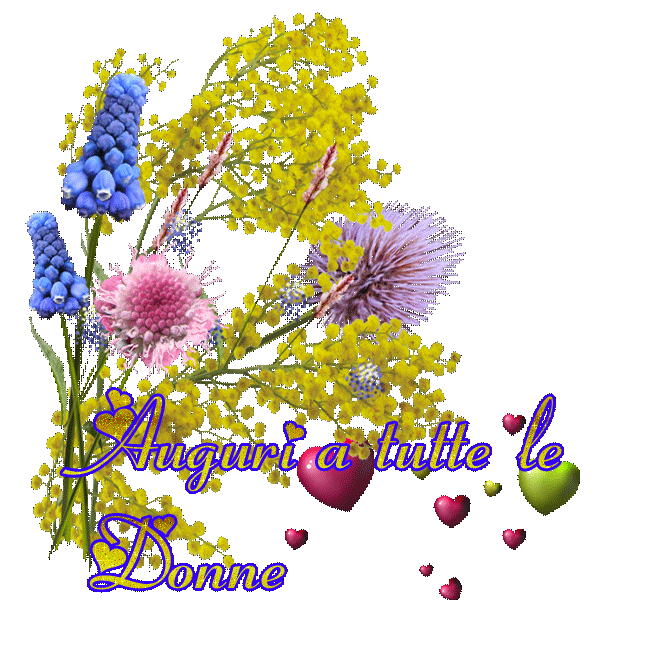 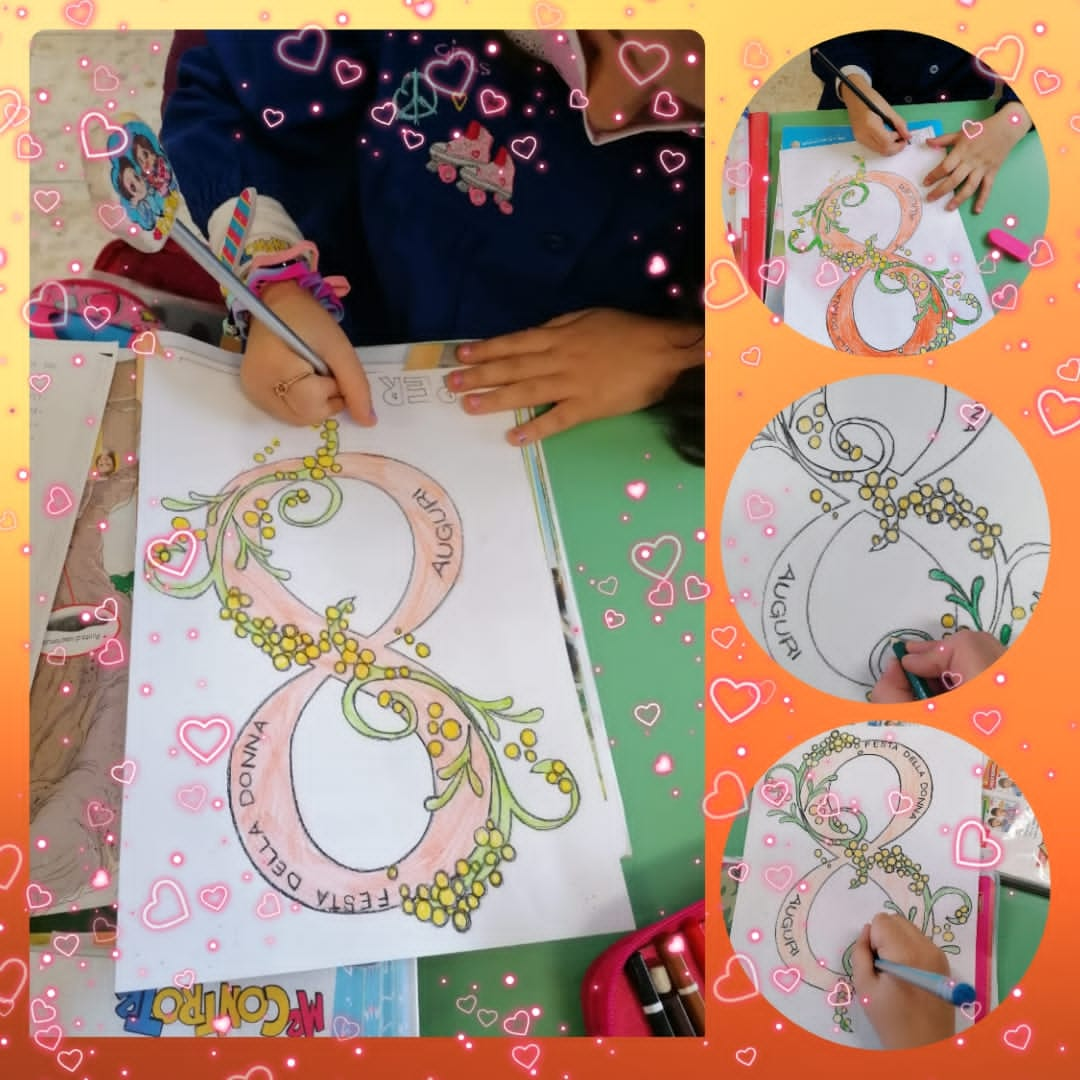 Festa della donna Classe terza
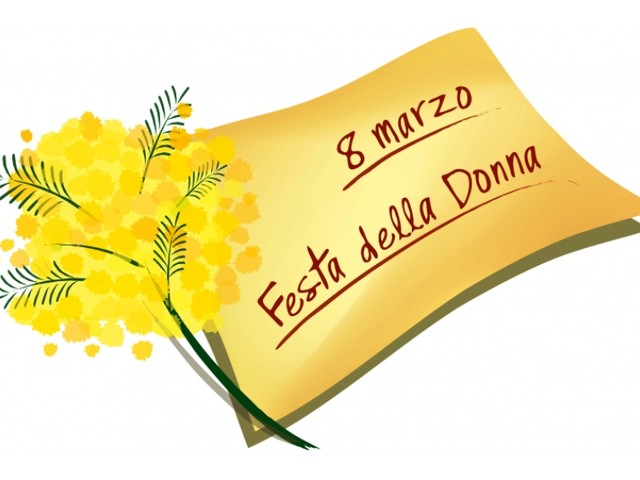 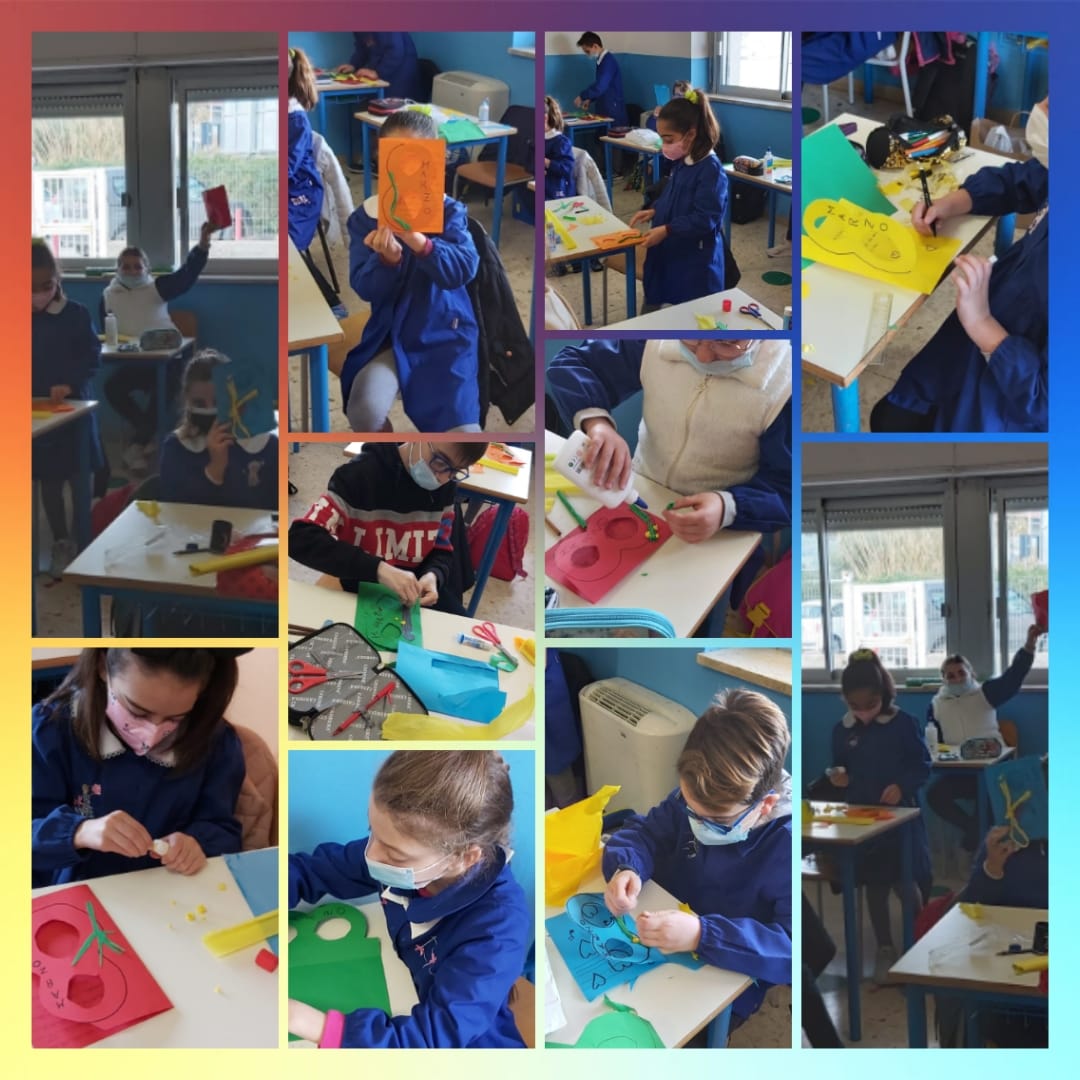 Festa della donna Classe quinta B
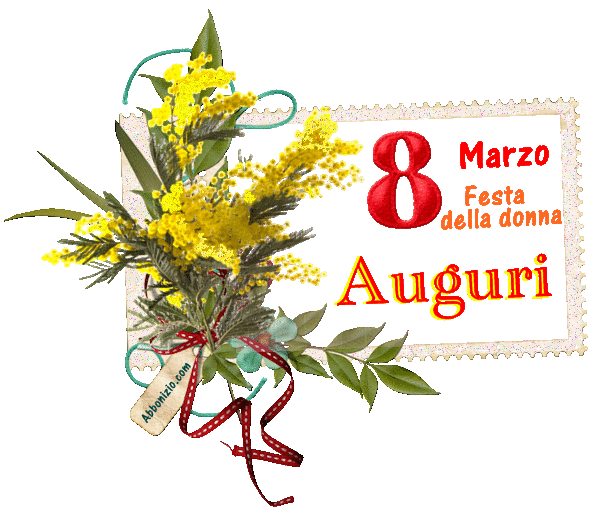 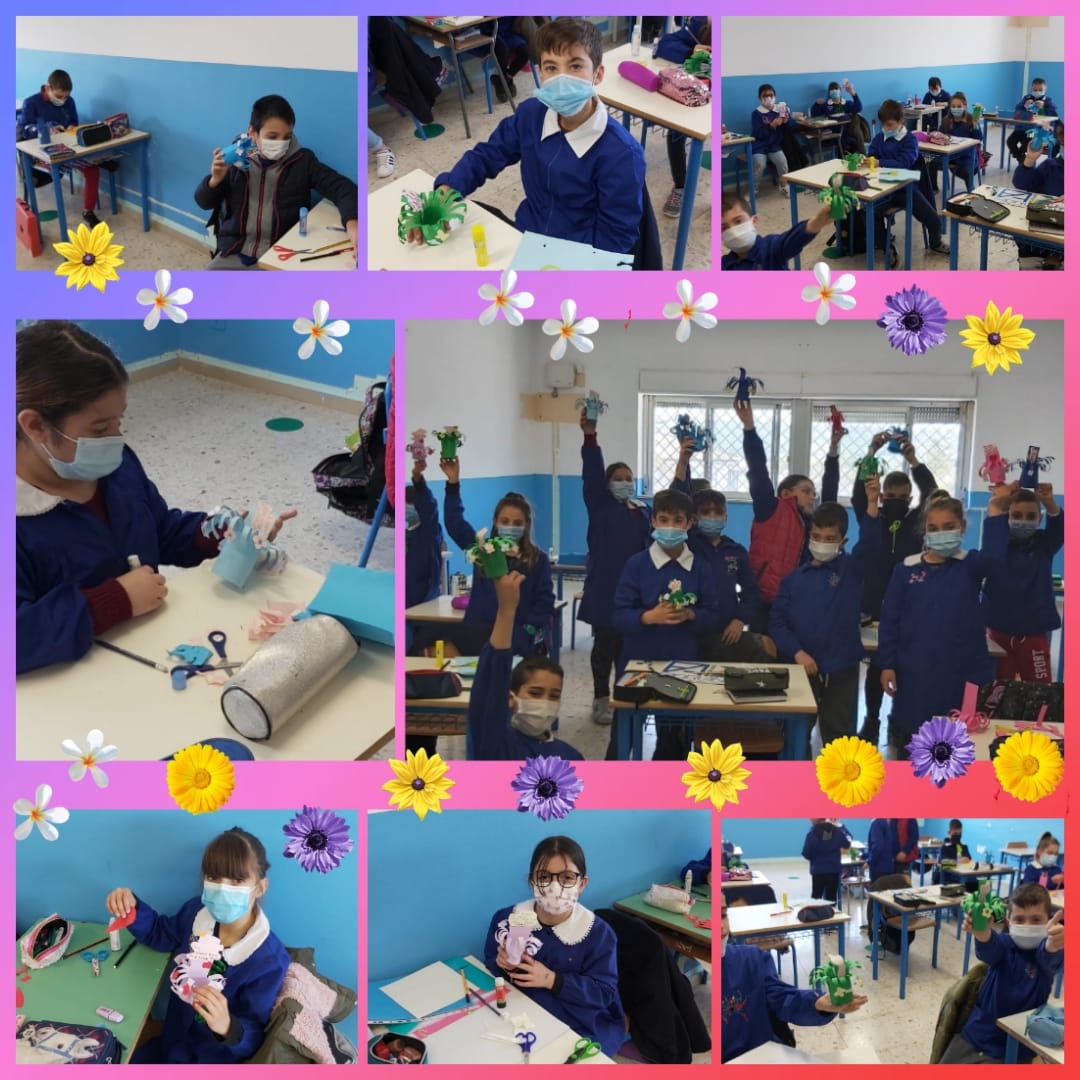 Festa della donna Classe quarta
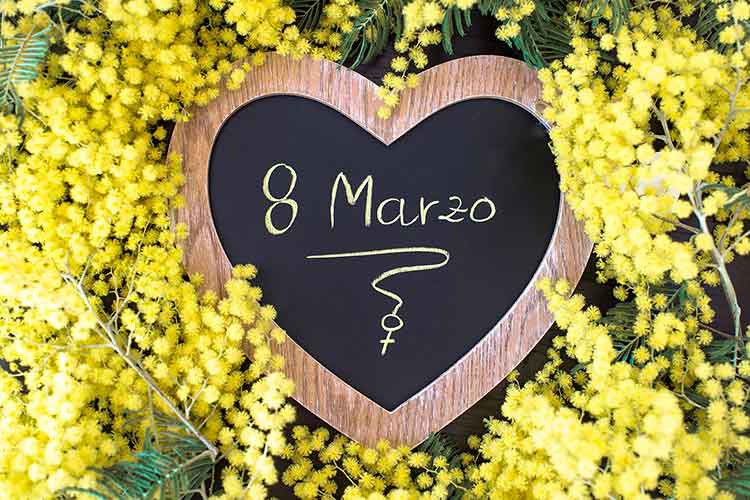 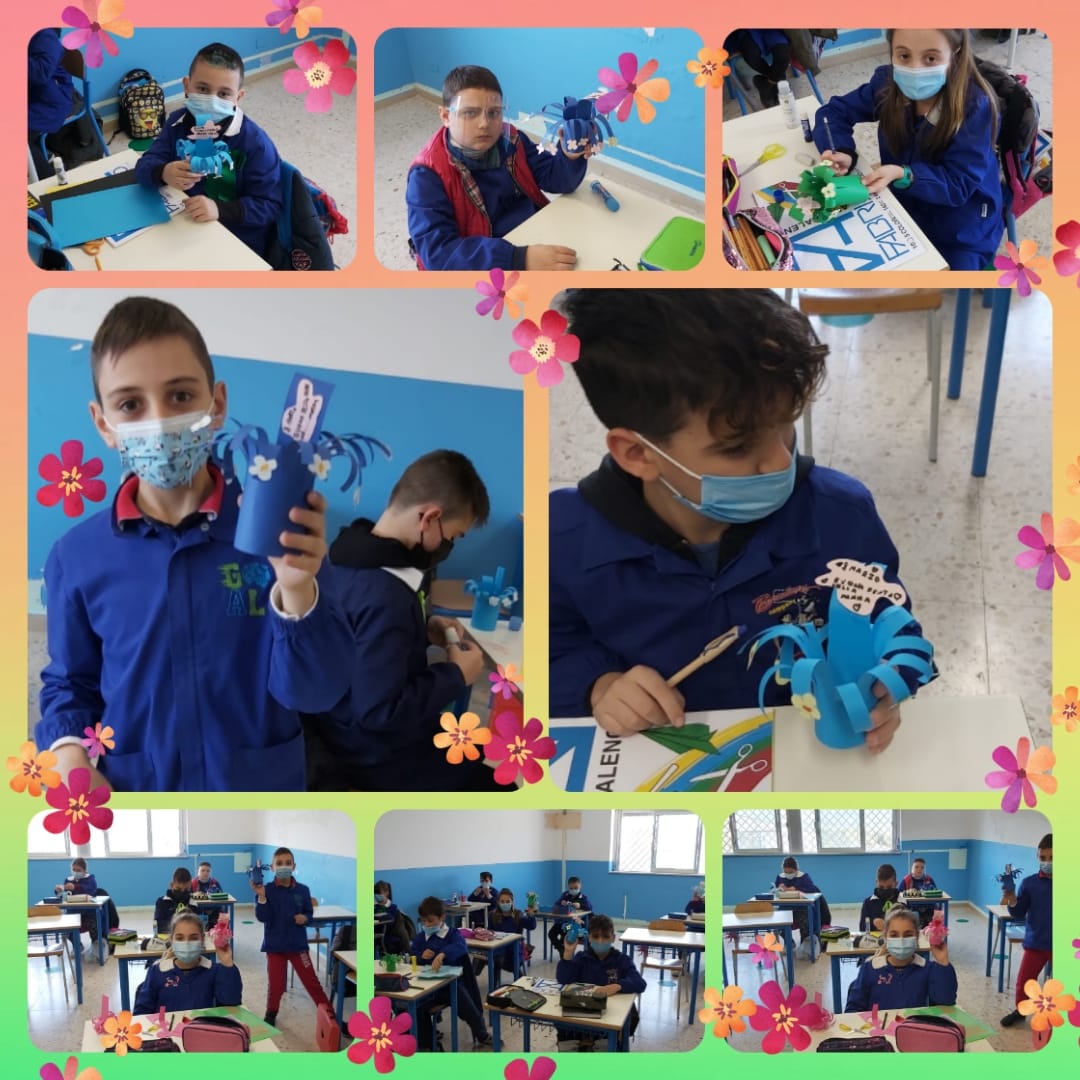 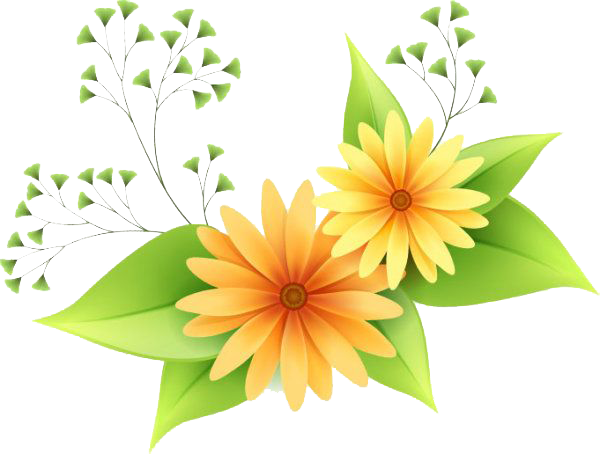 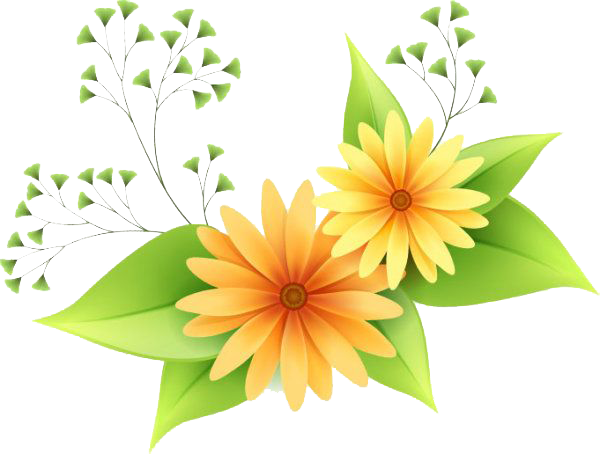 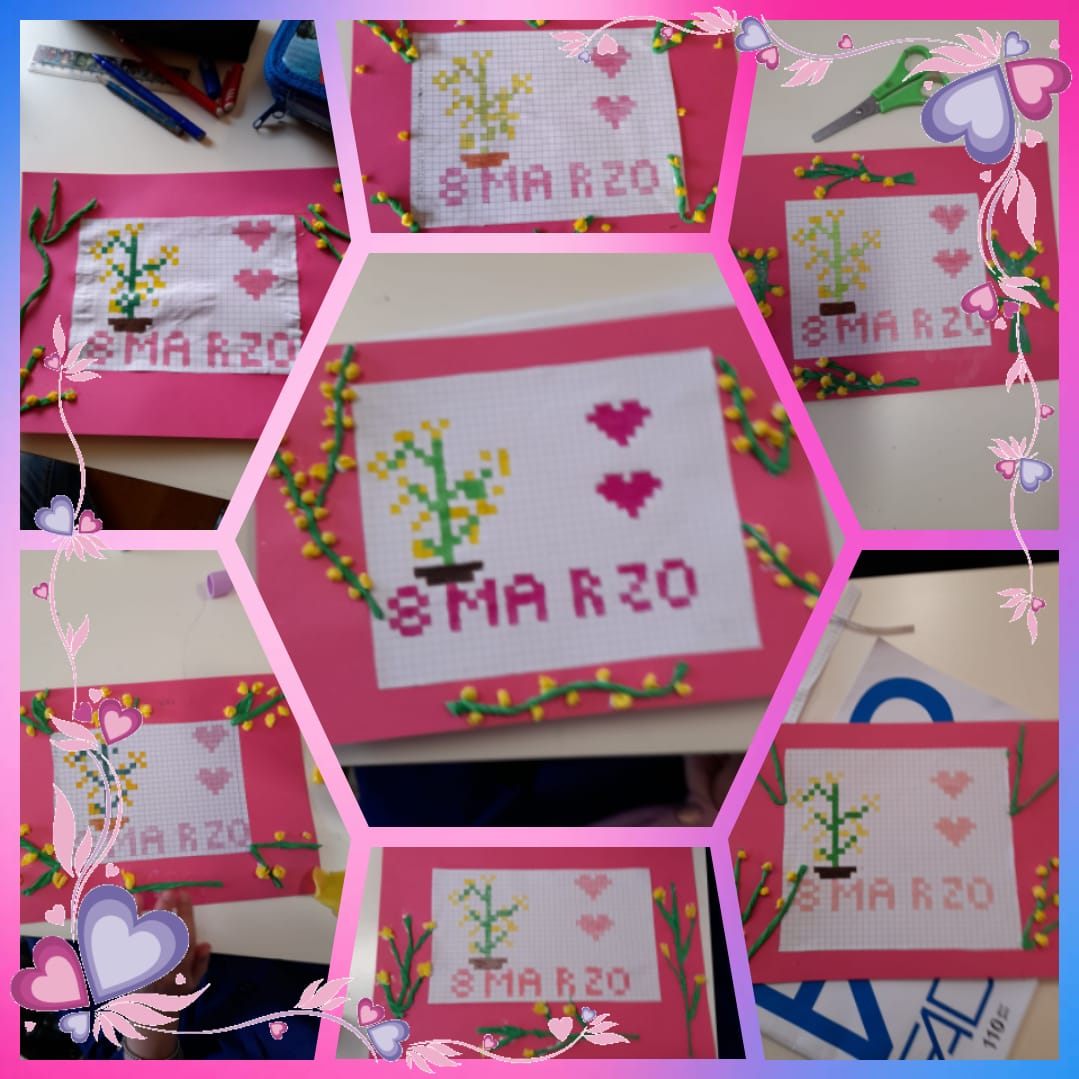 Festa della donnaClasse quinta A
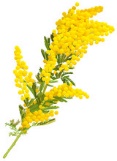 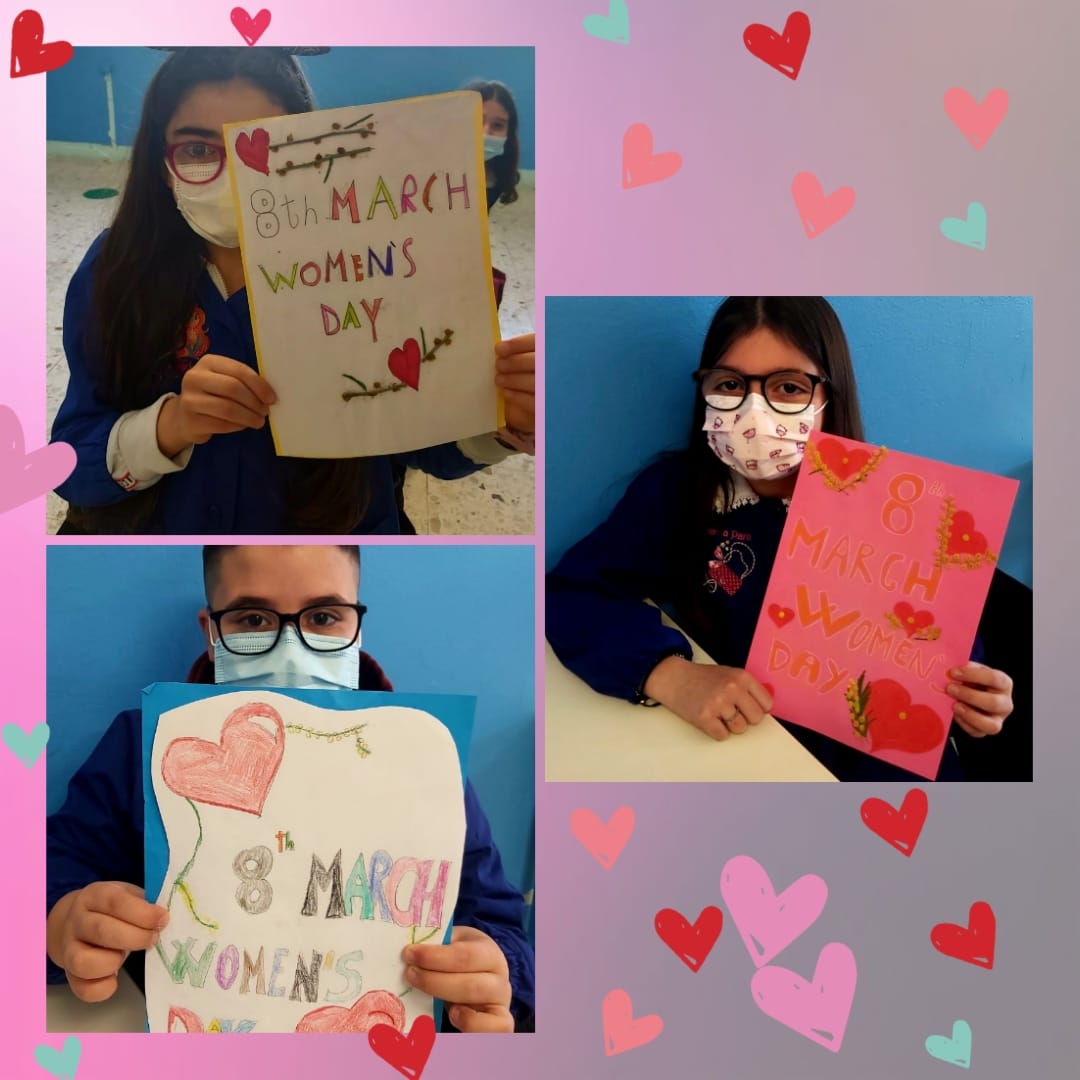 Festa della donna (inglese)Classe quarta
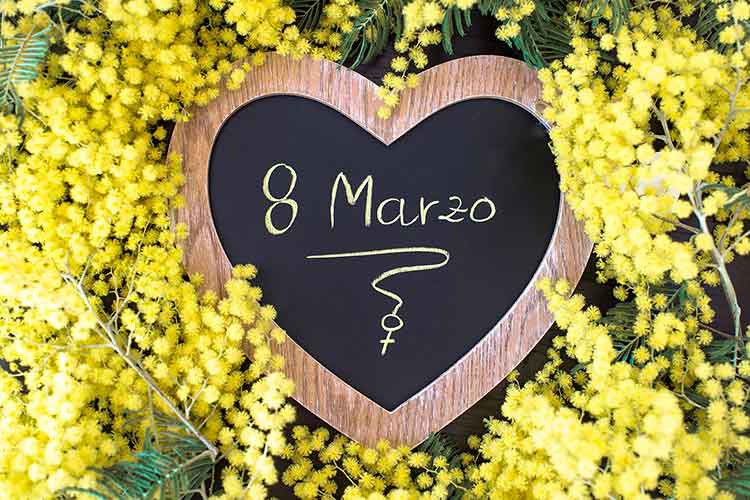 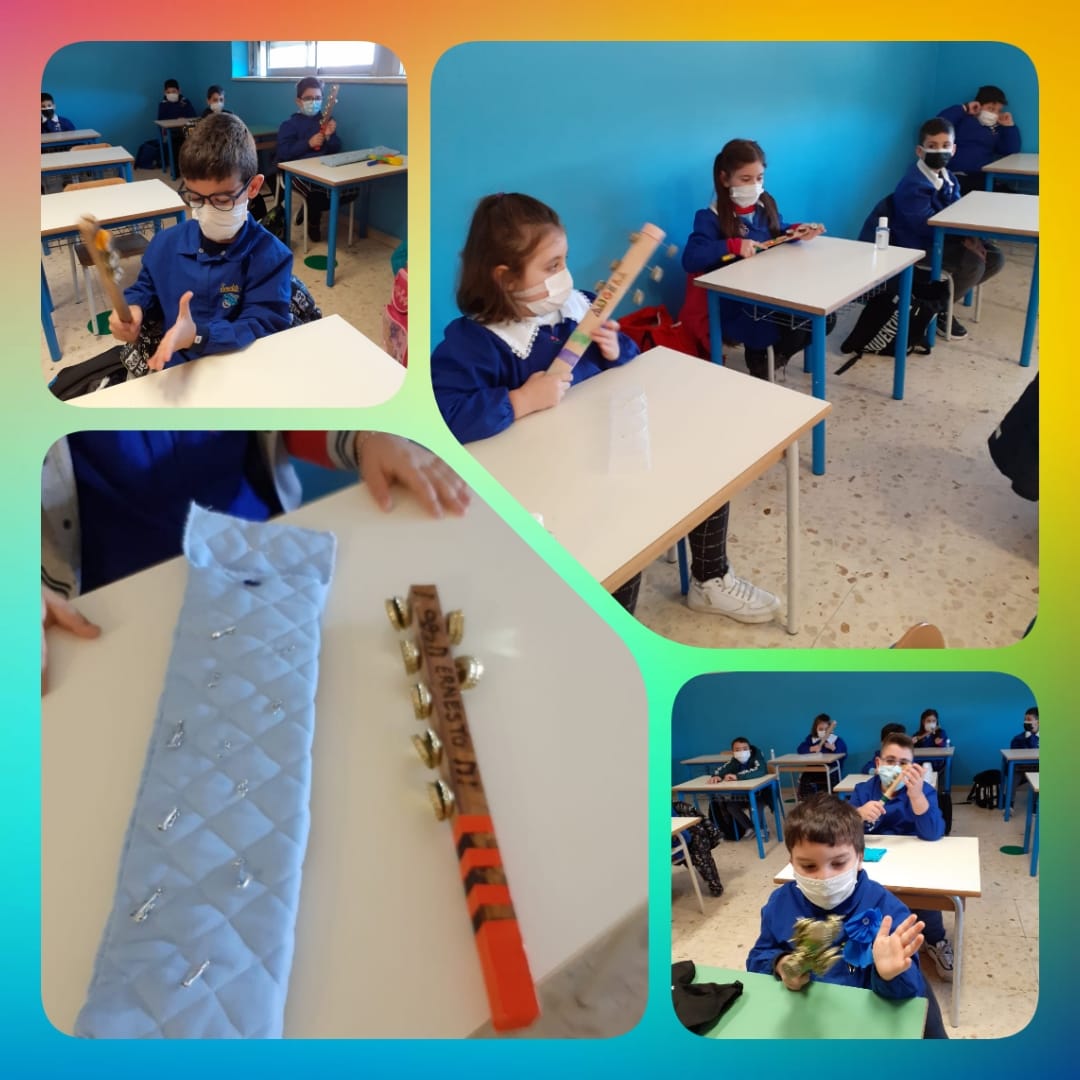 Costruzione di strumenti musicaliClassi seconde
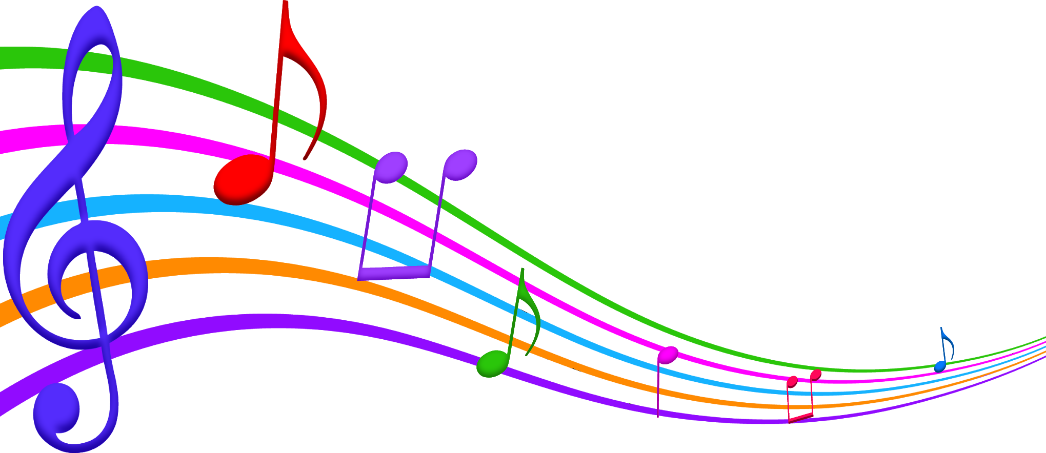 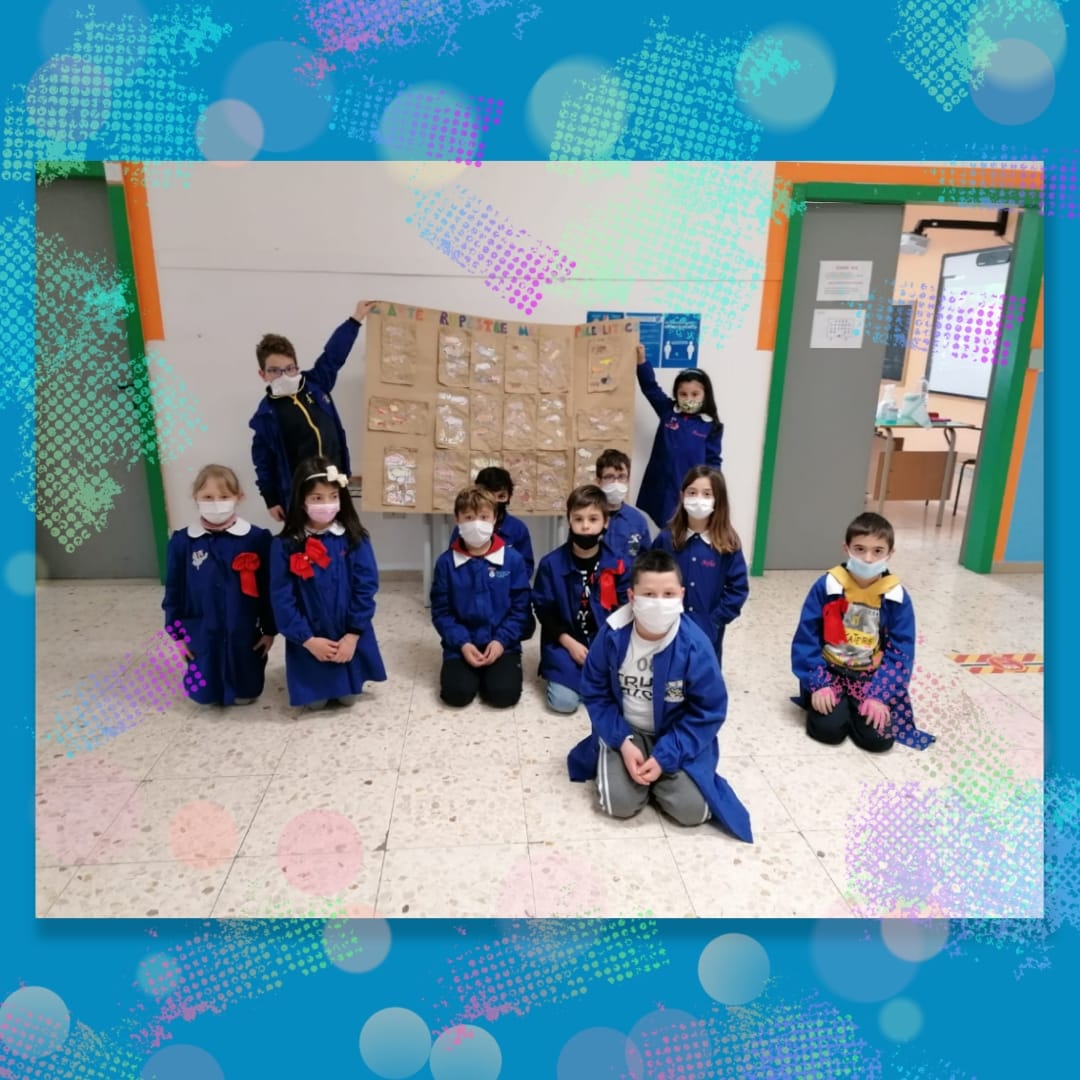 L’arte nel PaleoliticoClasse terza
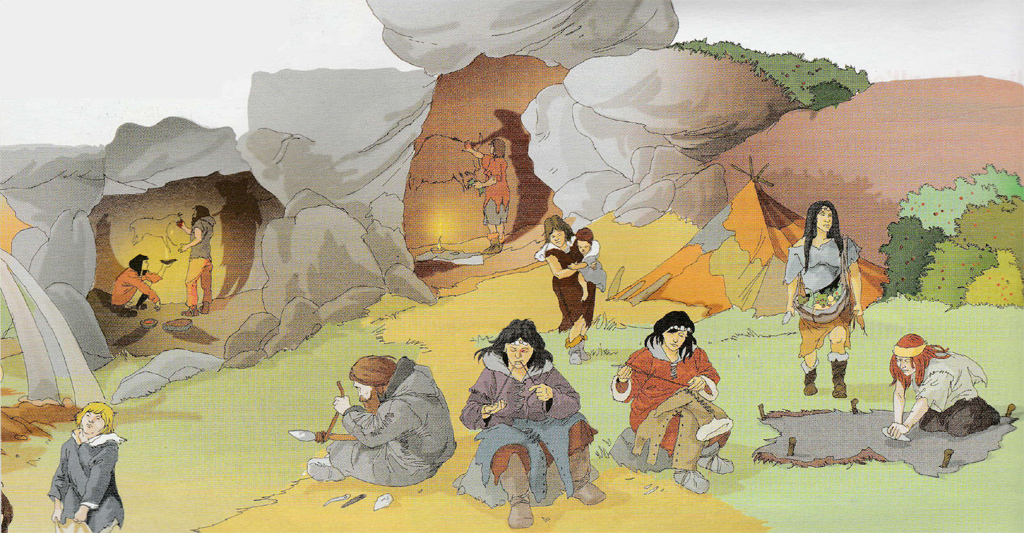 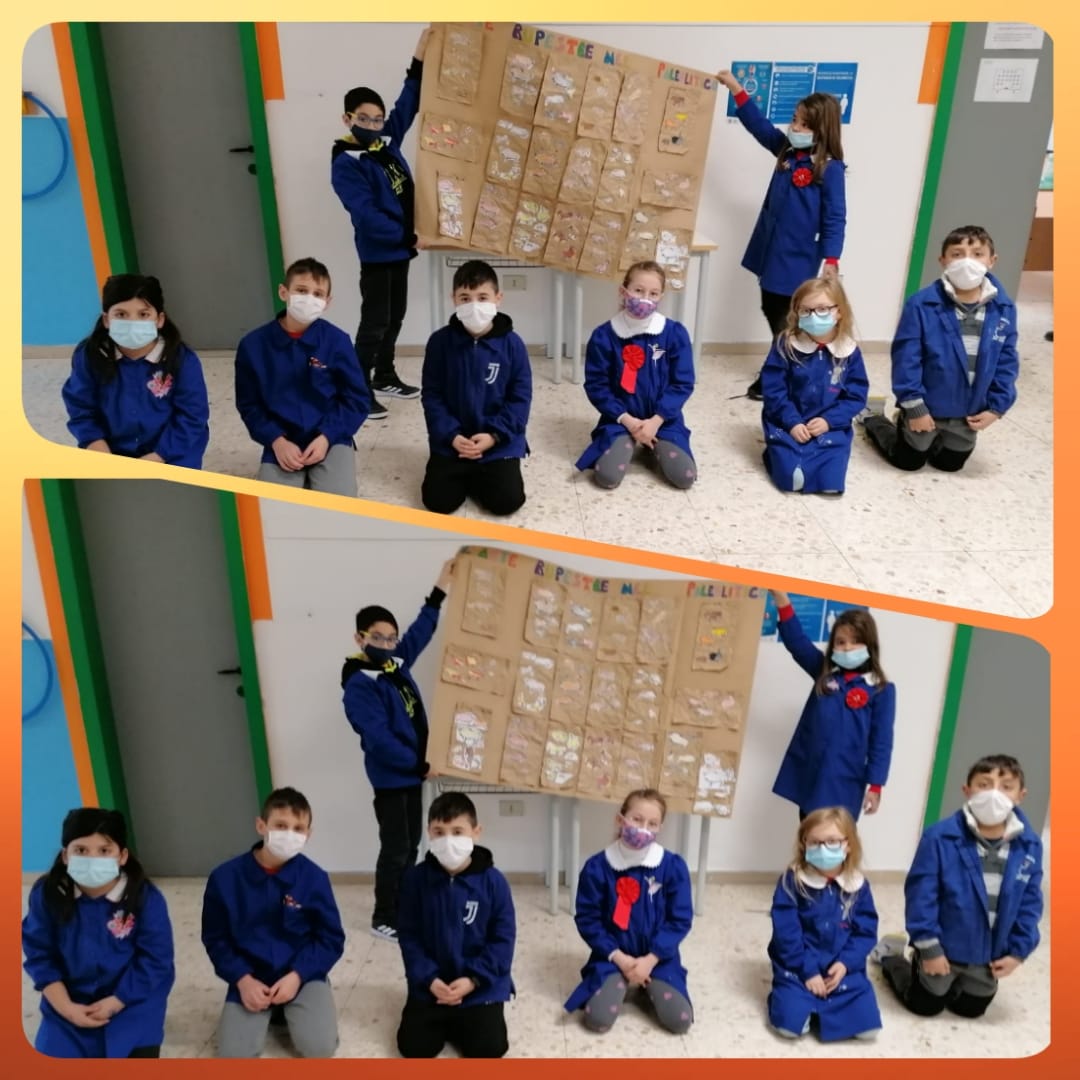 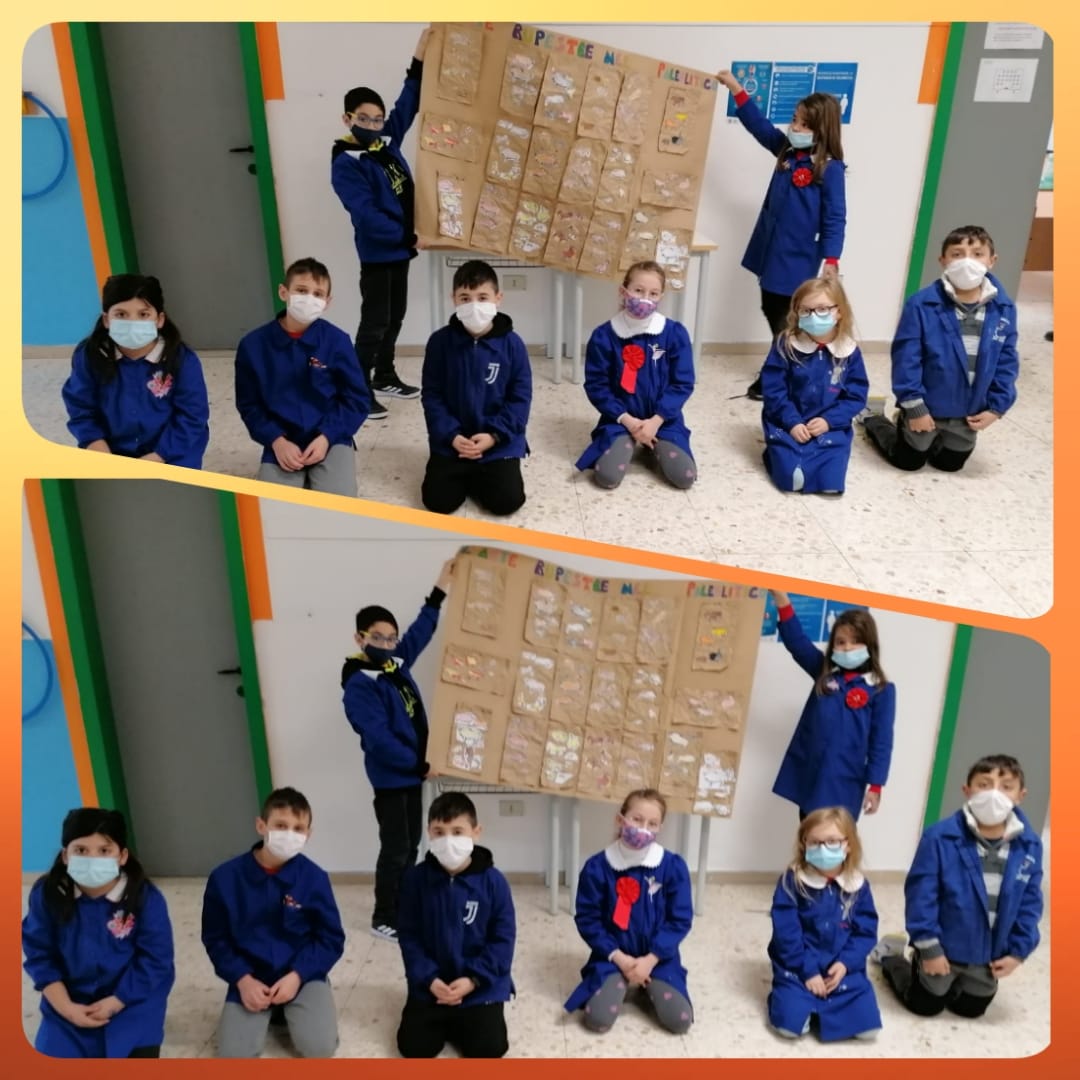 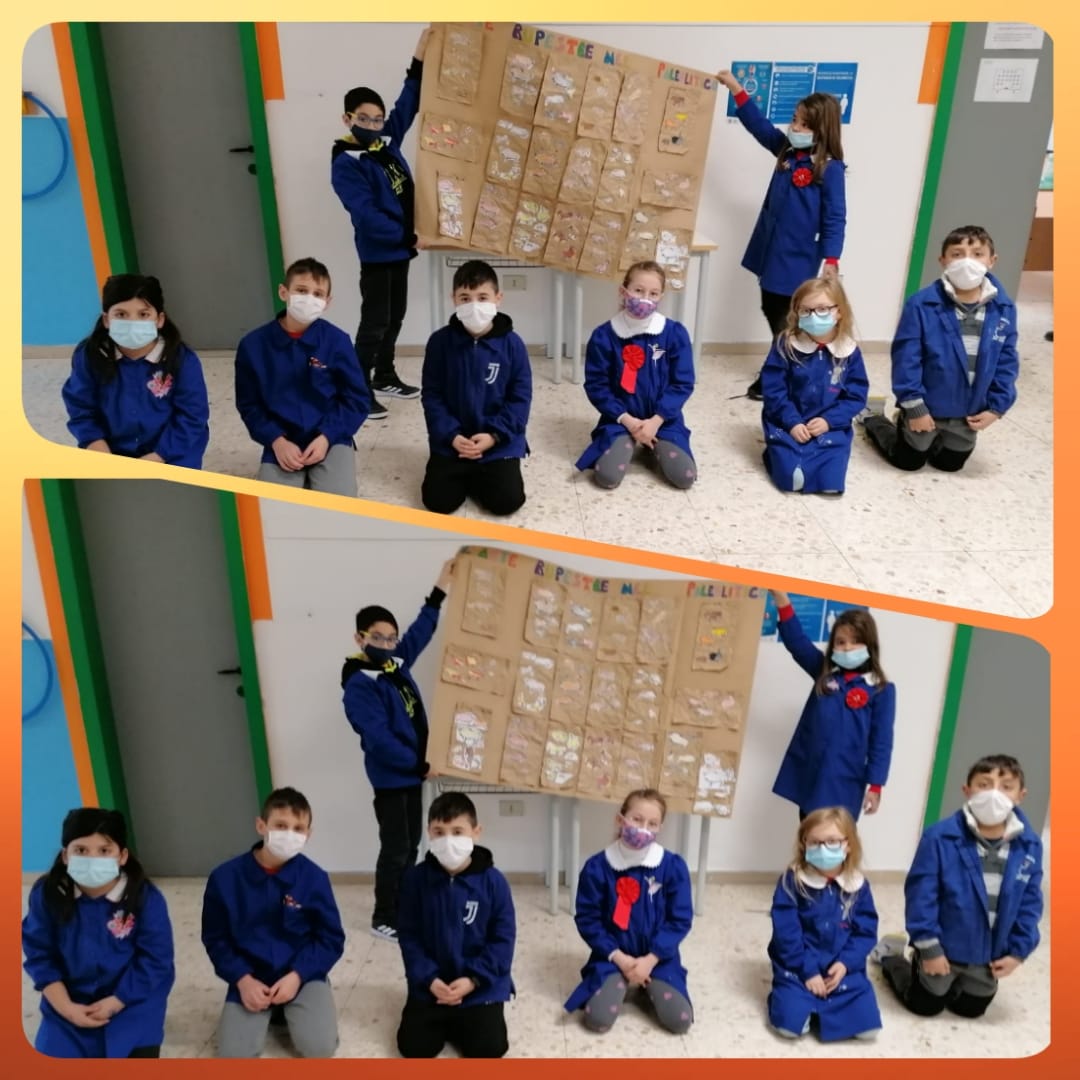 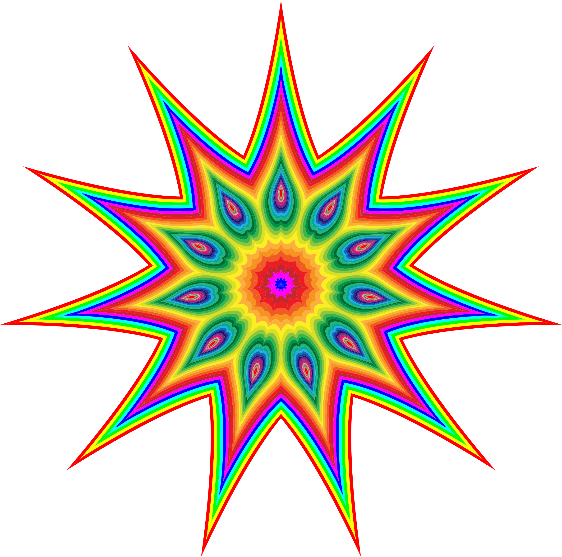 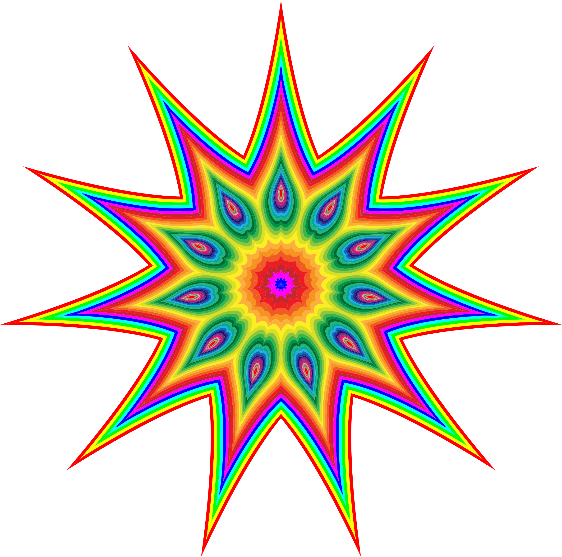 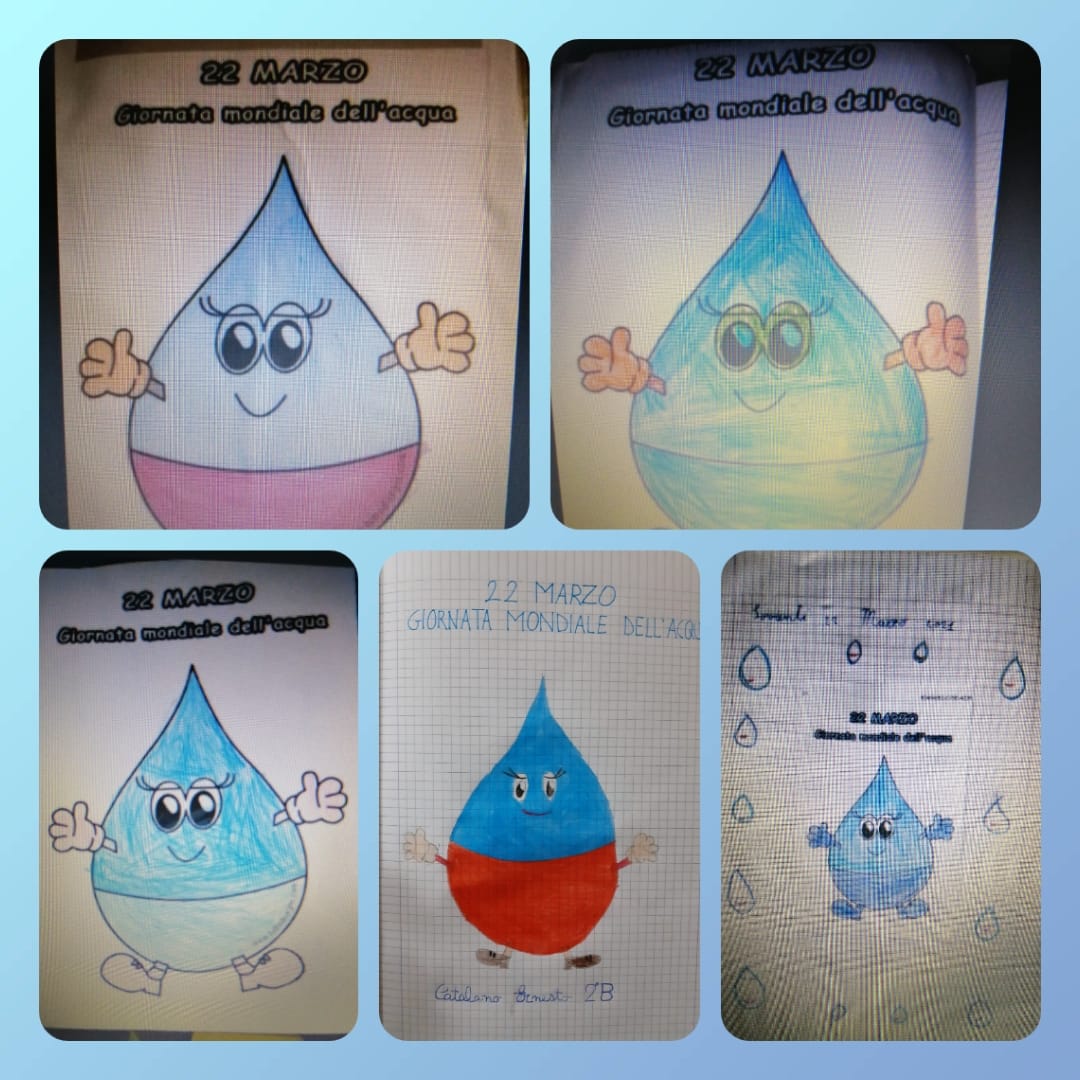 22 marzoGiornata mondiale dell’acquaClassi seconde
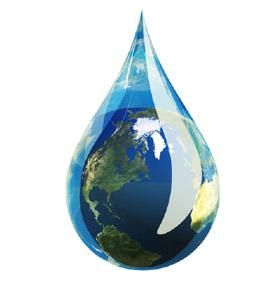 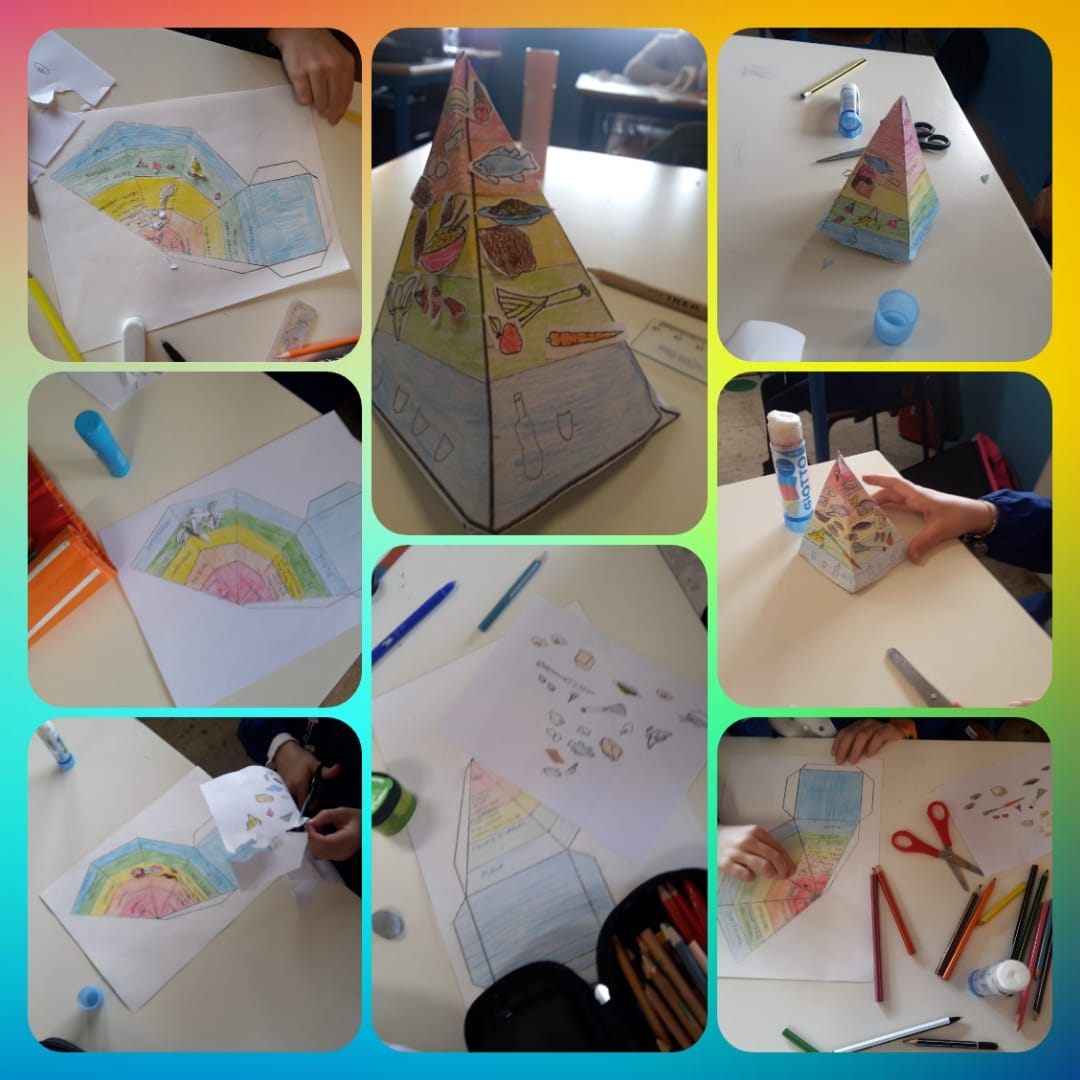 Educazione alimentareClassi quinte
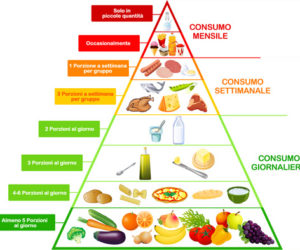 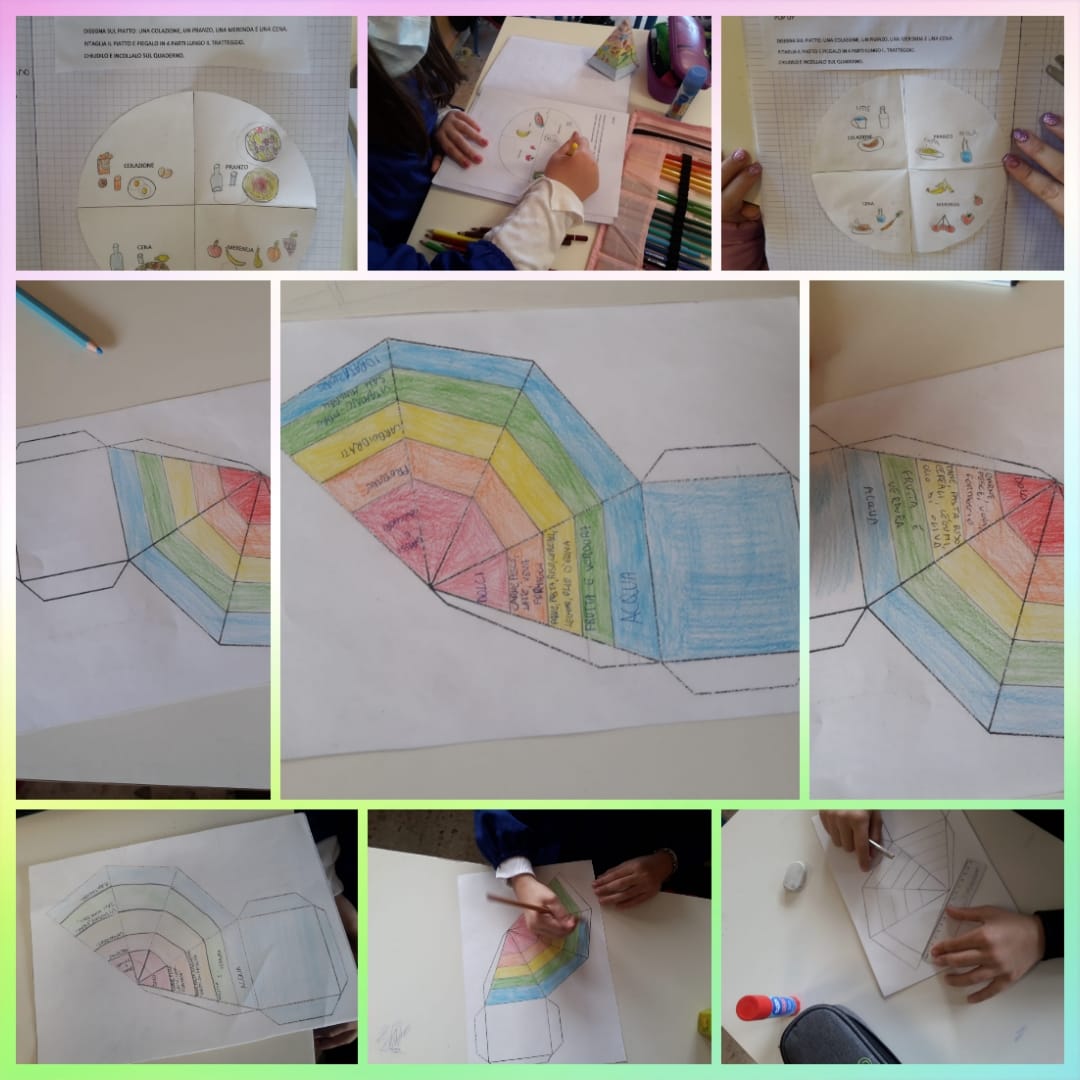 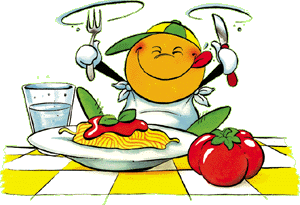 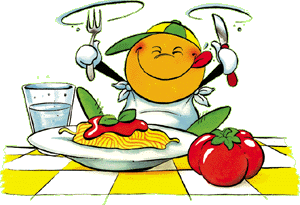 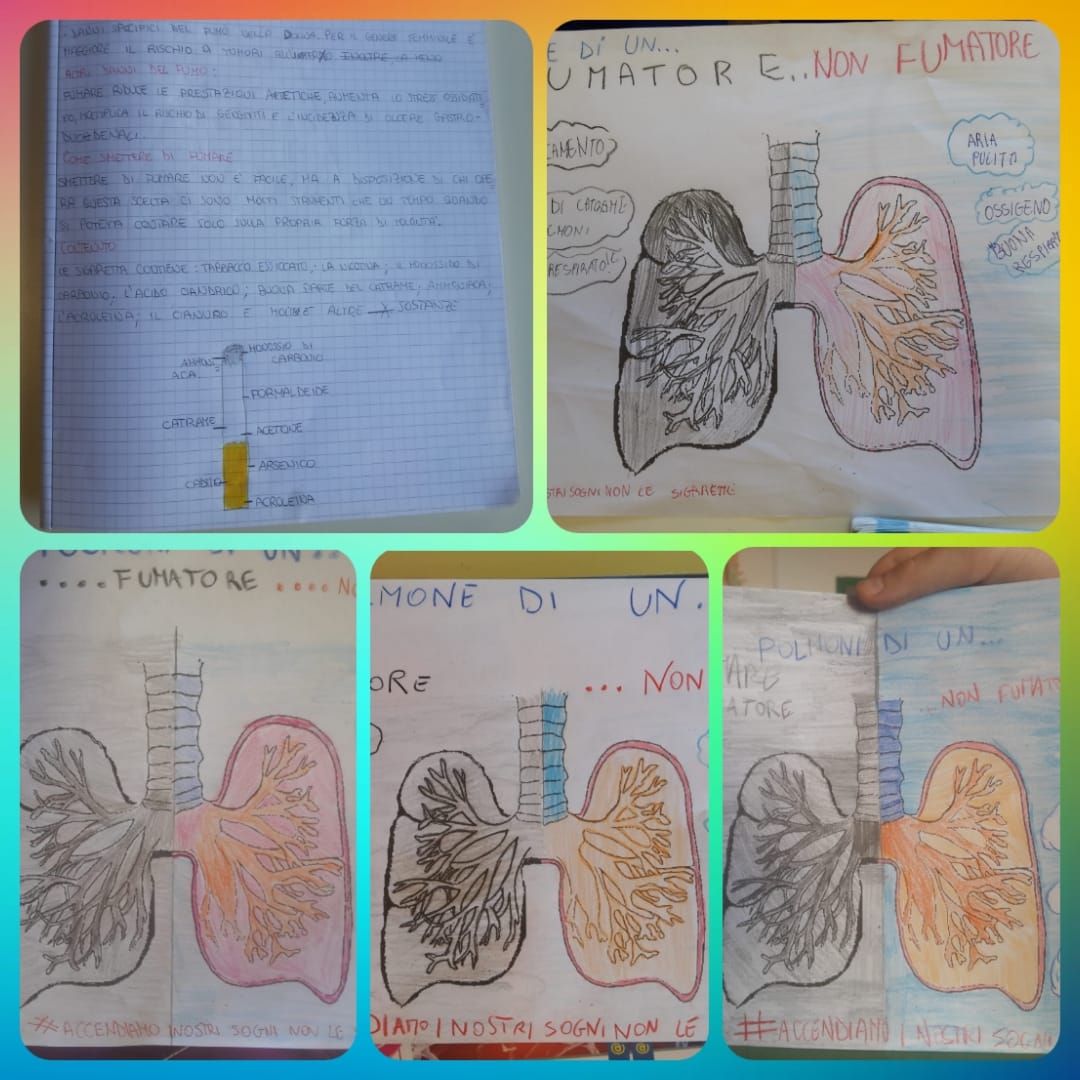 I rischi del fumoClassi quinte
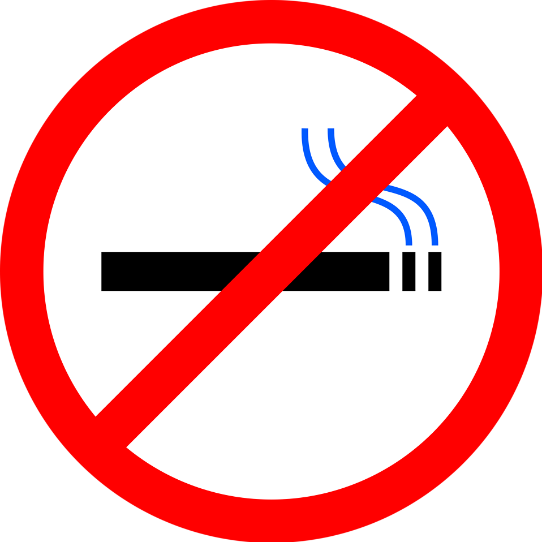 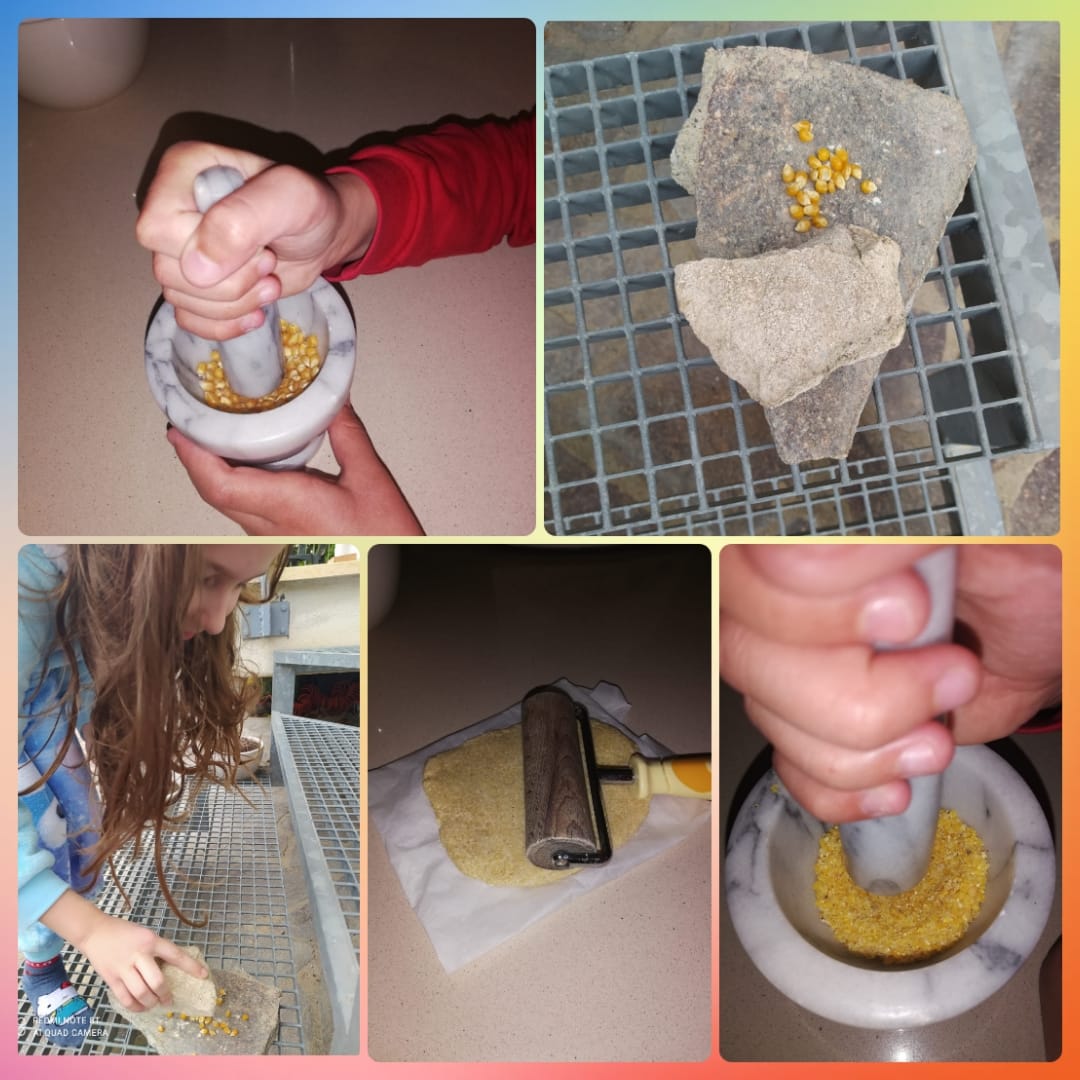 Le focacce nel PaleoliticoClasse terza
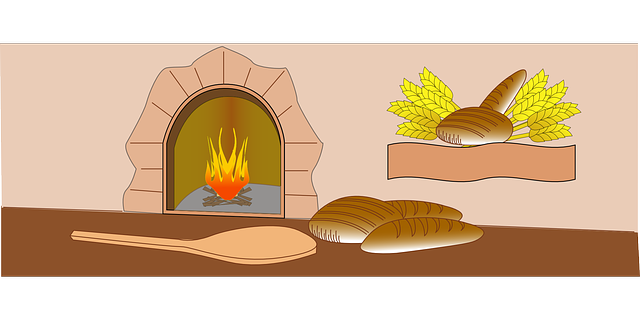 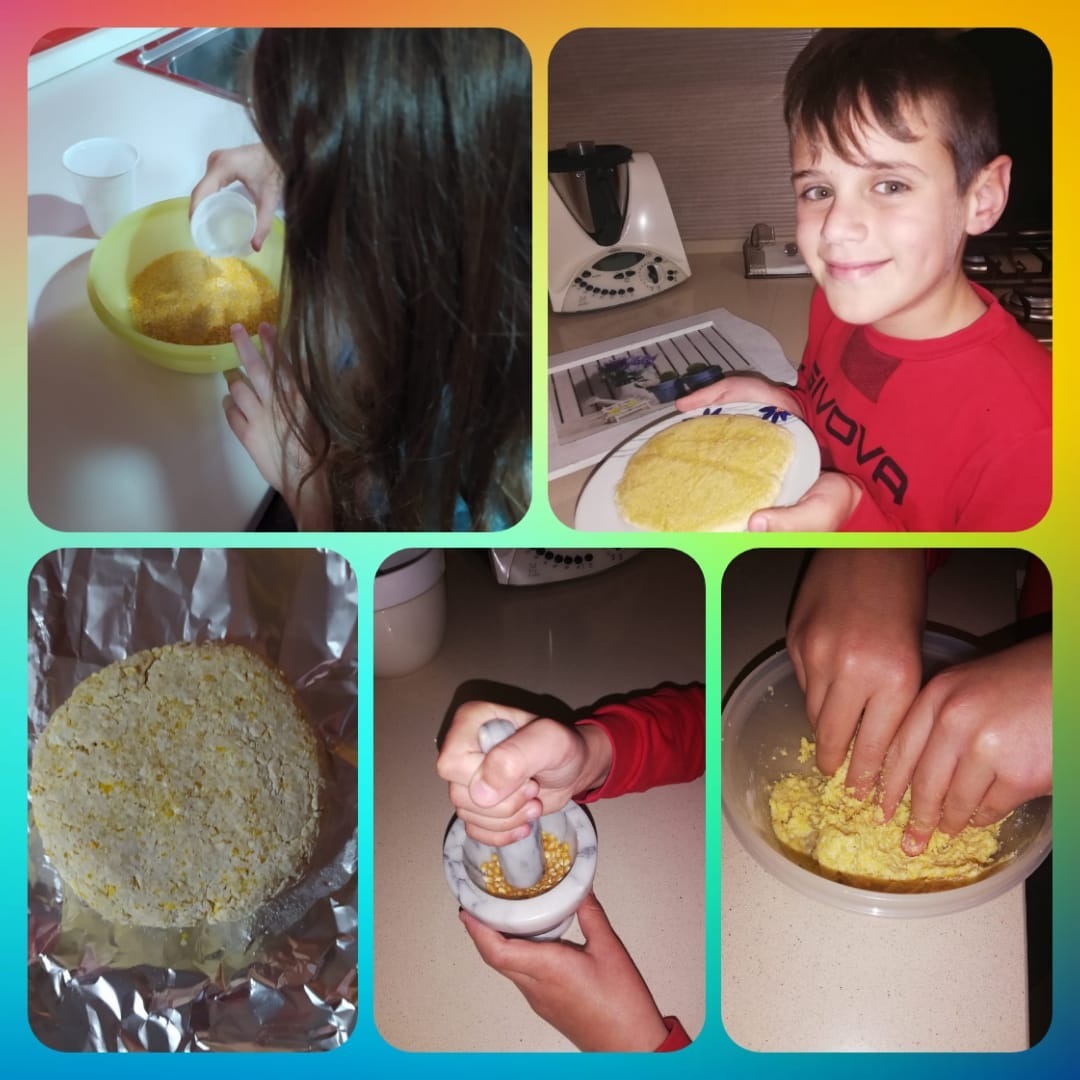 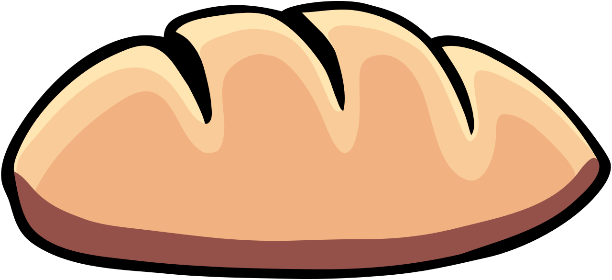 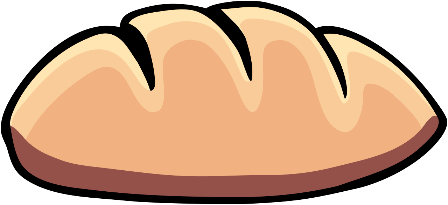 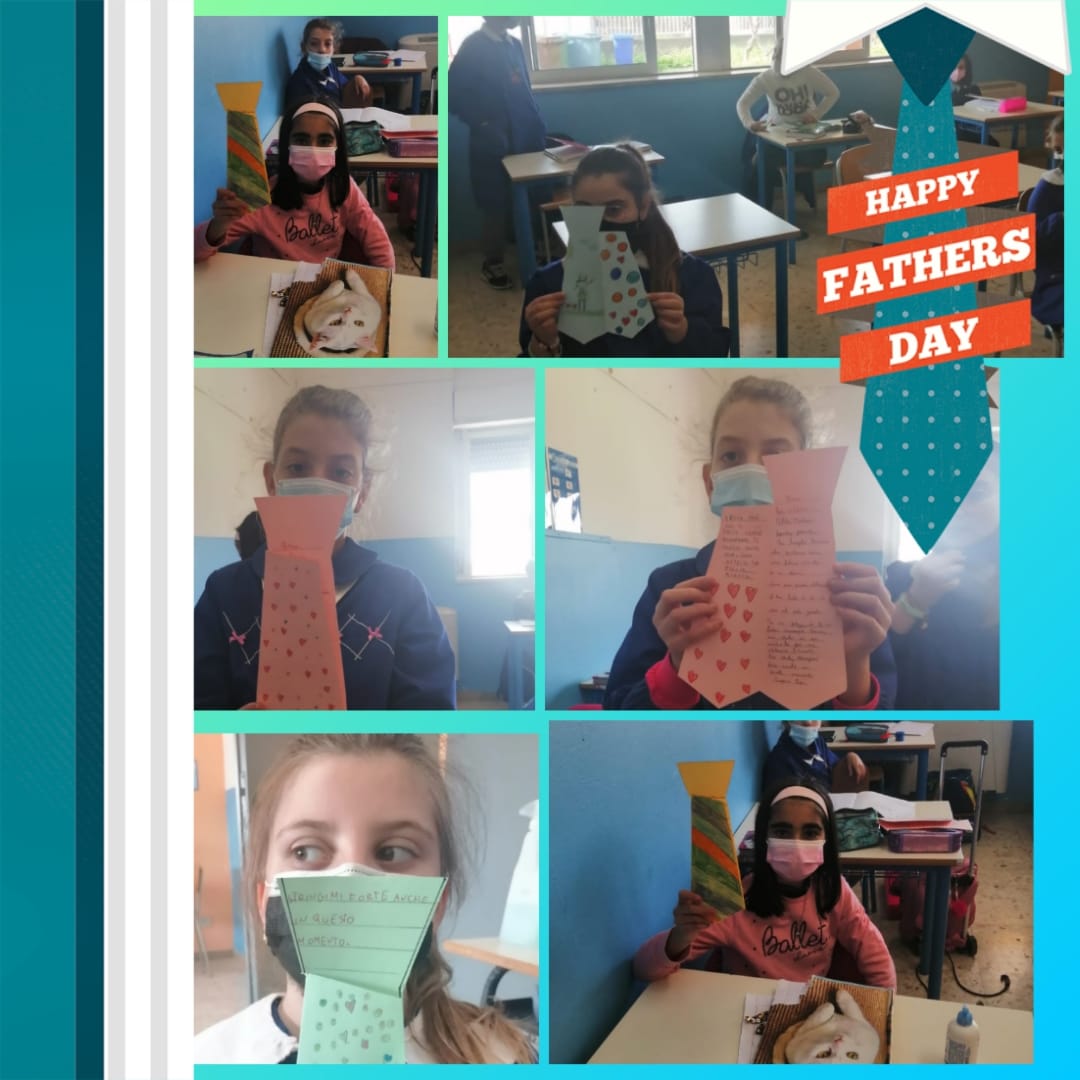 Festa del papàClasse quinta B
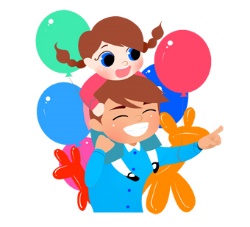 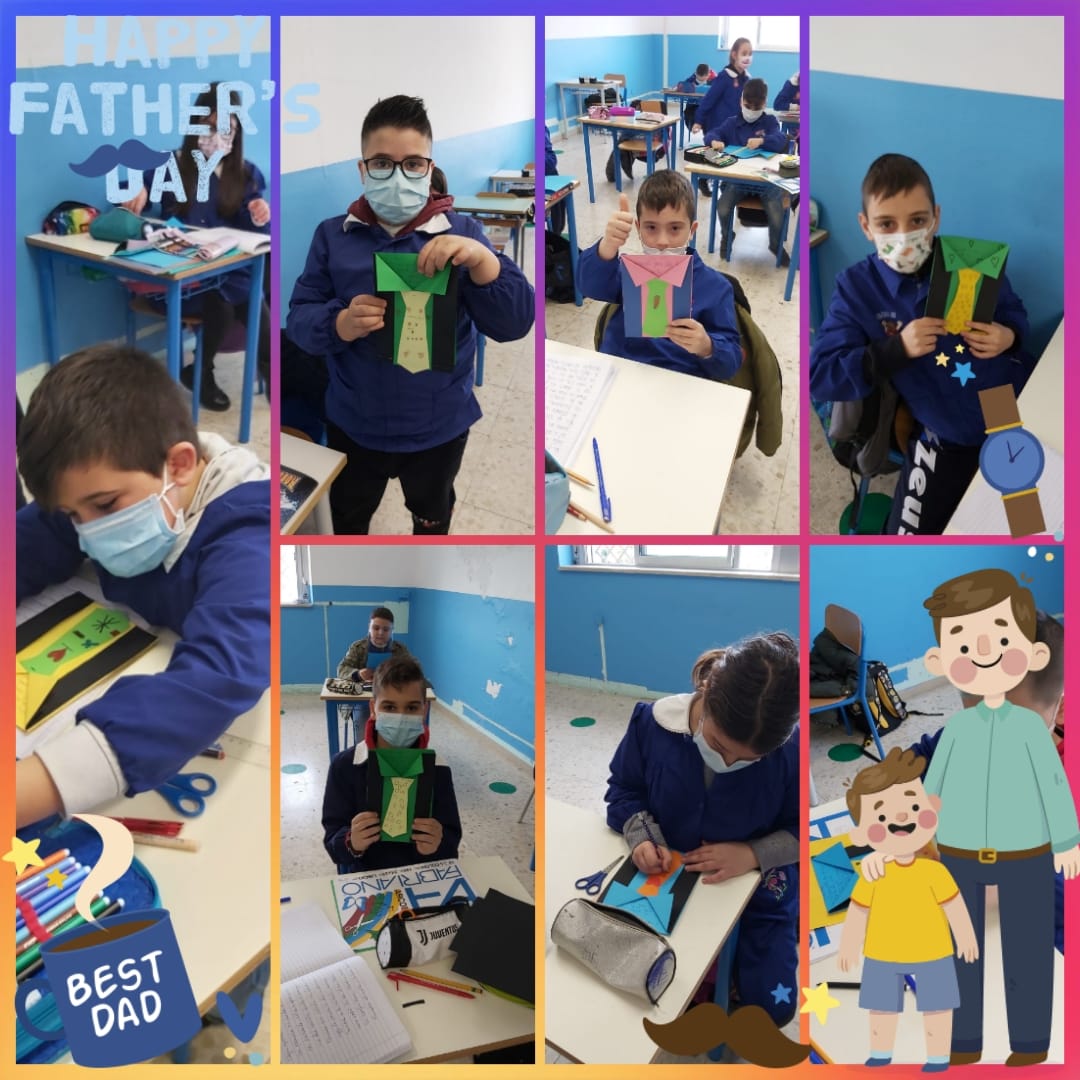 Festa del papàClasse quarta
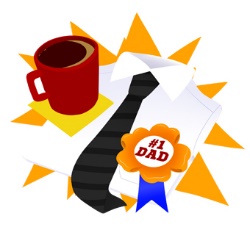 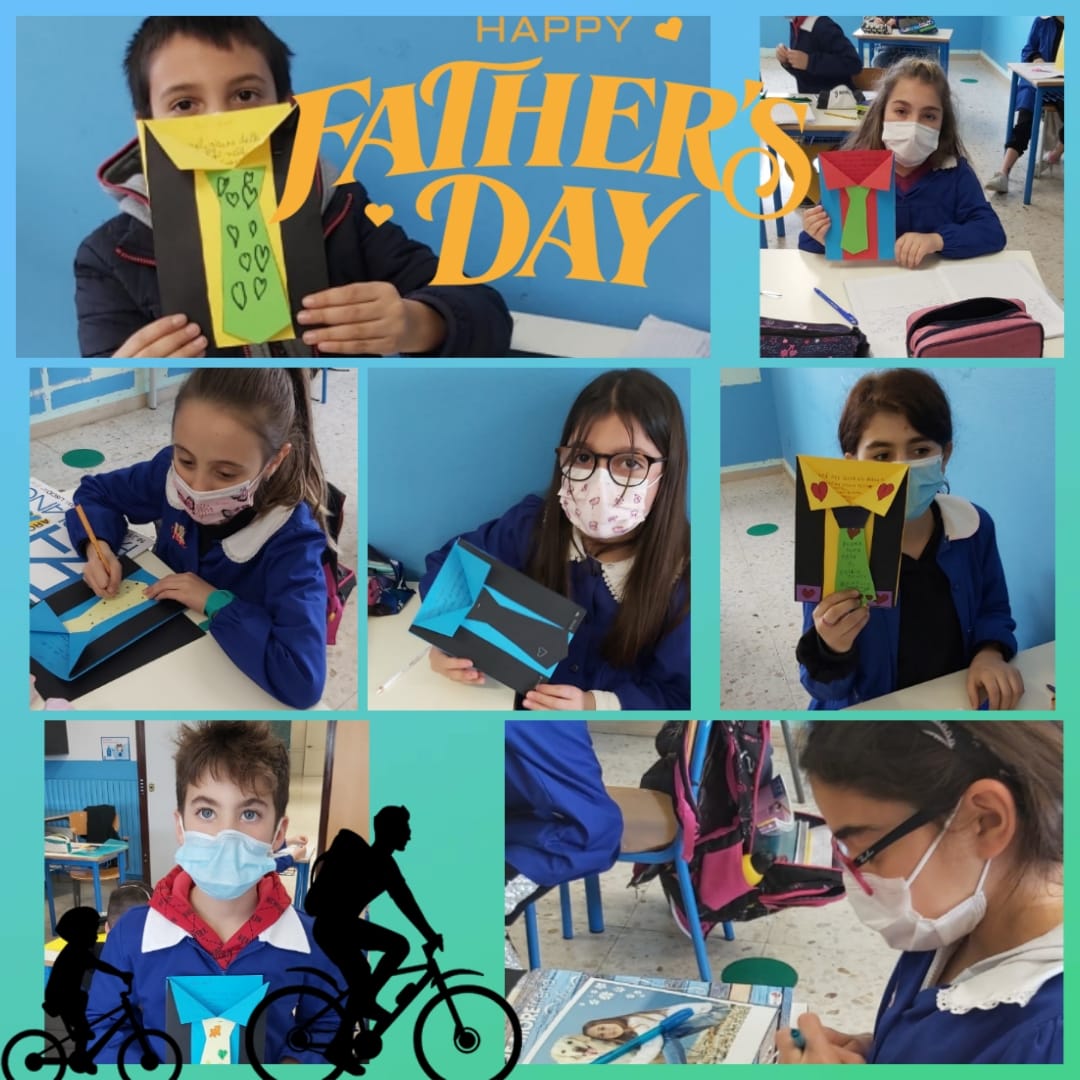 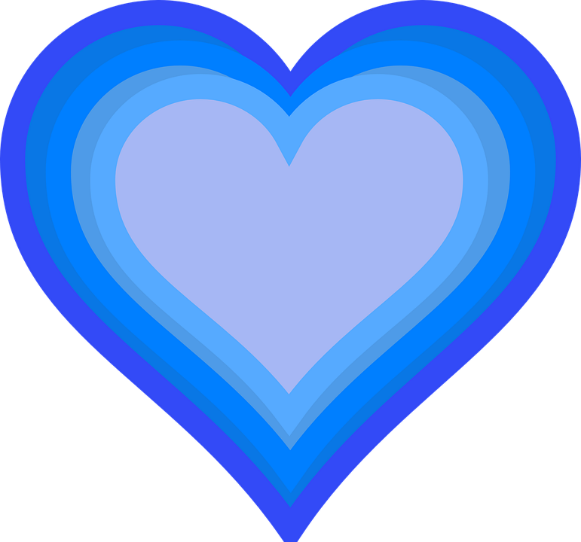 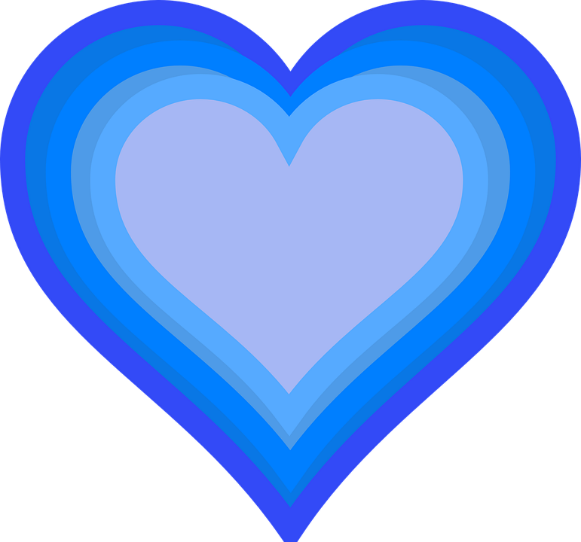 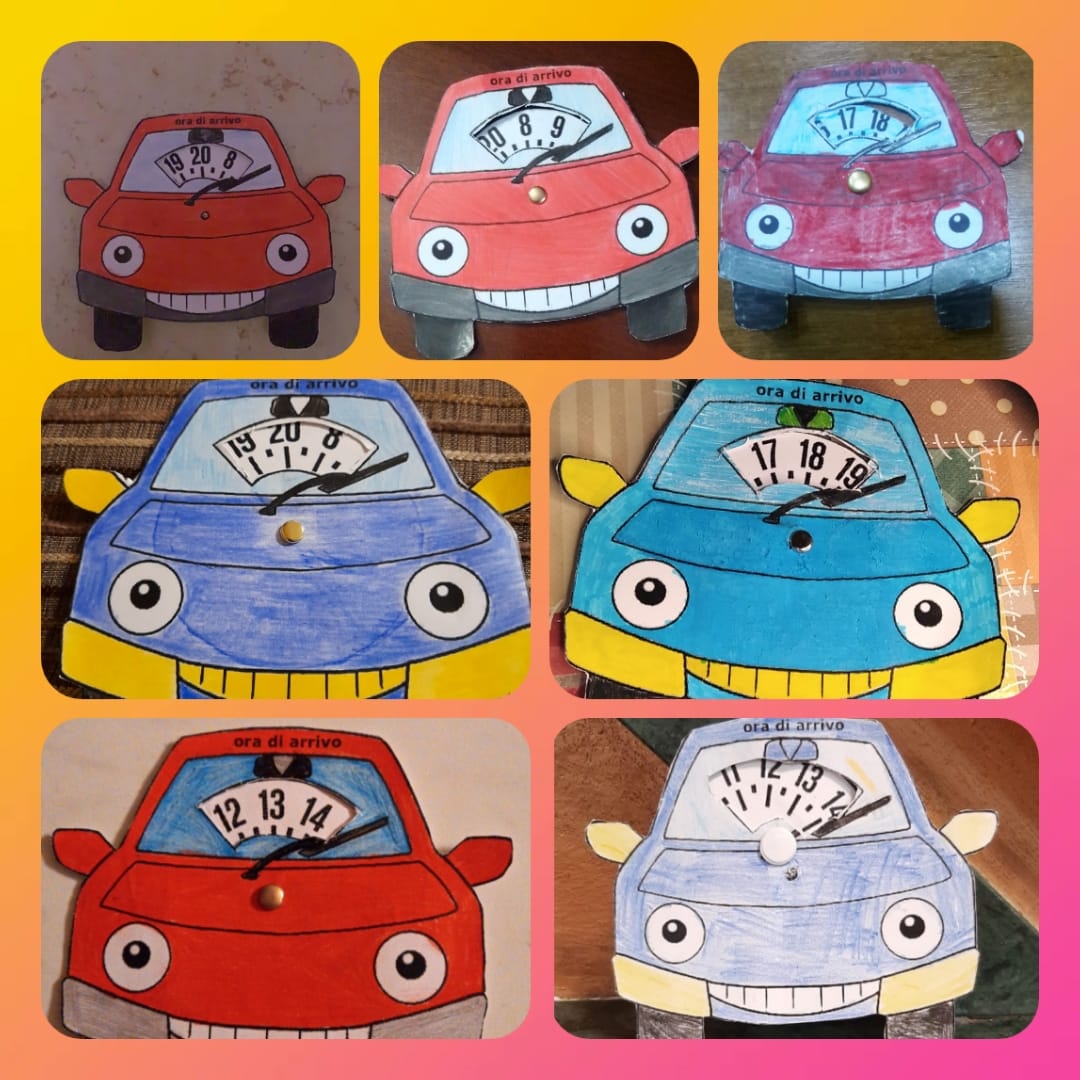 Disco orario per la festa del papàClasse quinta A
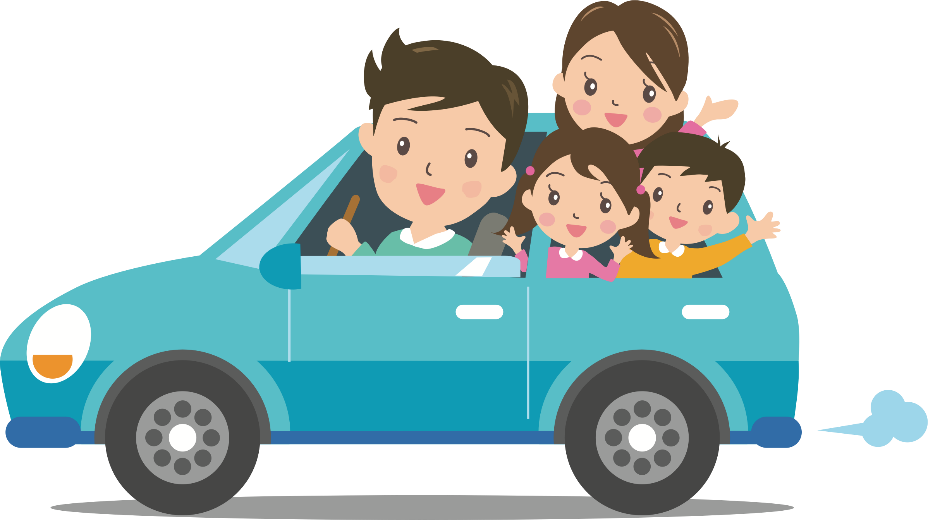 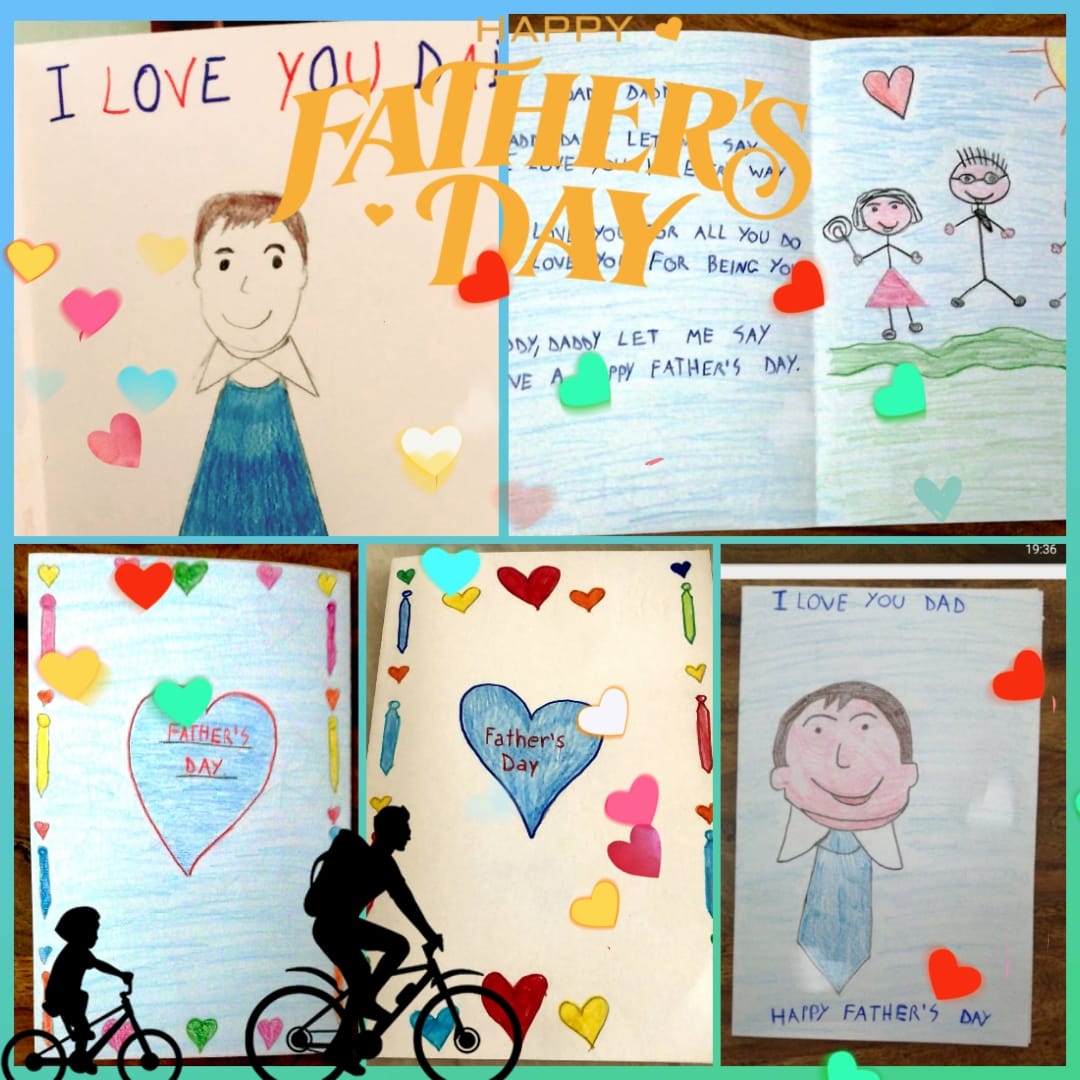 Father’s dayClasse quinta B
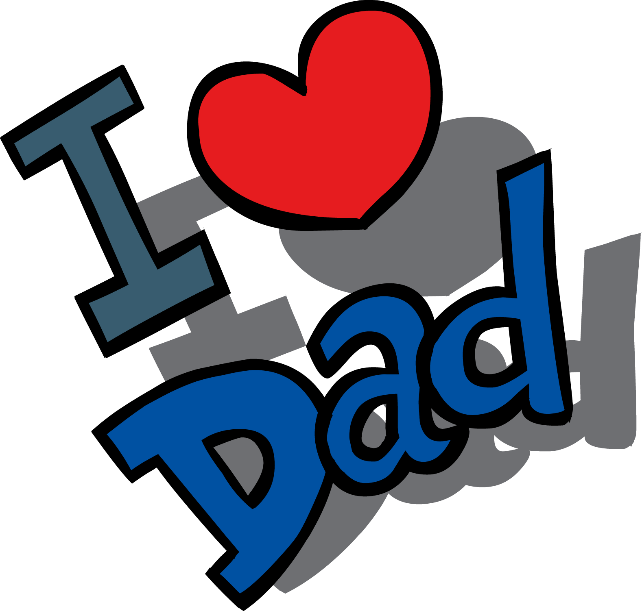 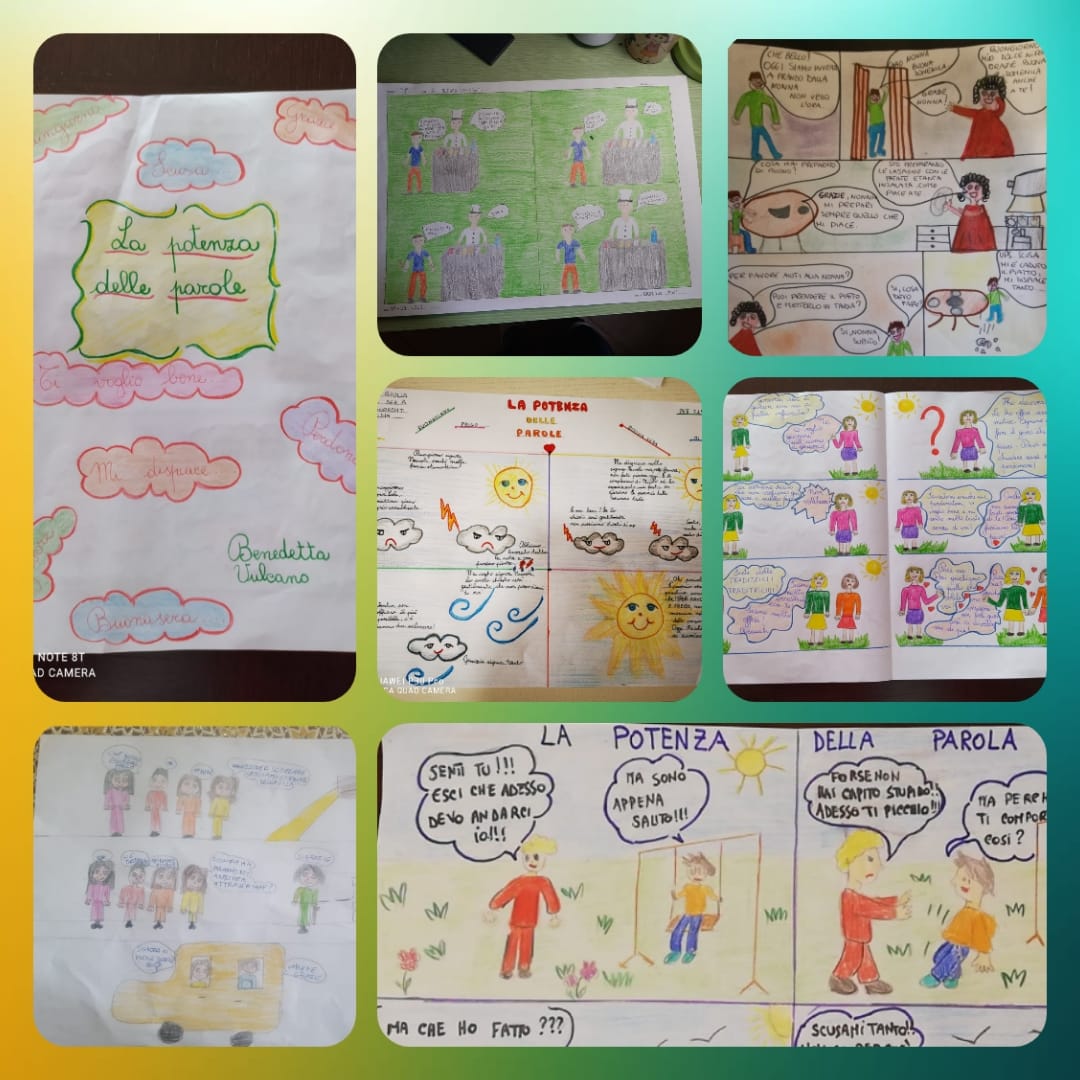 La potenza della parolaClasse terza
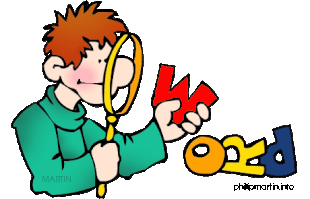 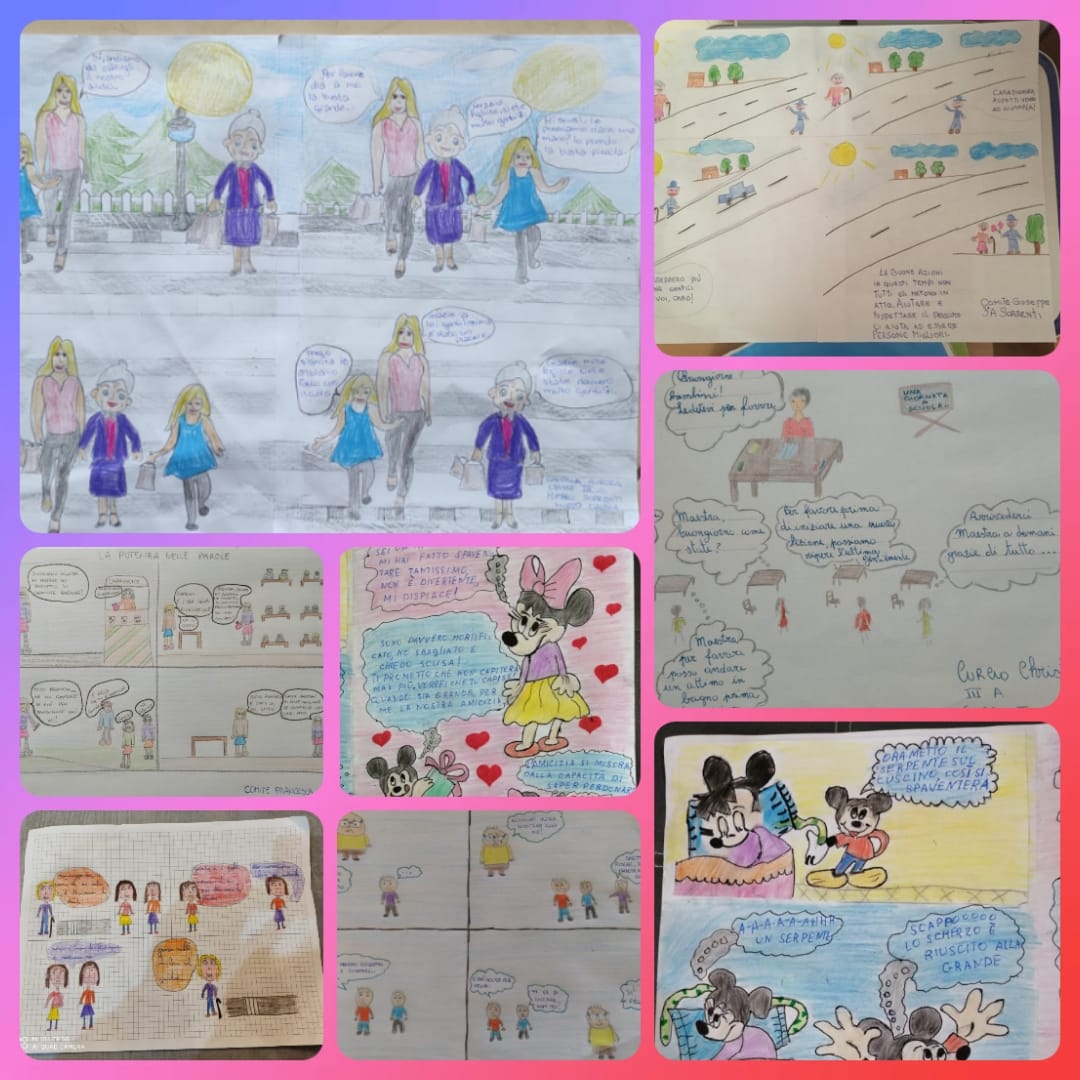 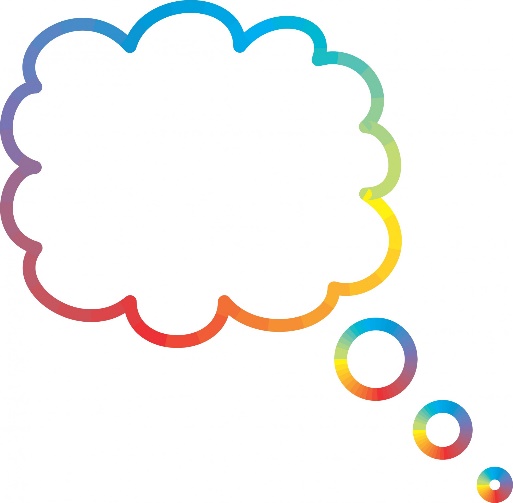 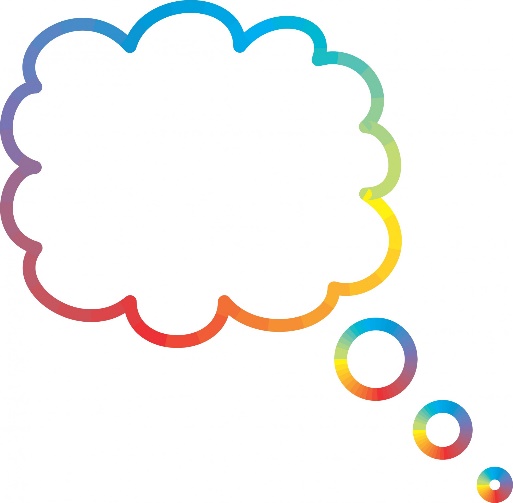 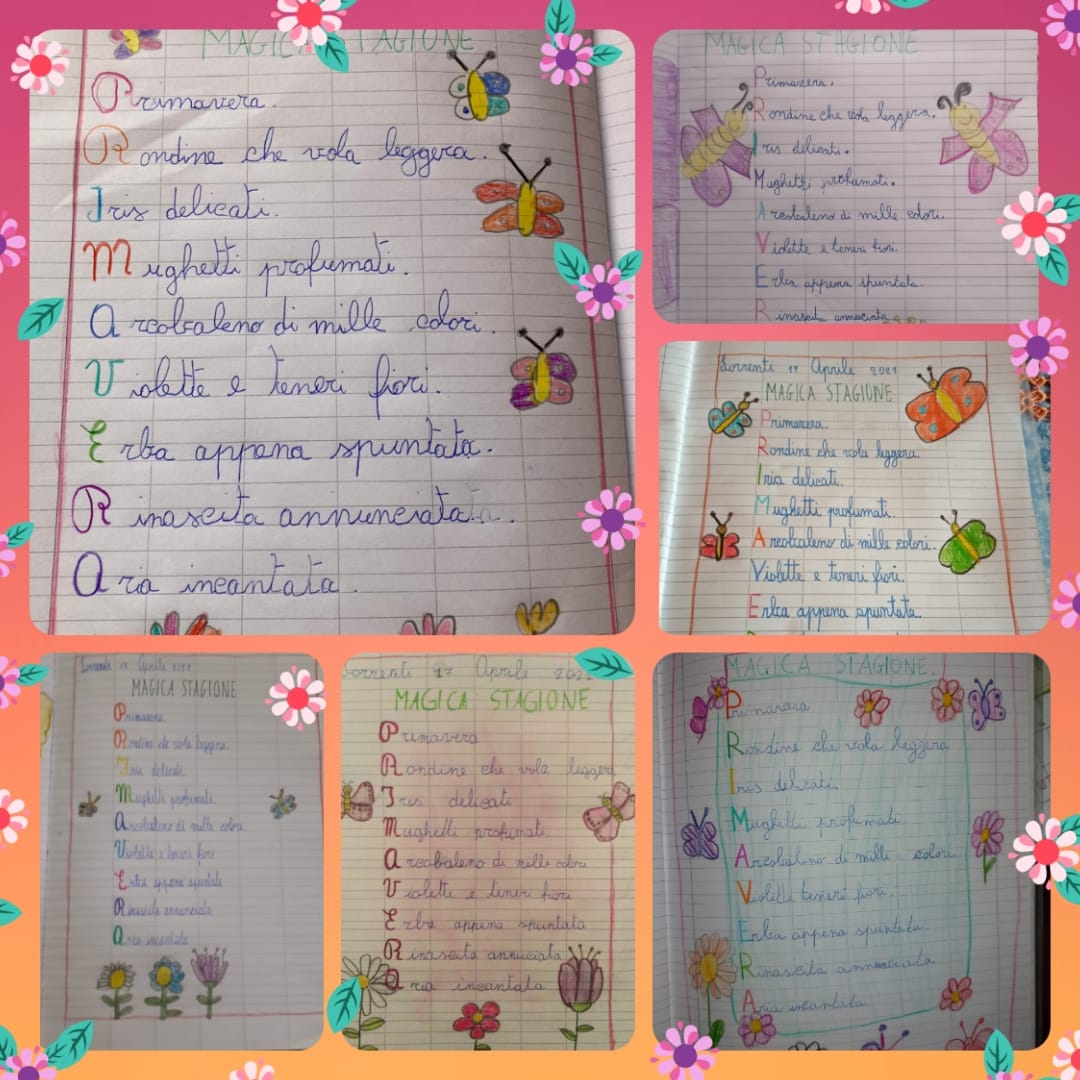 PrimaveraClassi seconde
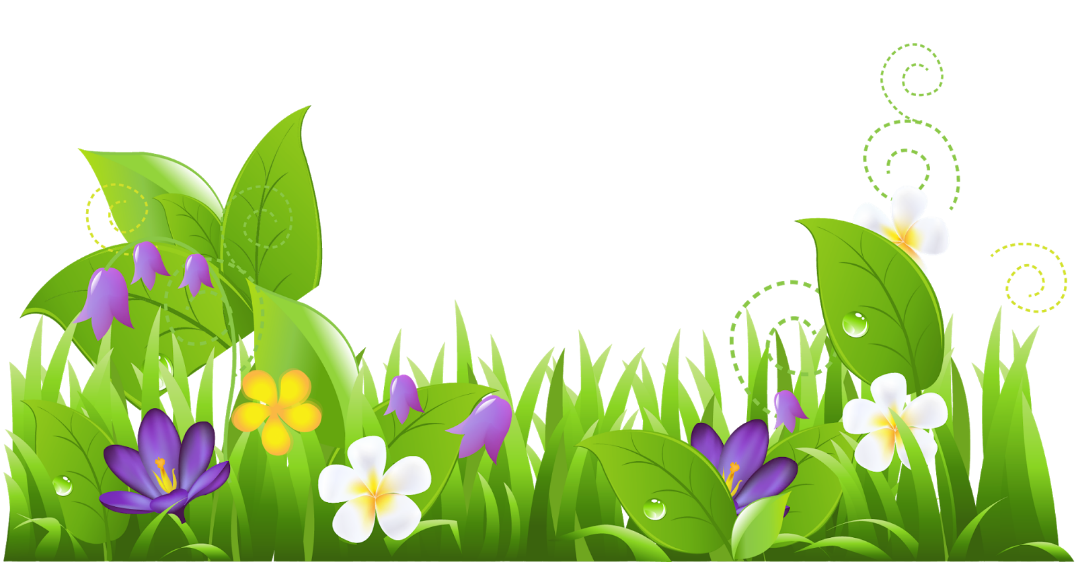 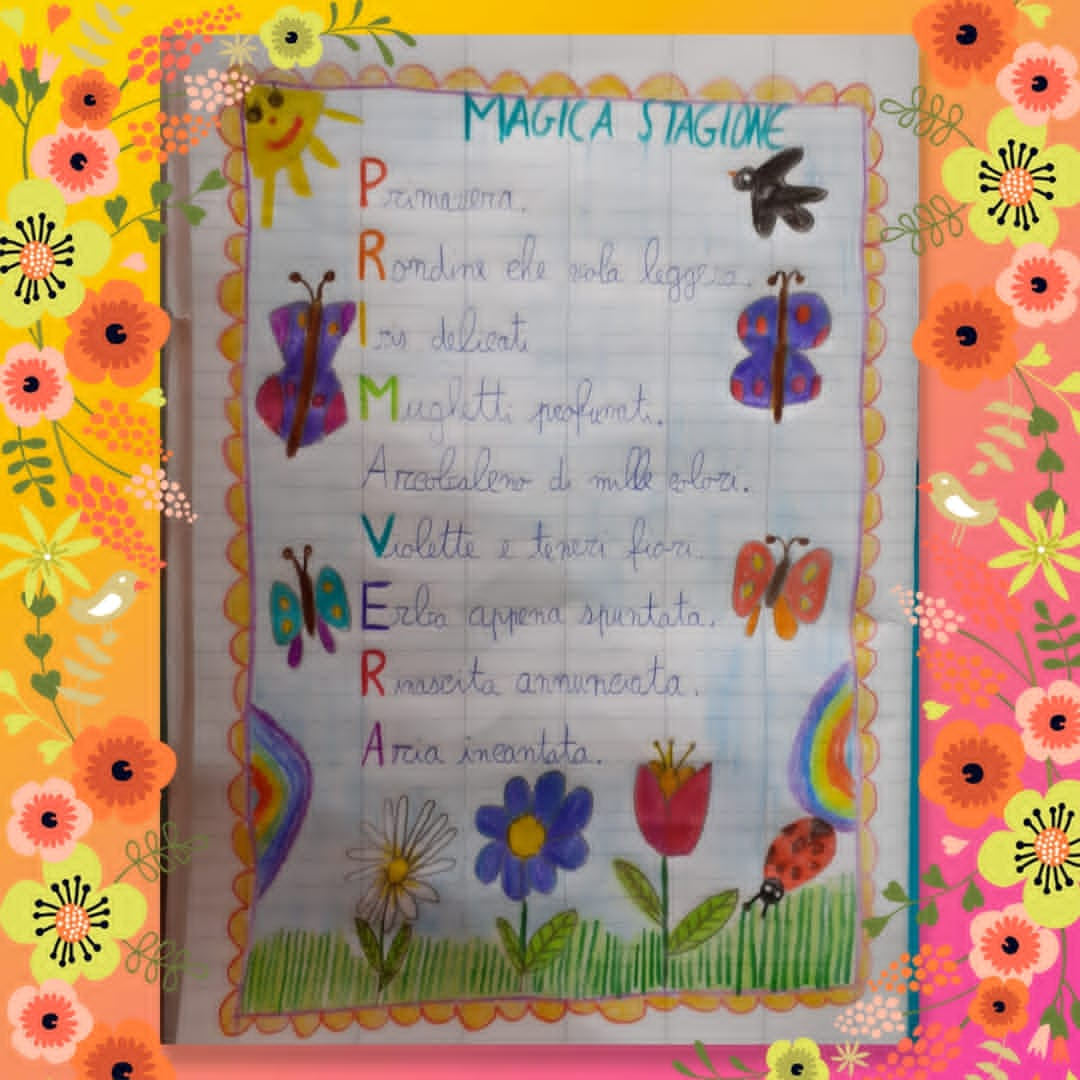 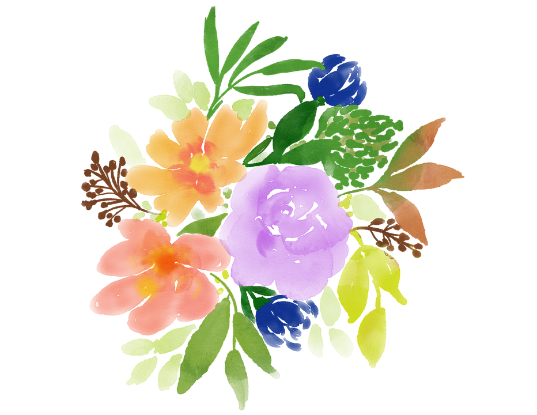 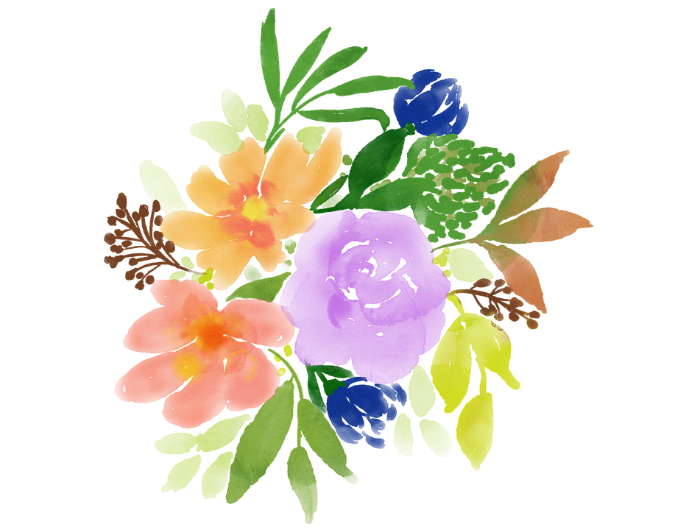 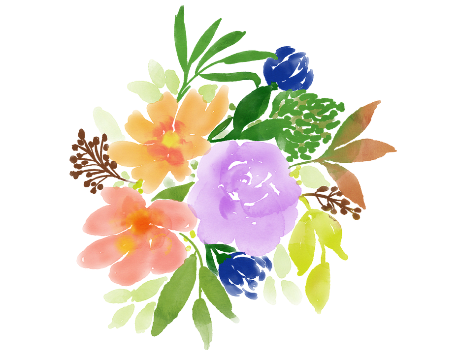 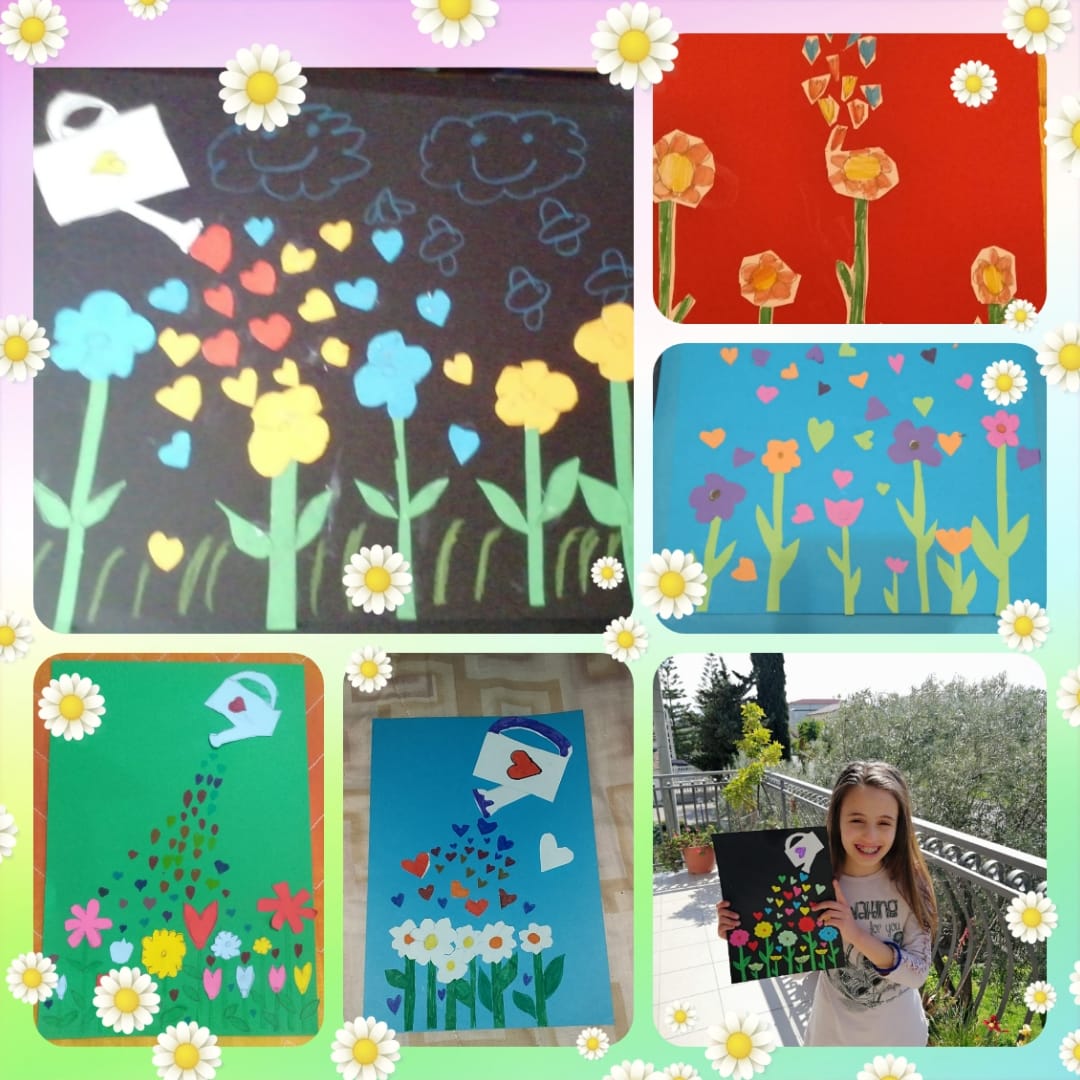 PrimaveraClasse quarta
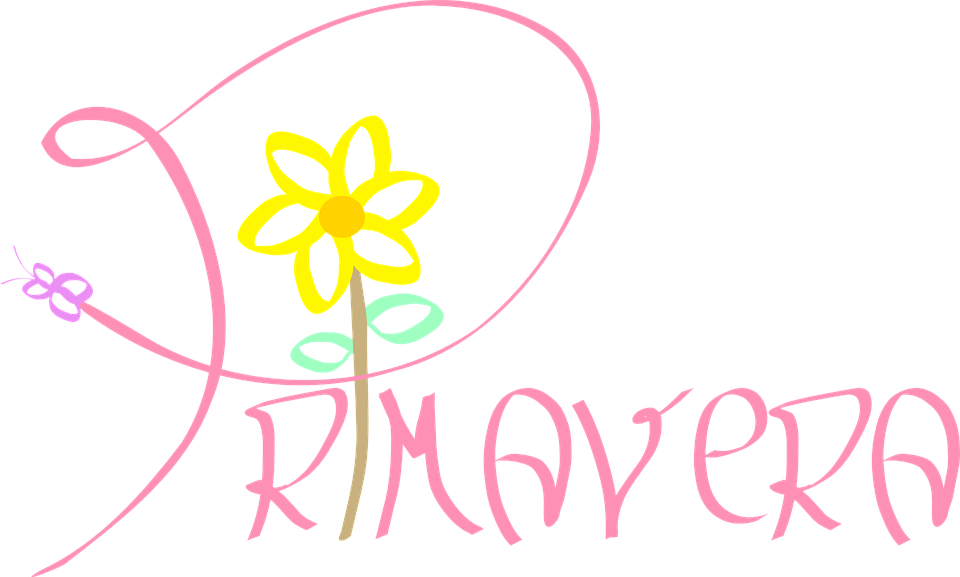 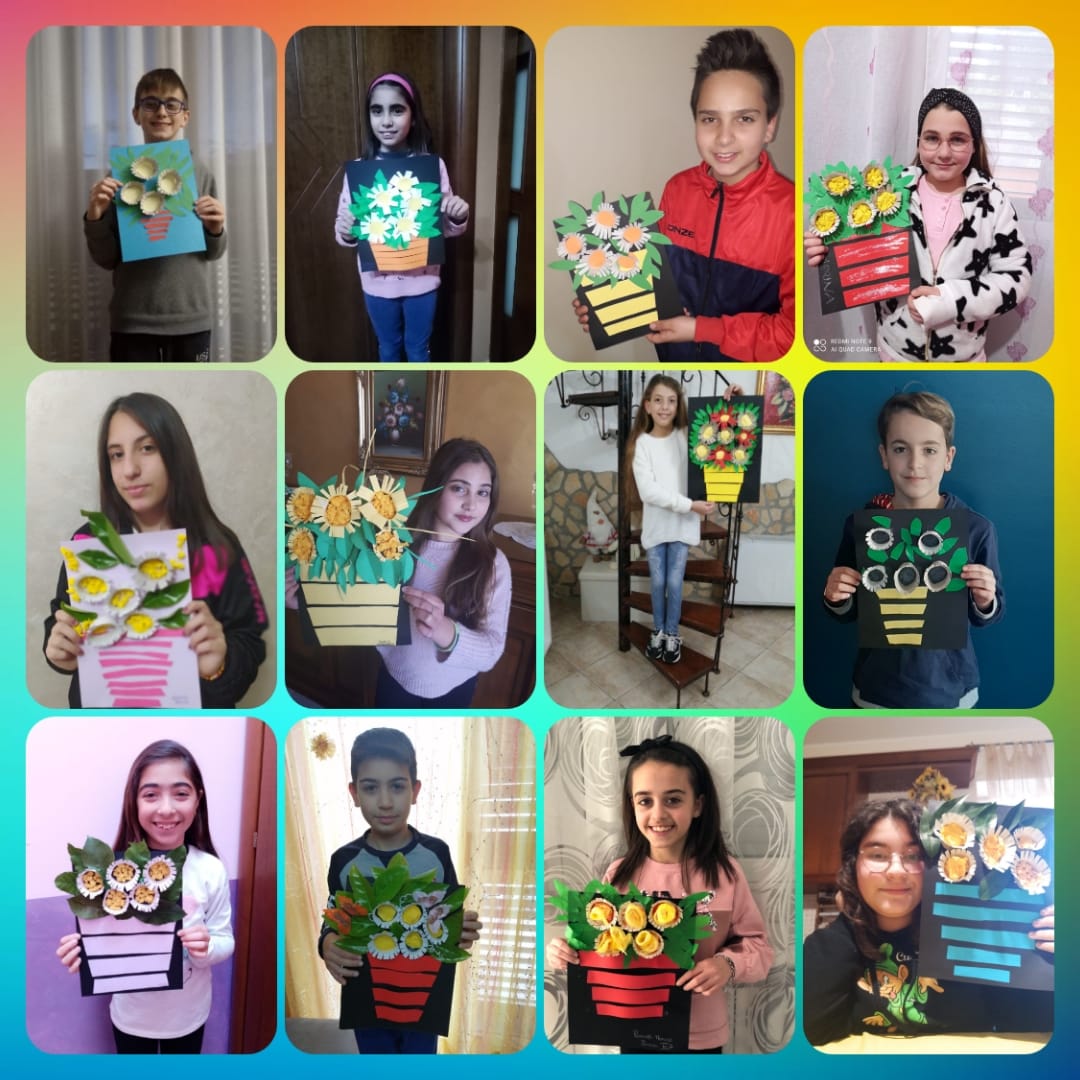 PrimaveraClasse quinta B
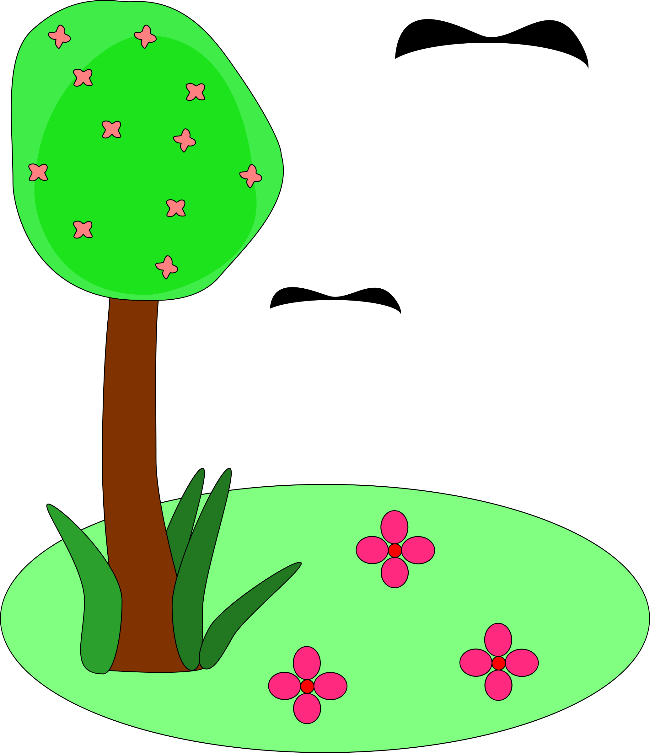 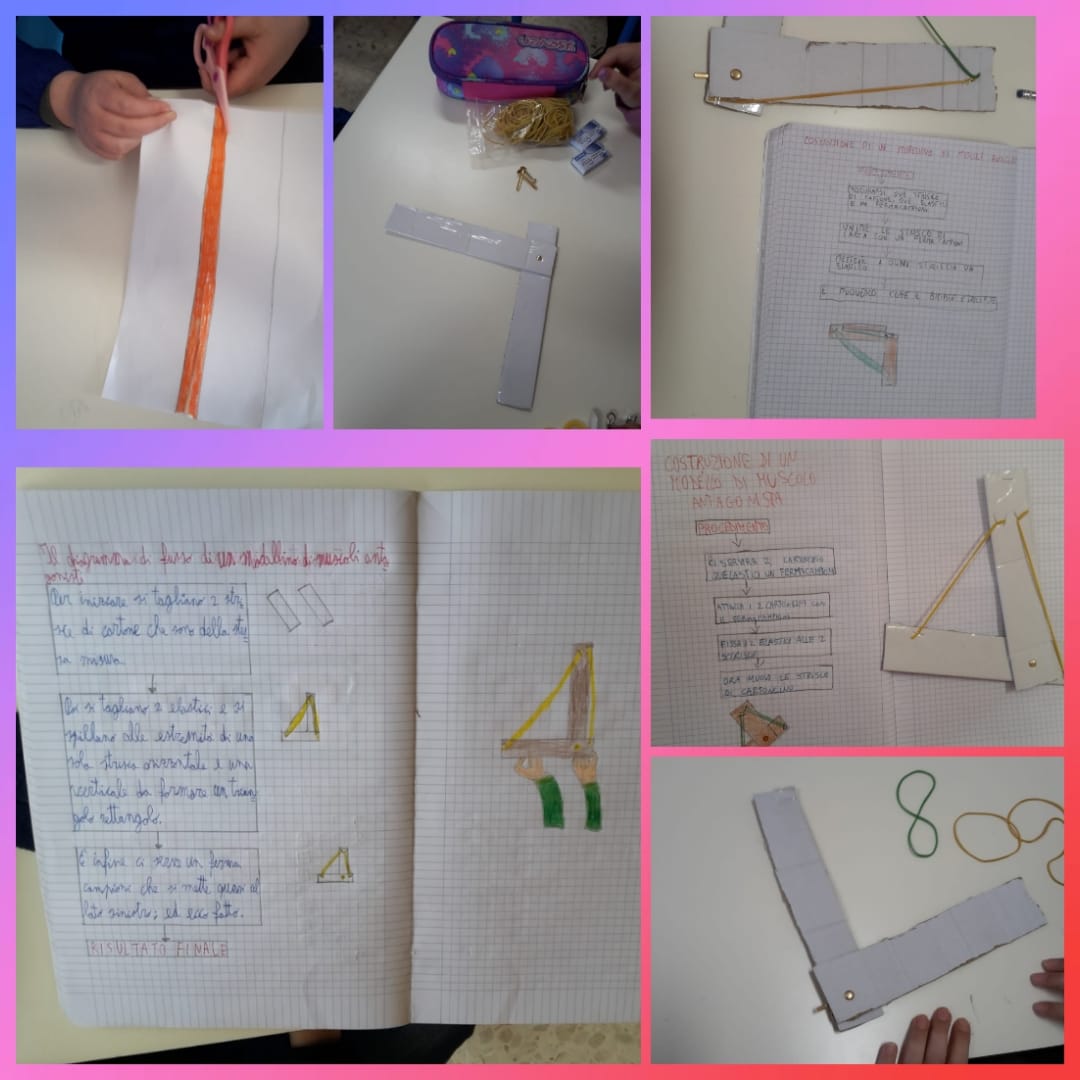 Scienze e tecnologia: i muscoli antagonistiClassi quinte
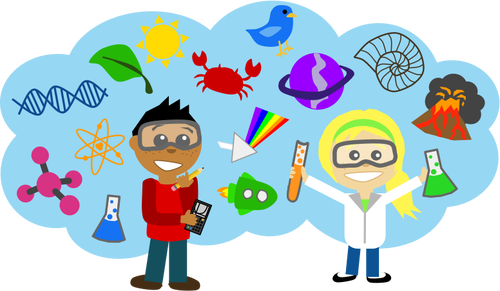 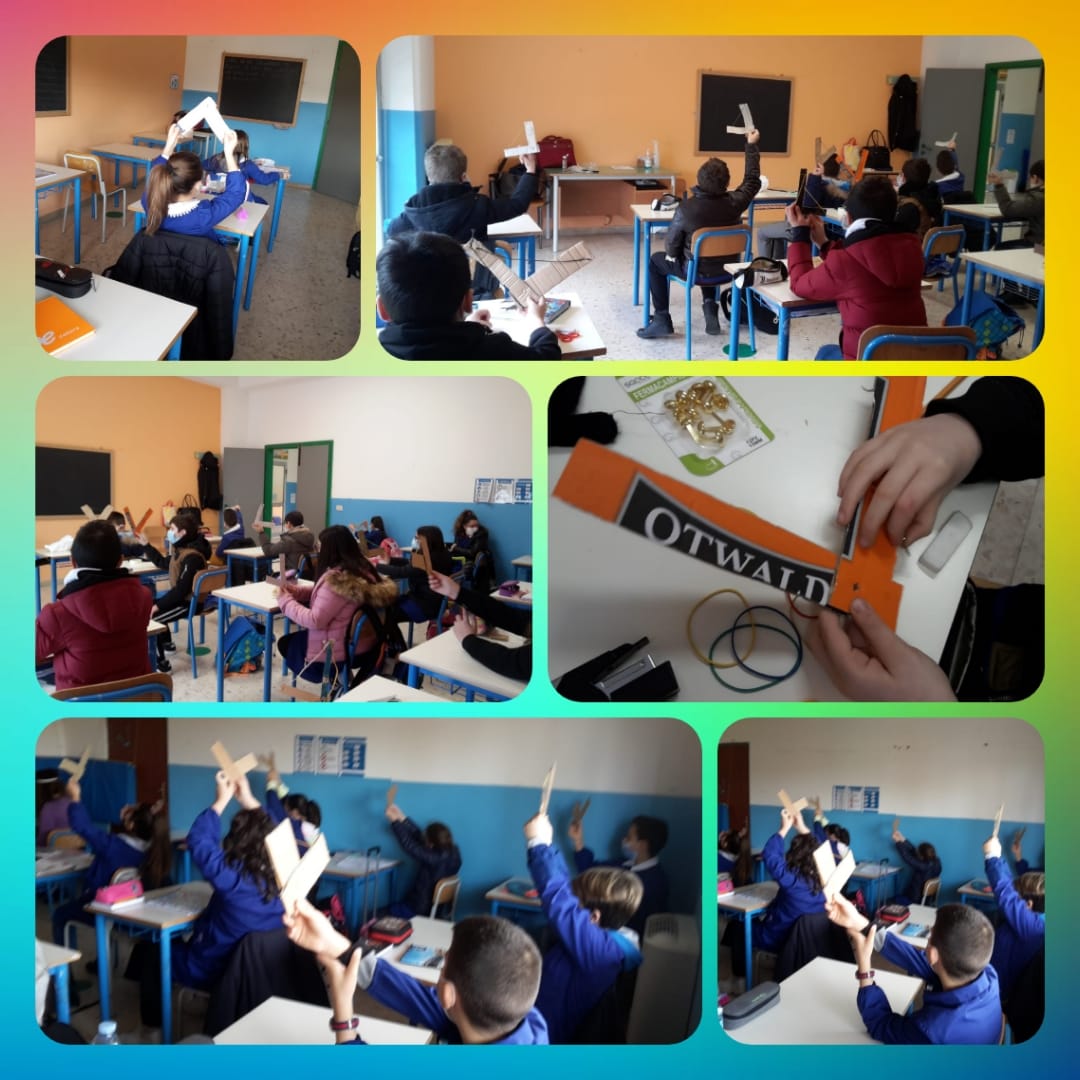 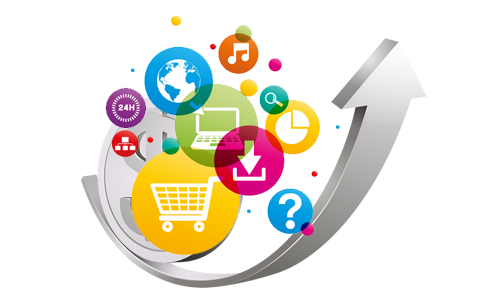 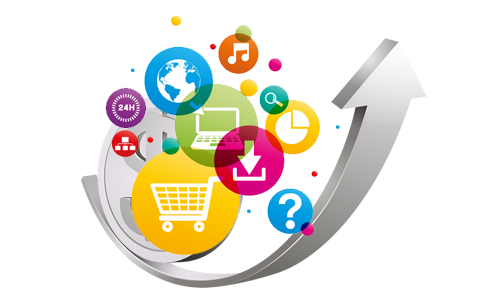 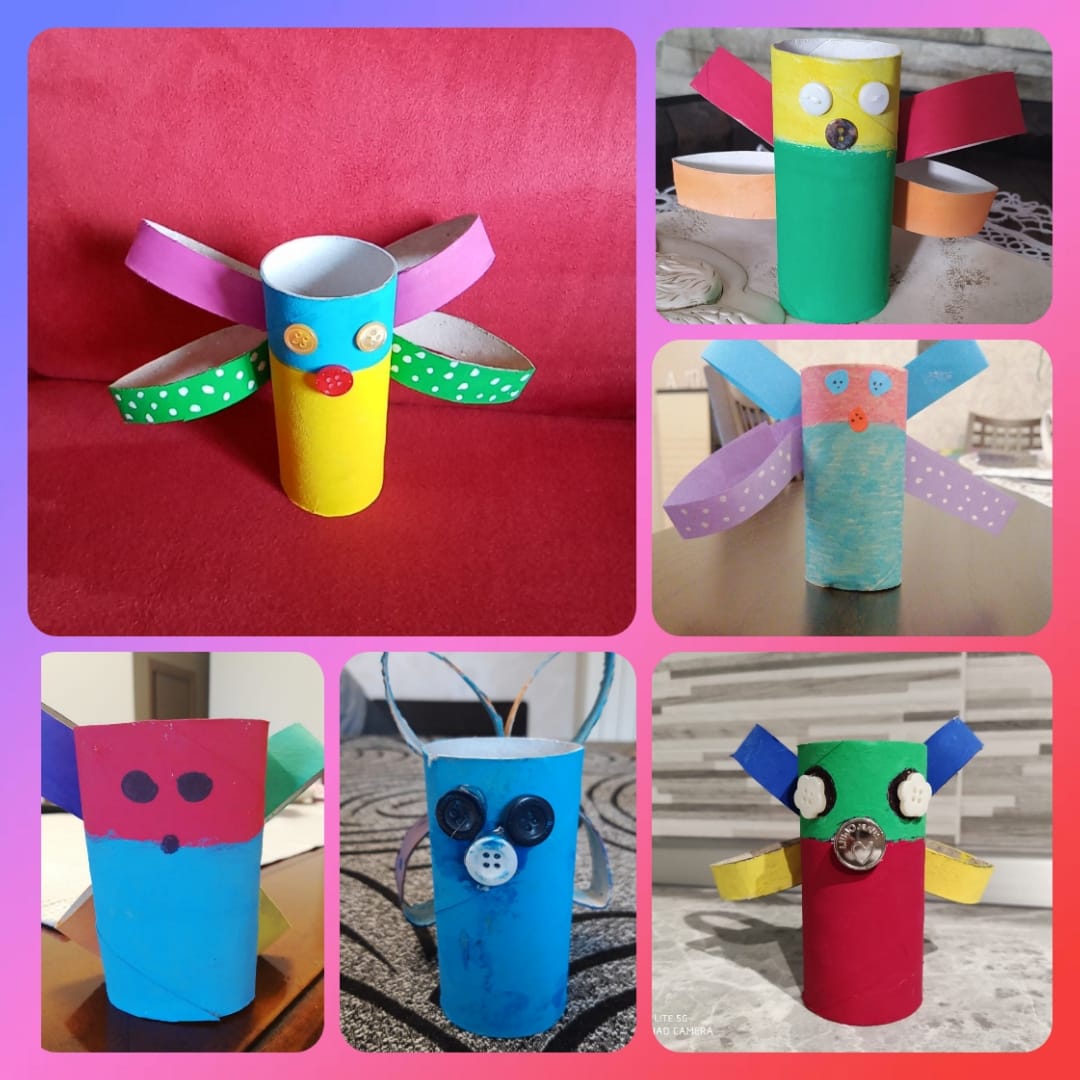 Laboratorio artistico con materiale di recuperoClasse terza
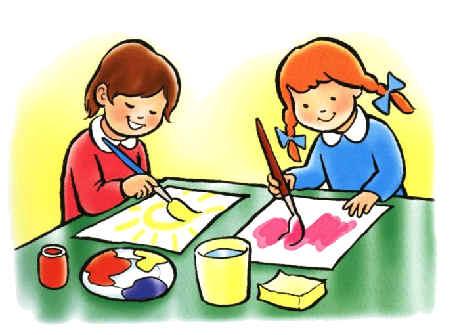 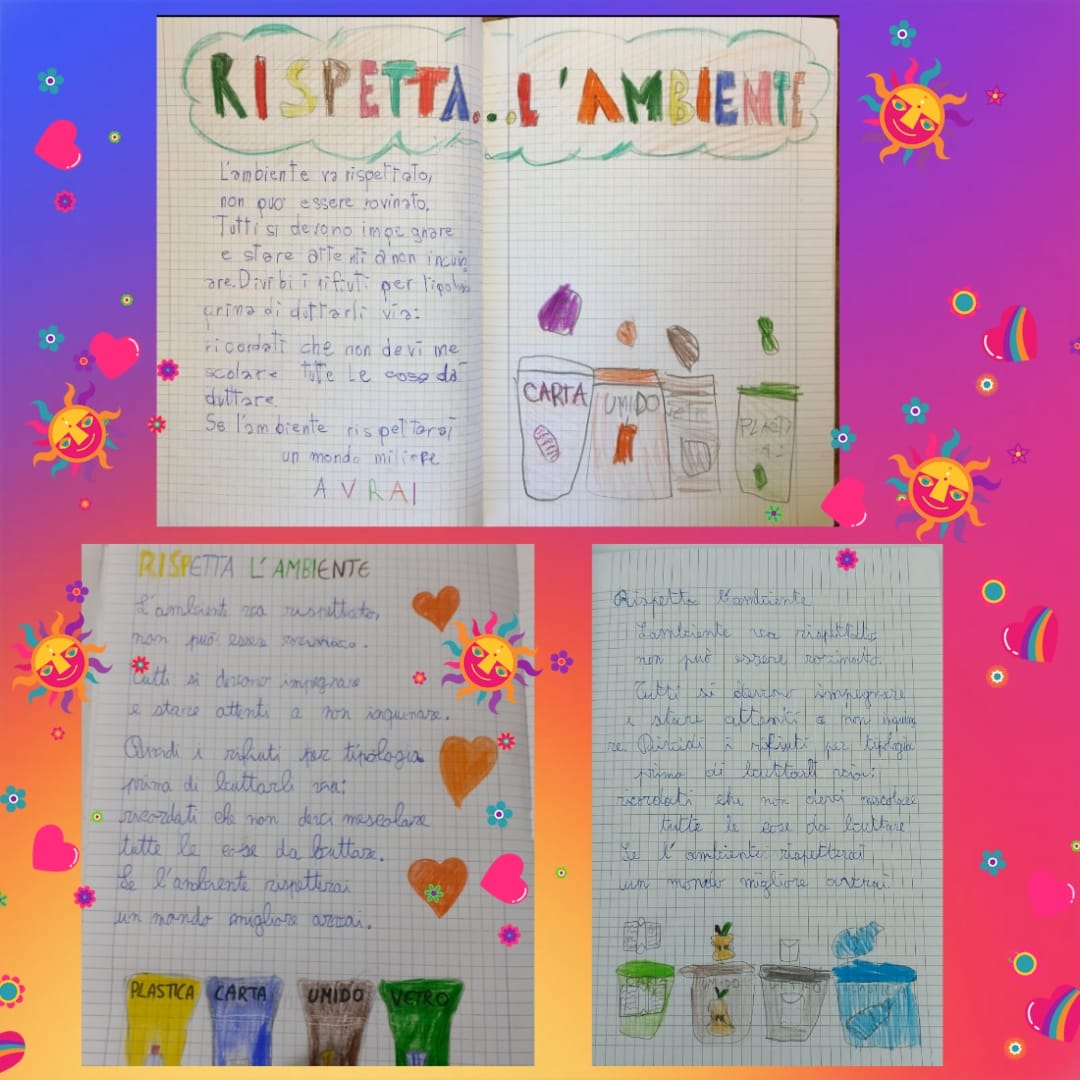 Tecnologia: la raccolta differenziataClassi seconde
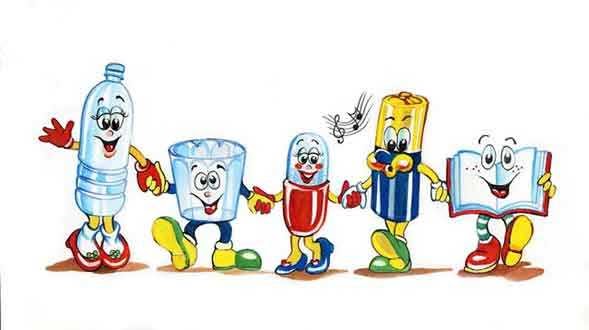 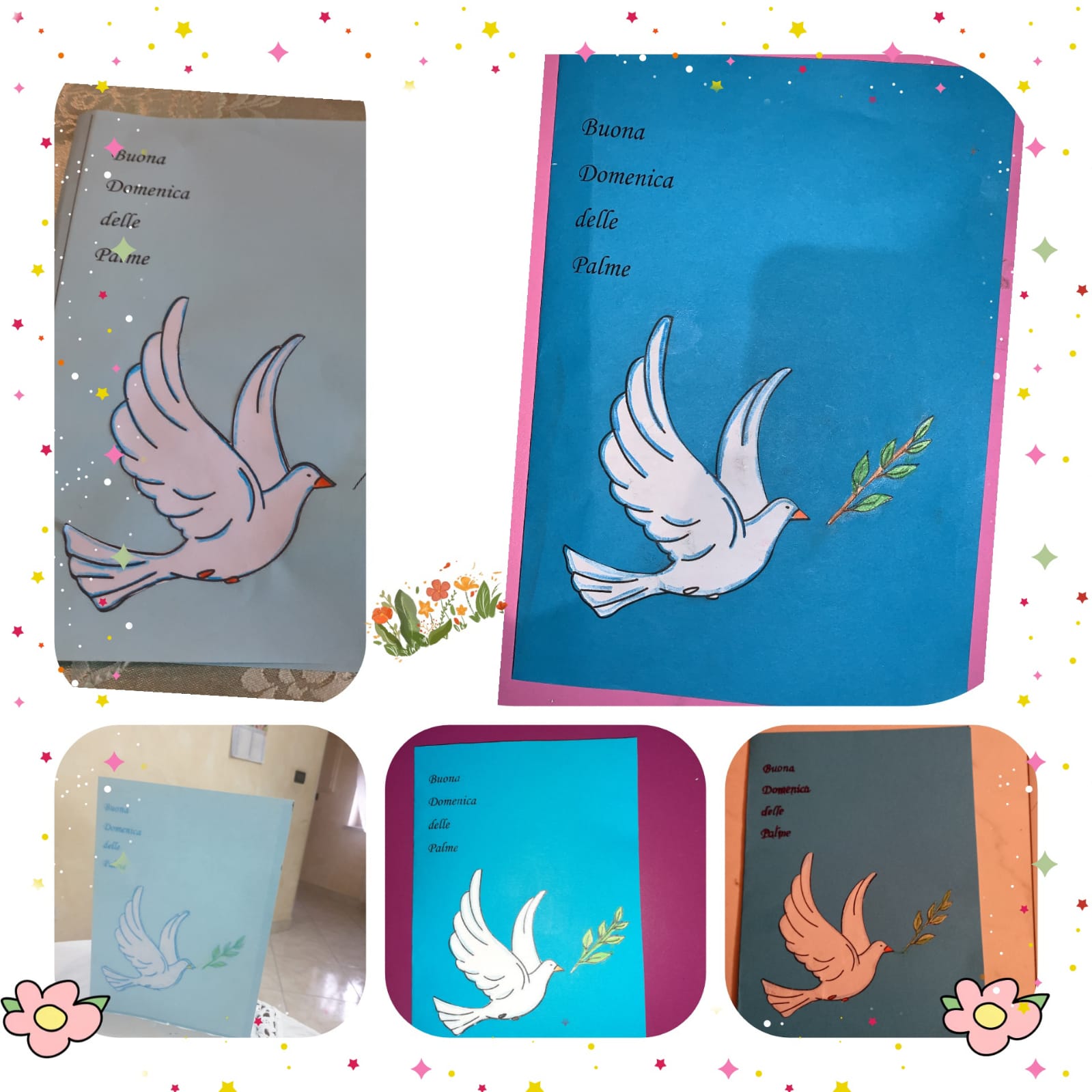 Domenica delle PalmeClasse quinta A
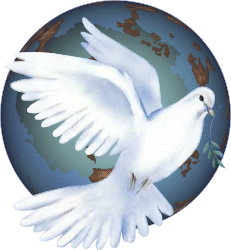 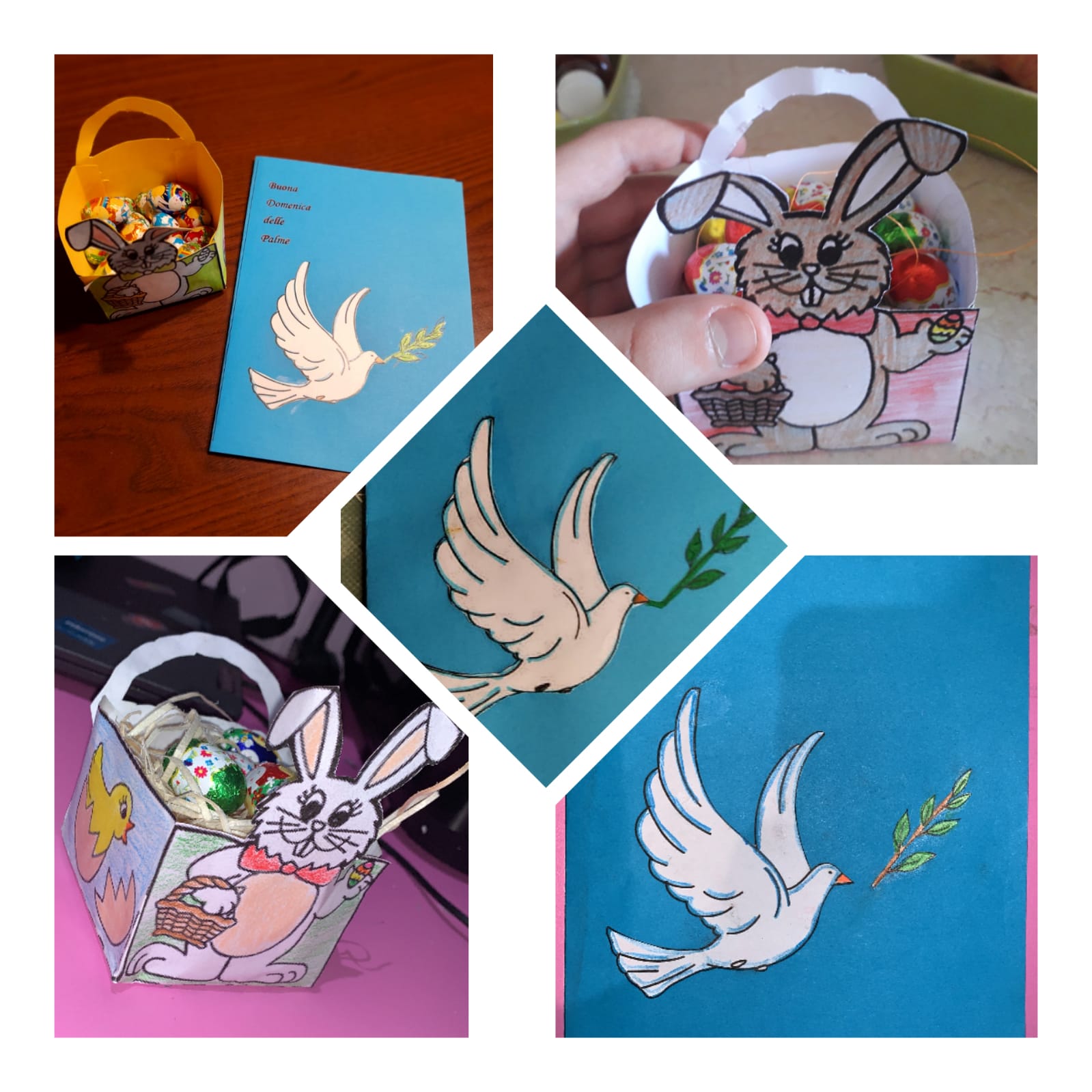 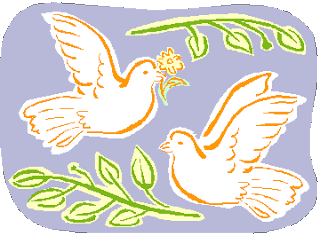 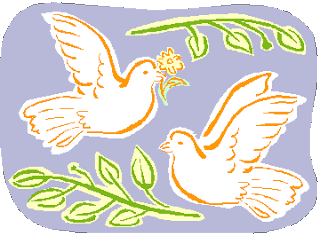 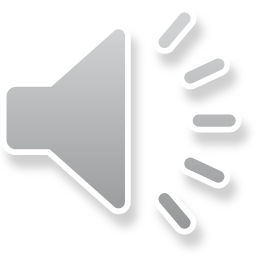 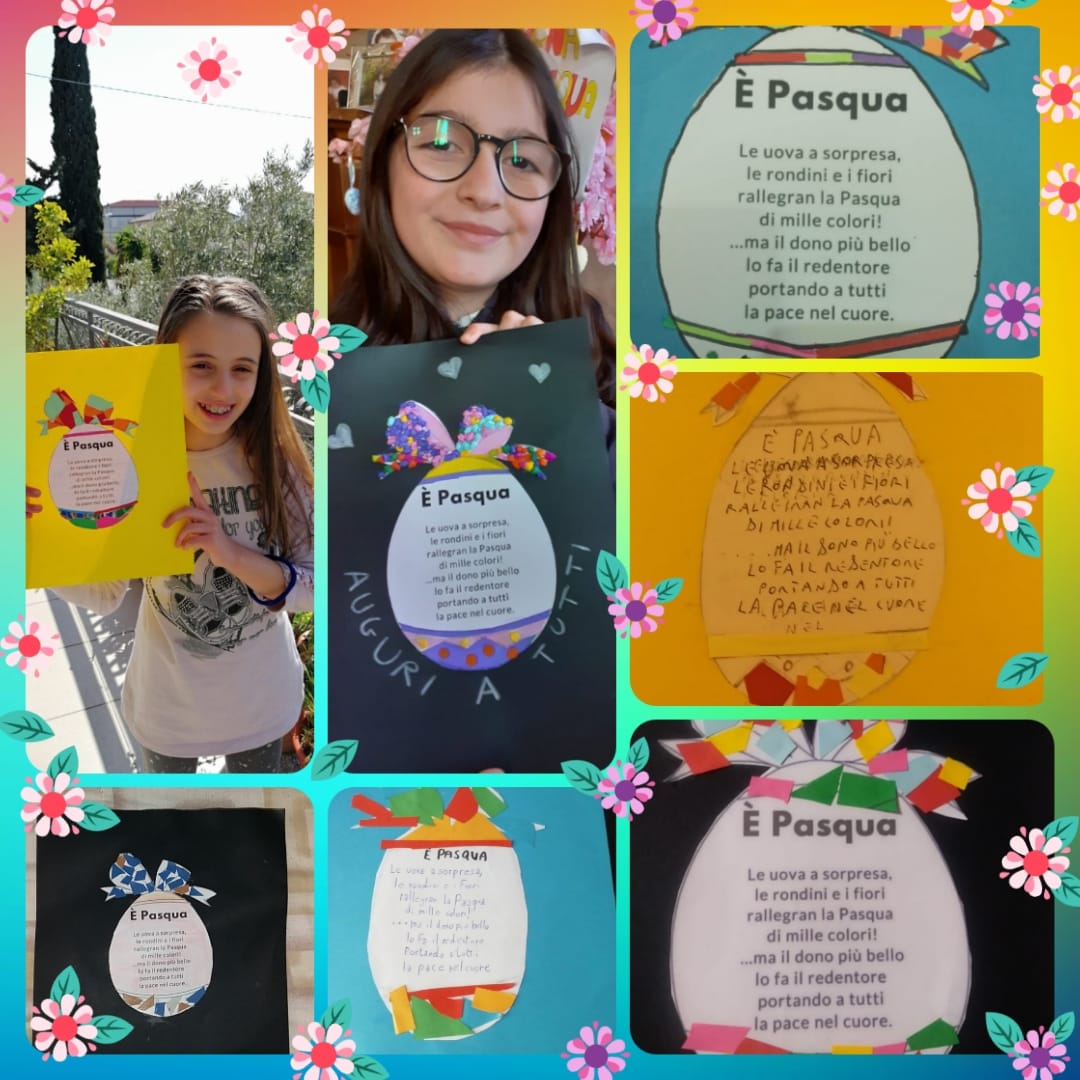 PasquaClasse quarta
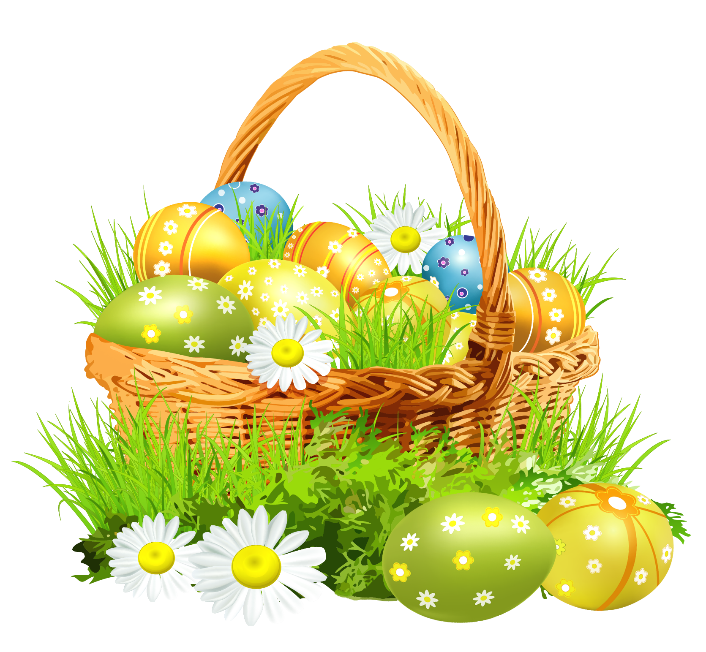 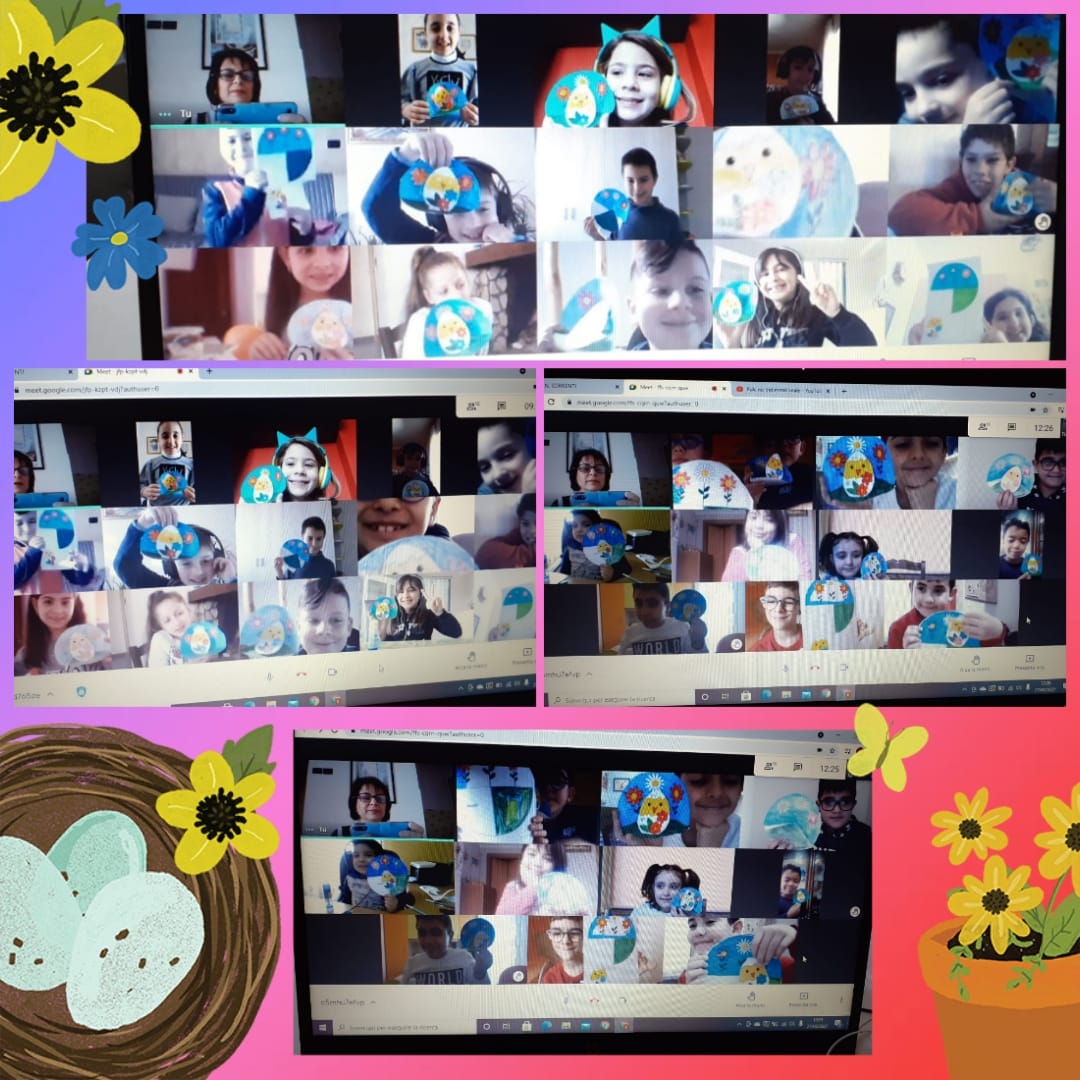 PasquaClassi seconde
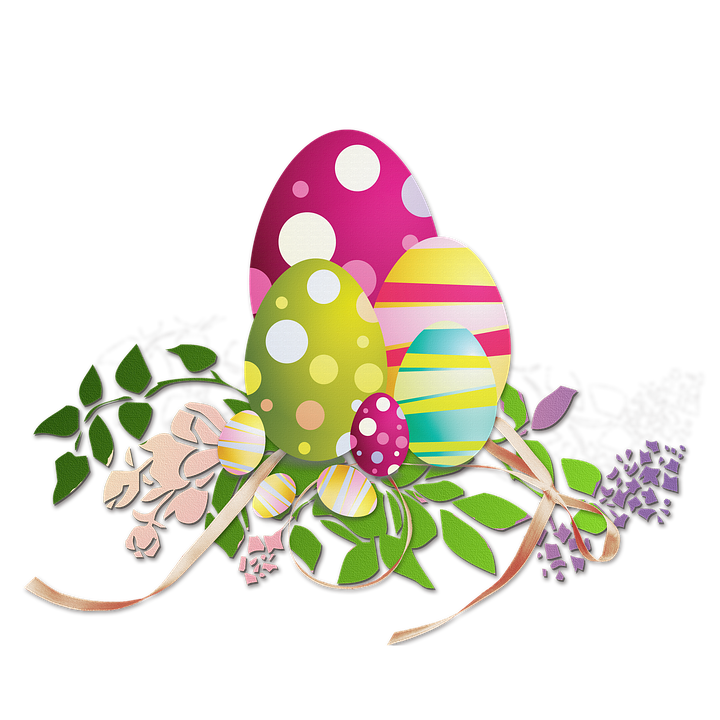 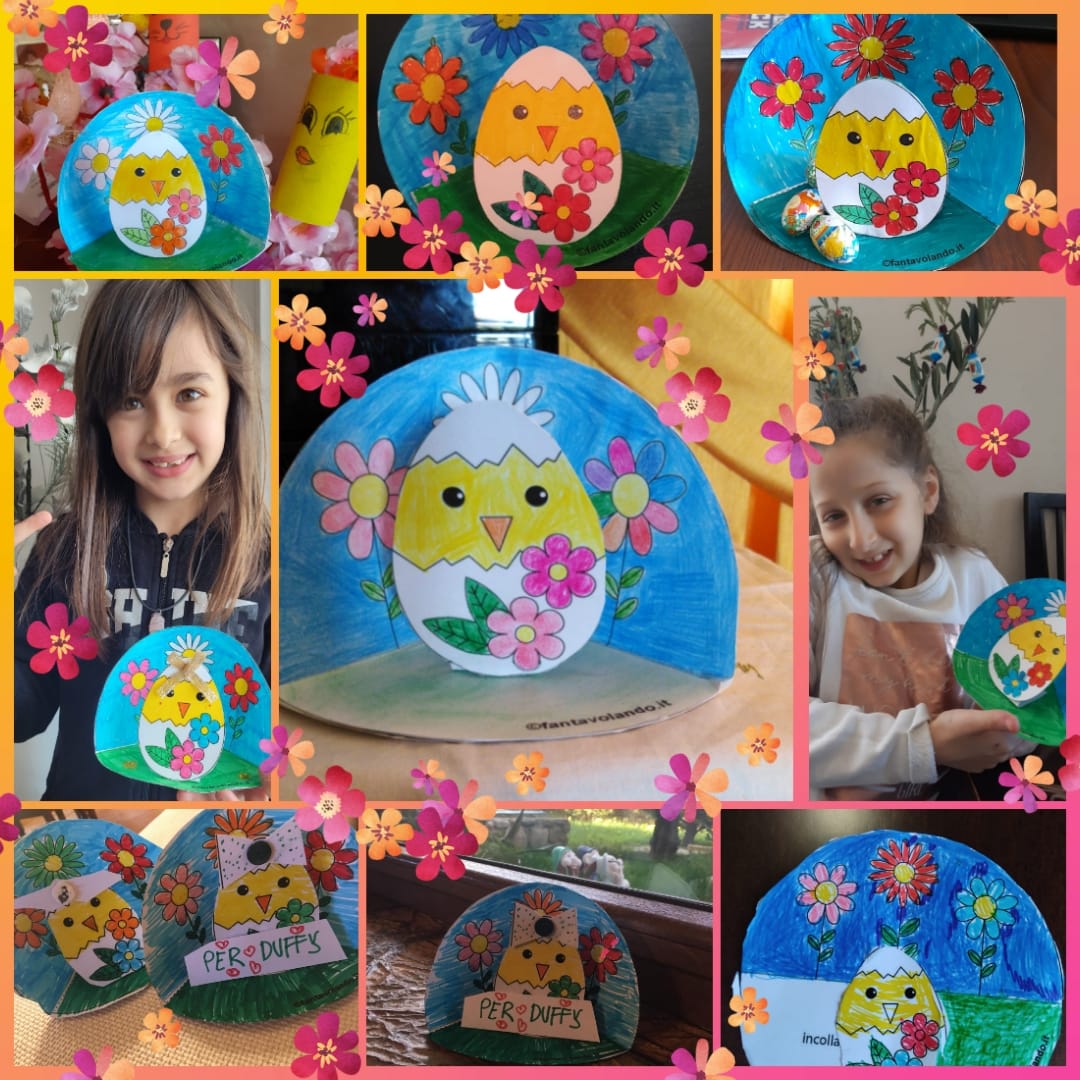 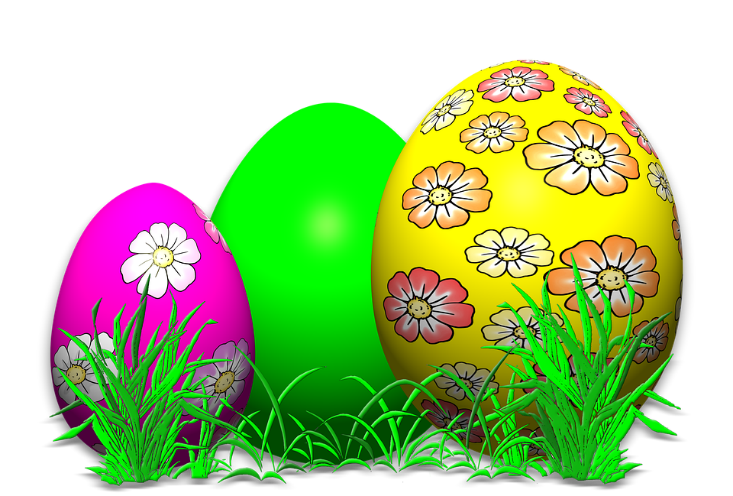 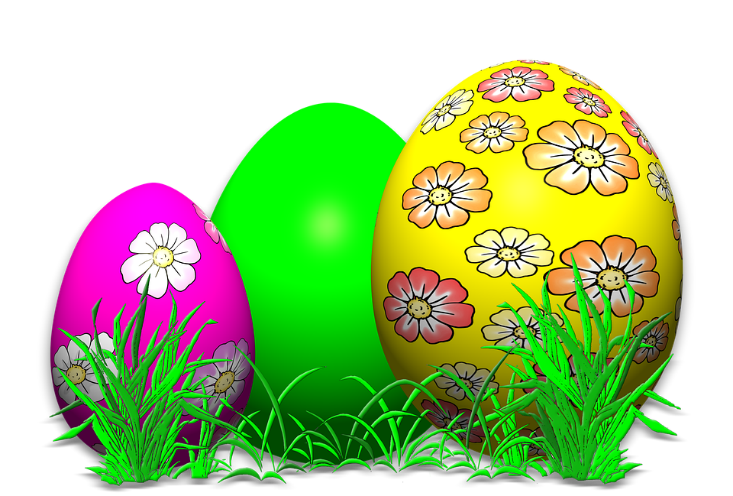 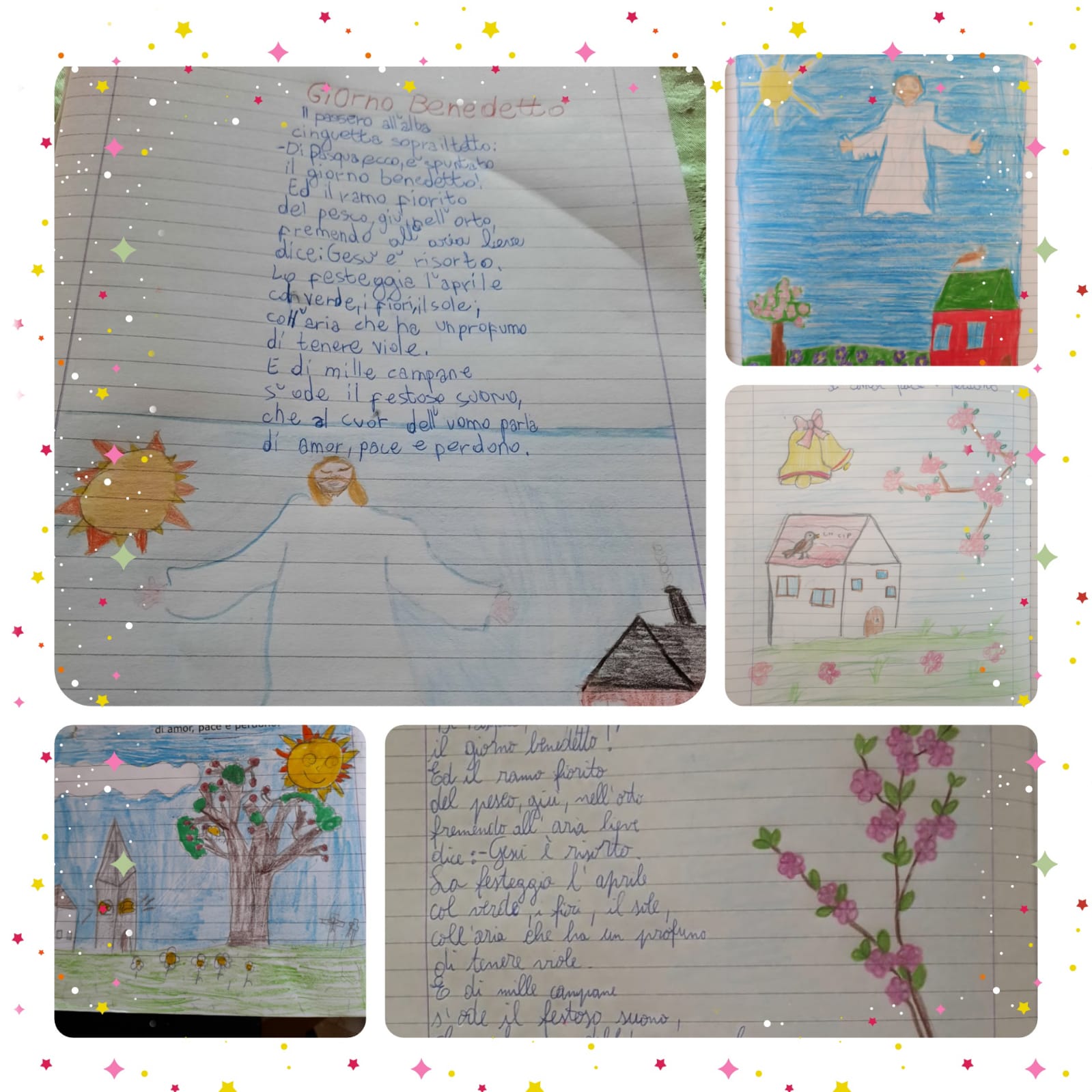 PasquaClasse quinta A
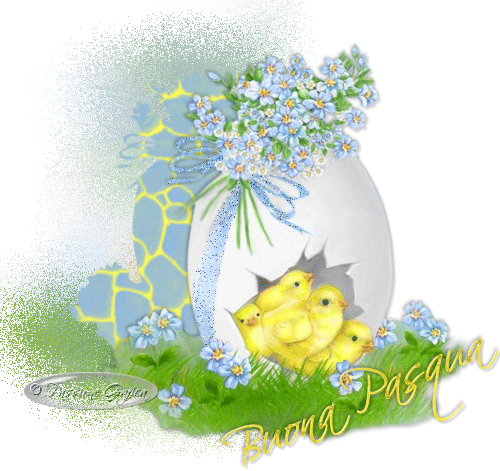 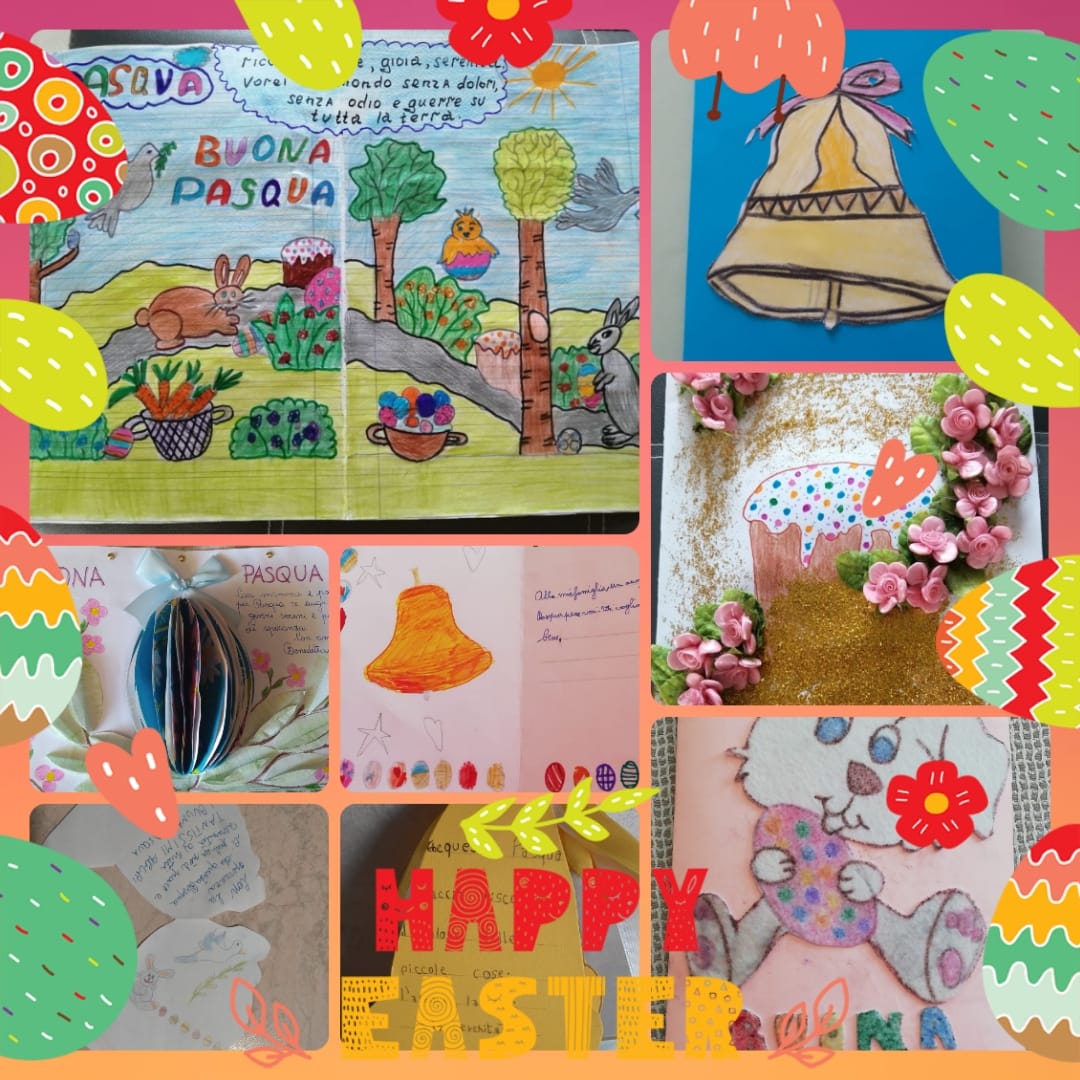 Pasqua Classe terza
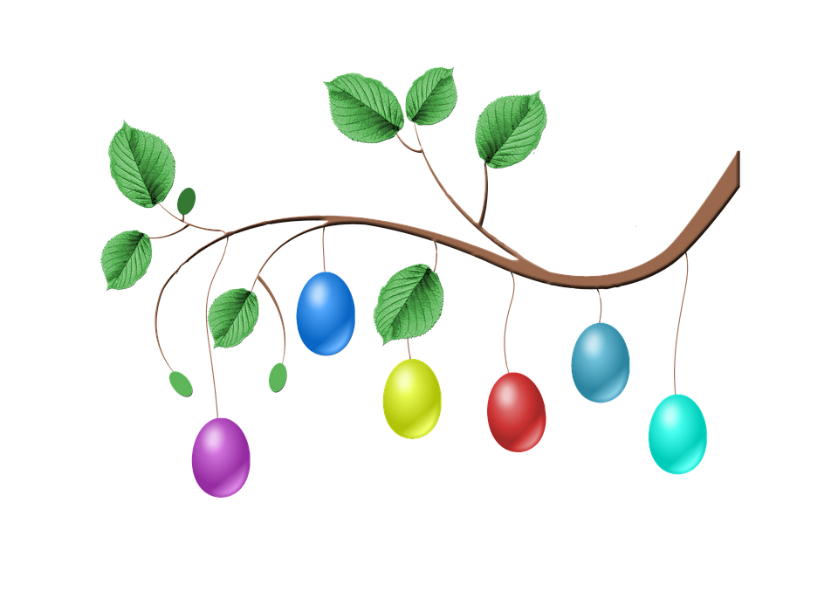 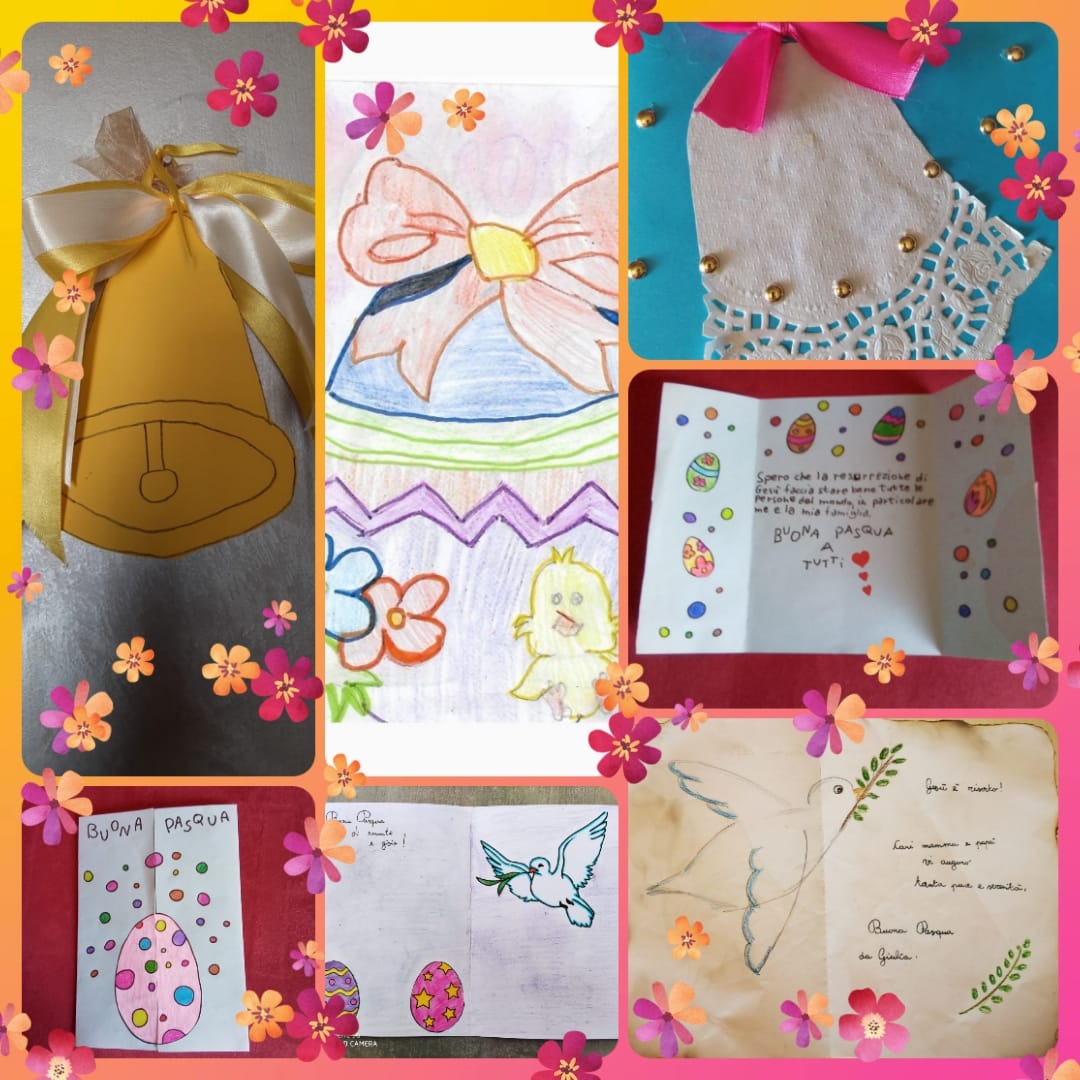 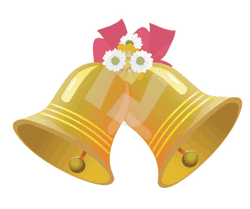 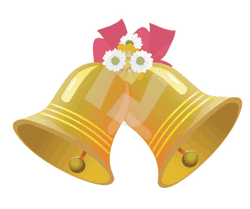 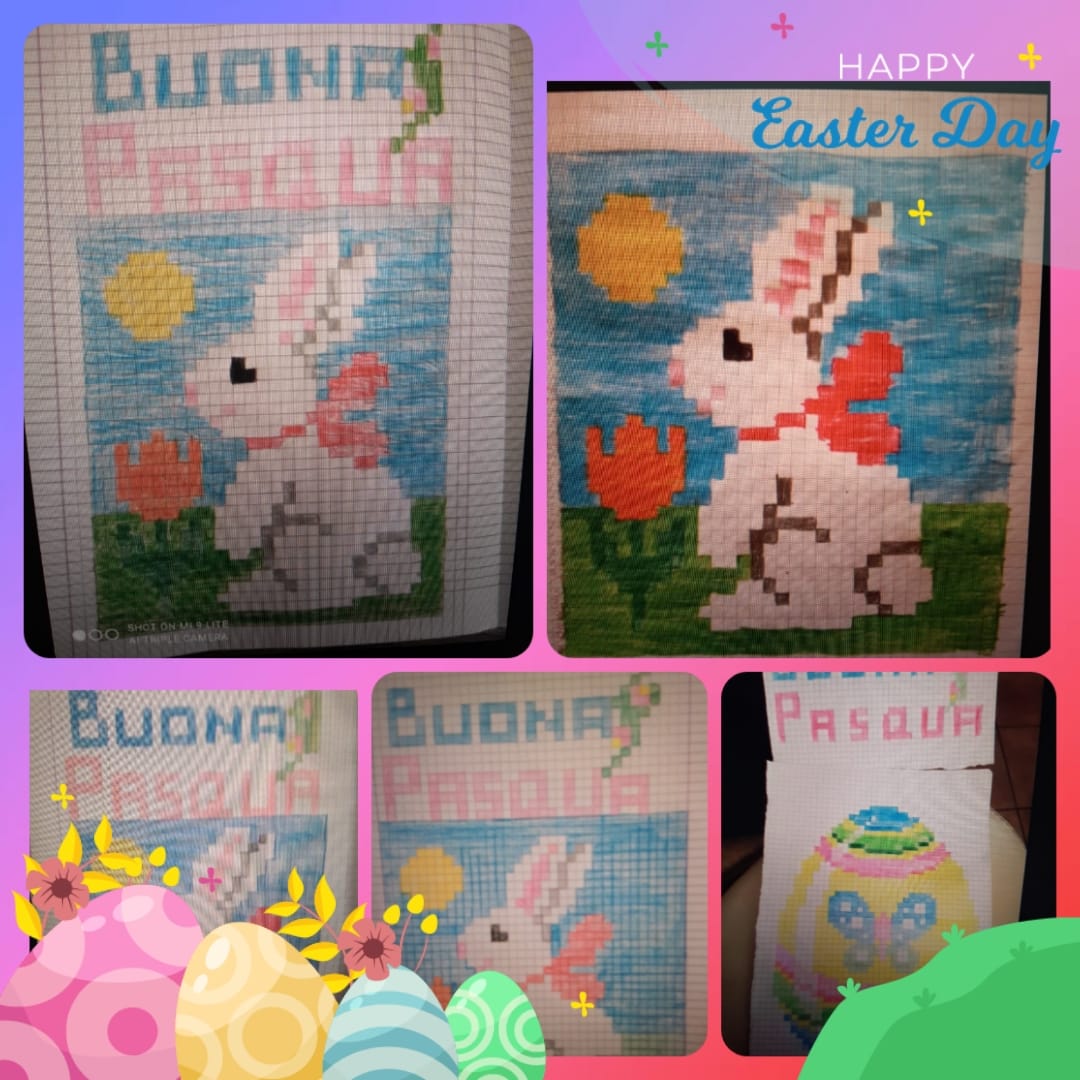 Pasqua Classi quinte
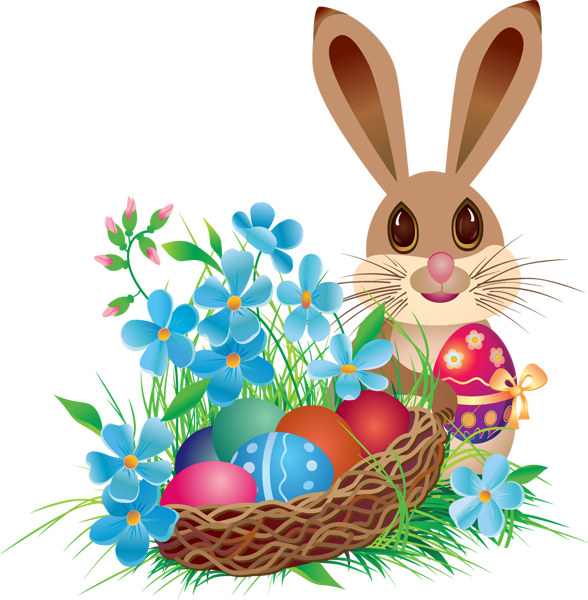 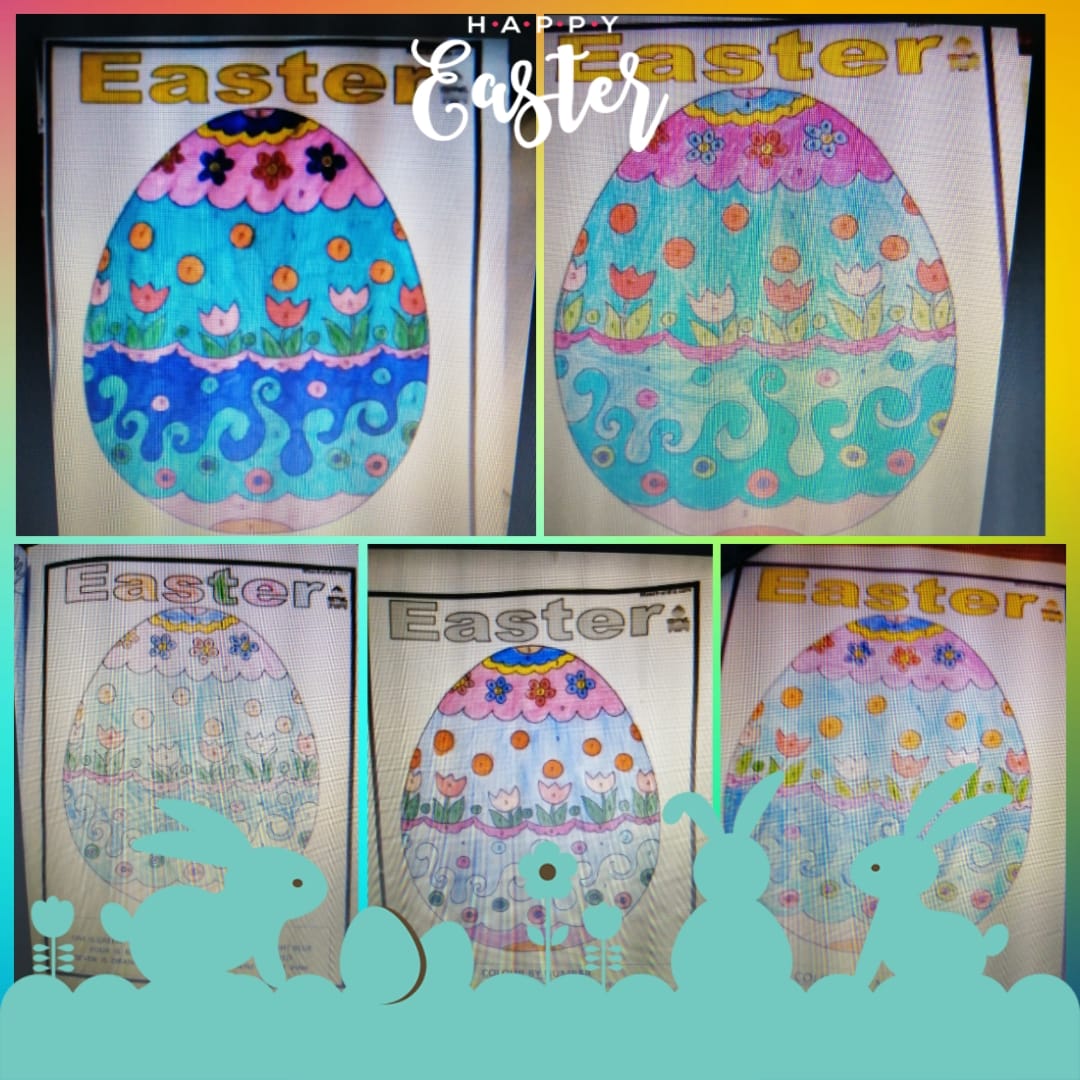 Happy EasterClassi seconde
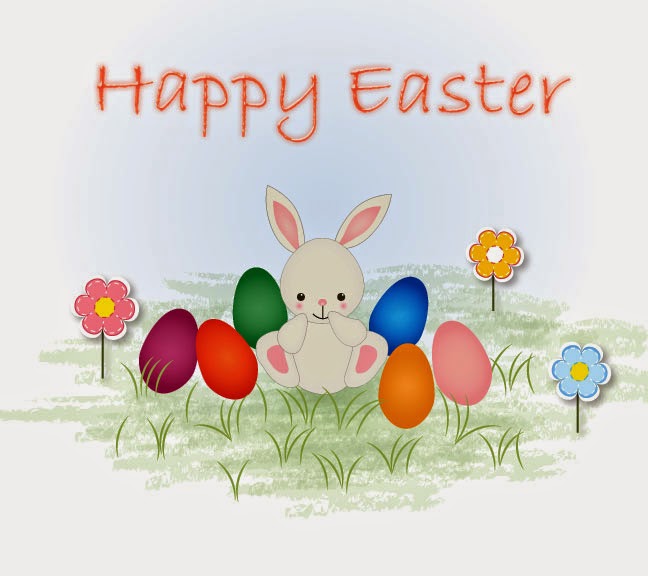 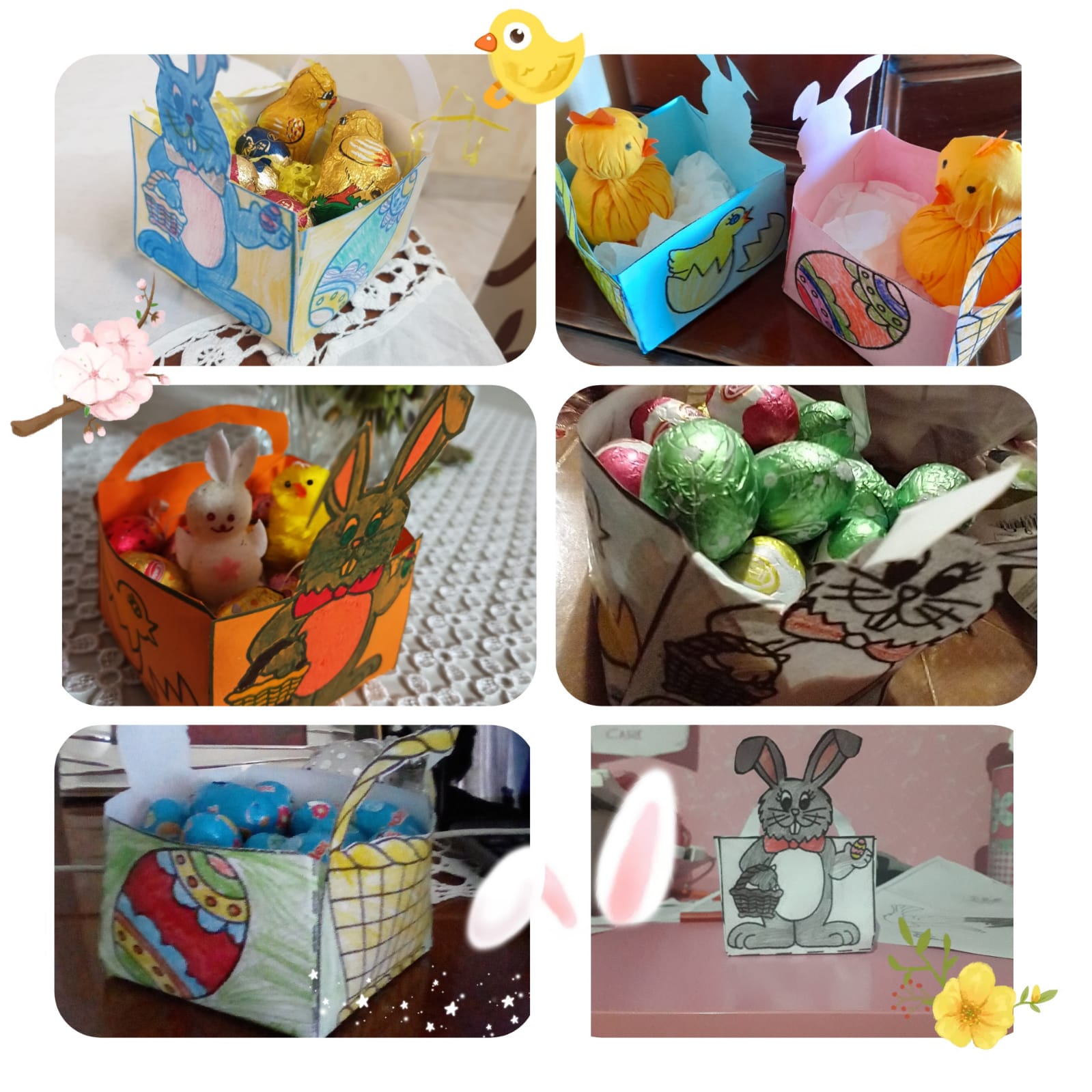 PasquaClasse quinta A
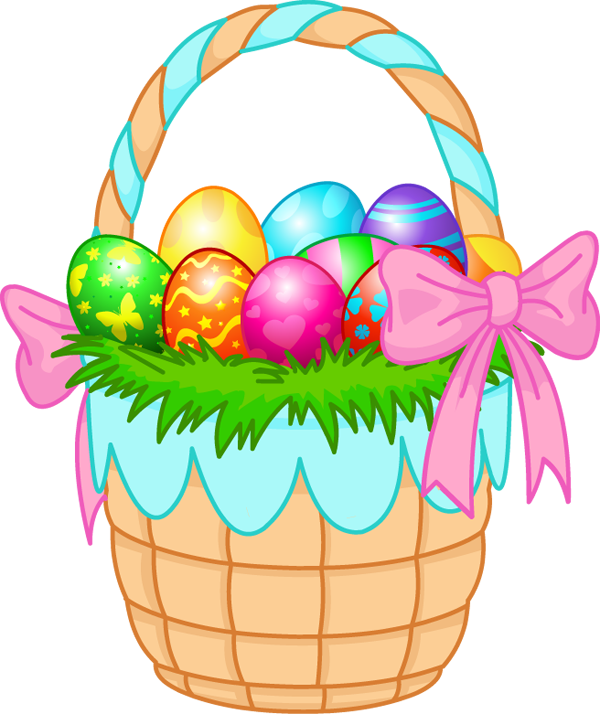 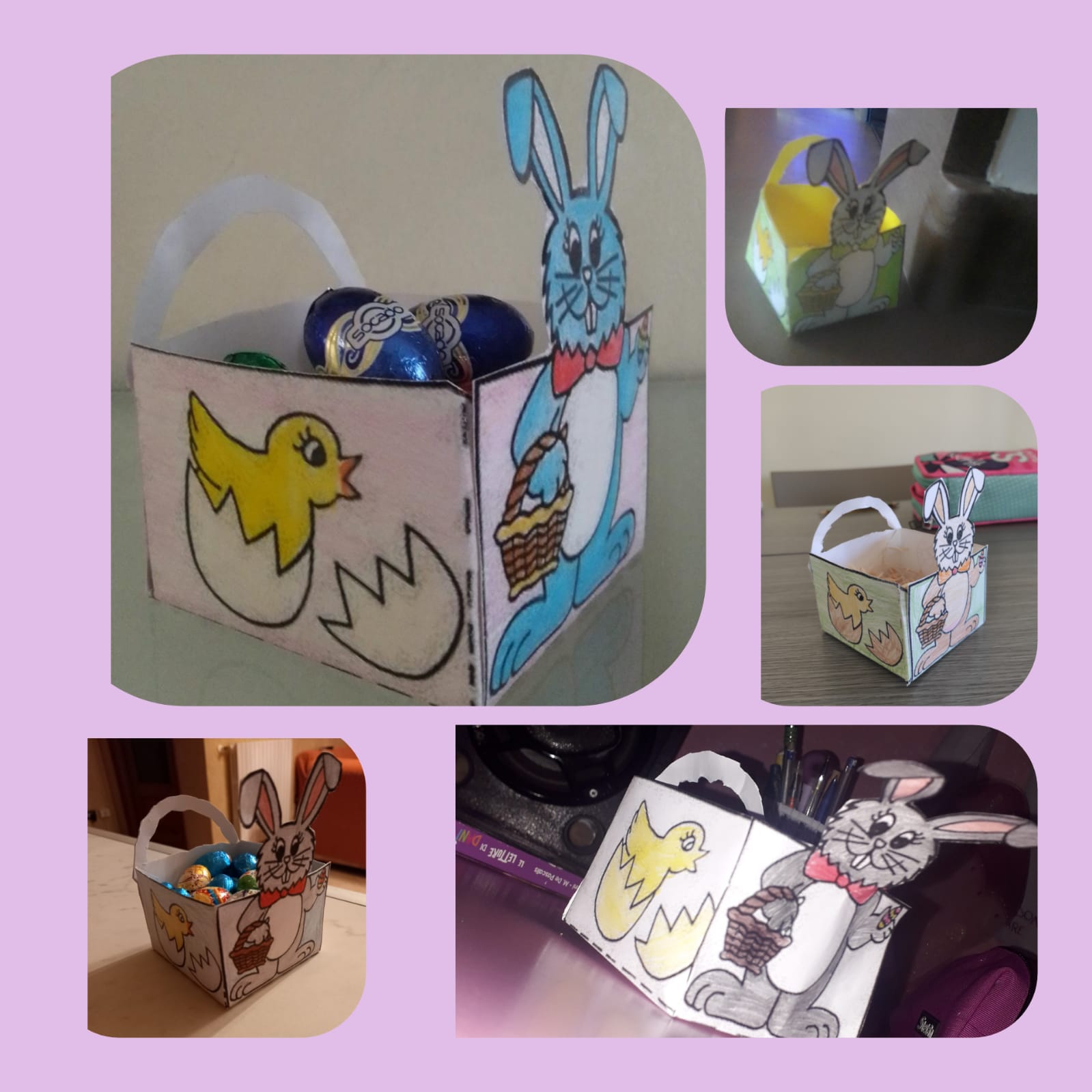 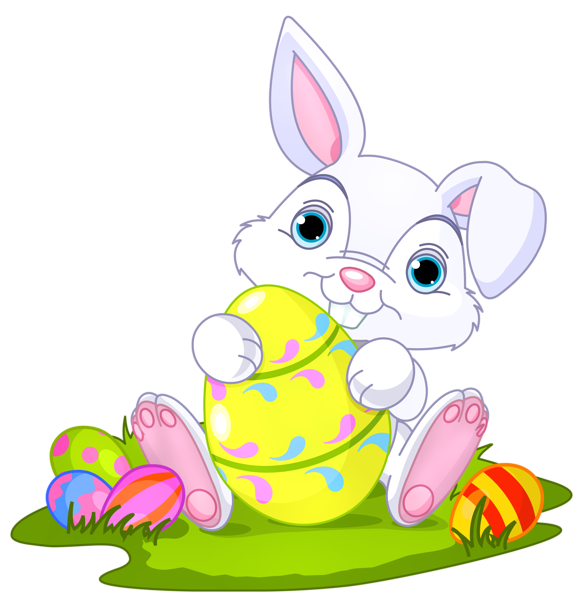 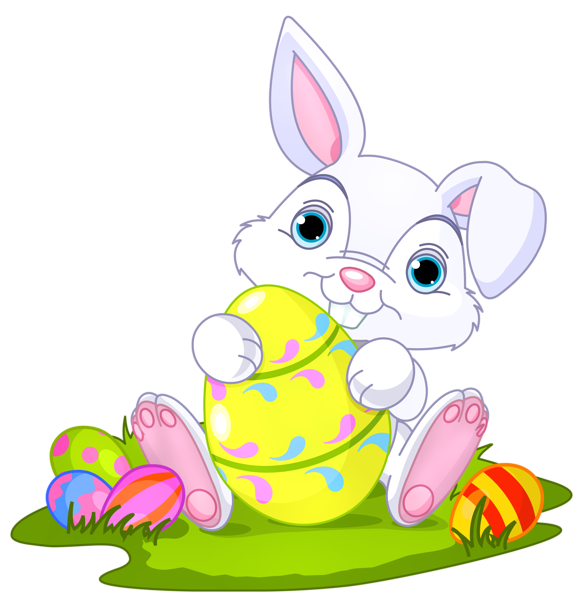 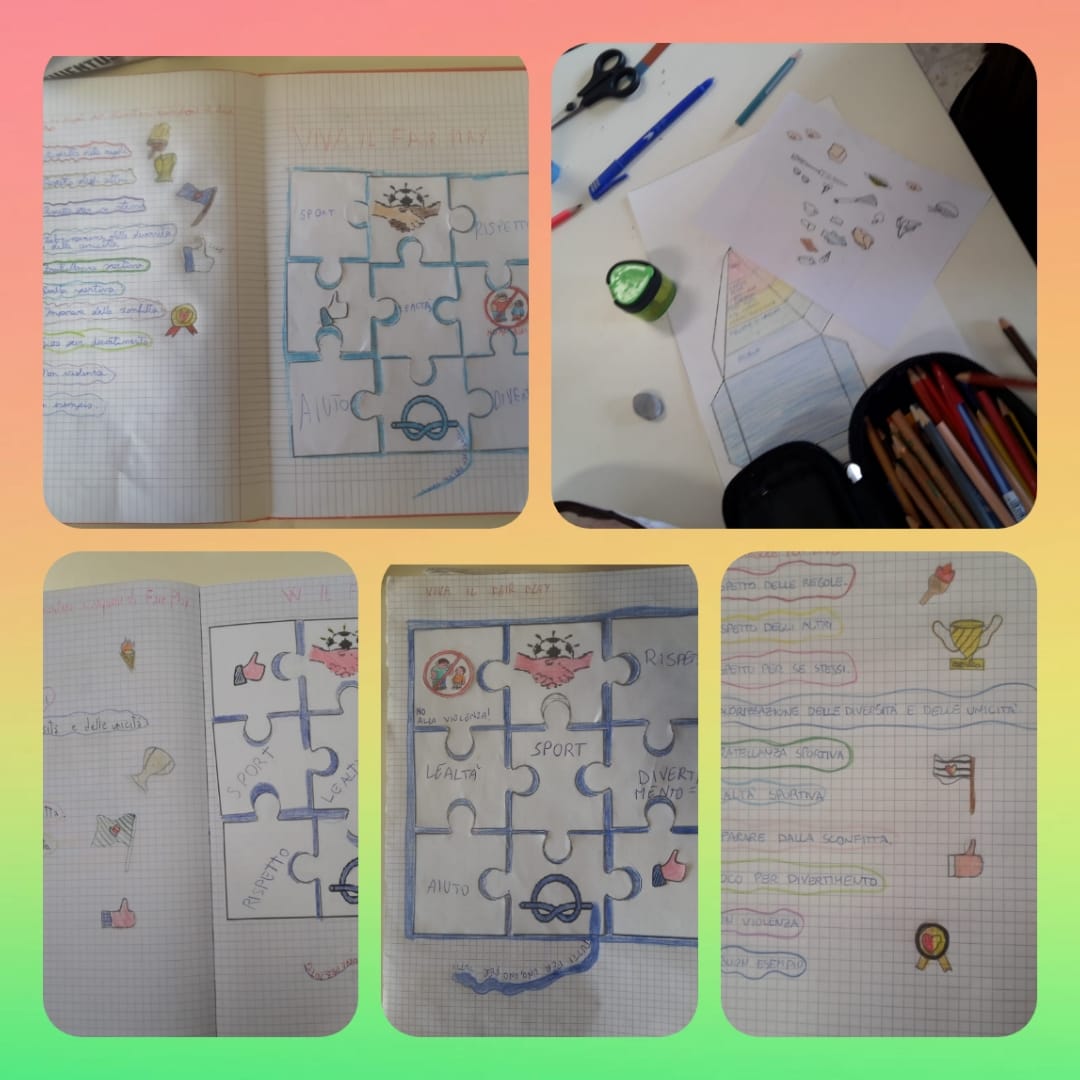 Le regole del fair  play Classi quinte
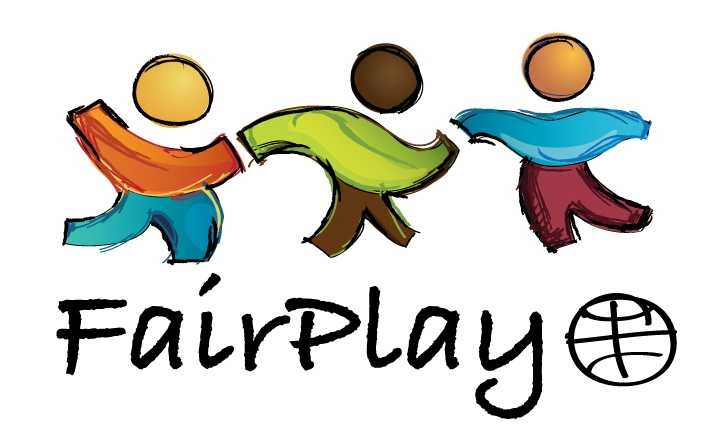 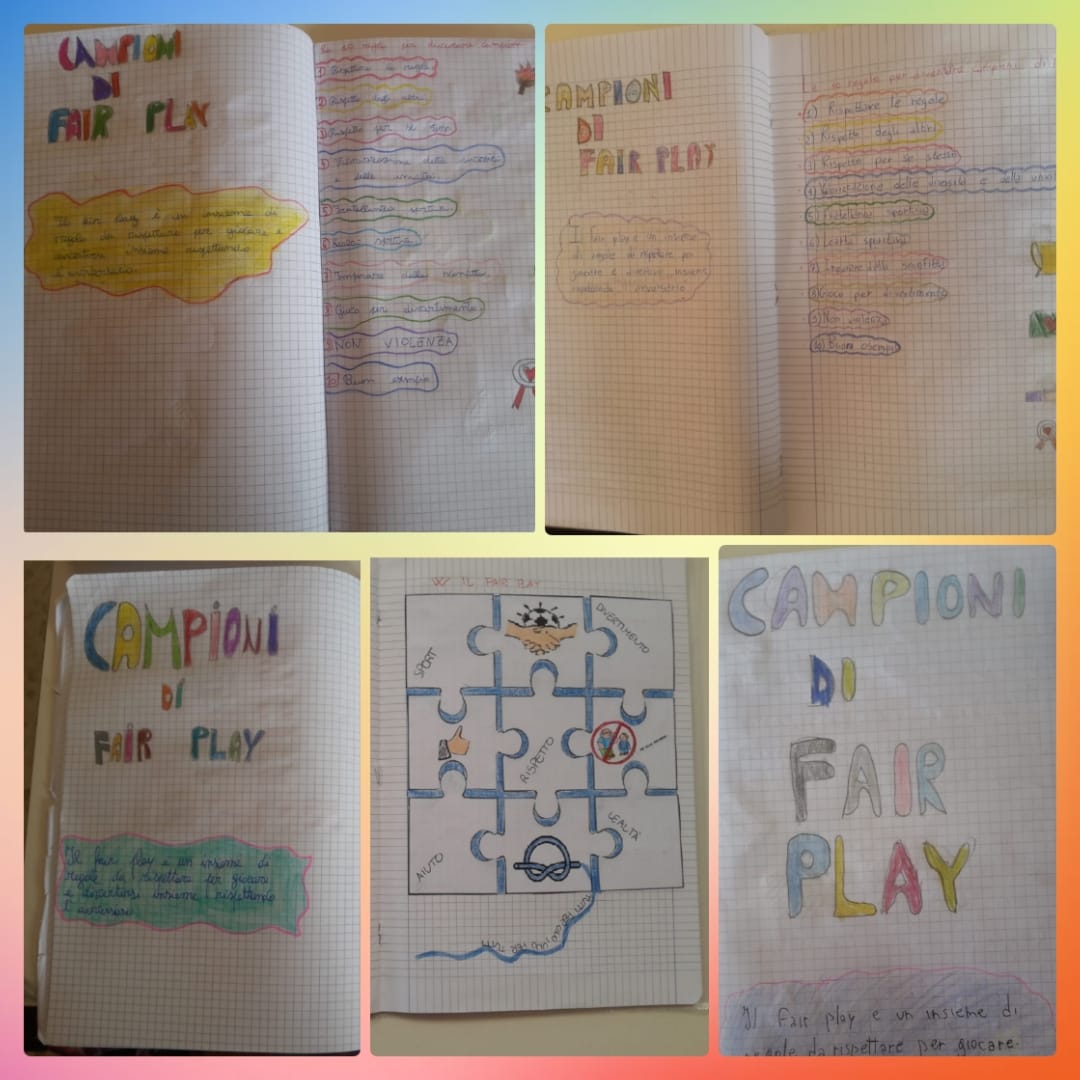 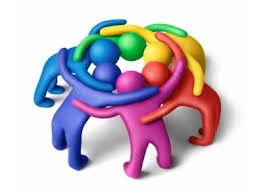 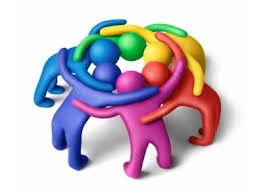 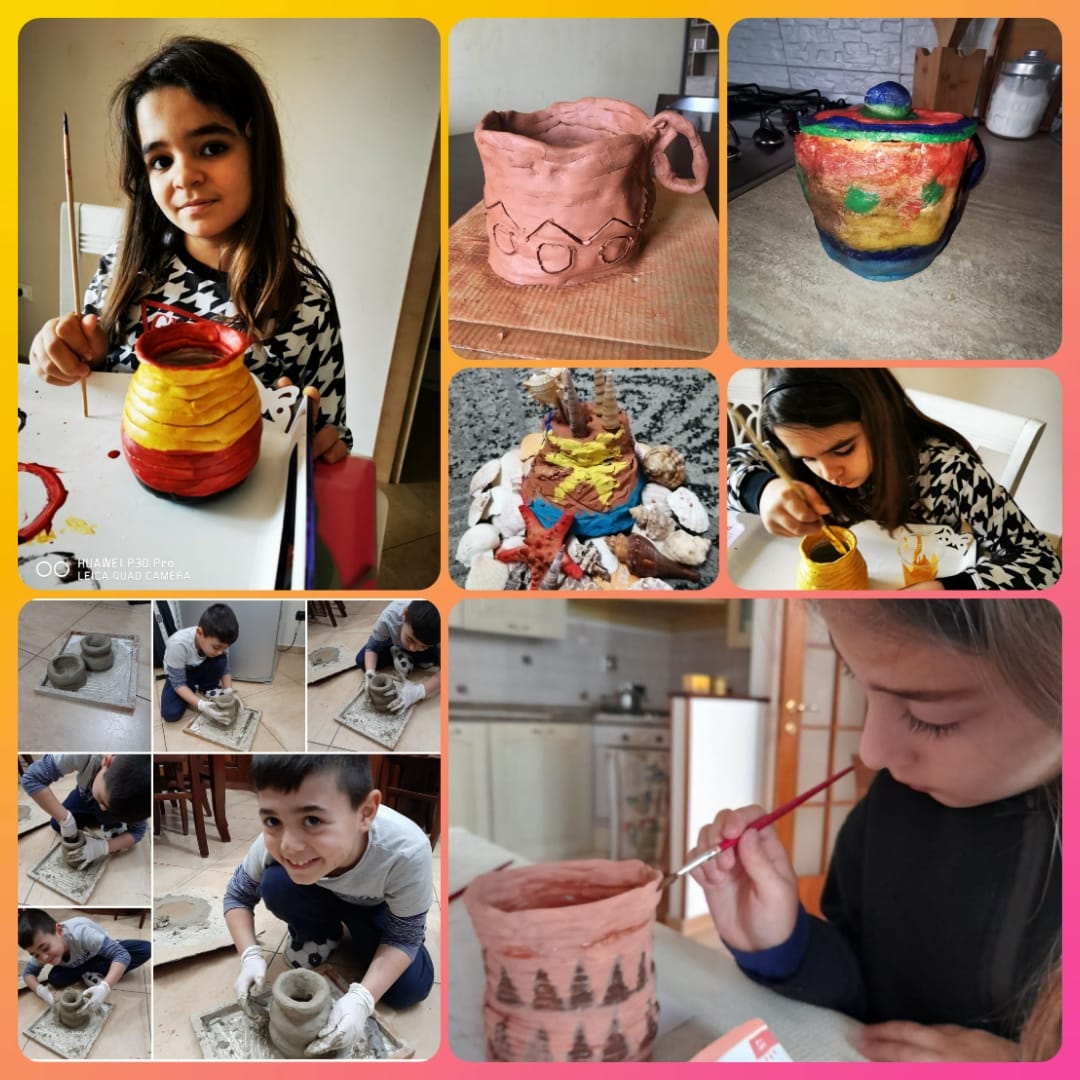 I vasi del NeoliticoClasse terza
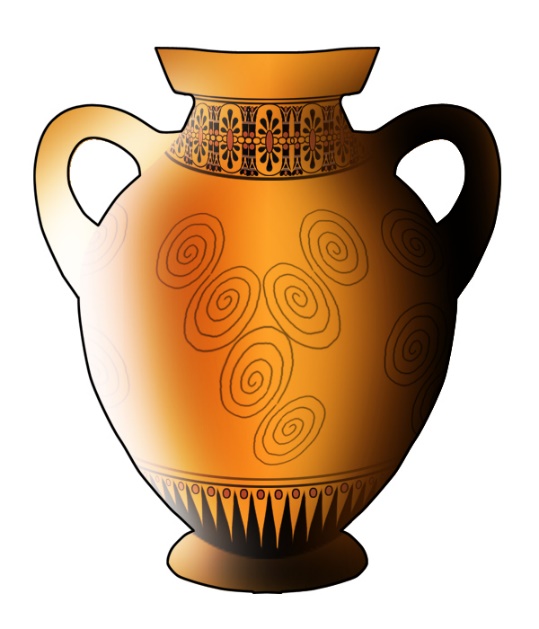 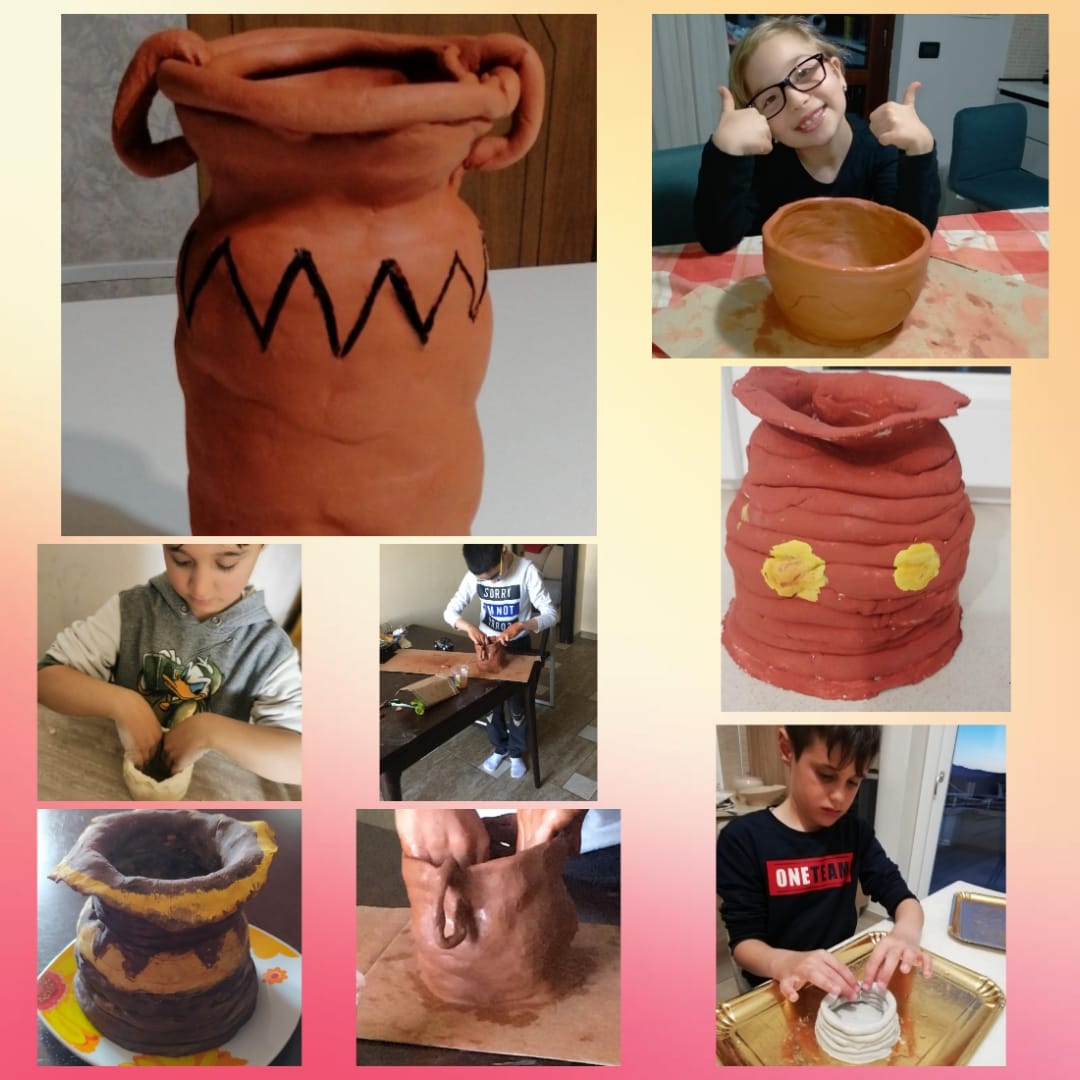 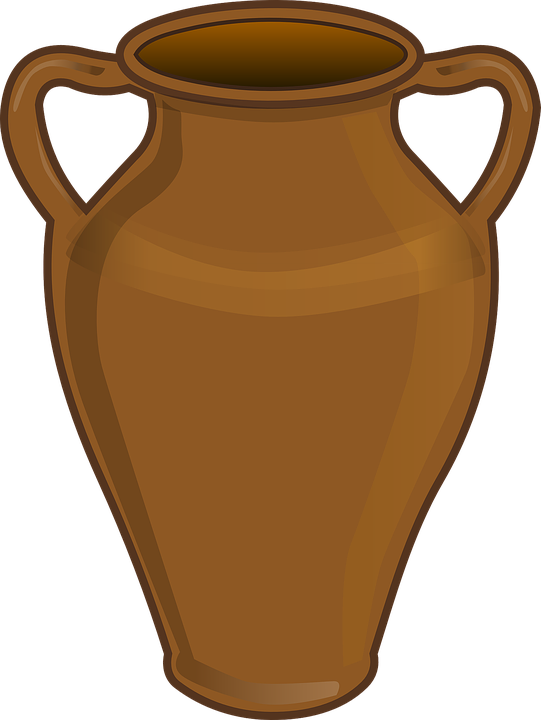 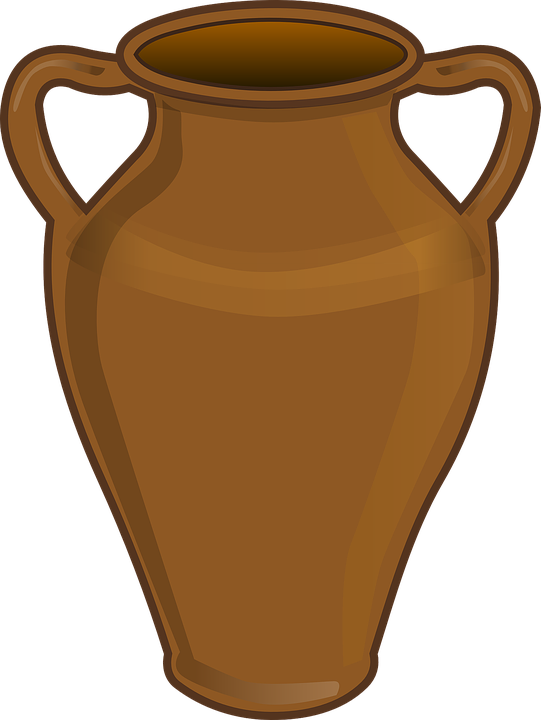 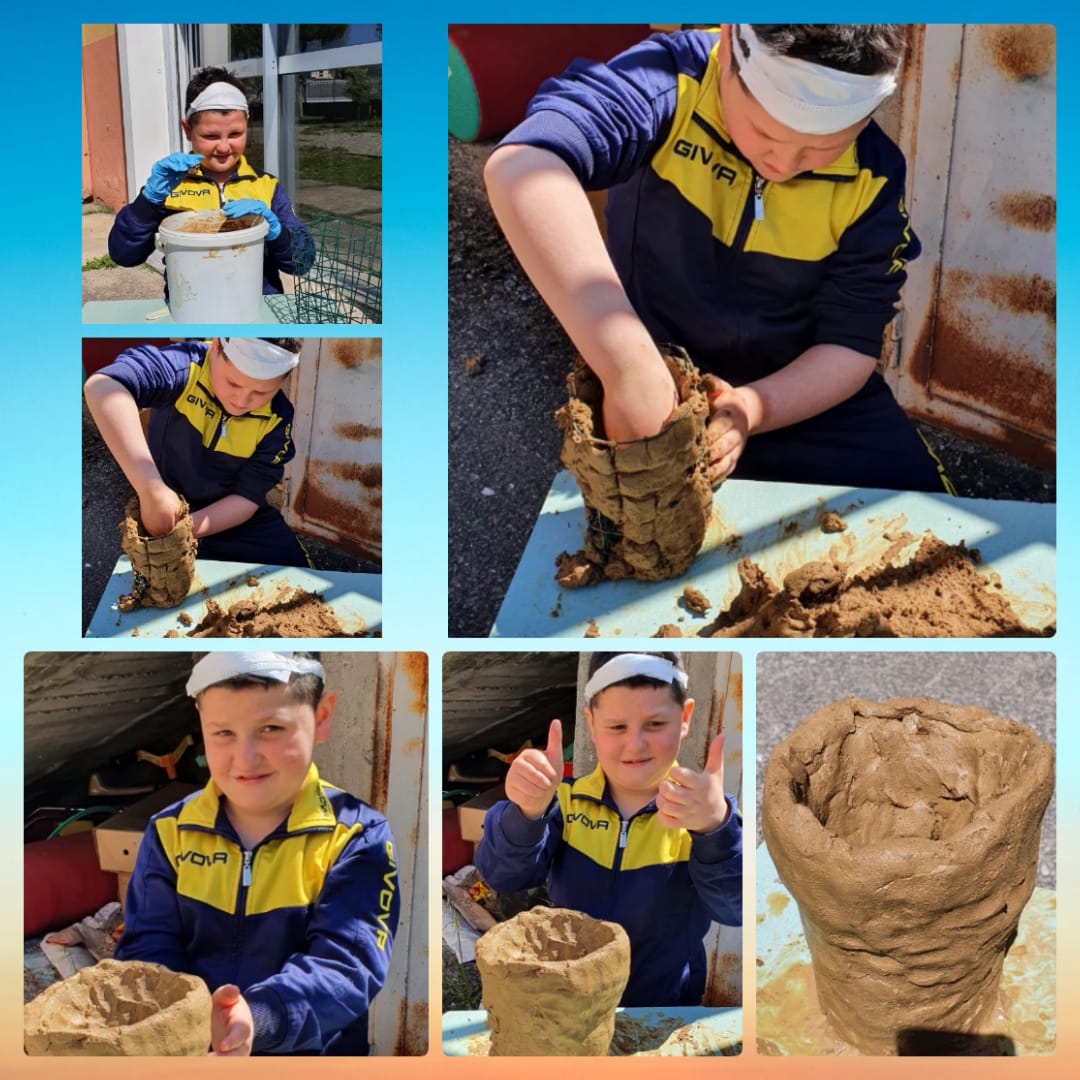 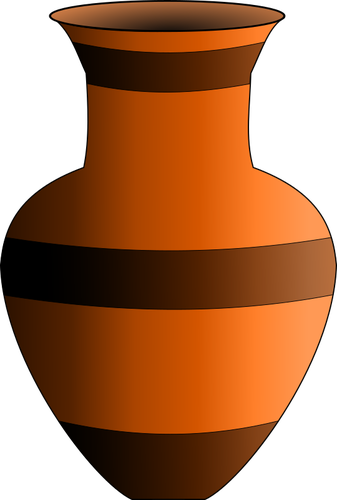 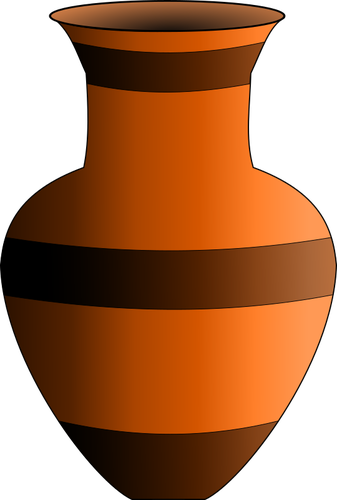 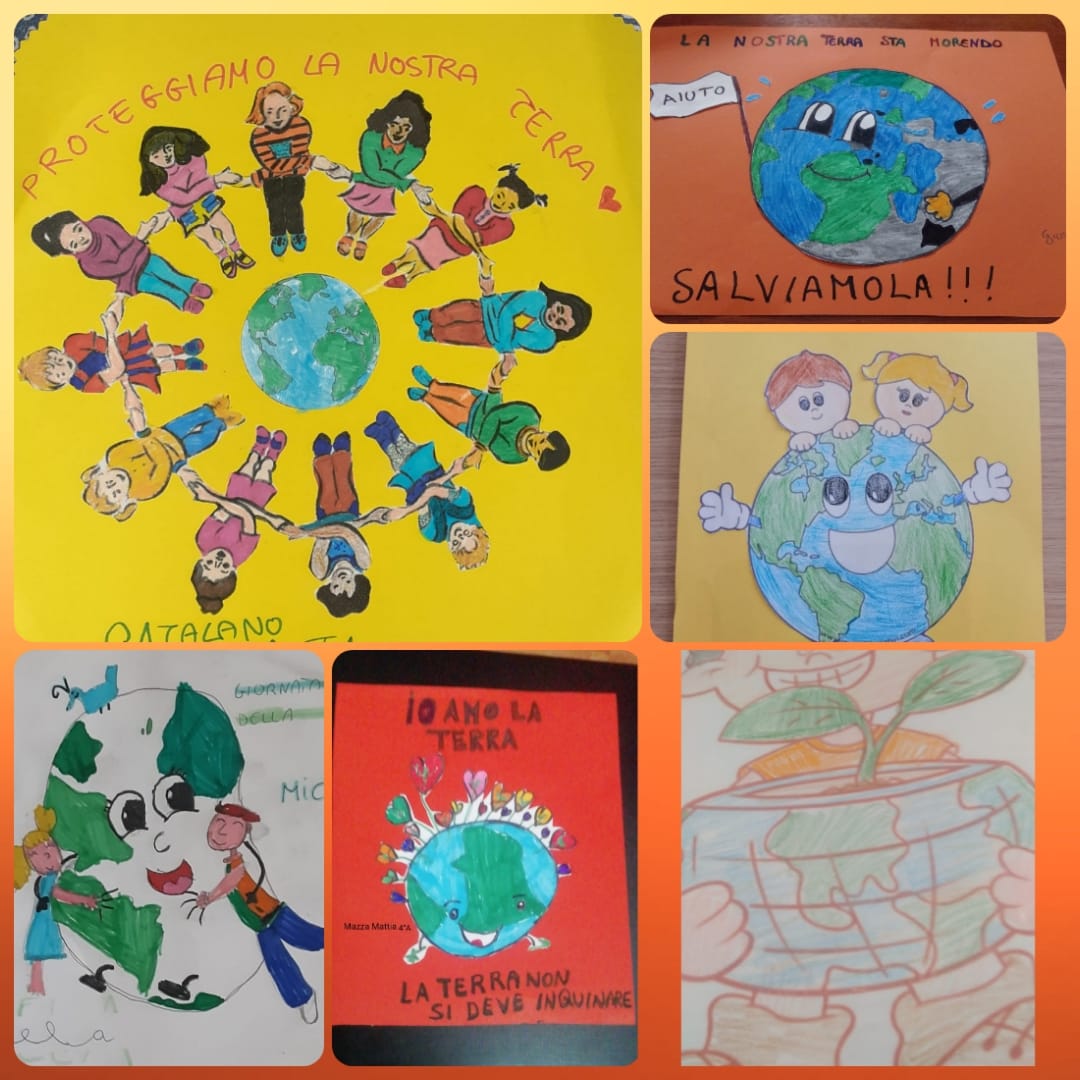 22 aprileGiornata mondiale della TerraClasse quarta
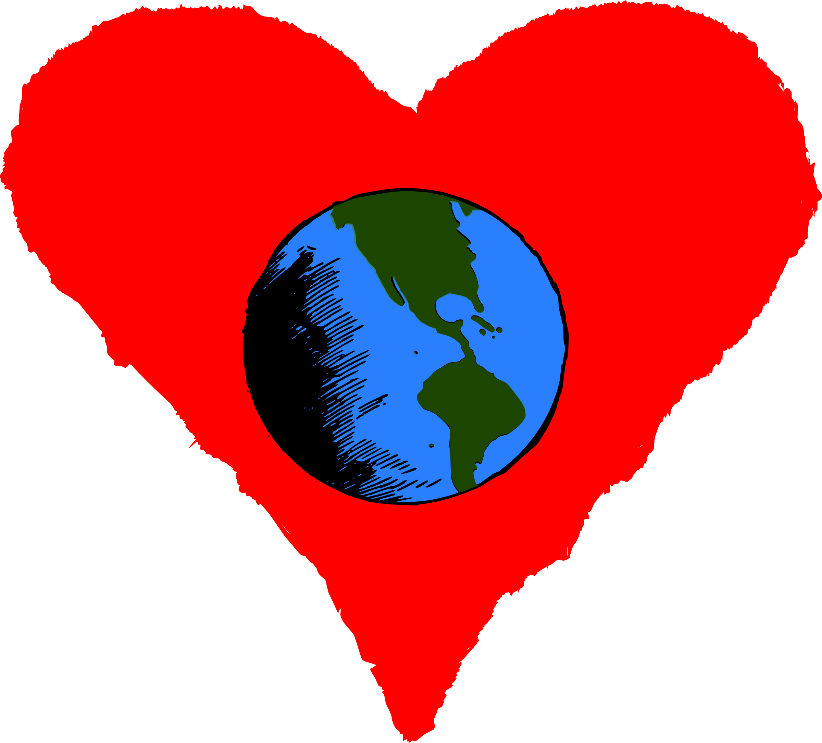 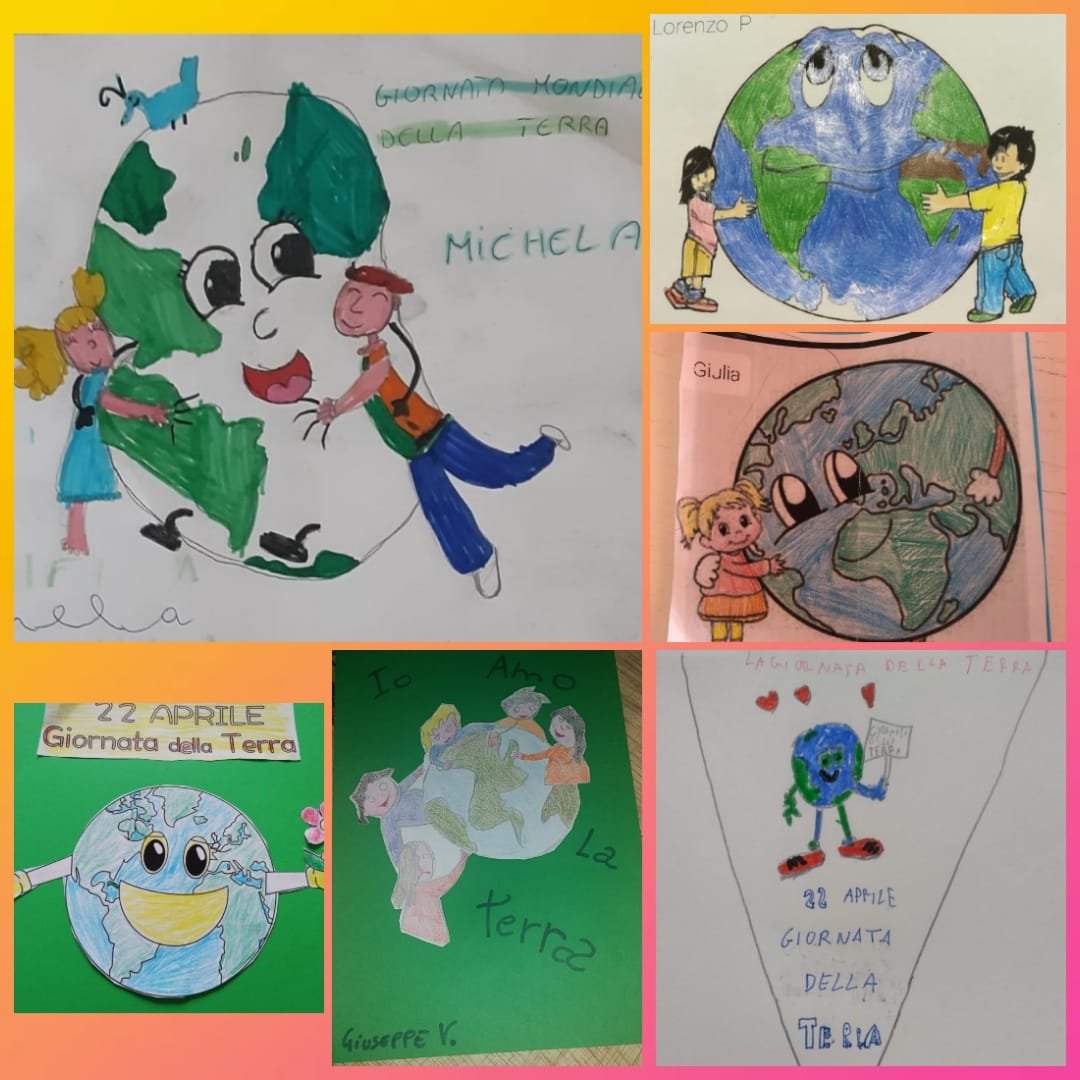 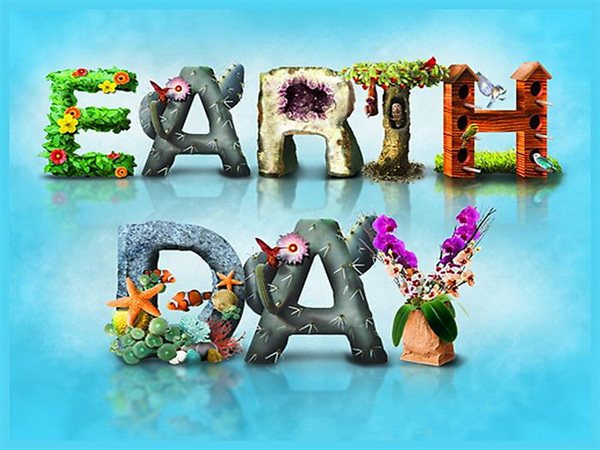 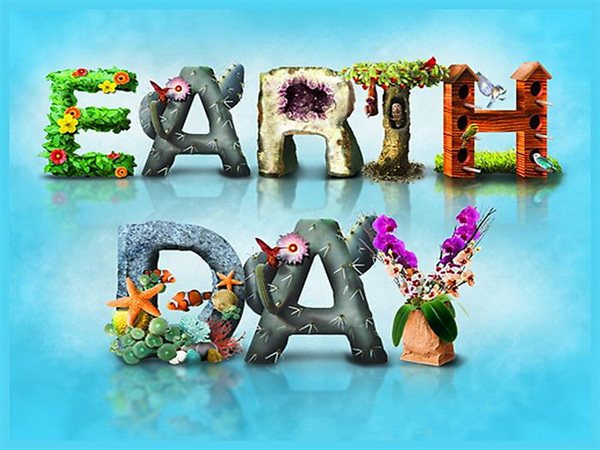 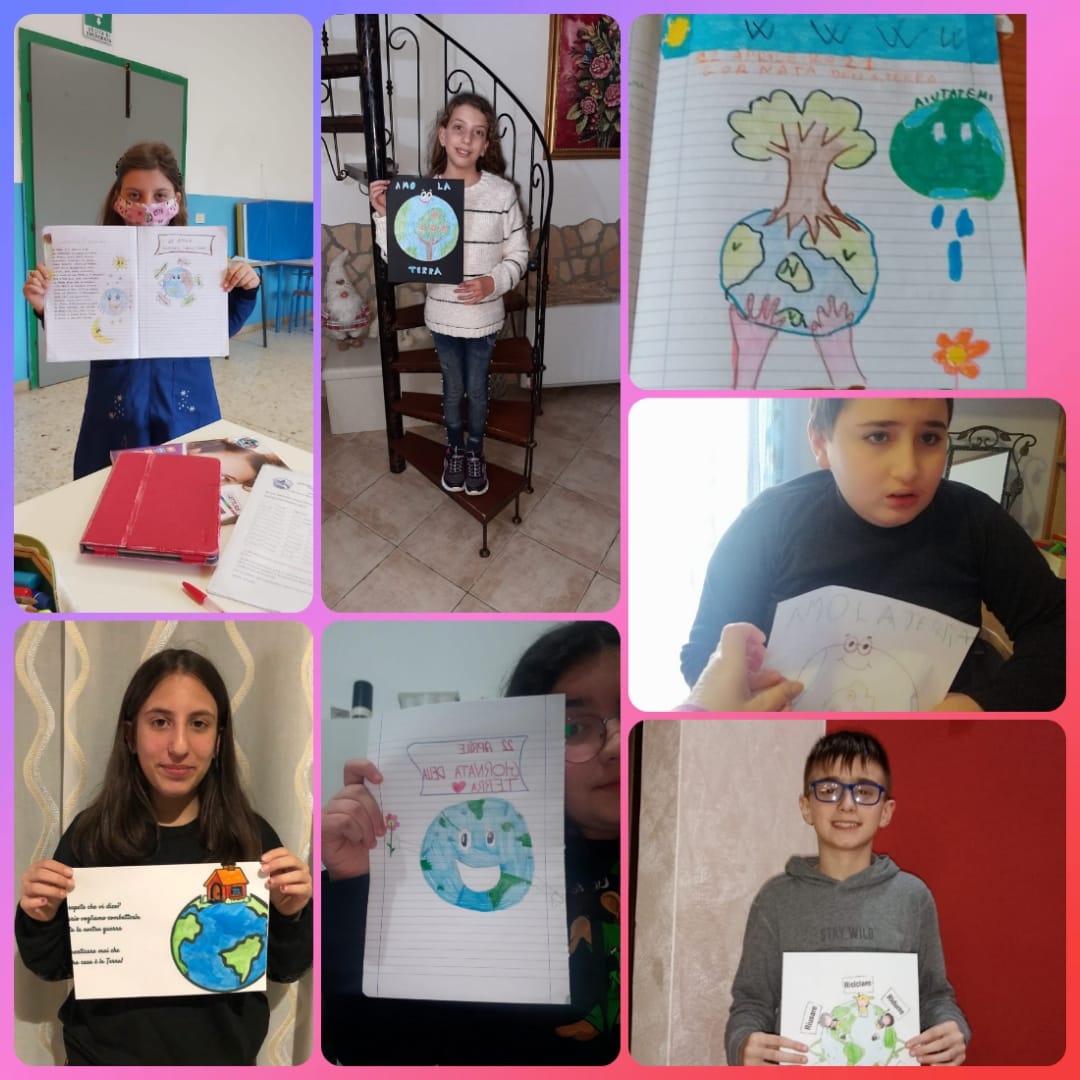 22 aprileGiornata mondiale della TerraClasse quinta B
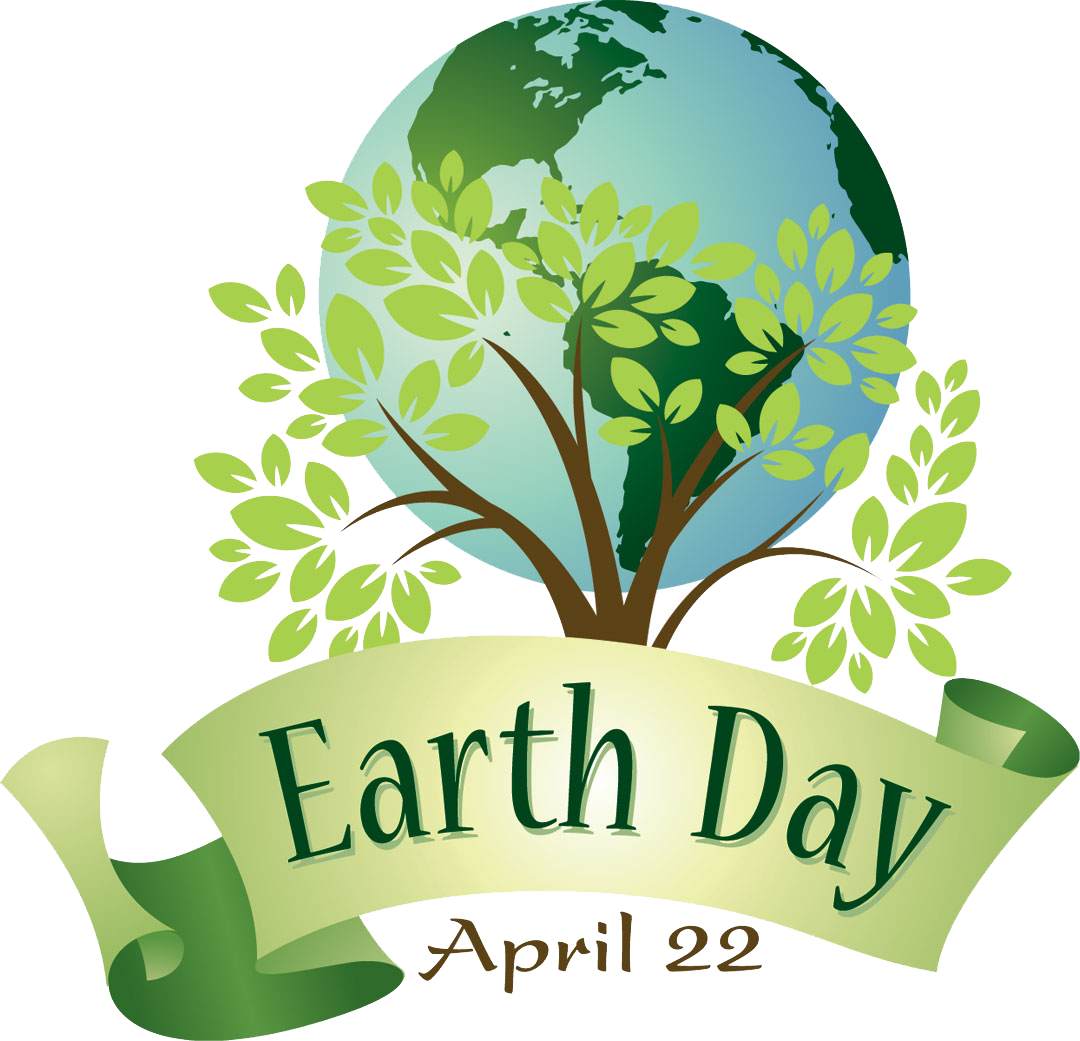 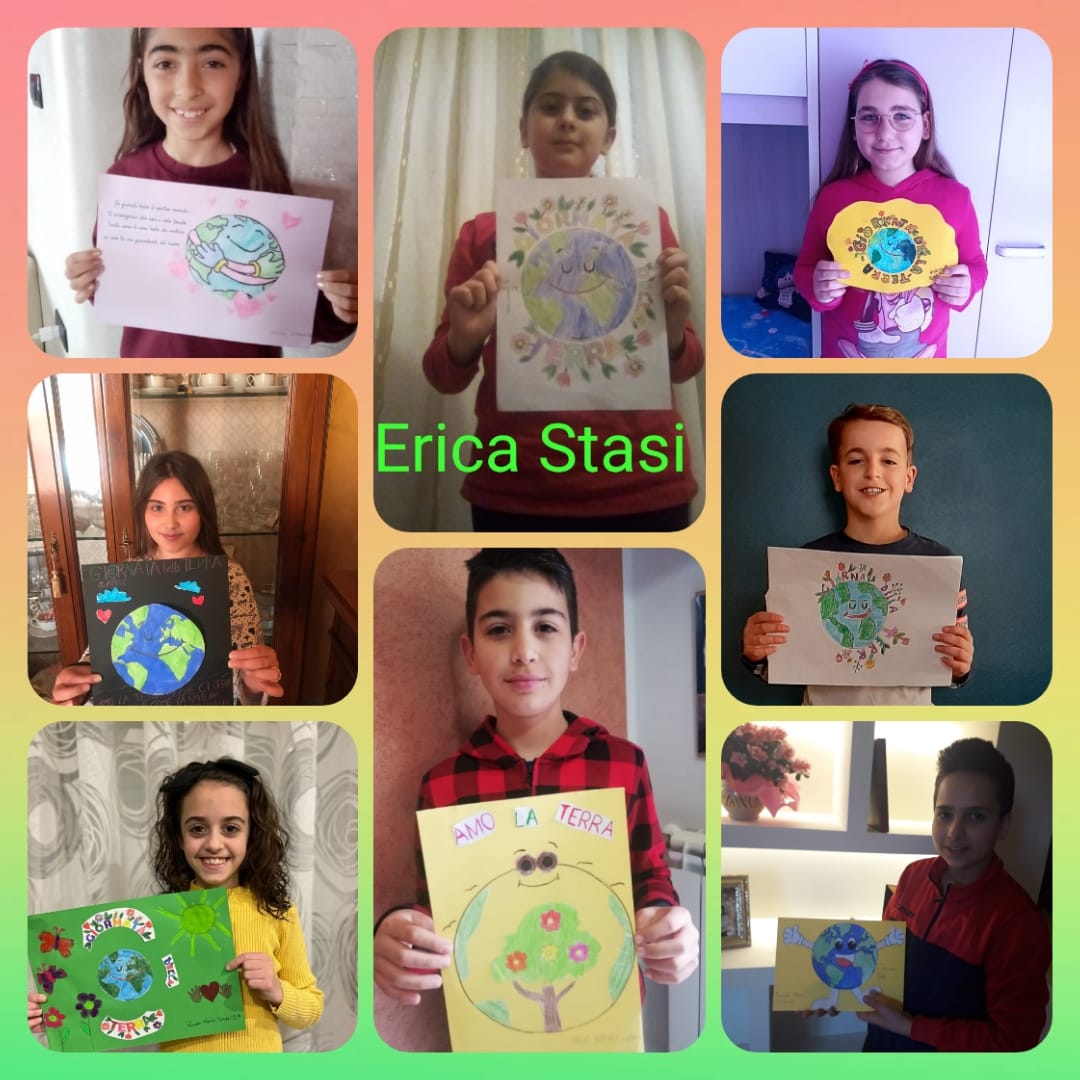 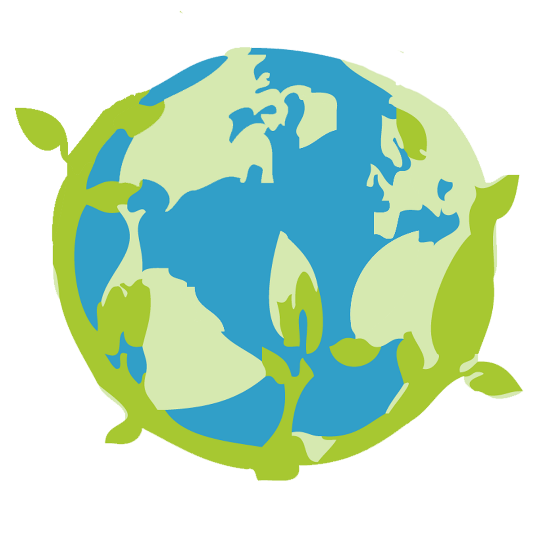 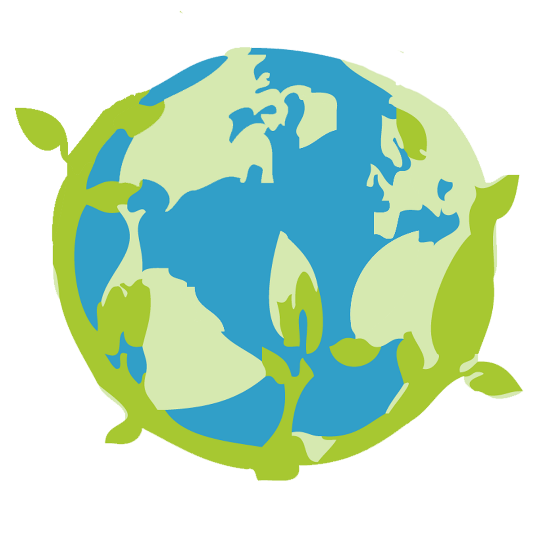 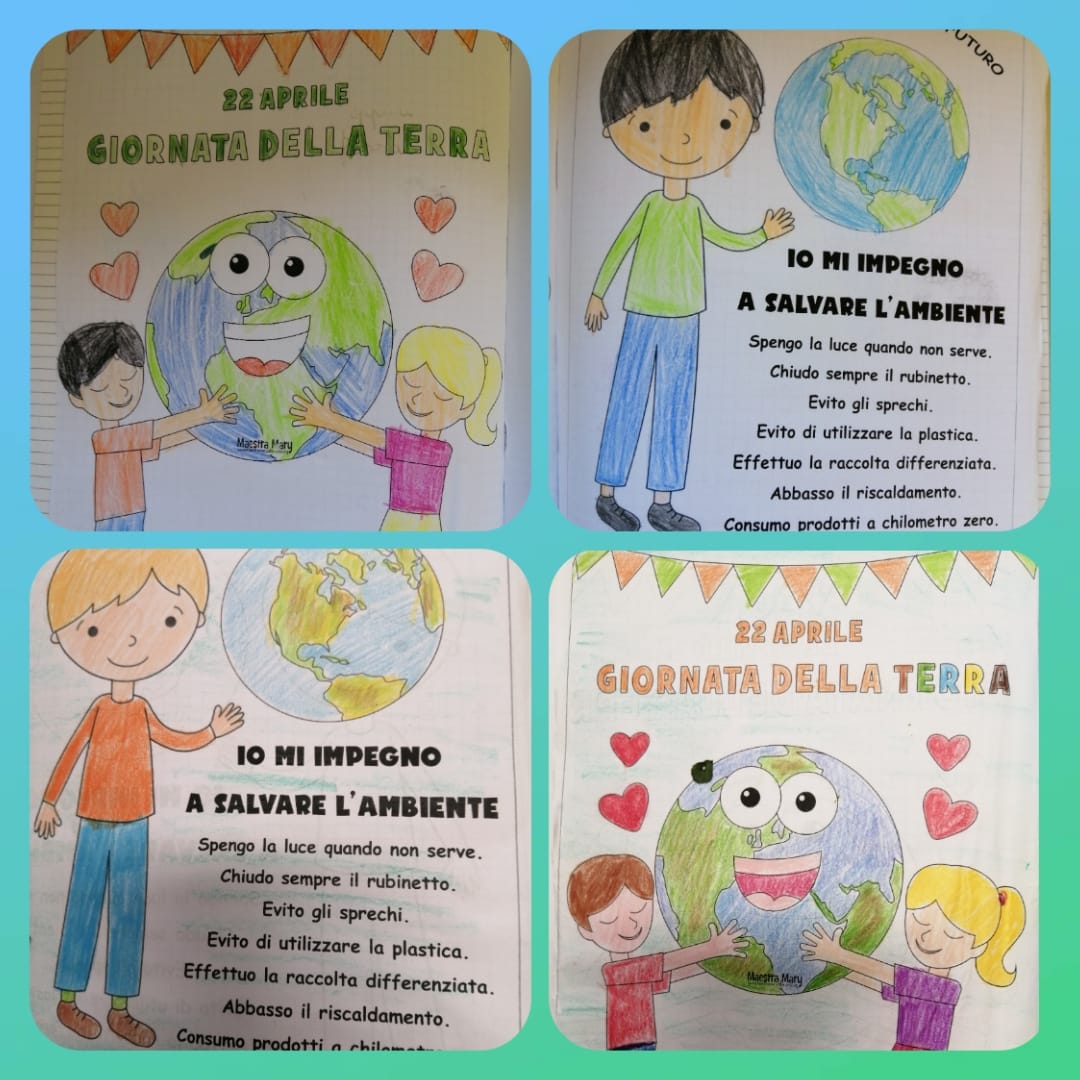 22 aprileGiornata mondiale della TerraClassi seconde
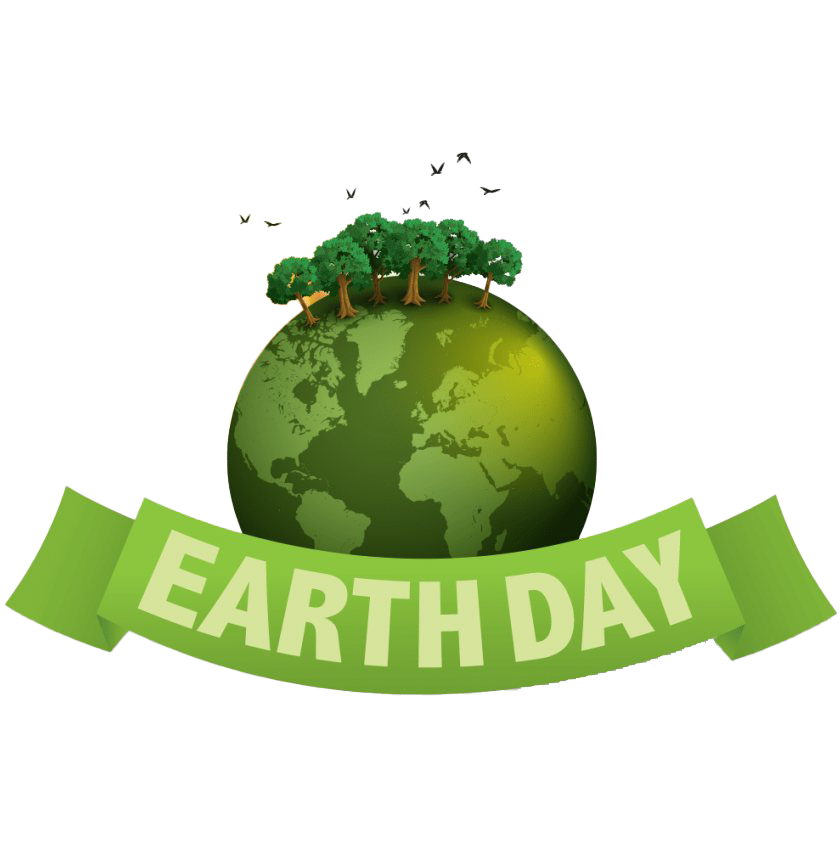 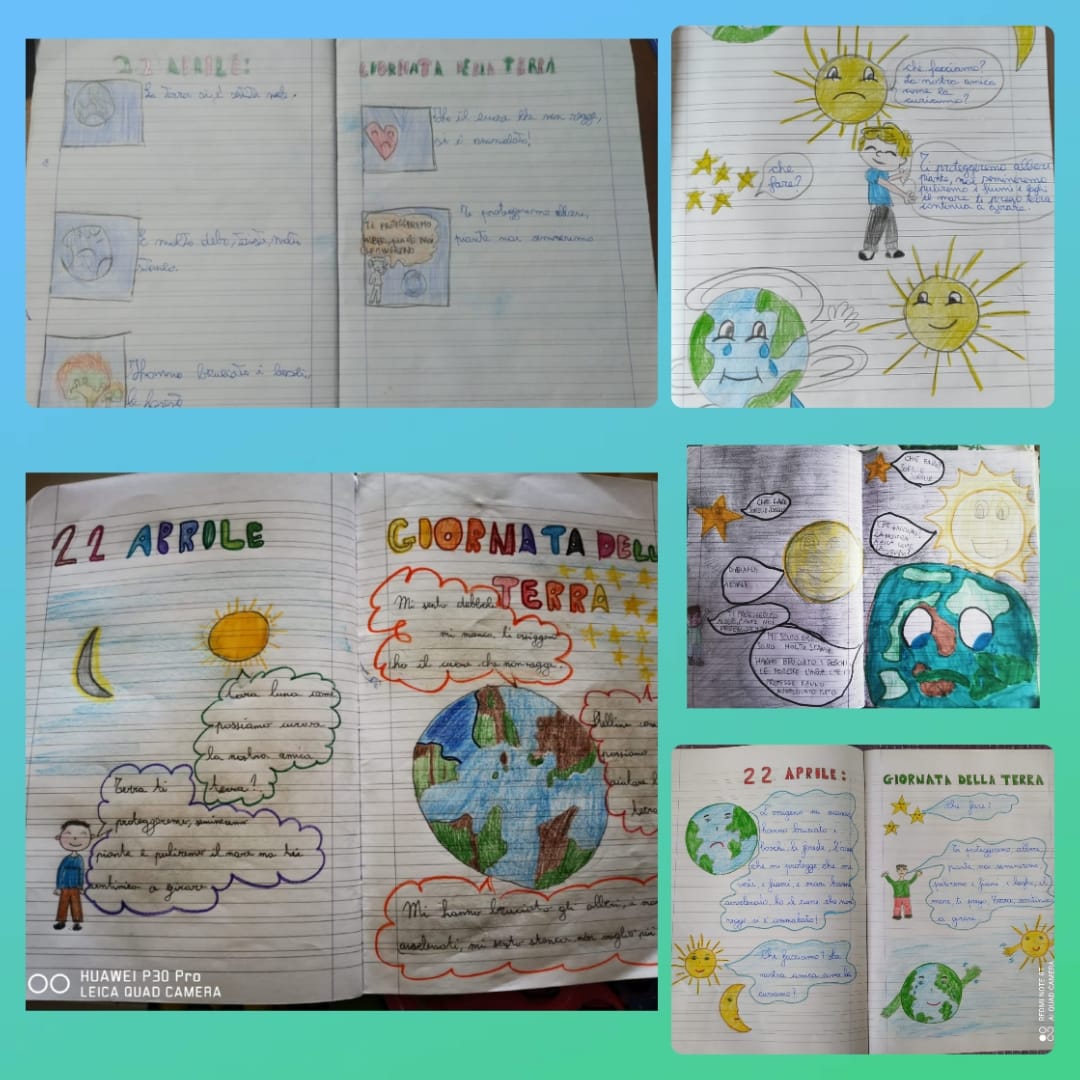 22 aprileGiornata mondiale della TerraClasse terza
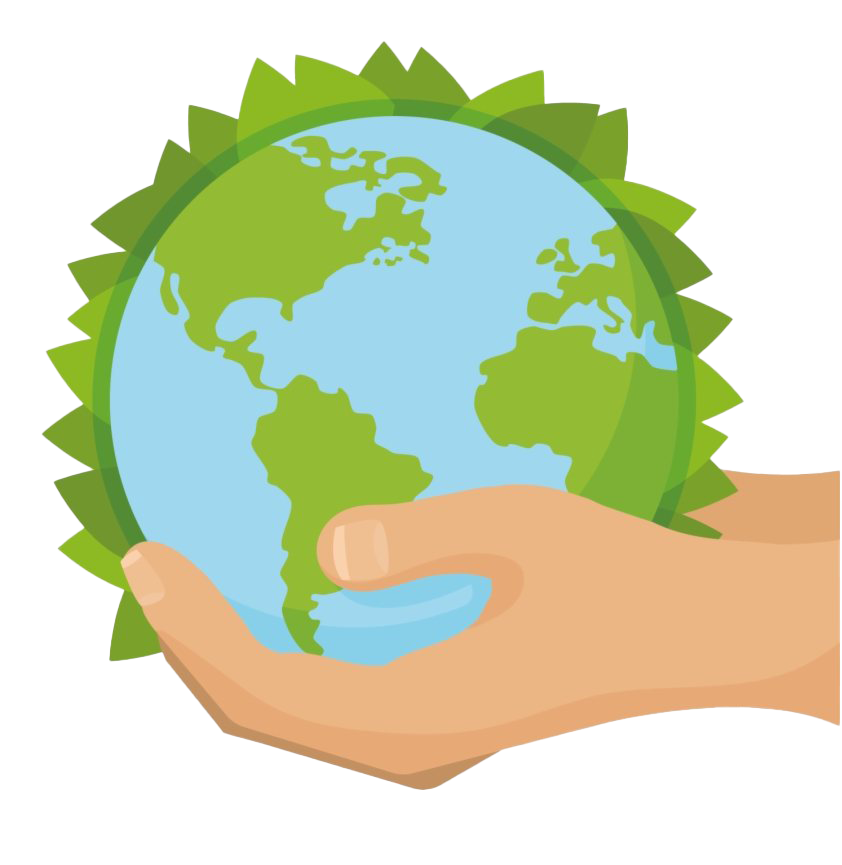 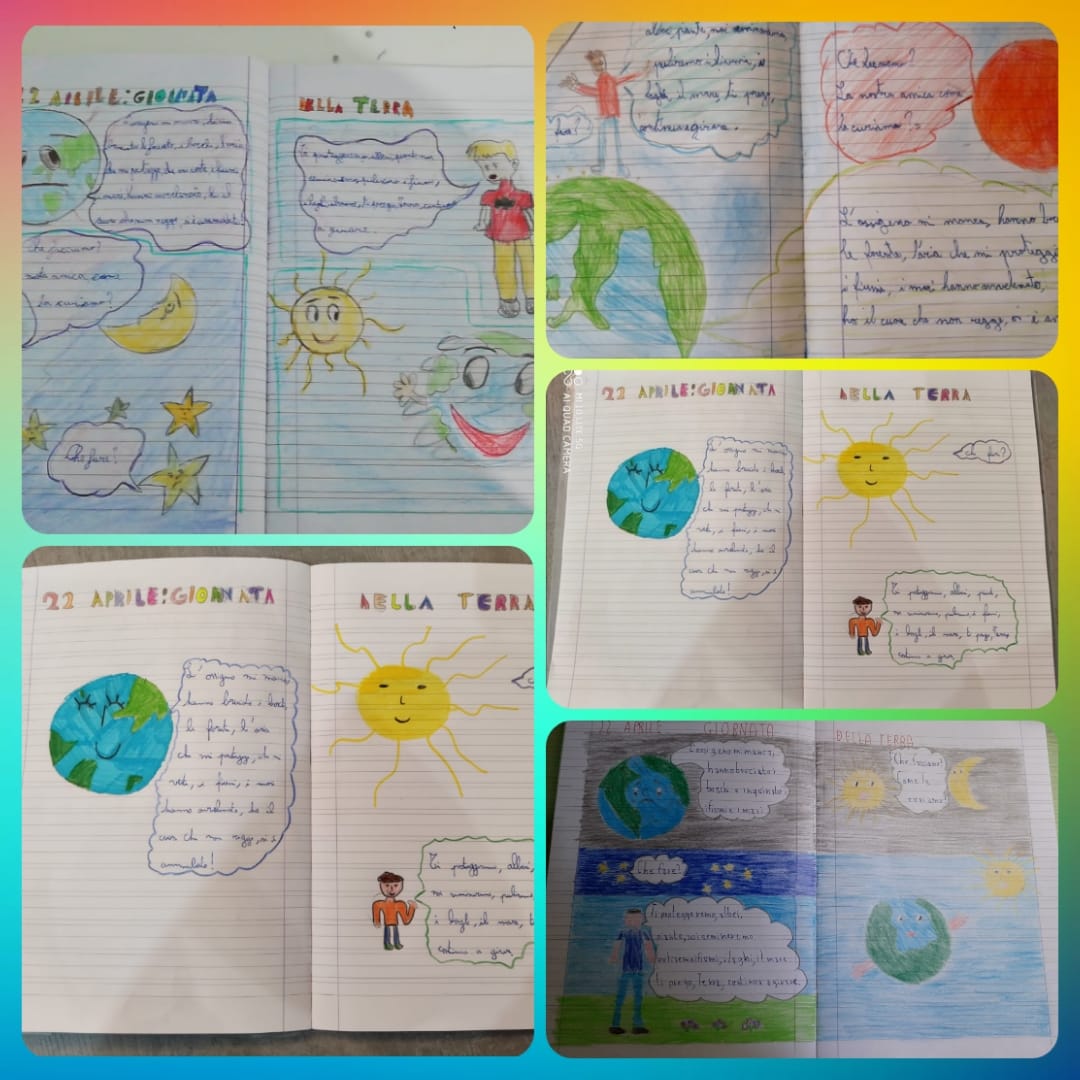 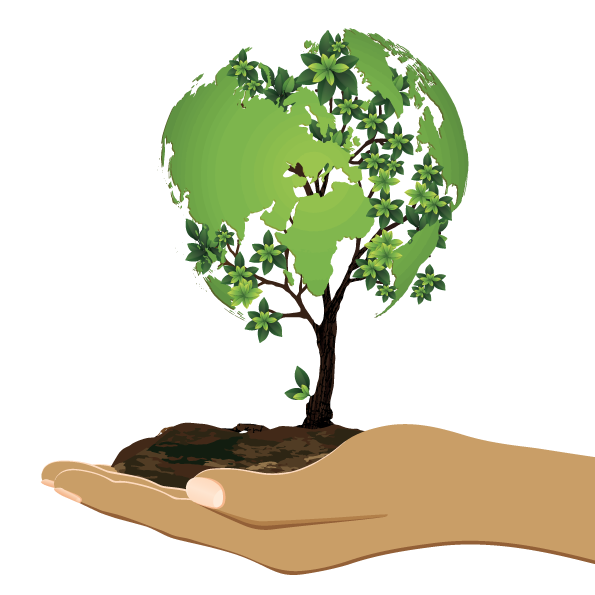 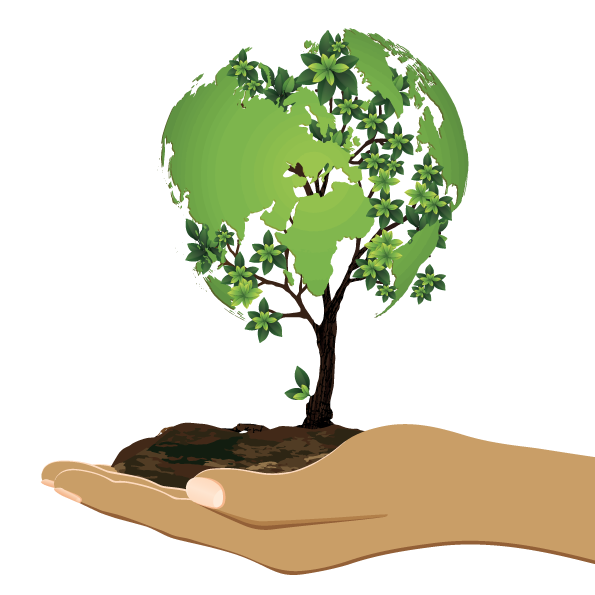 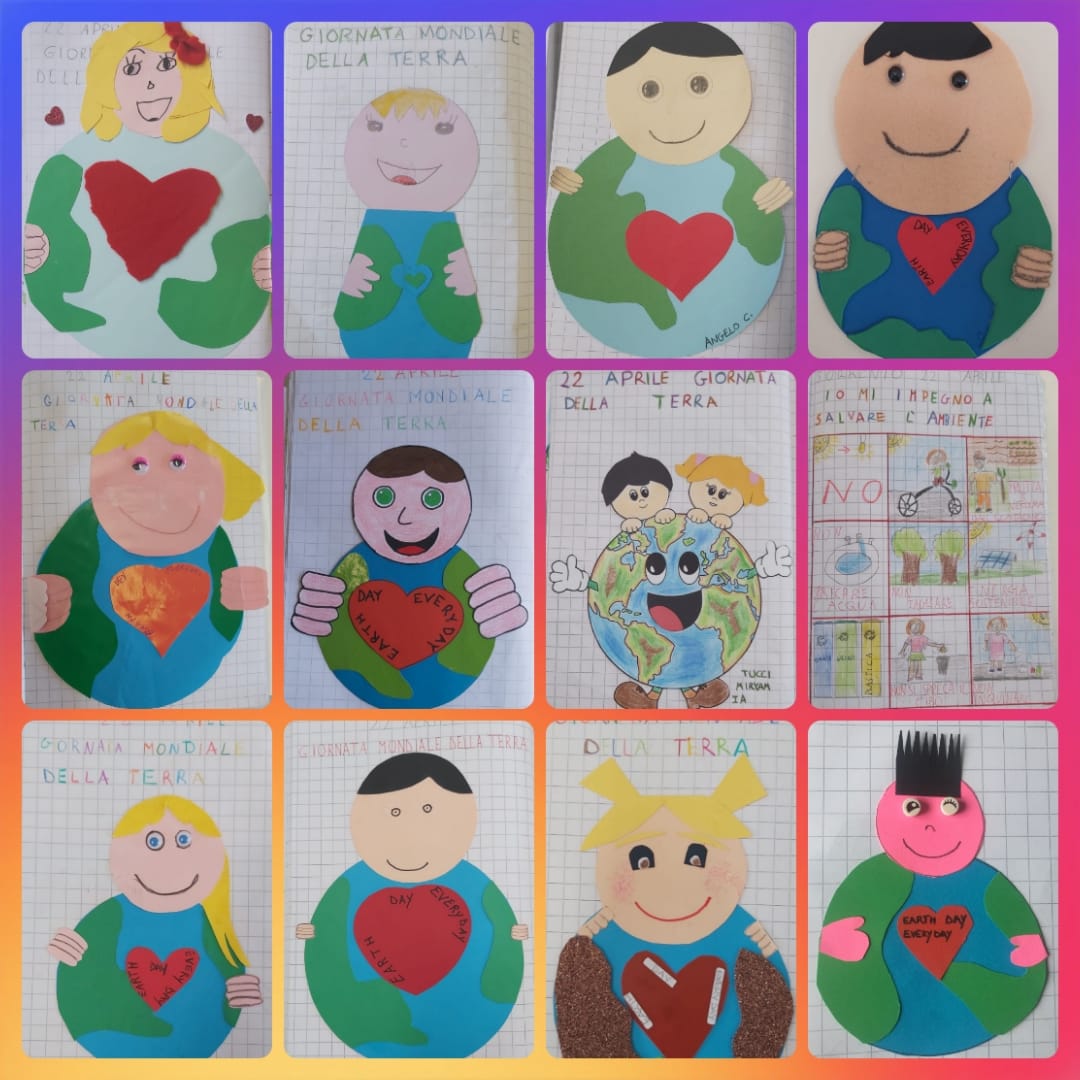 22 aprileGiornata mondiale della TerraClassi prime
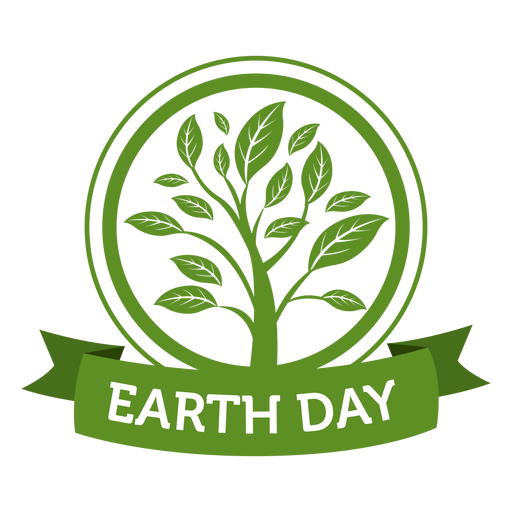 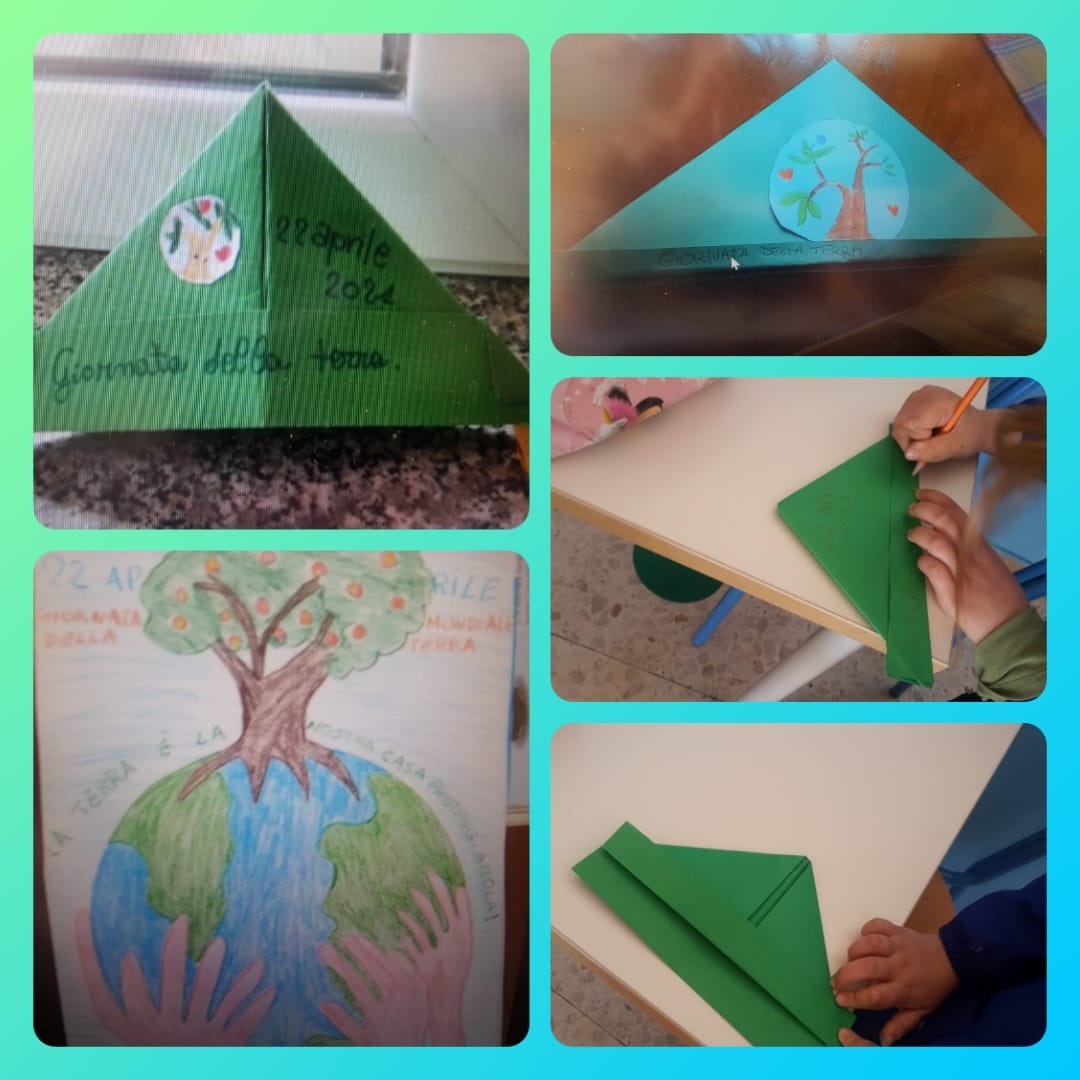 22 aprileGiornata mondiale della TerraClassi quinte
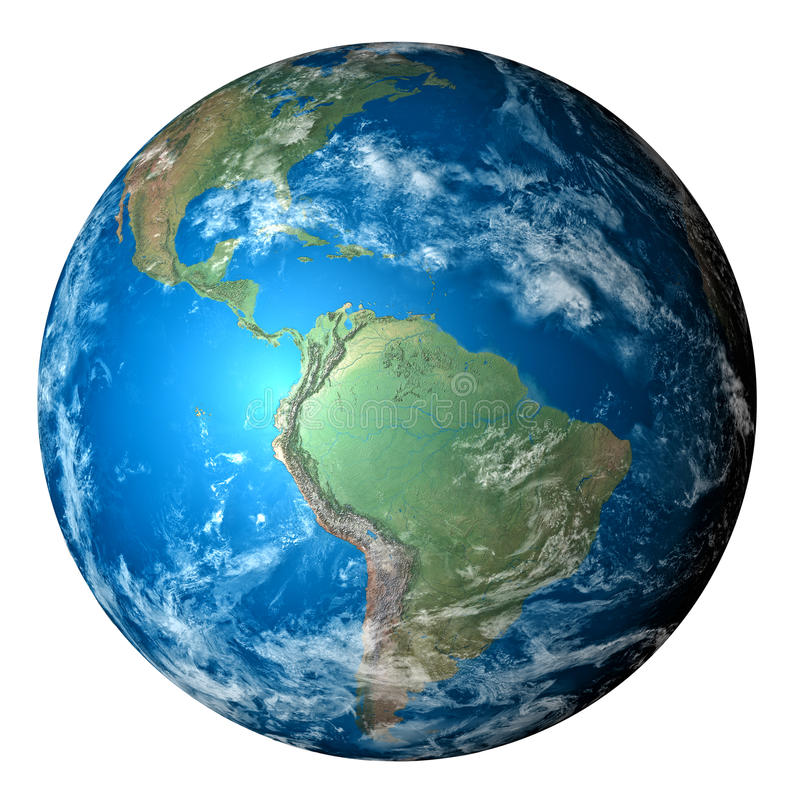 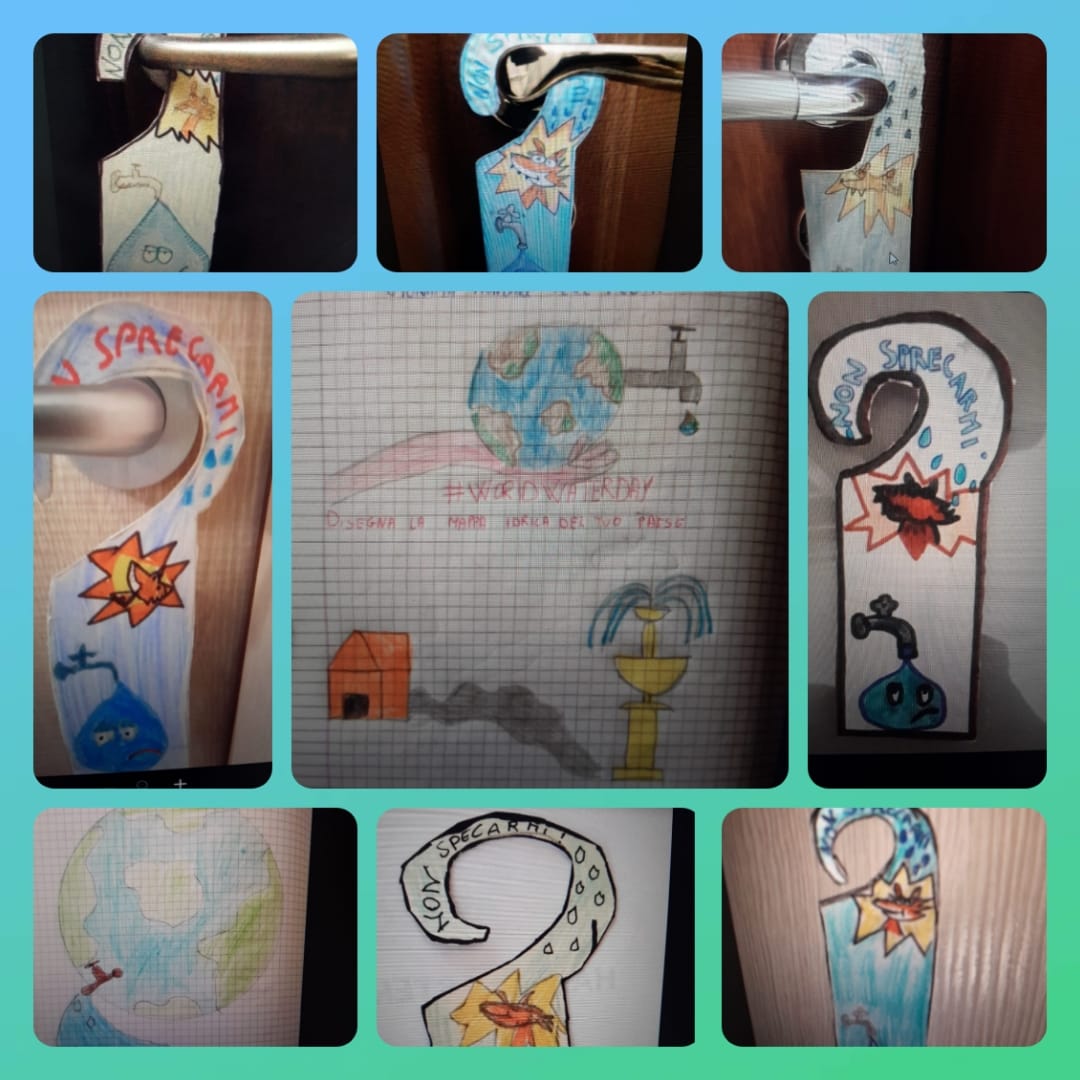 Risparmio idricoClassi quinte
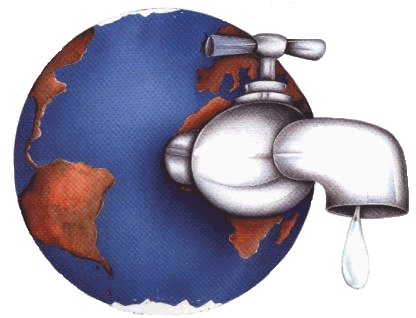 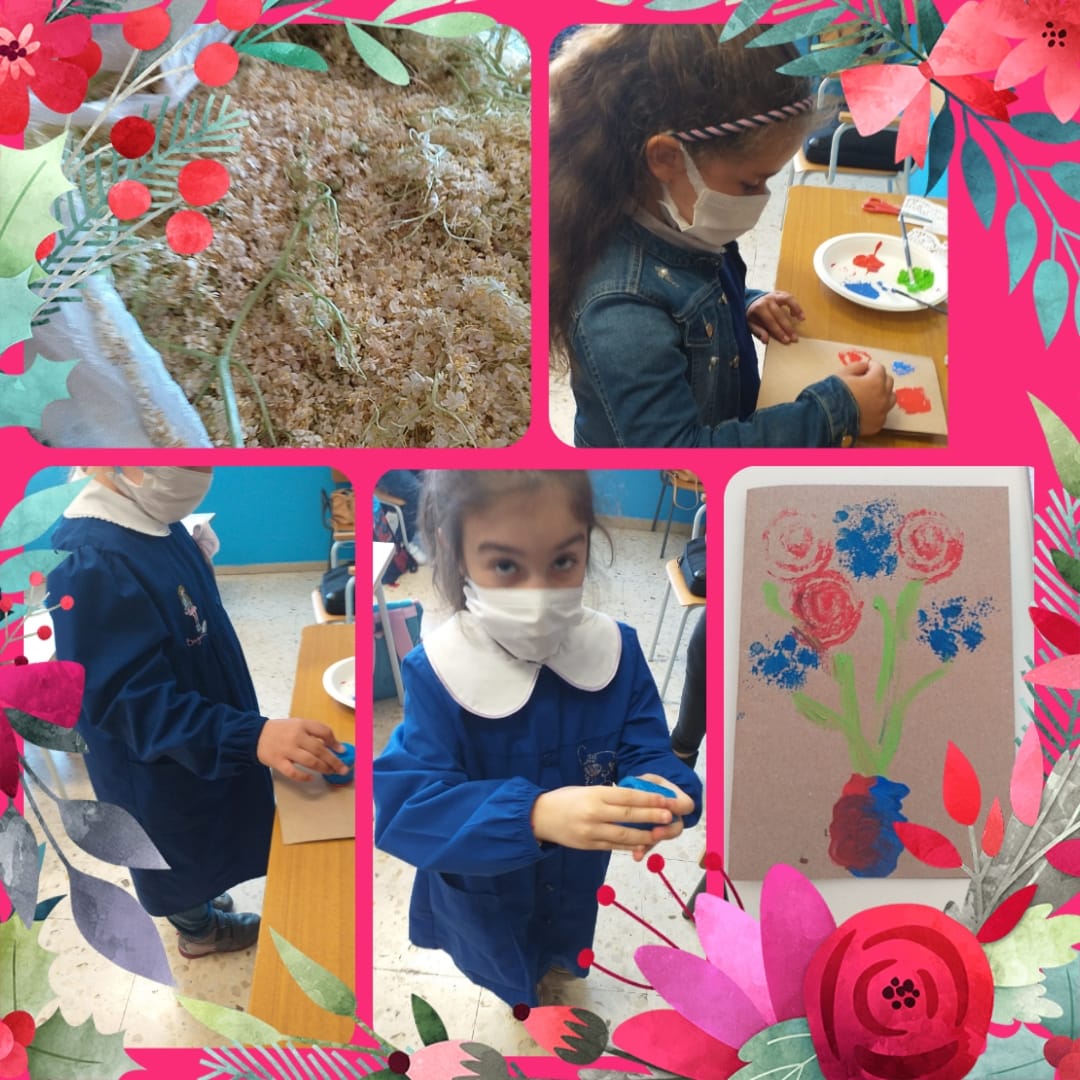 Festa della mammaClassi prime
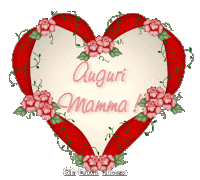 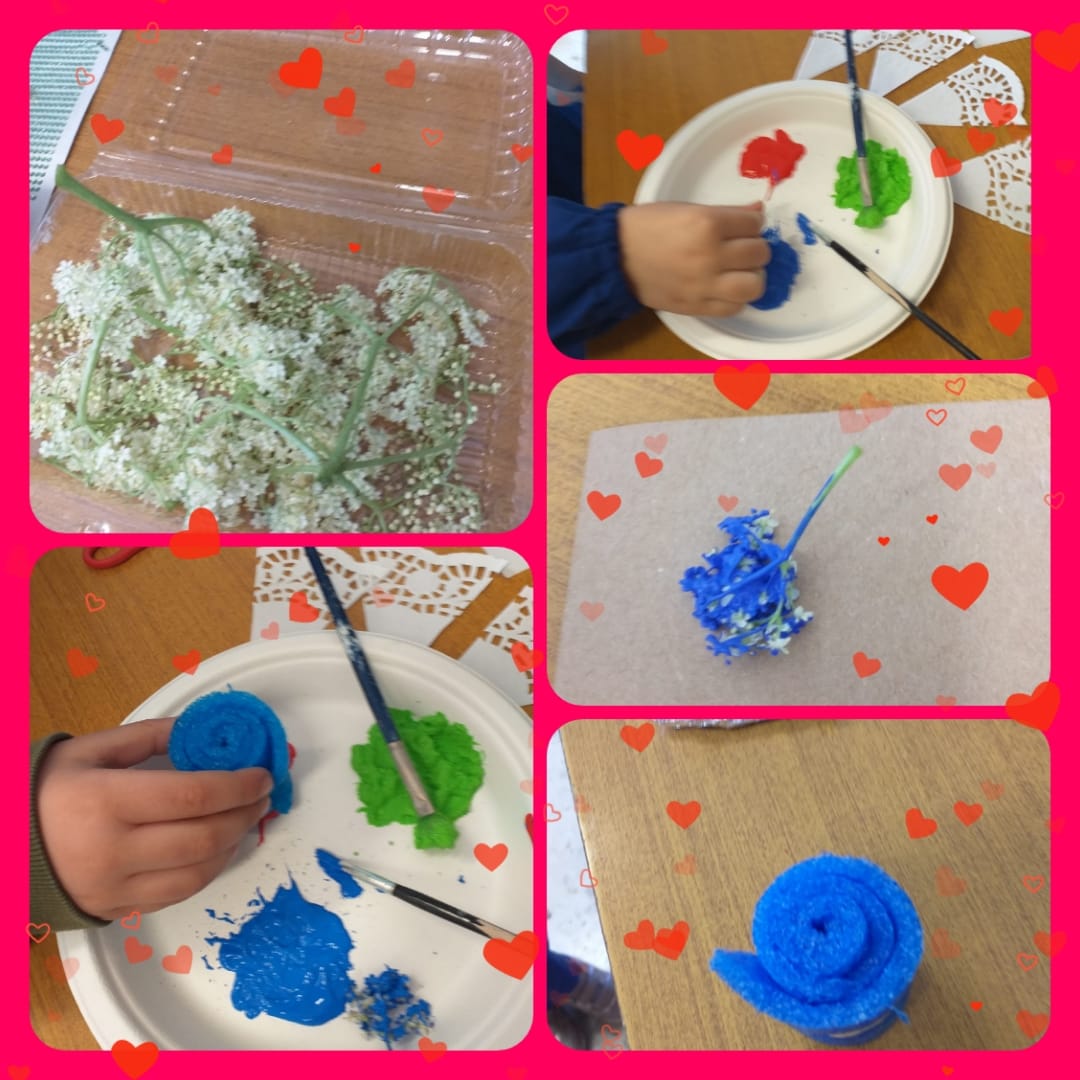 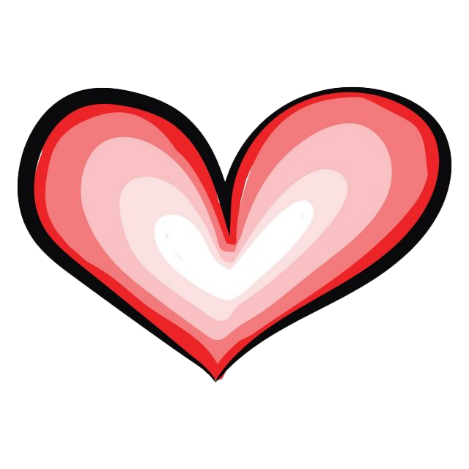 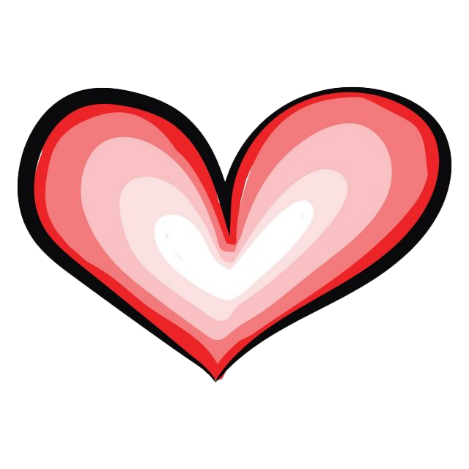 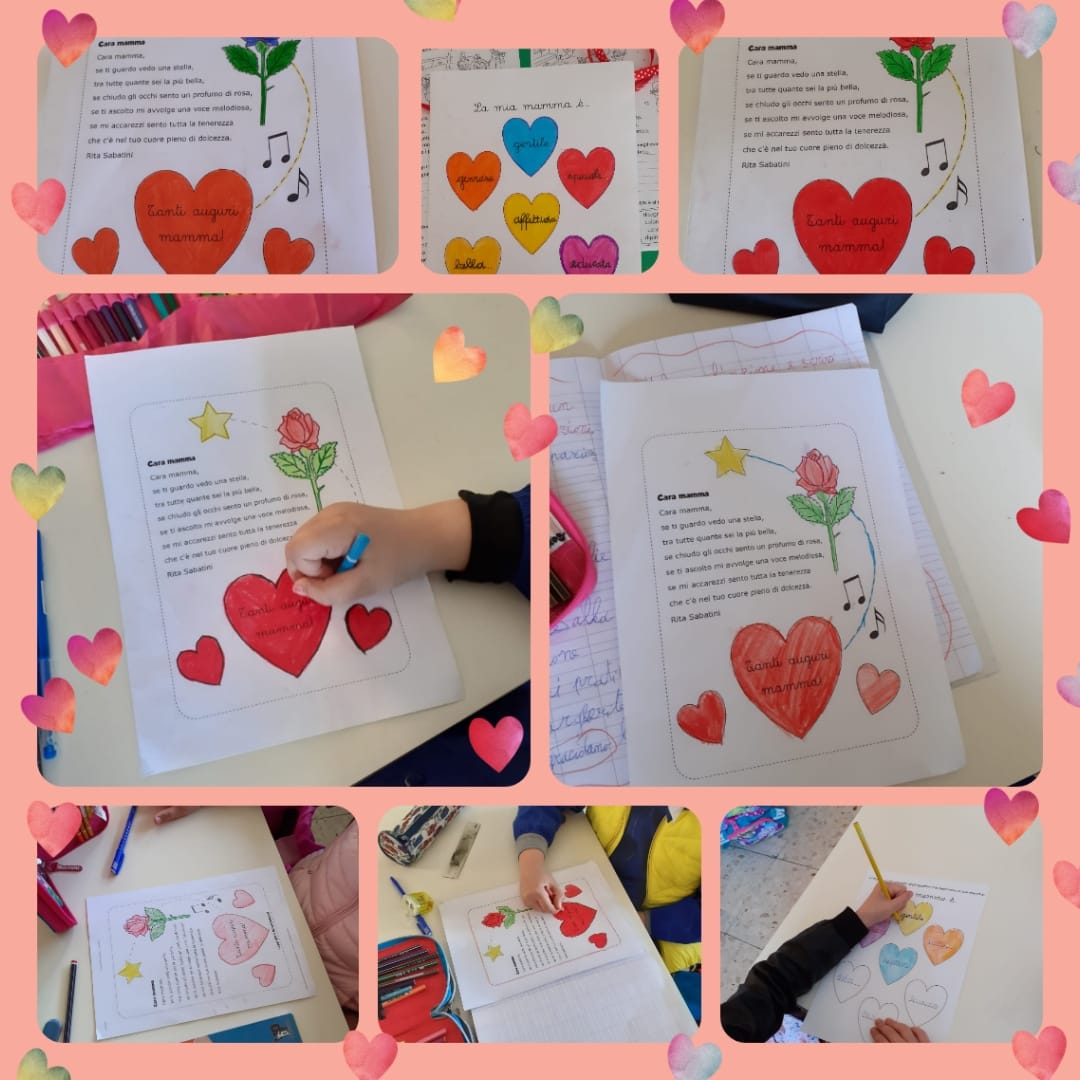 Festa della mammaClassi seconde
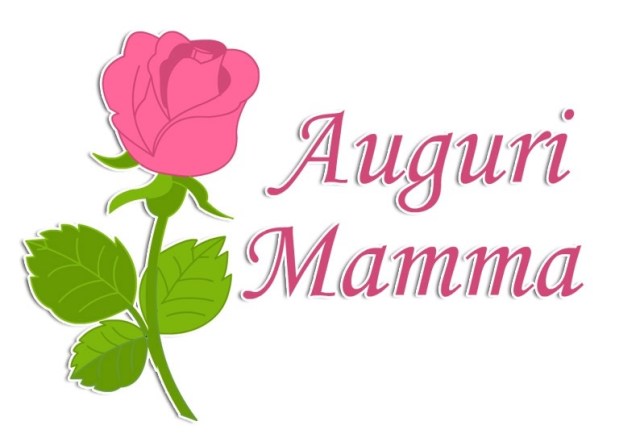 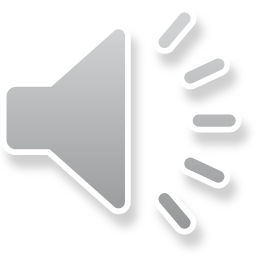 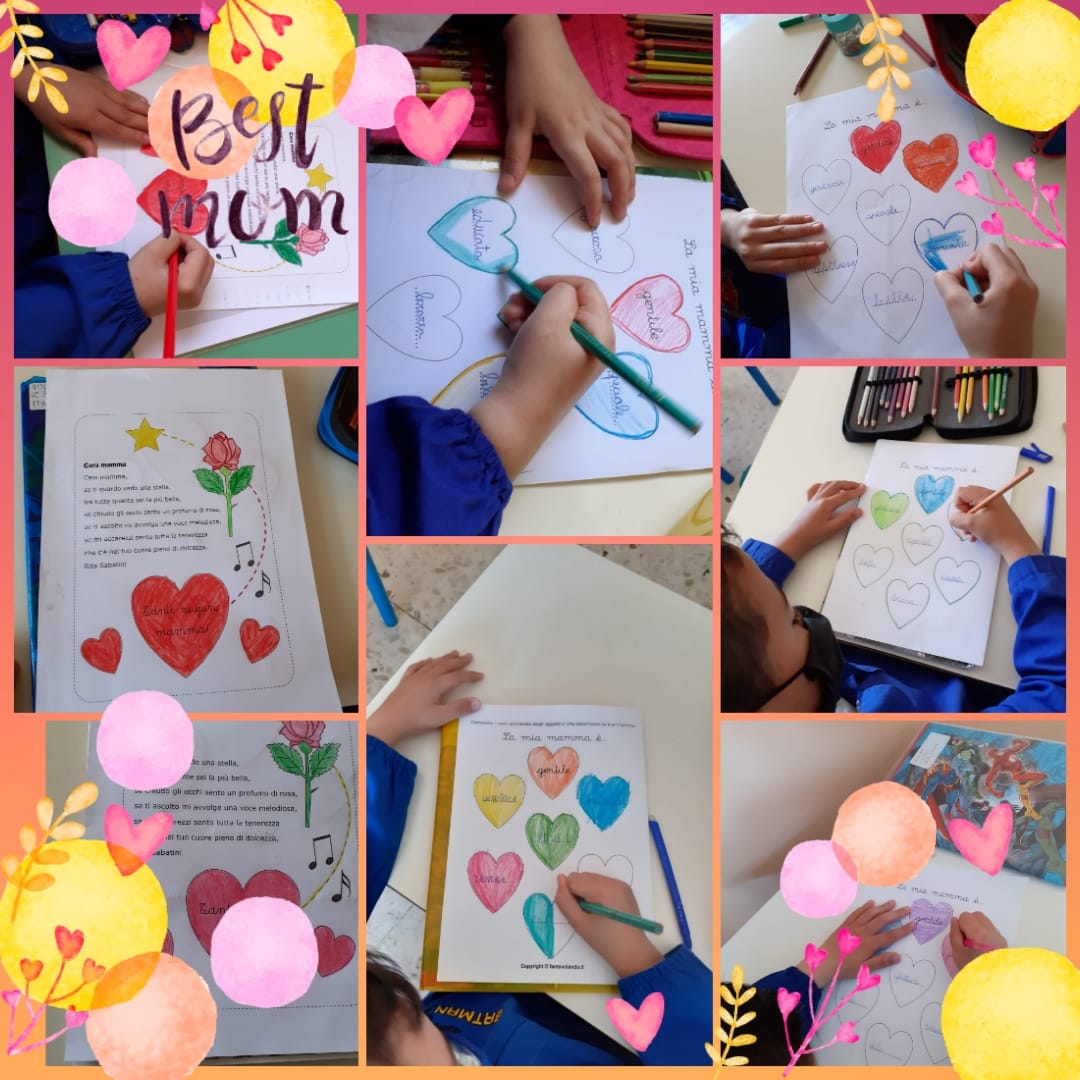 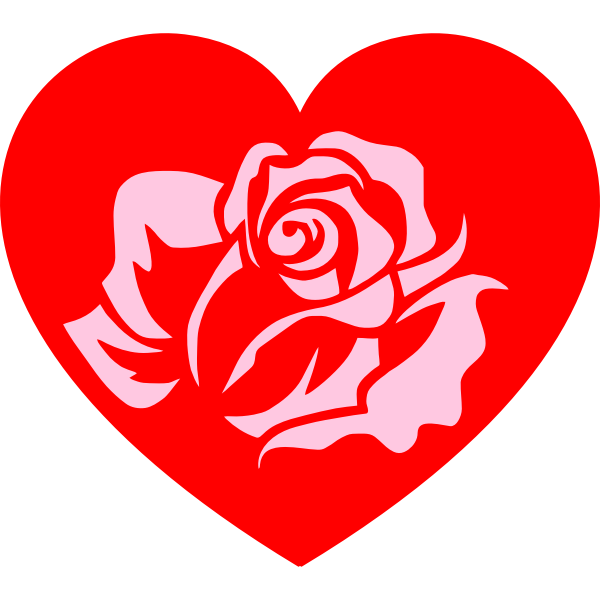 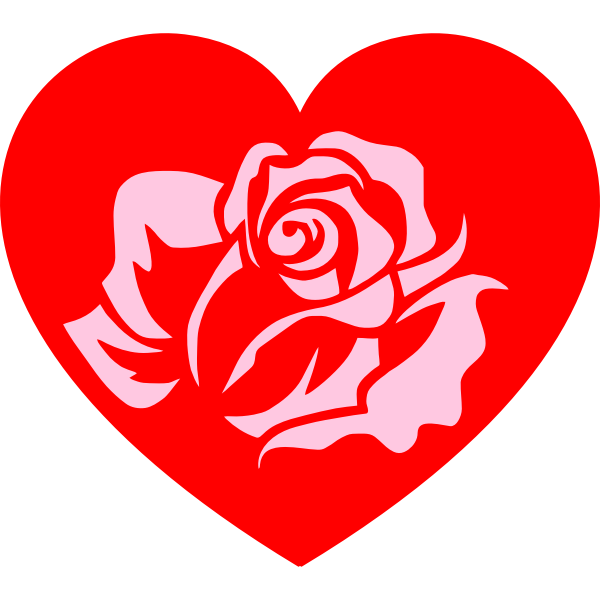 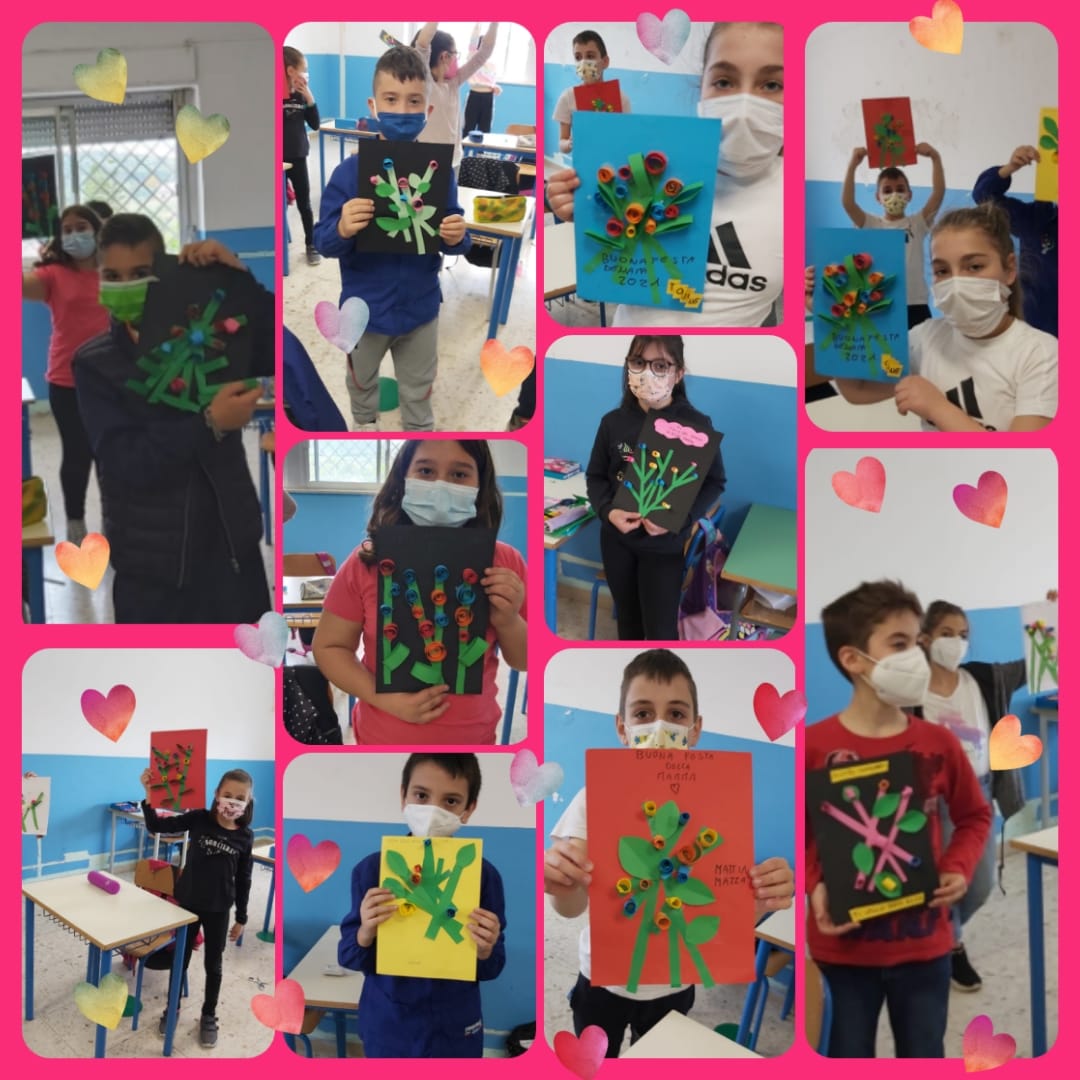 Festa della mammaClasse quarta
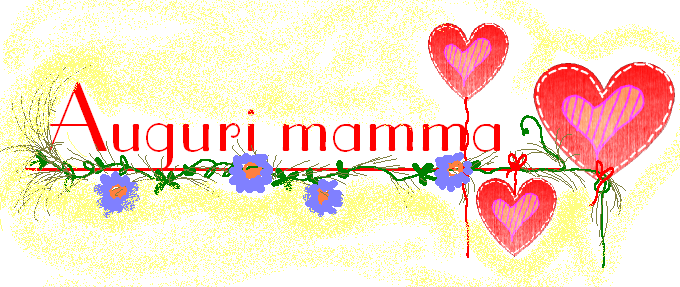 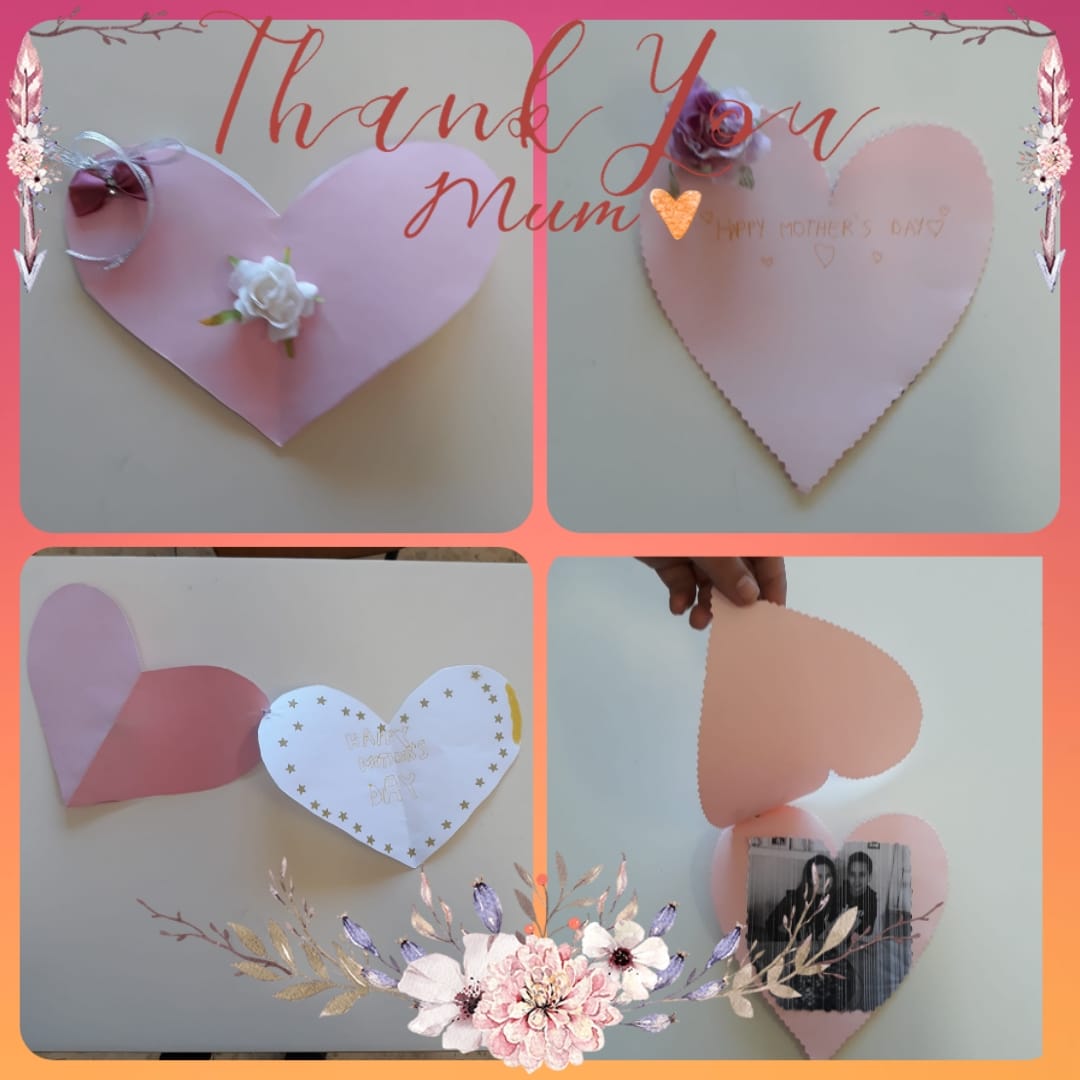 Festa della mamma (inglese)Classi quinte
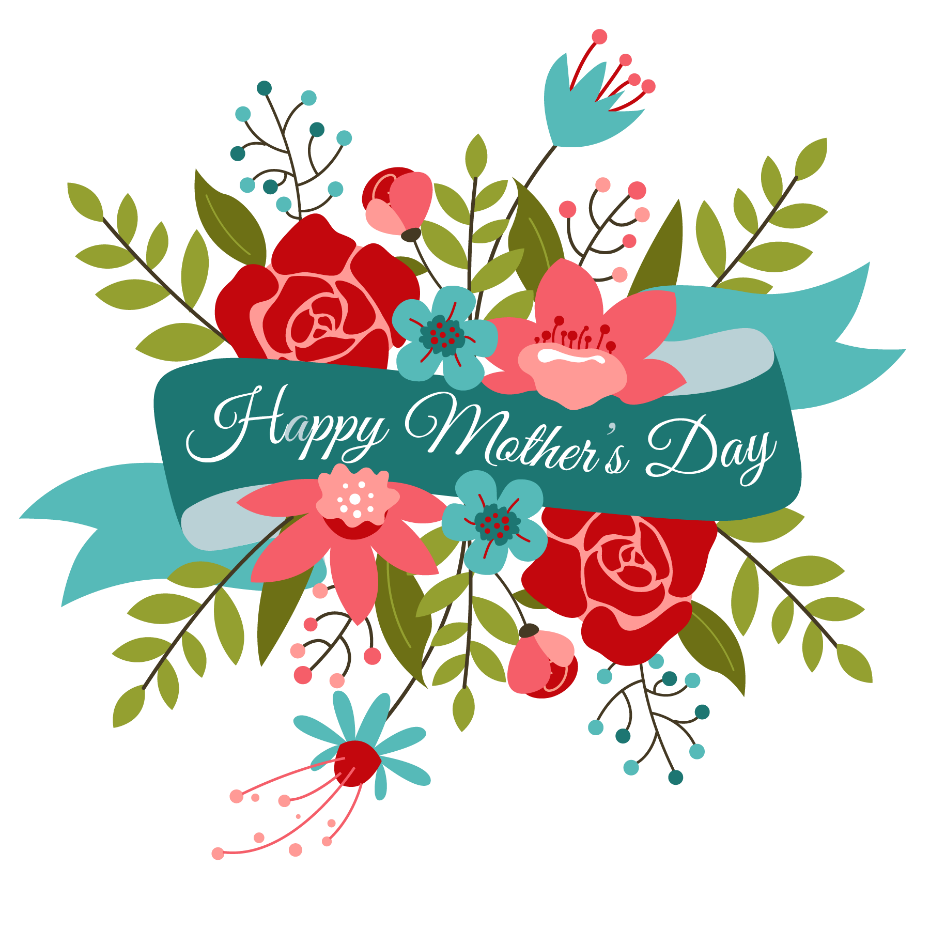 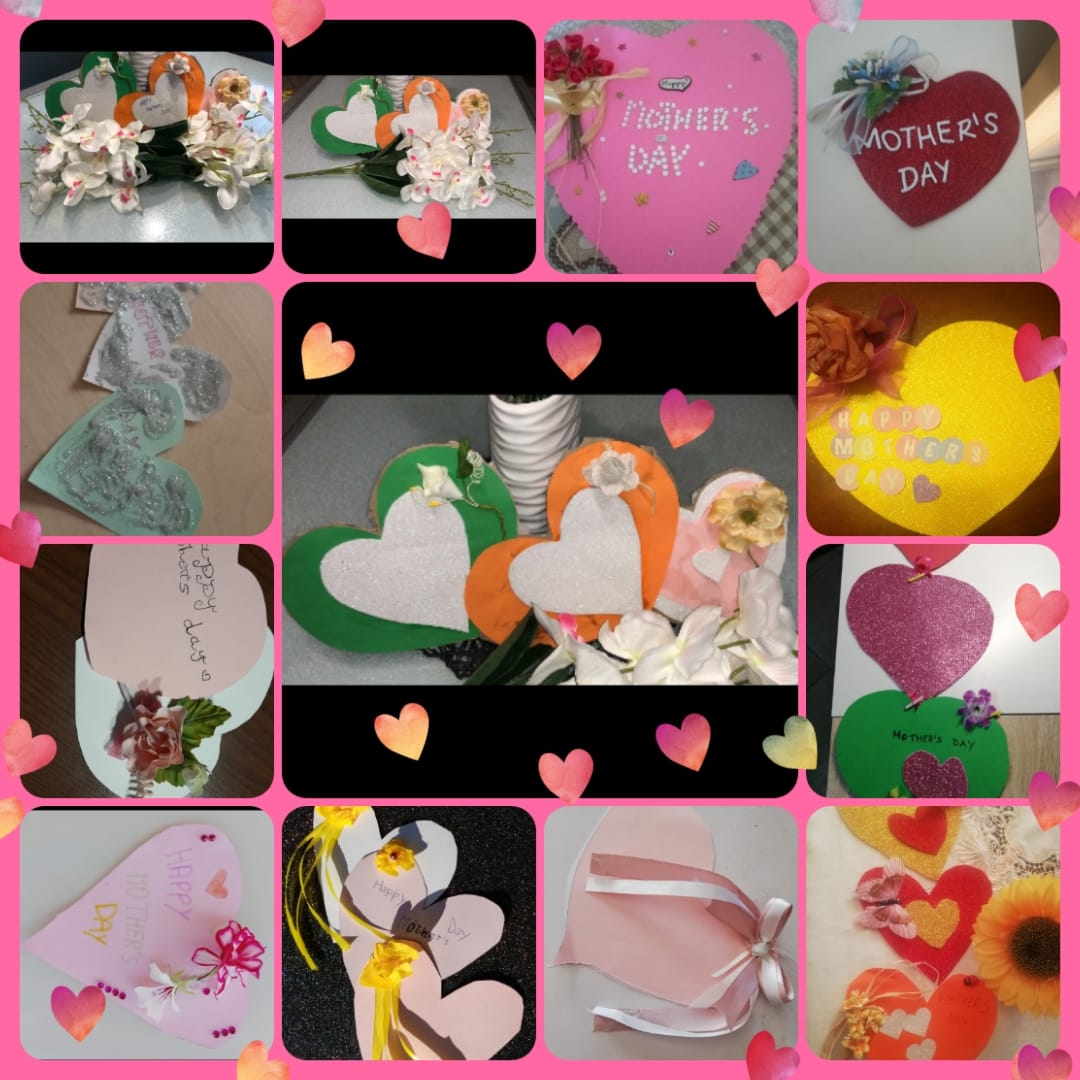 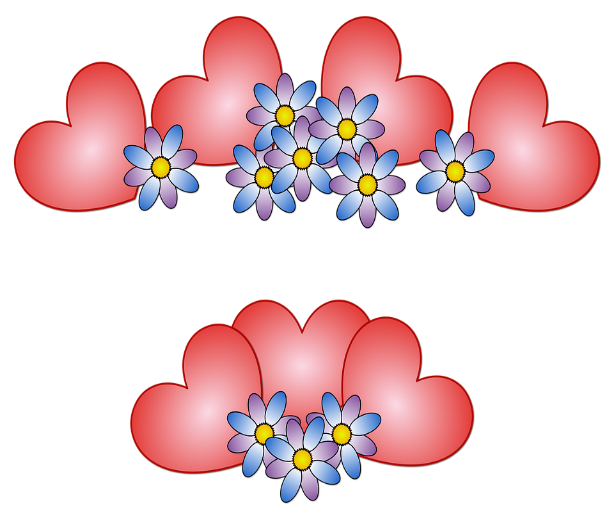 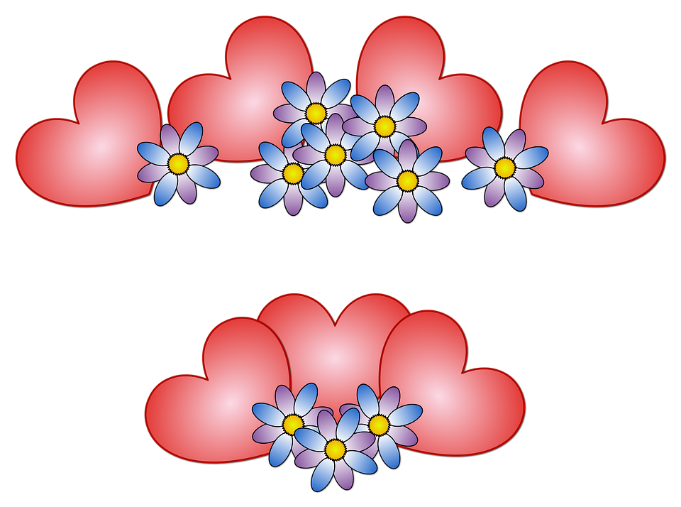 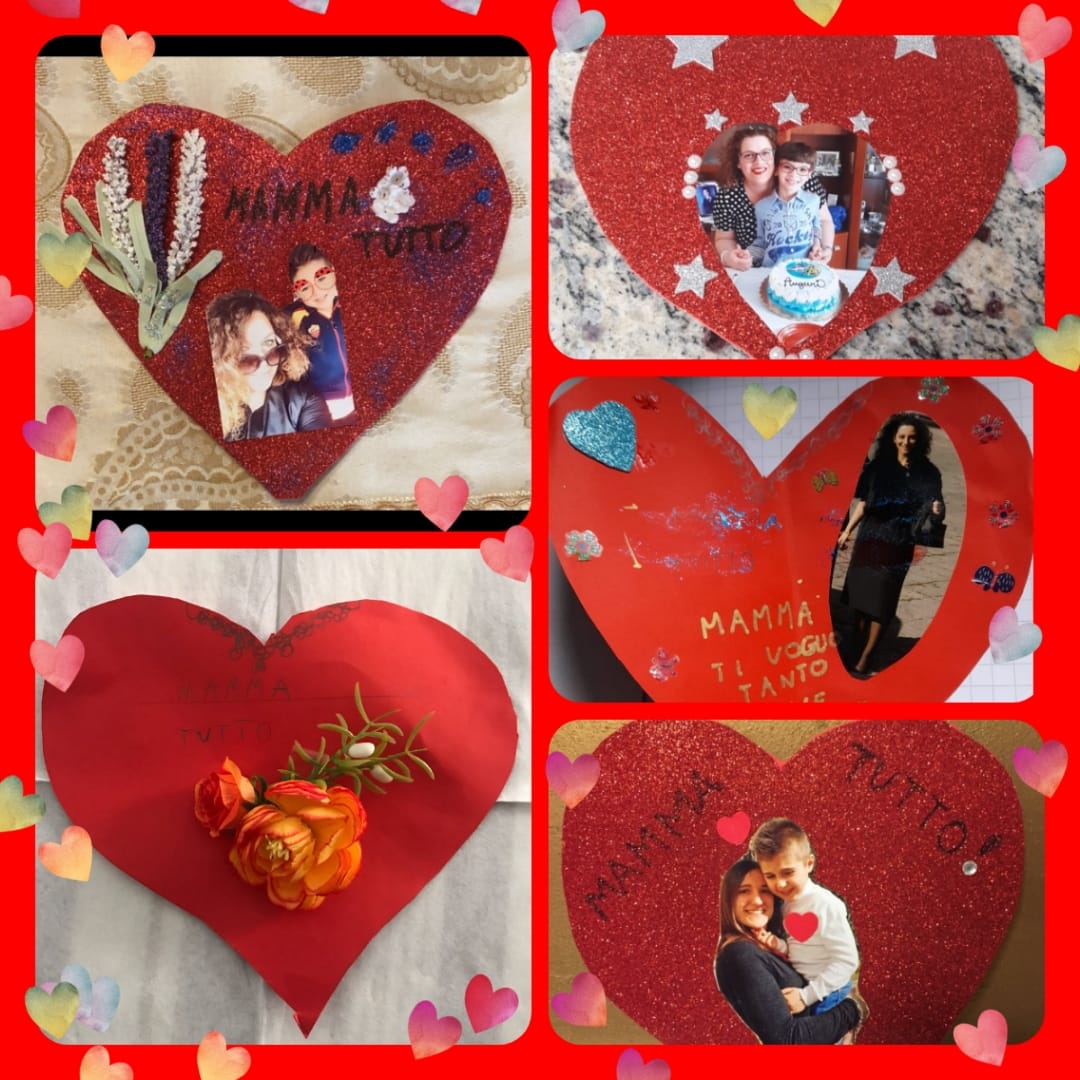 Festa della mamma Classi prime
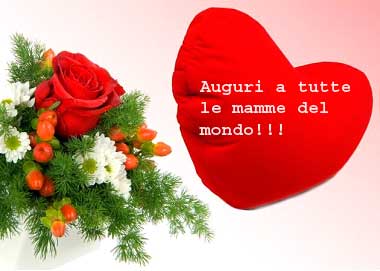 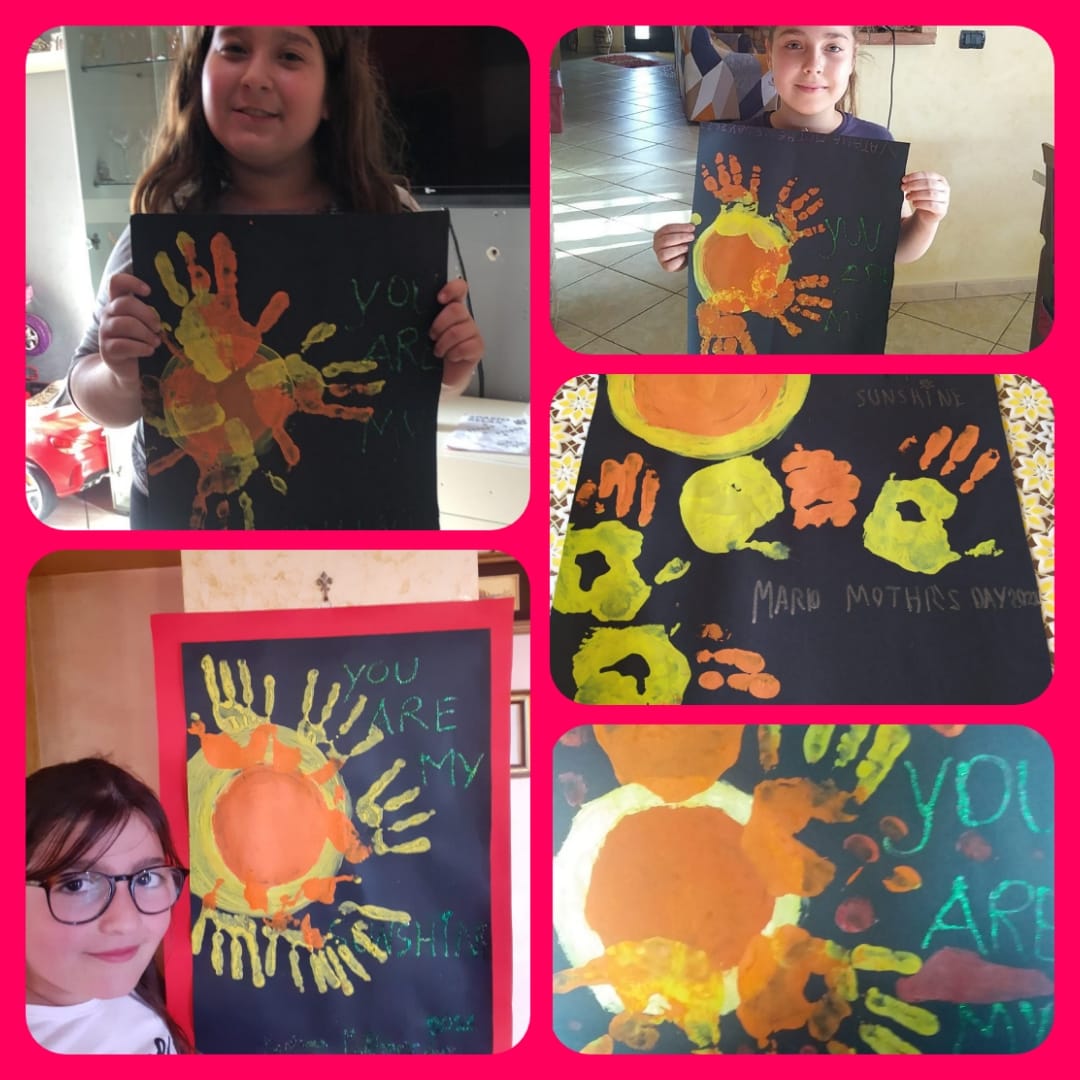 Festa della mammaClasse quarta
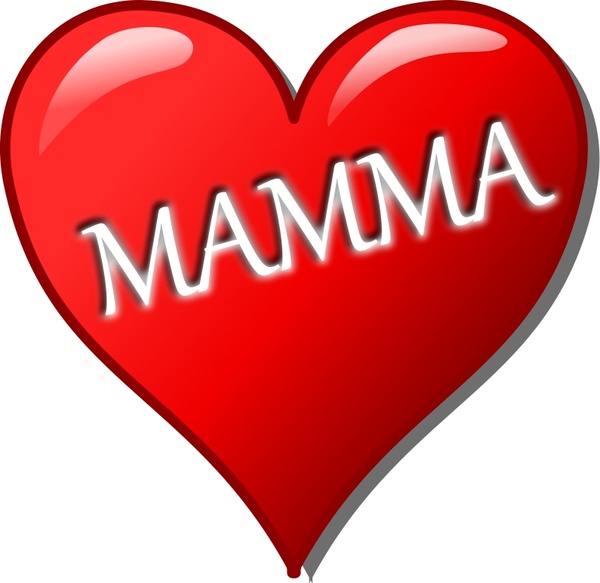 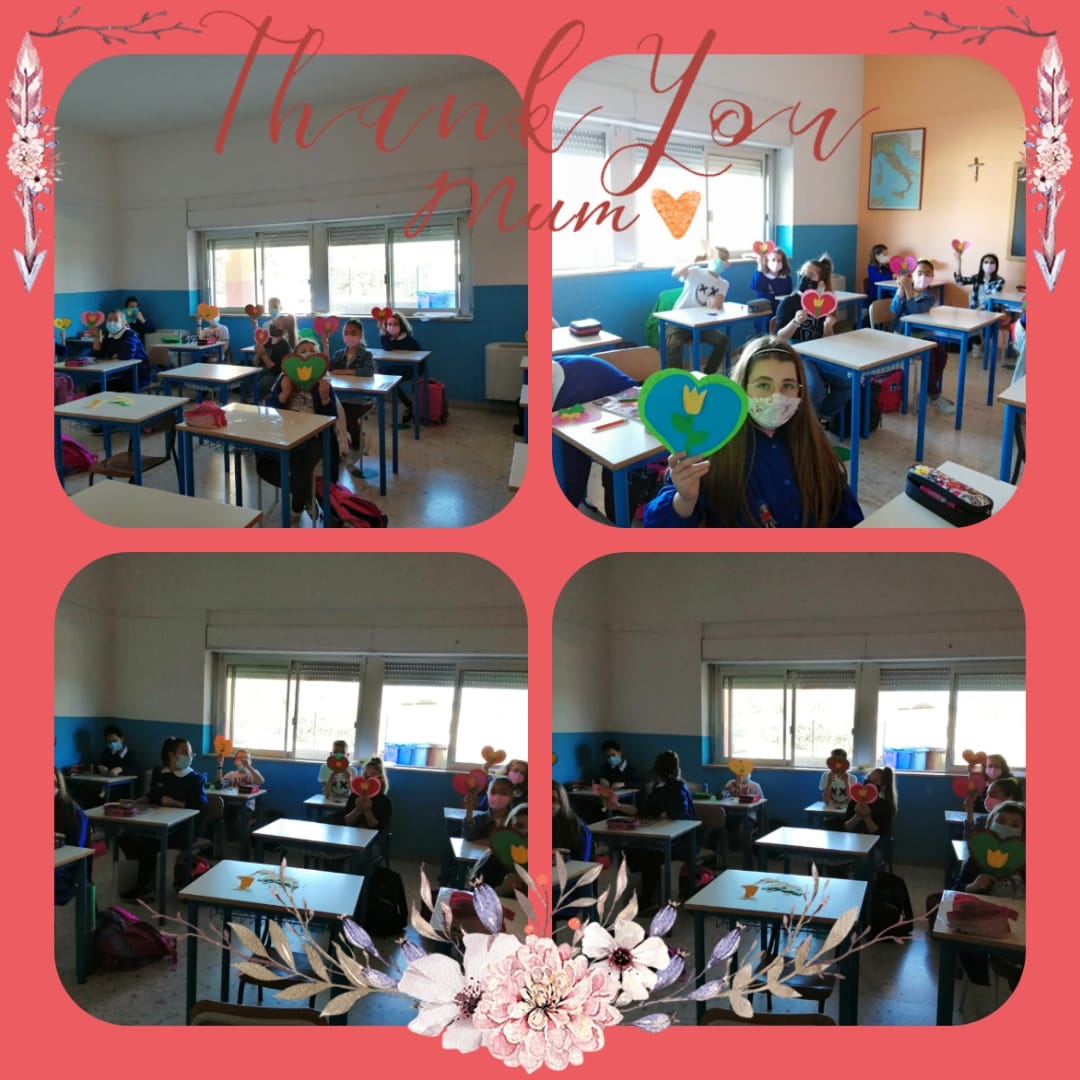 Festa della mammaClasse quinta B
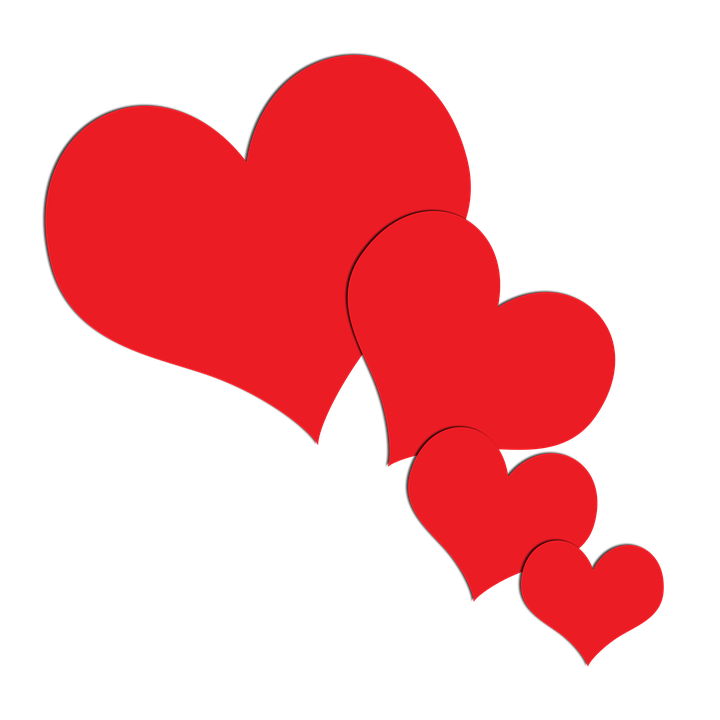 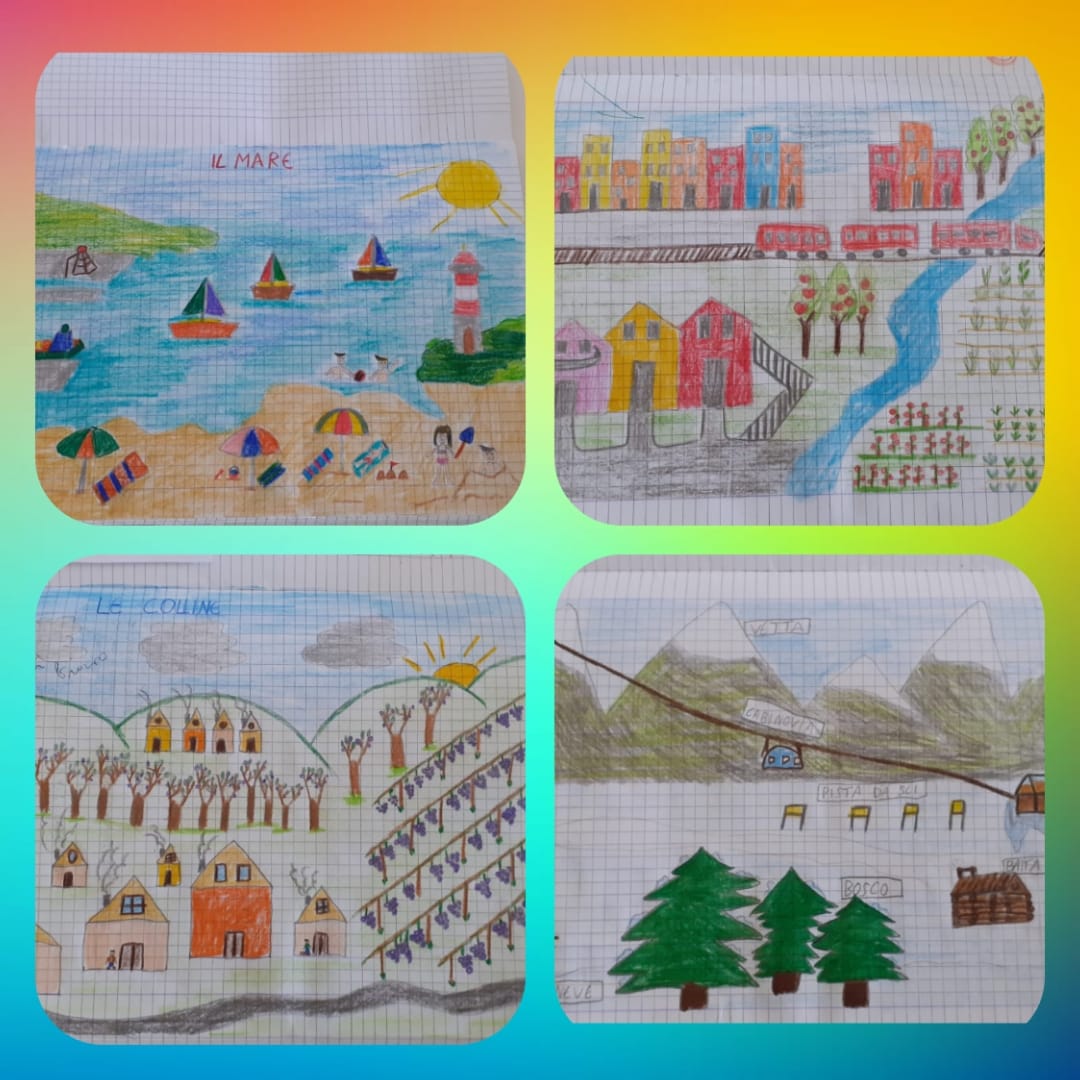 Geografia – I paesaggiClassi seconde
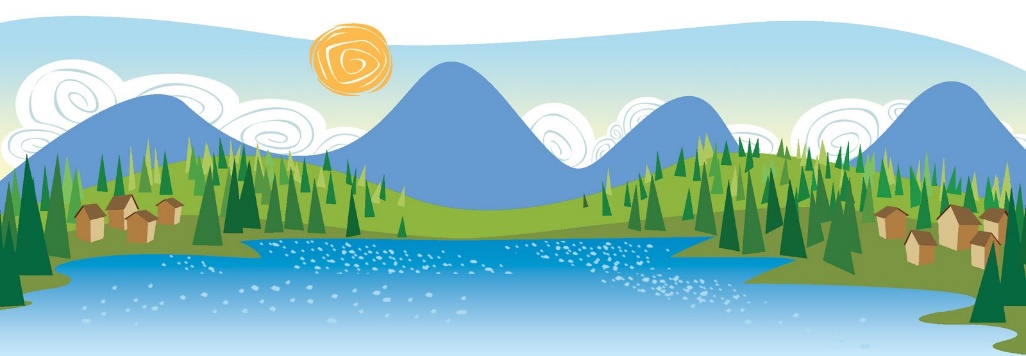 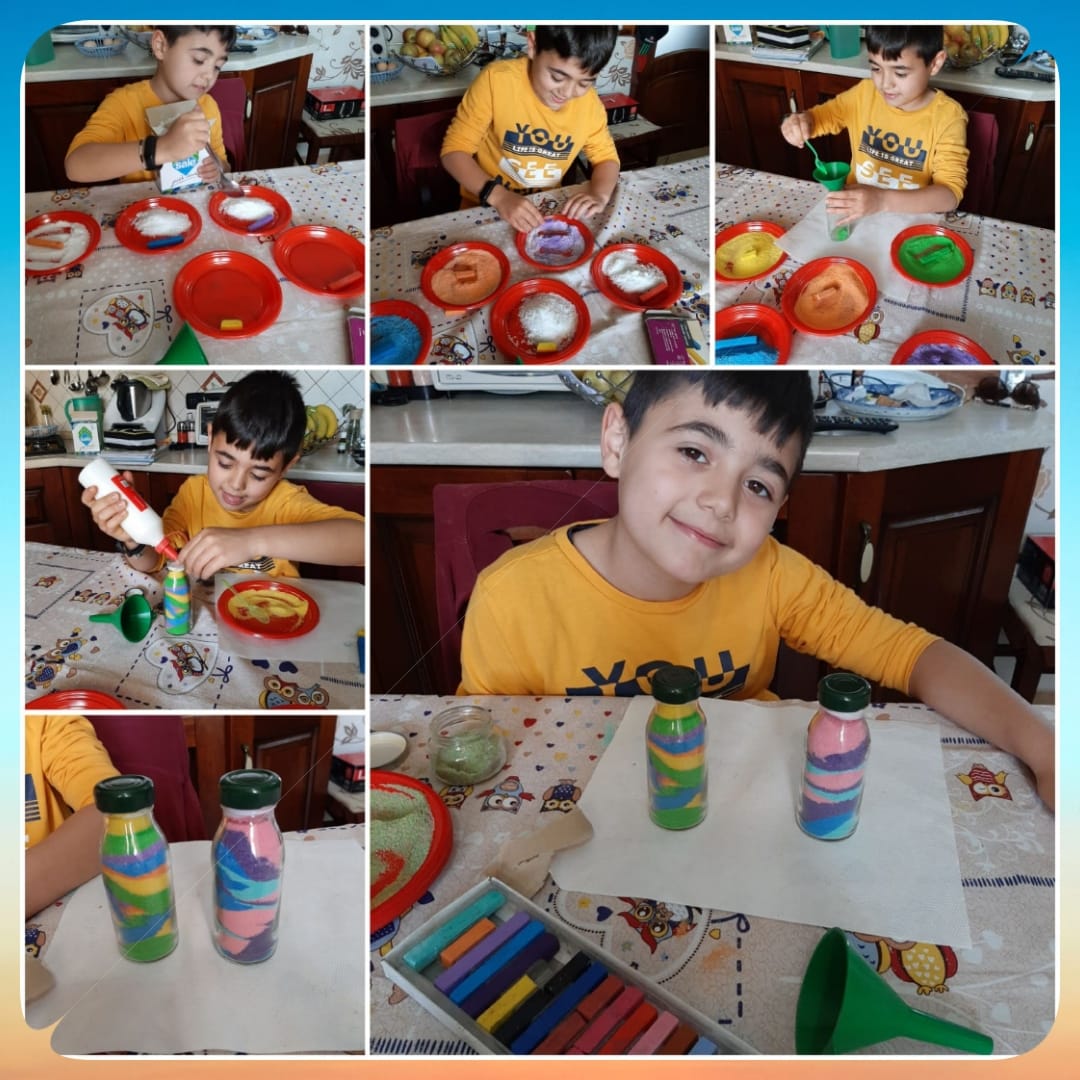 Laboratorio artistico-creativo: bottiglie con sale coloratoClasse terza
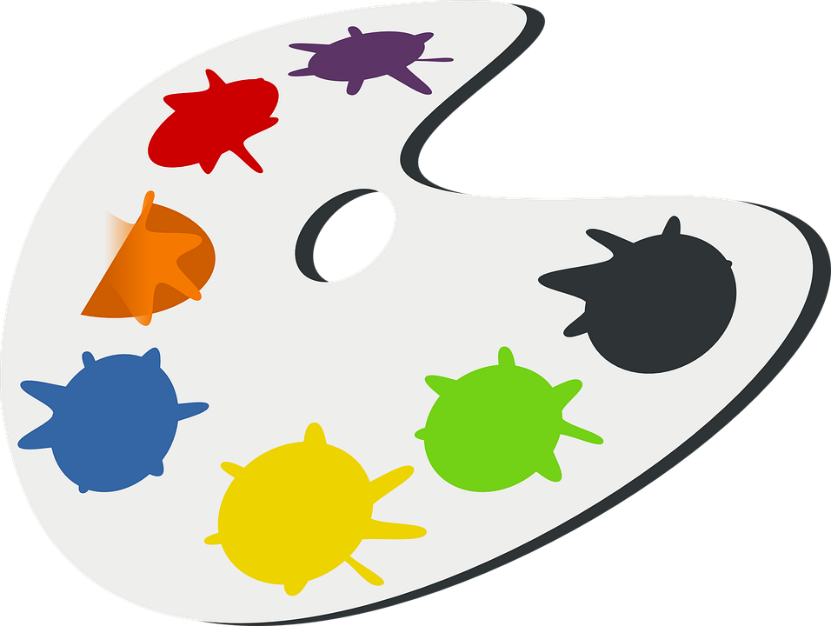 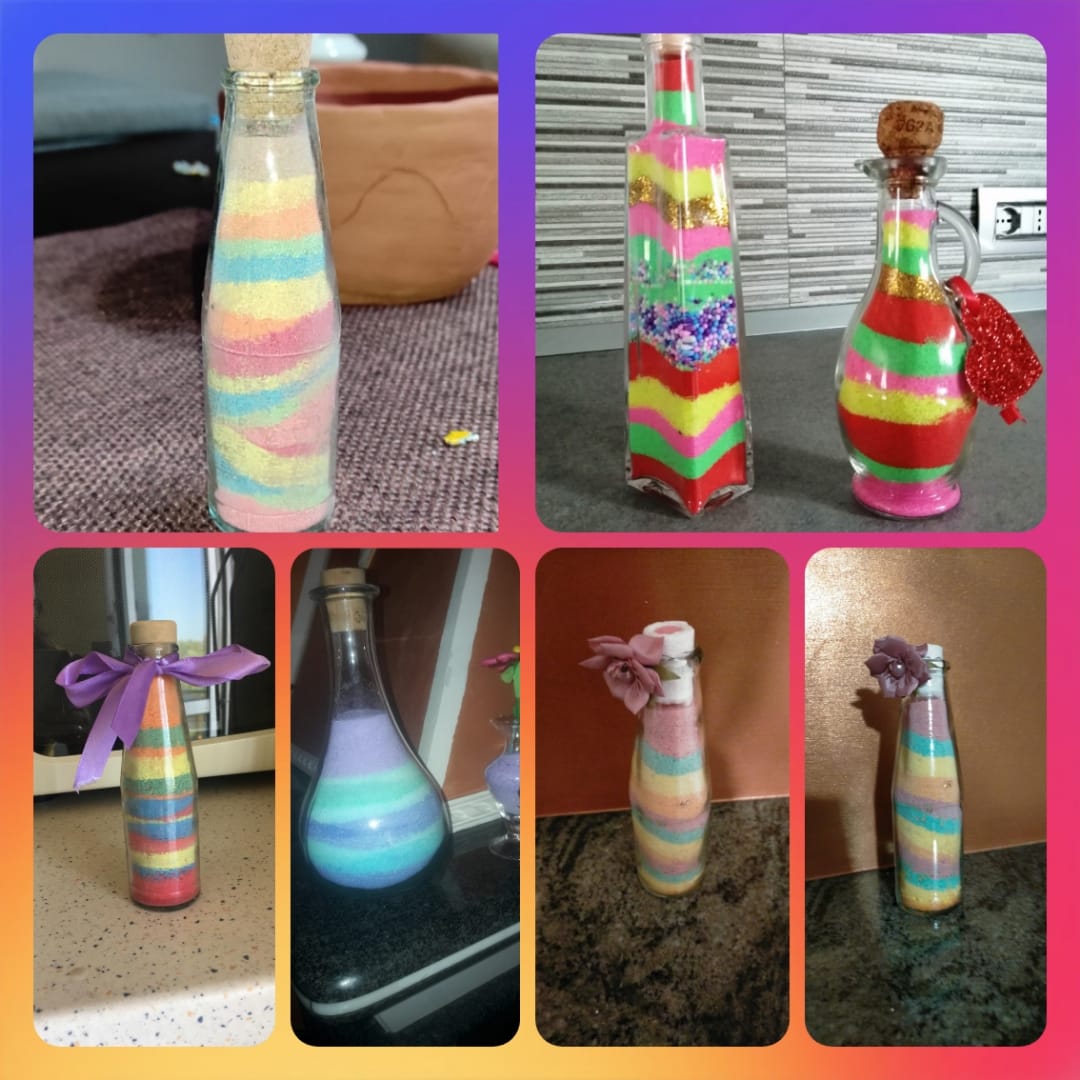 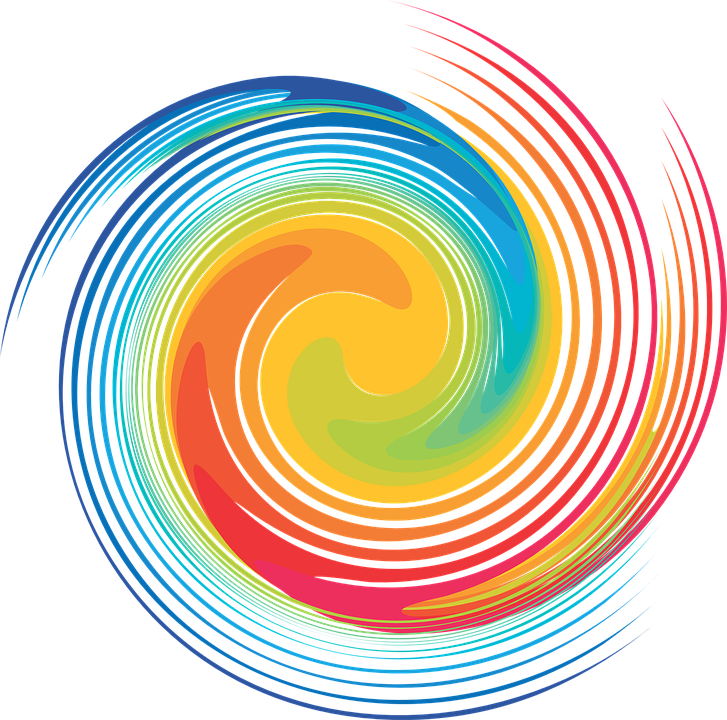 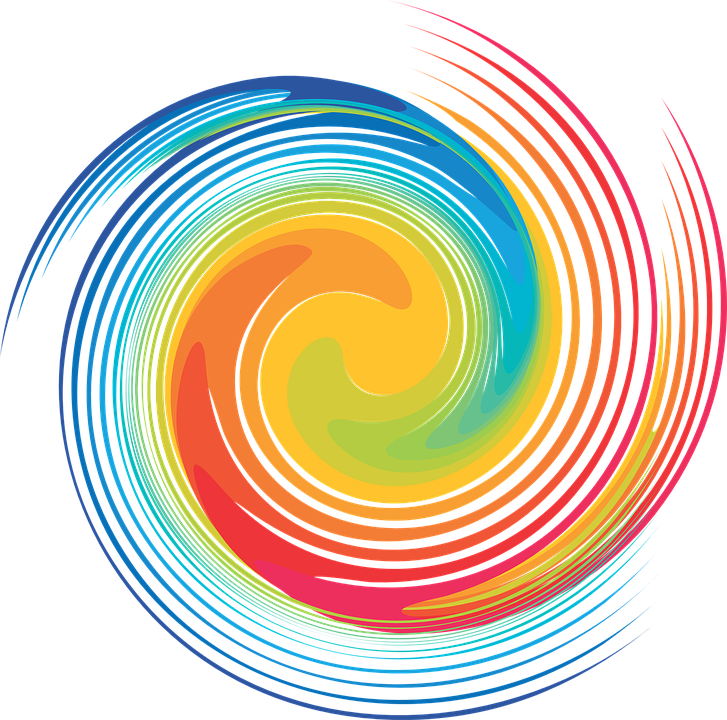 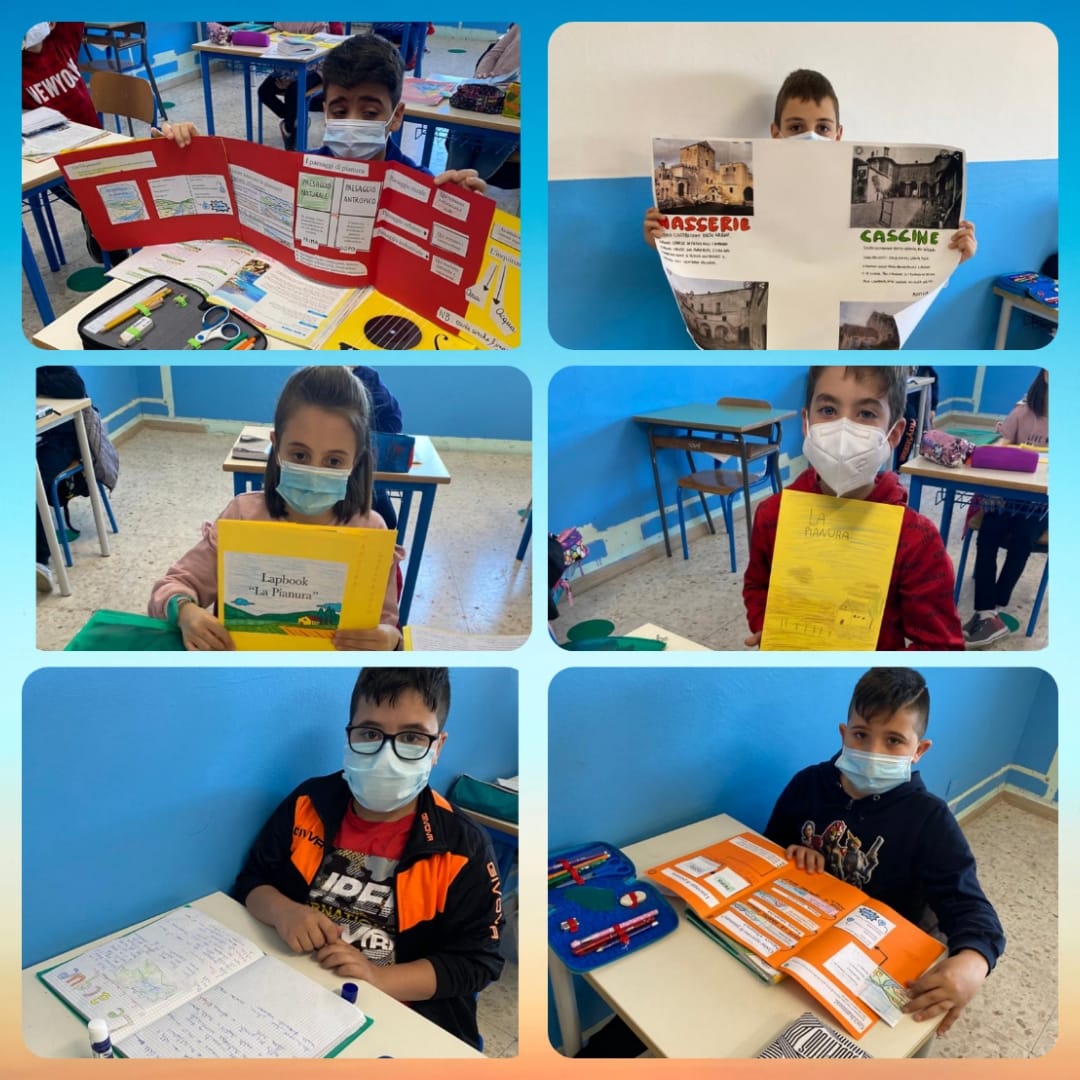 Lapbook di geografiaClasse quarta
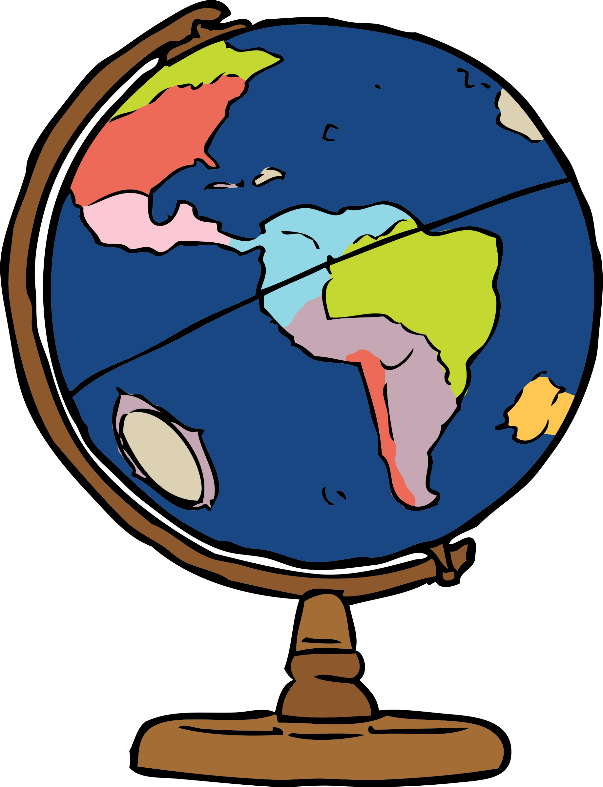 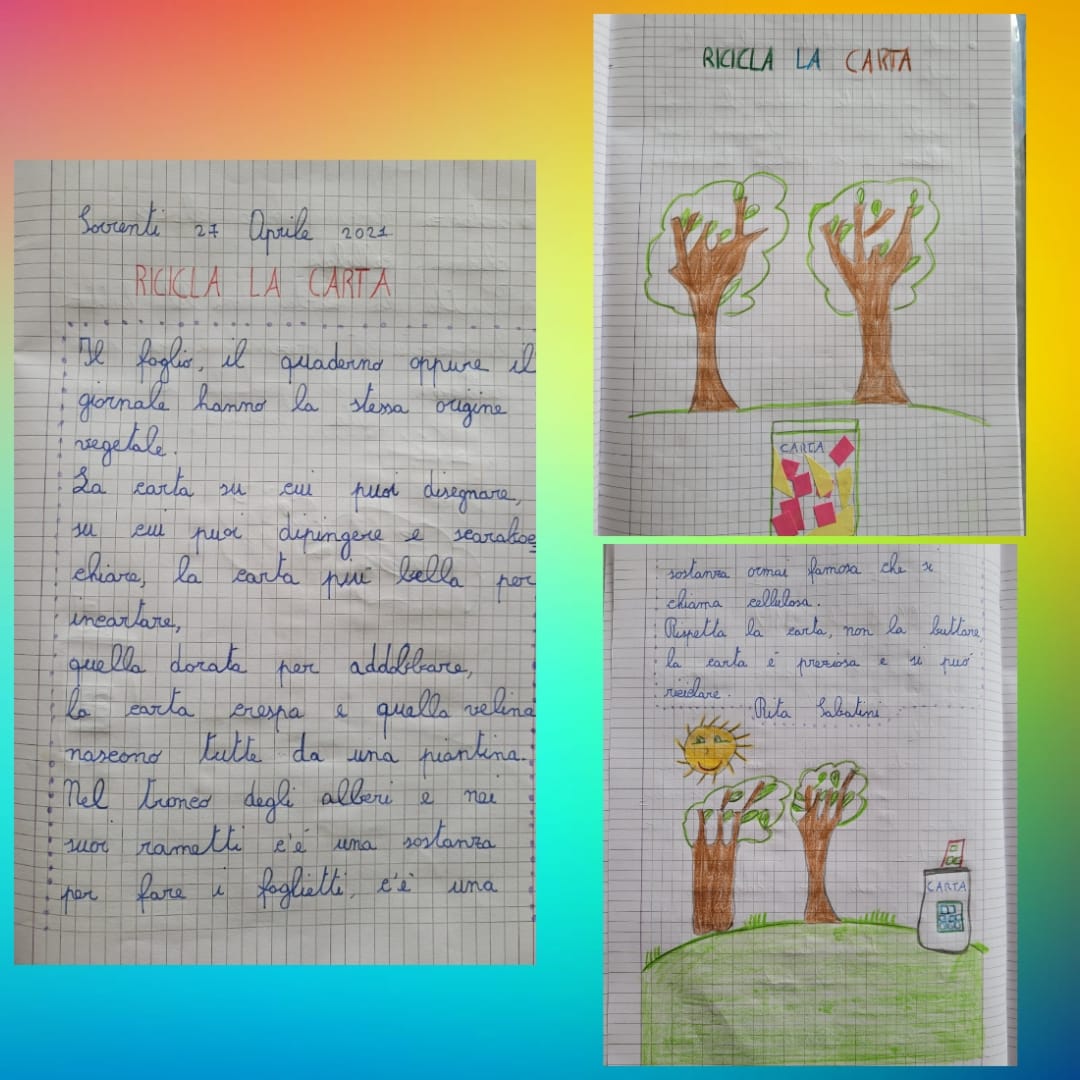 Tecnologia: il ricicloClassi seconde
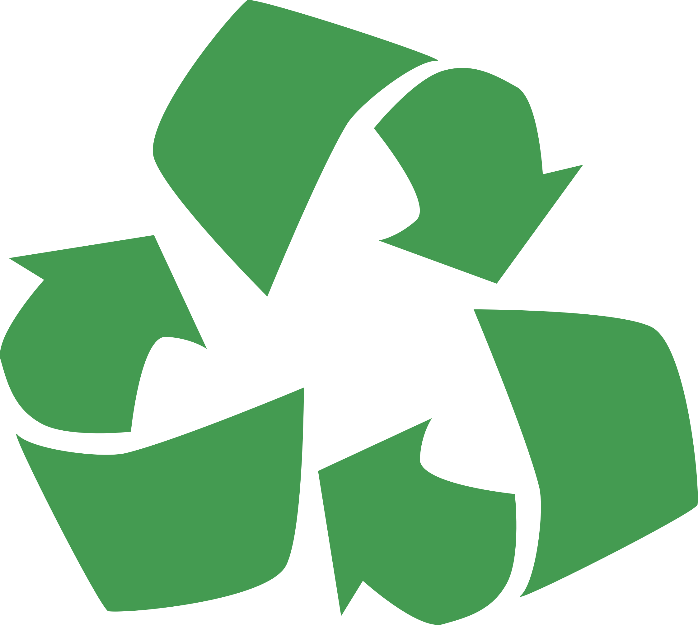 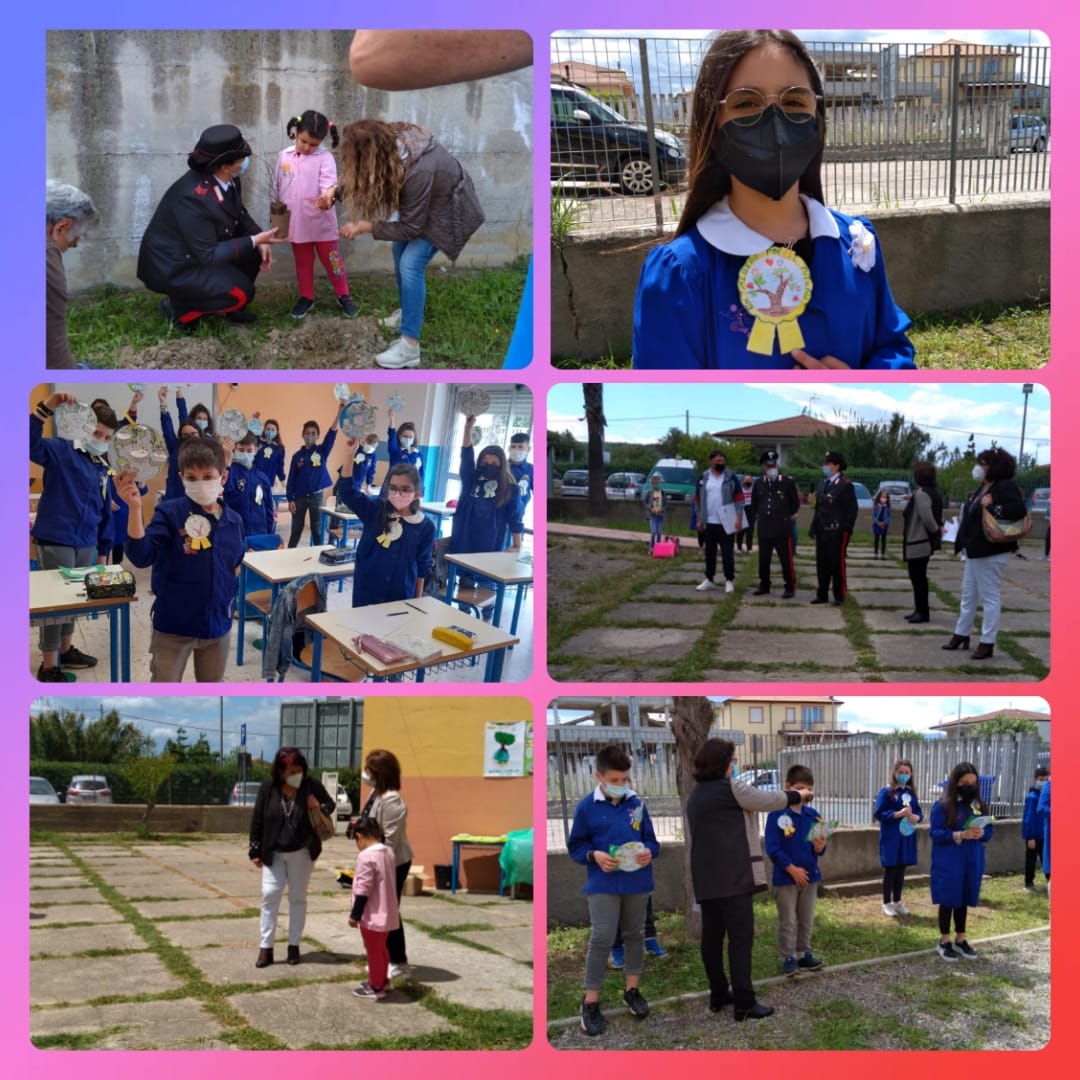 Progetto «Un albero per il futuro» (Reparto Carabinieri Biodiversità)Classe quinta A
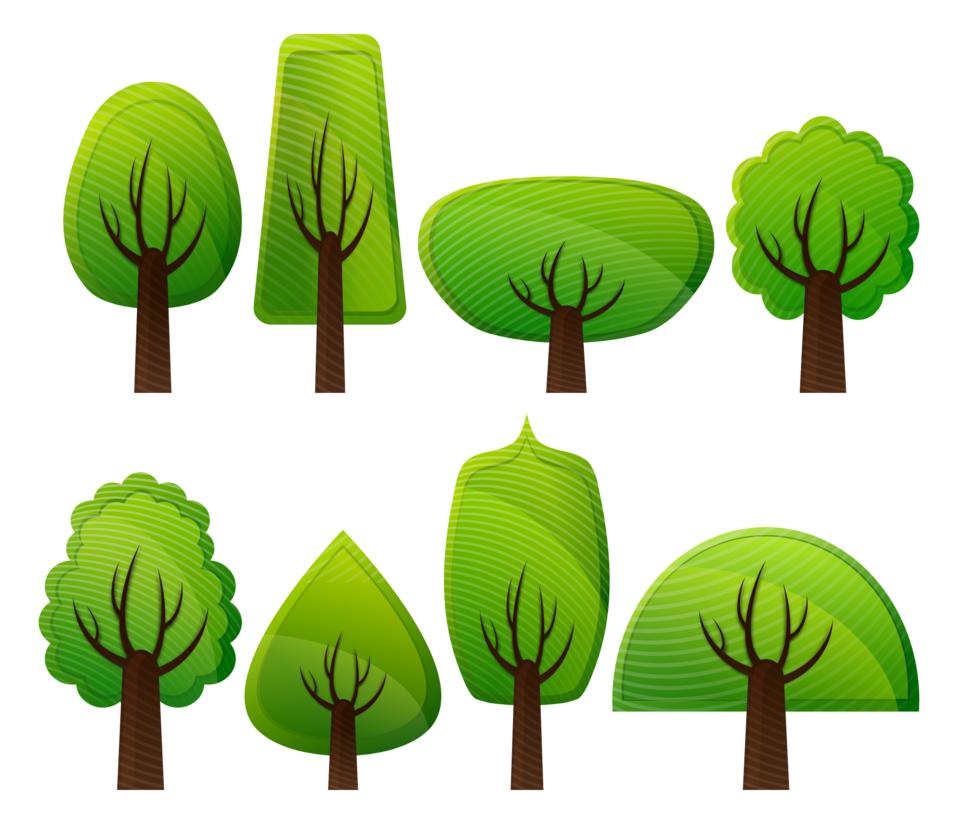 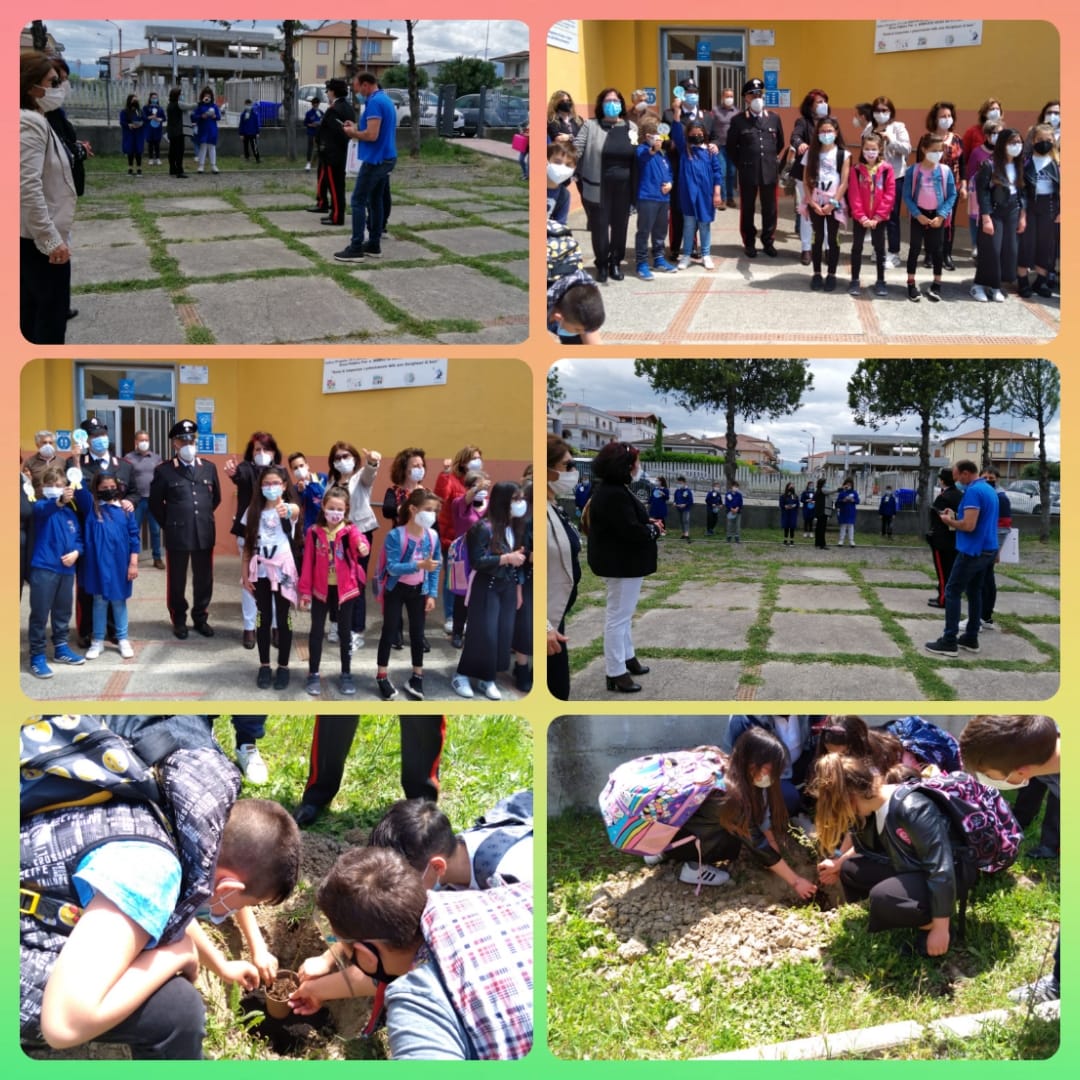 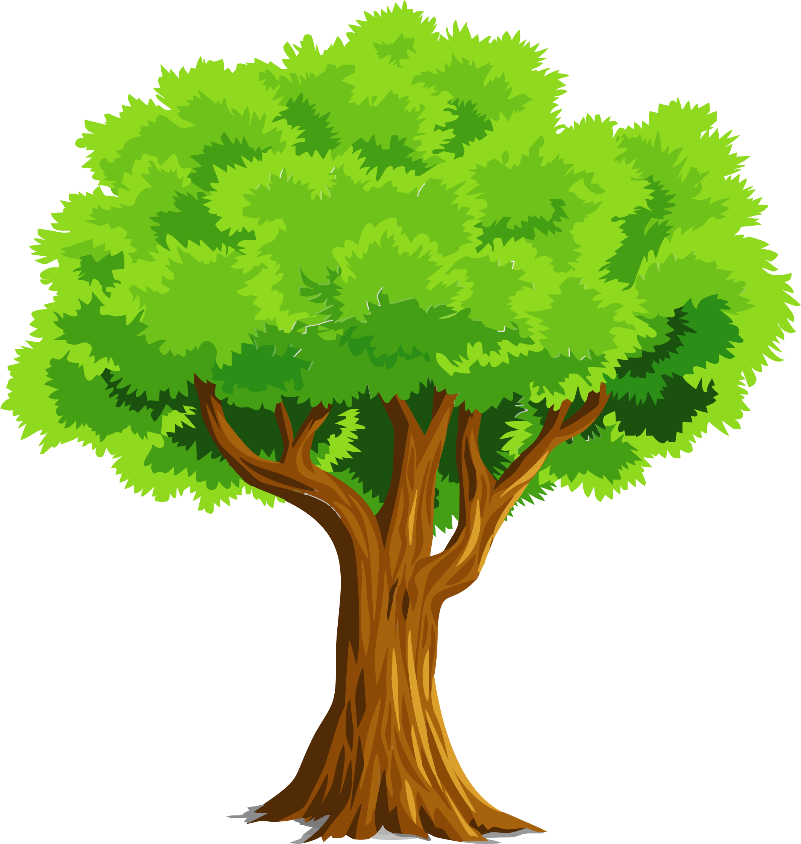 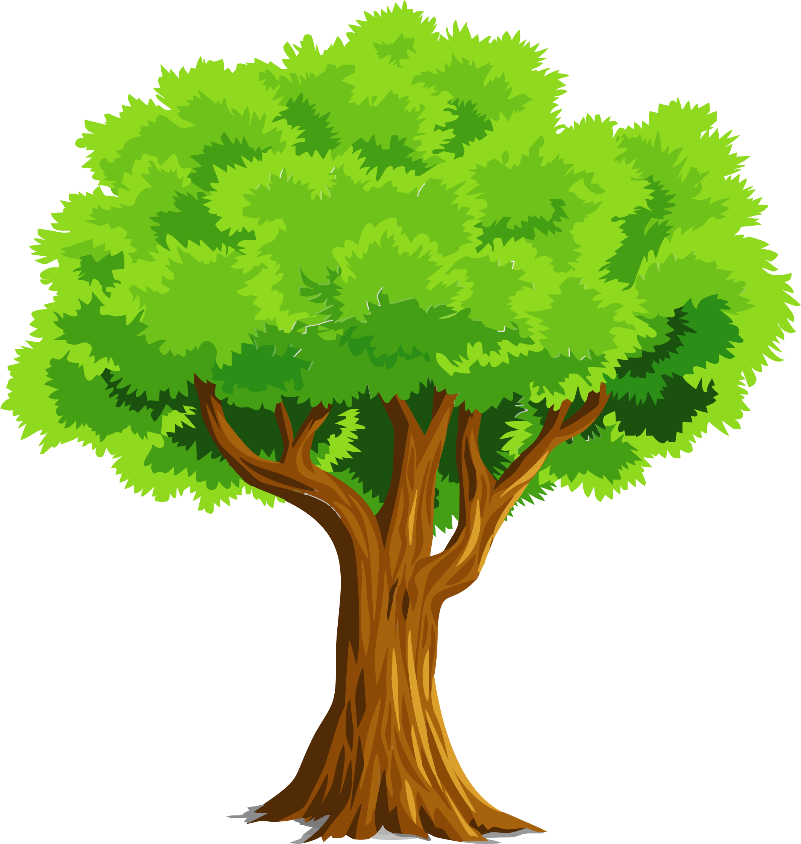 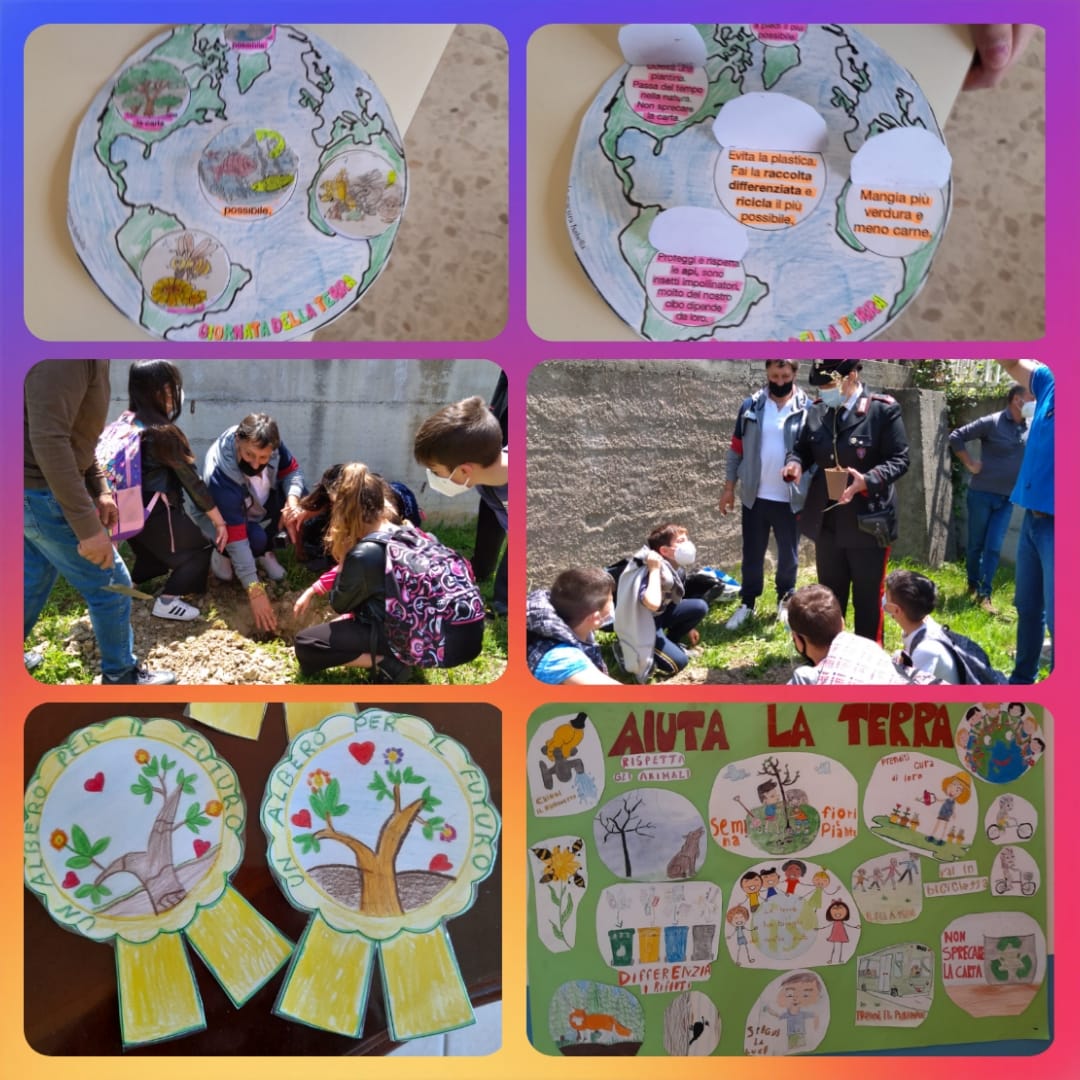 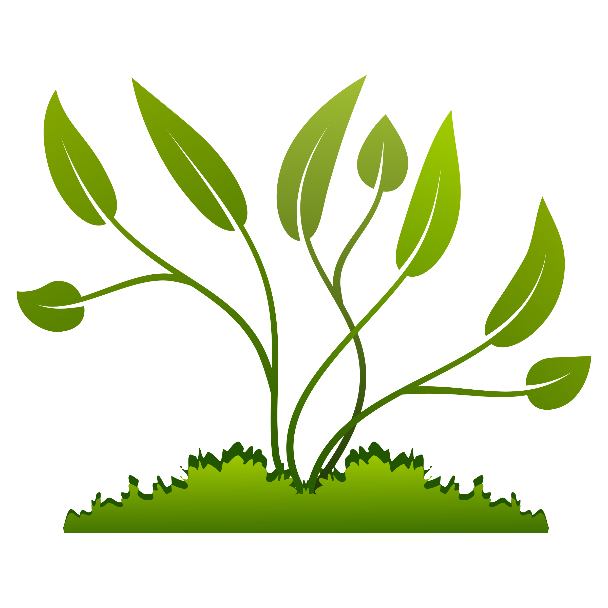 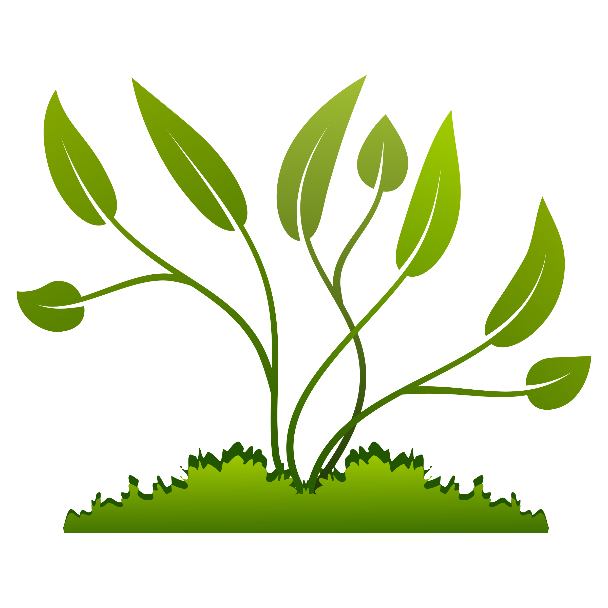 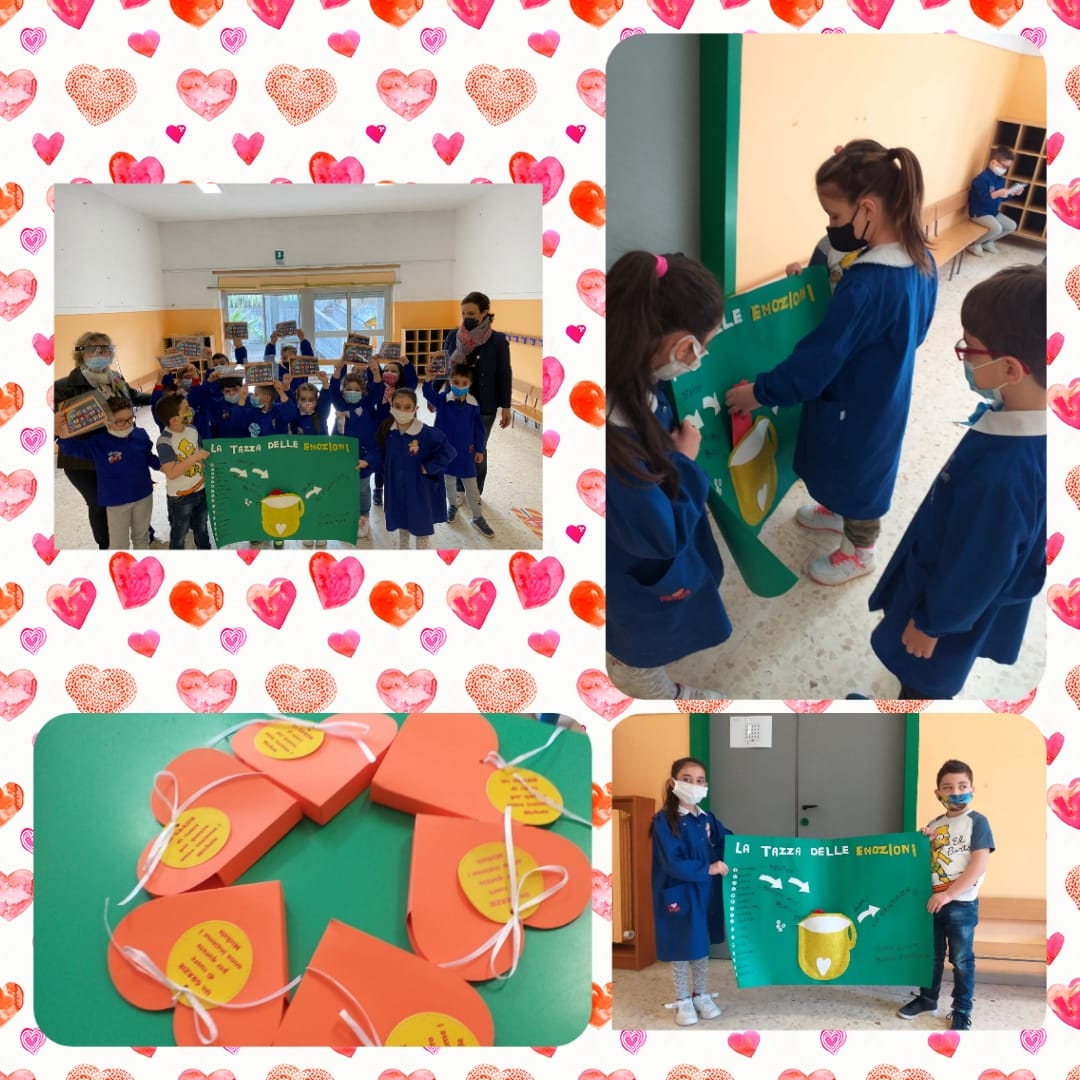 Le emozioni Classi prime
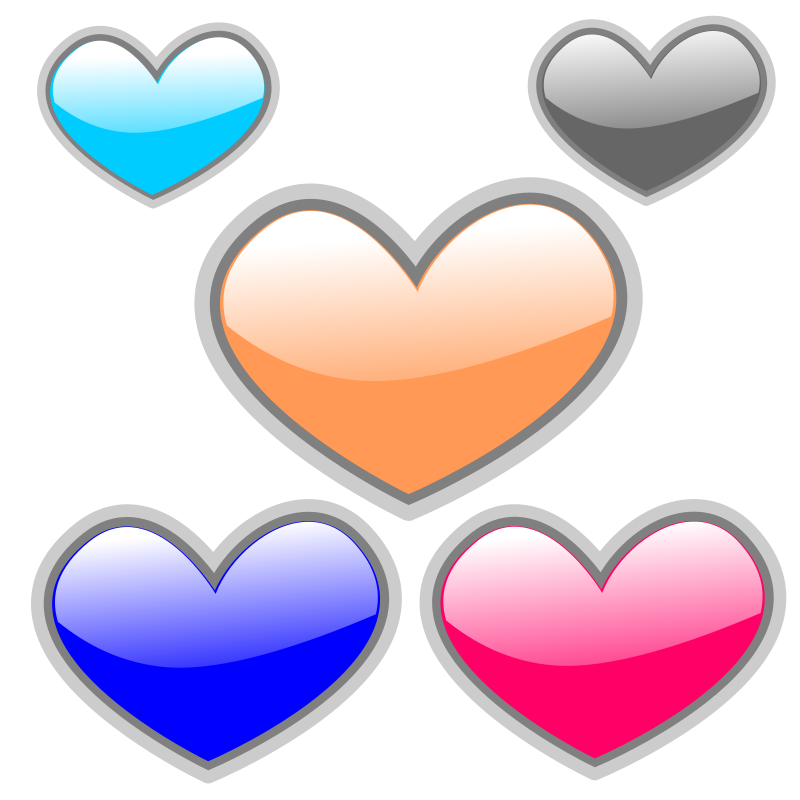 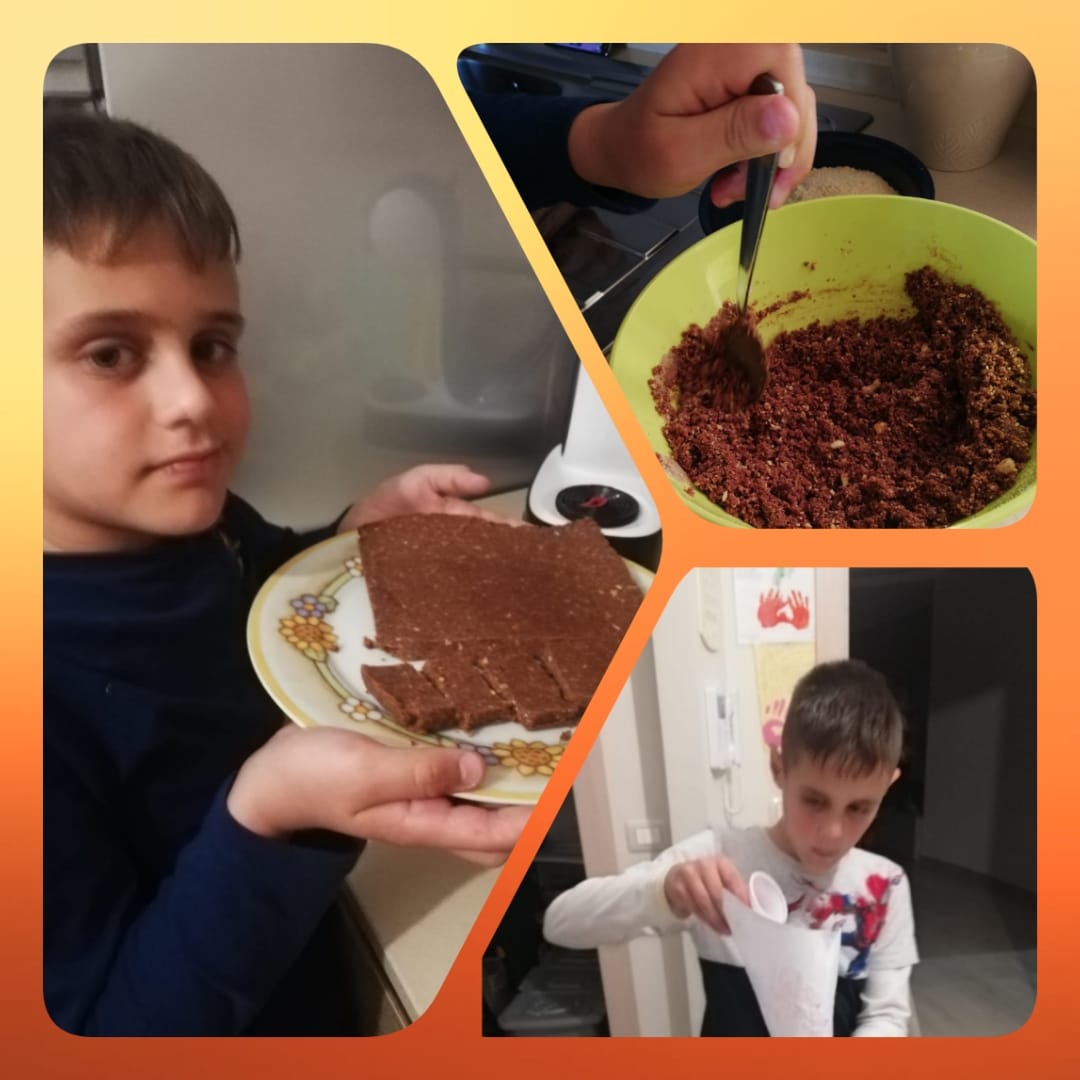 Il testo regolativoClasse terza
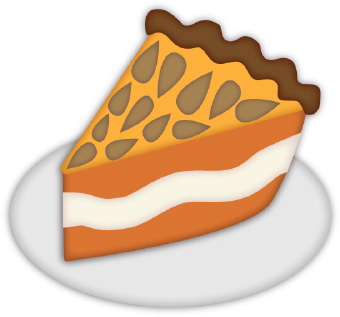 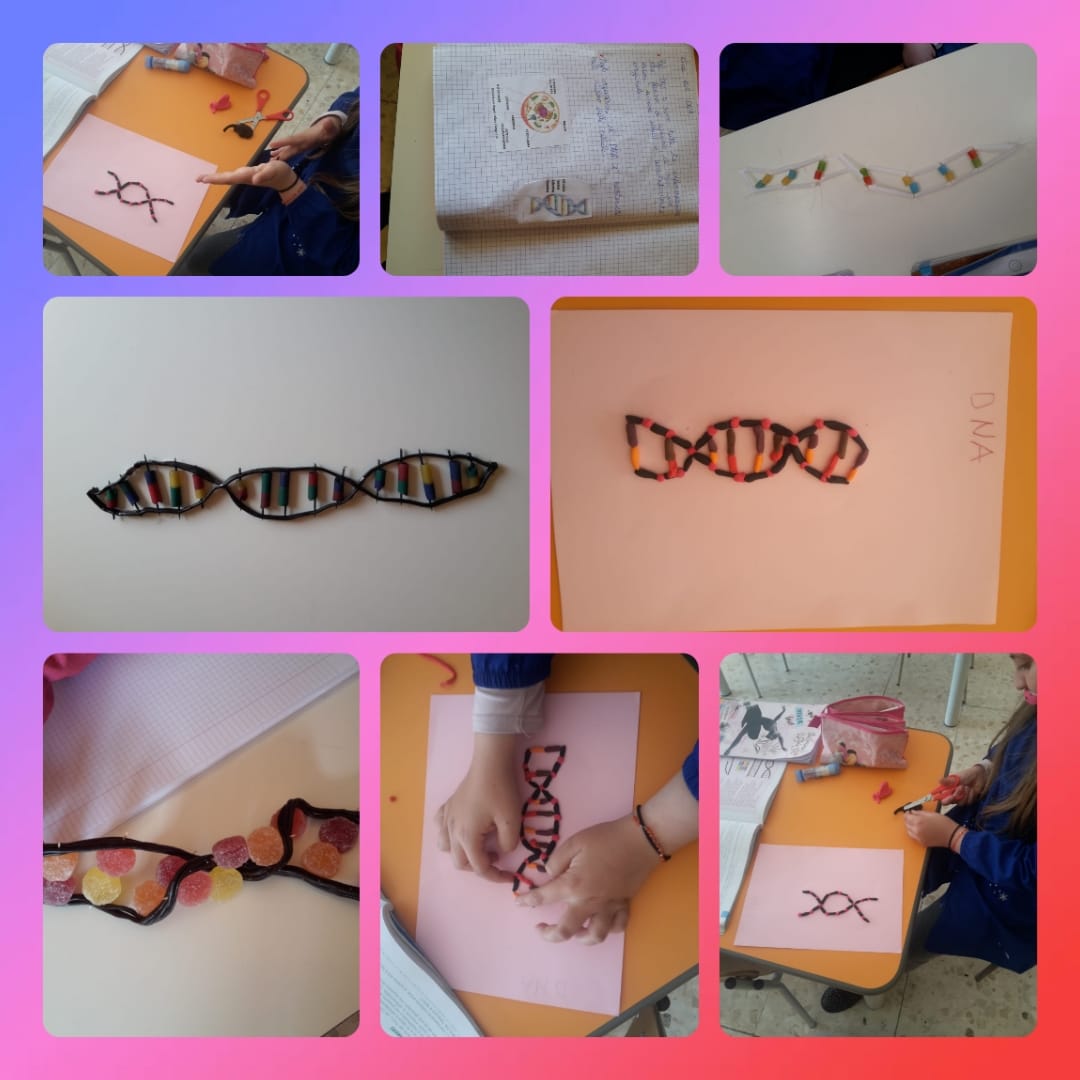 Il DNAClassi quinte
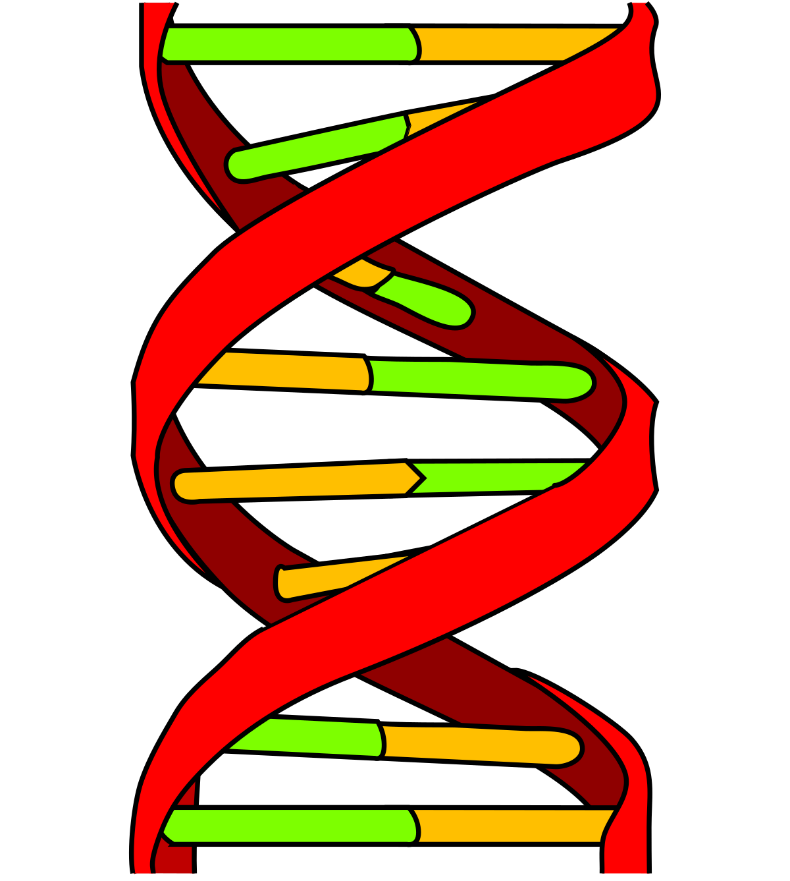 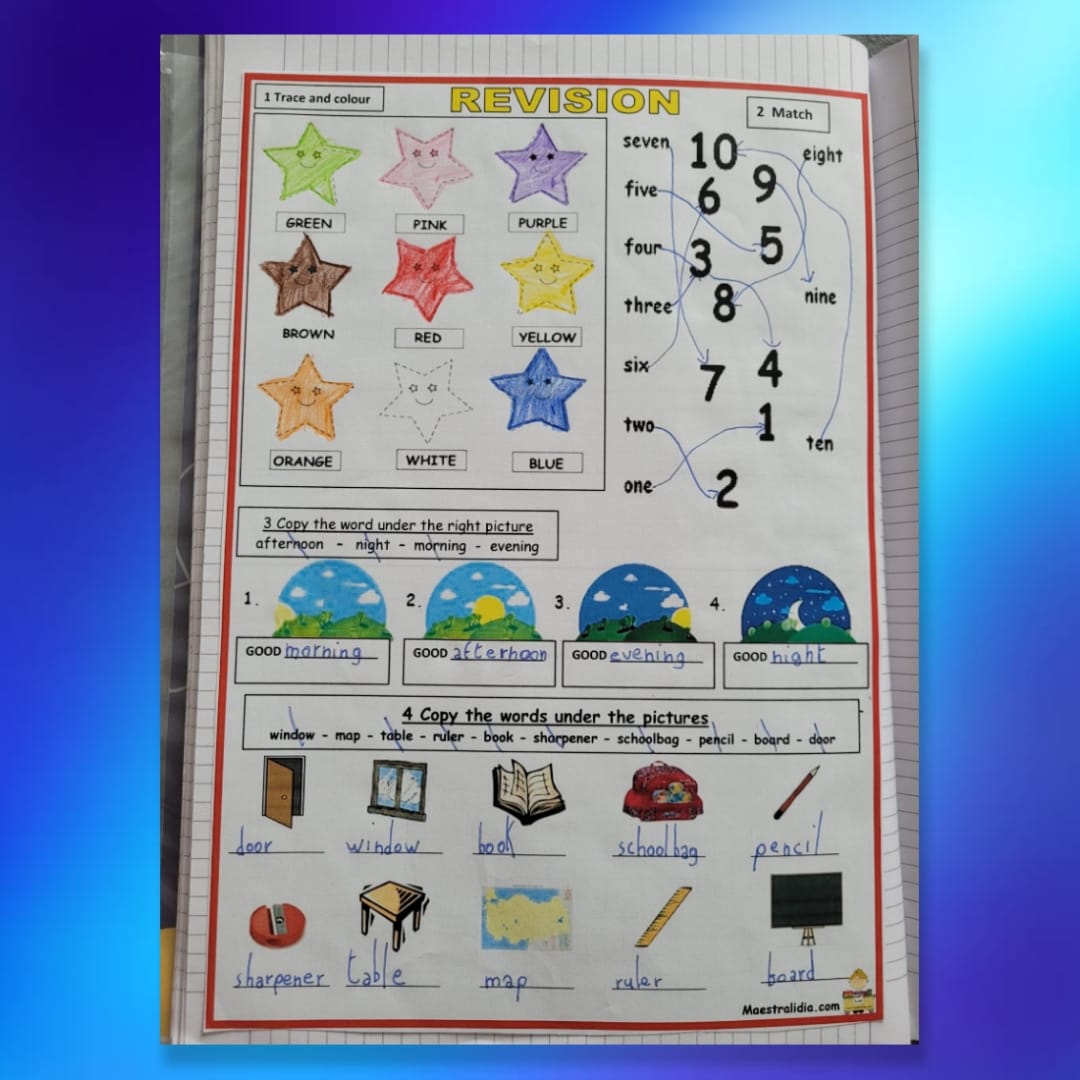 IngleseClassi seconde
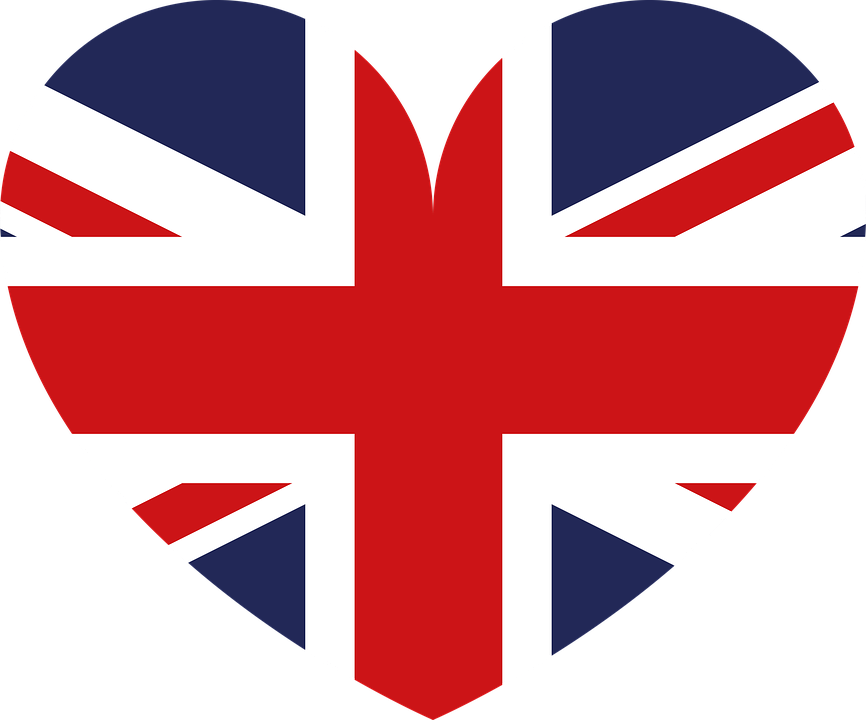 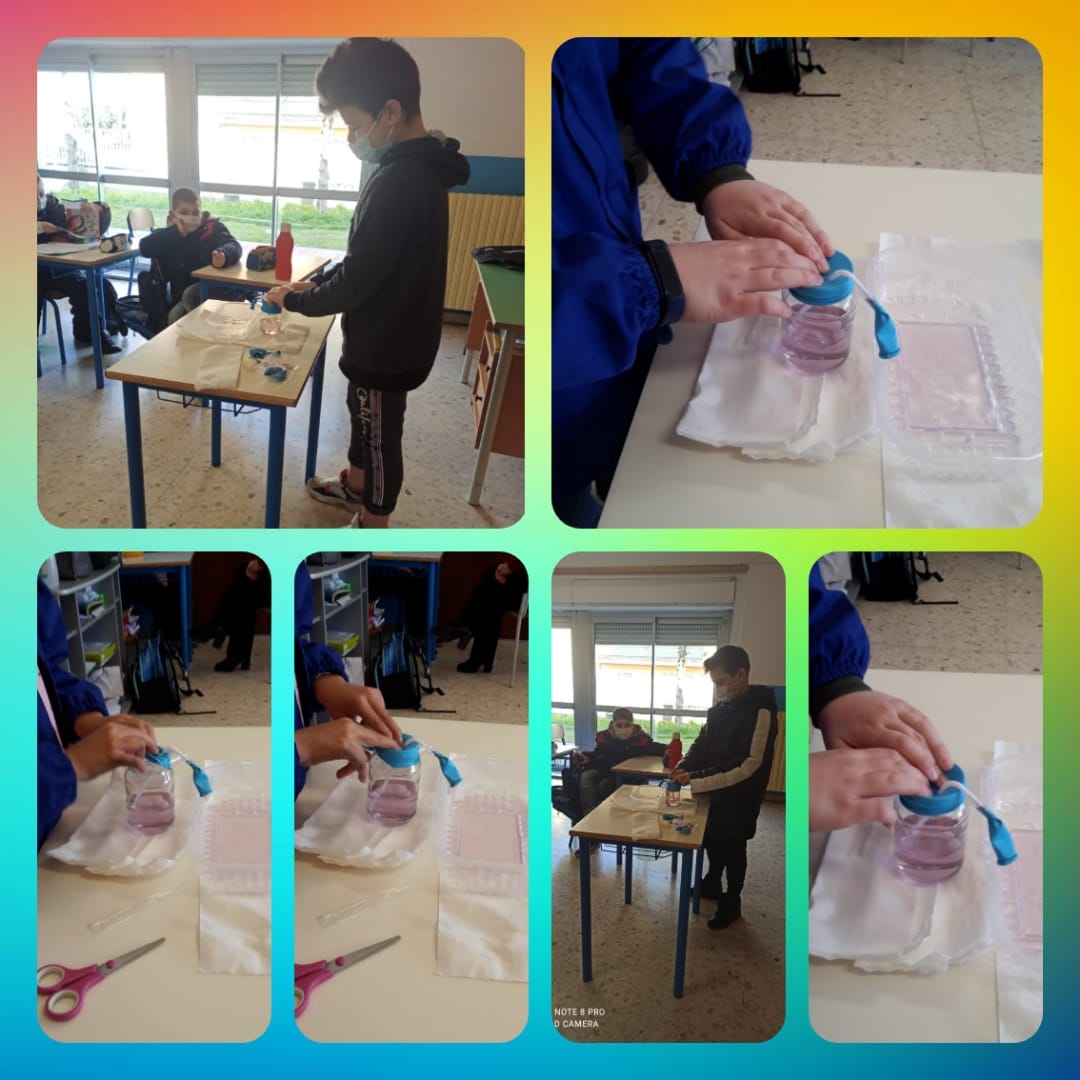 Esperimento sul funzionamento del cuoreClassi quinte
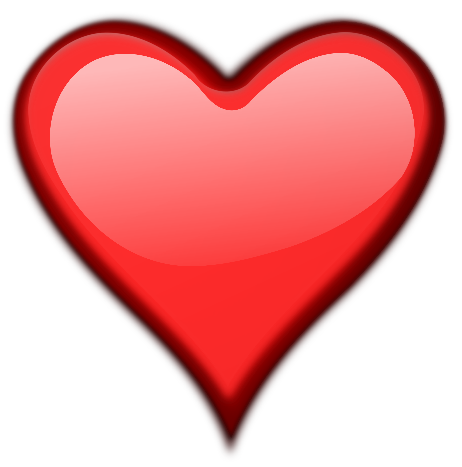 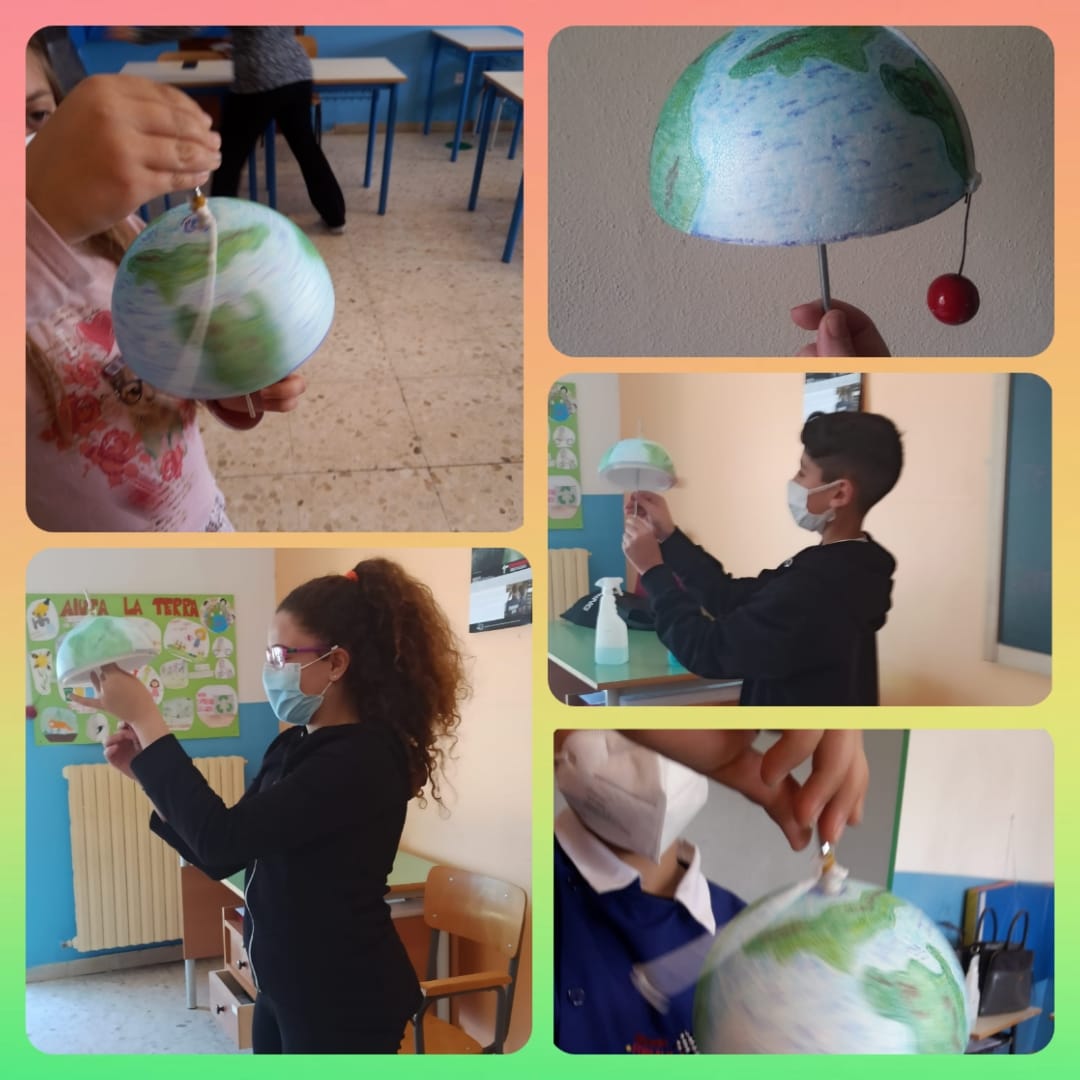 Esperimento sulla rotazione dei satellitiClassi quinte
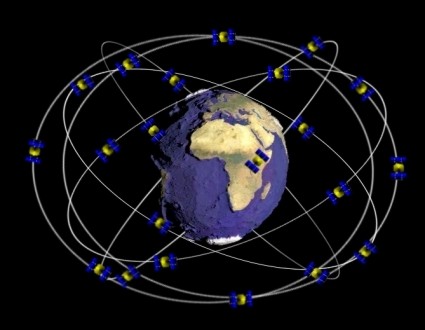 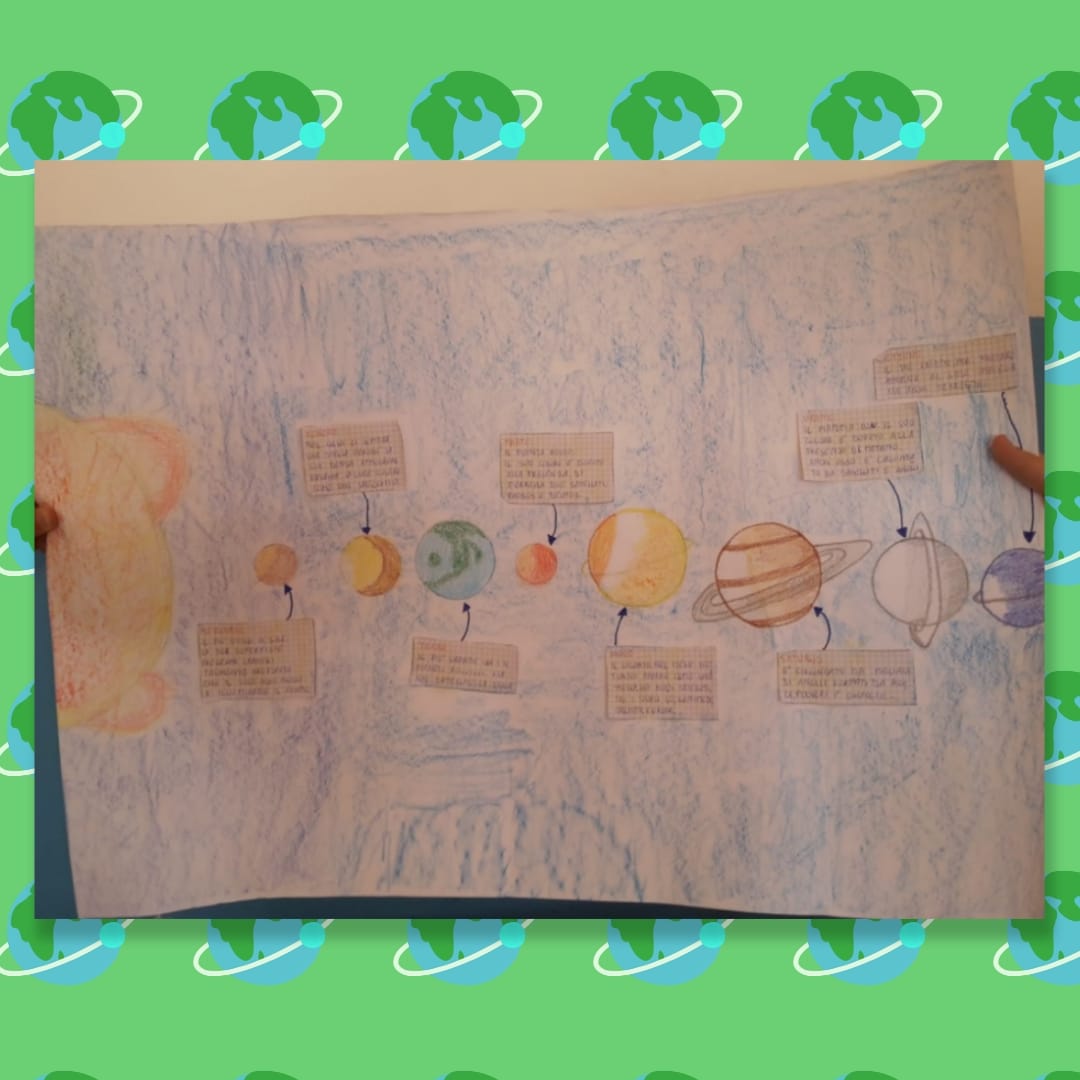 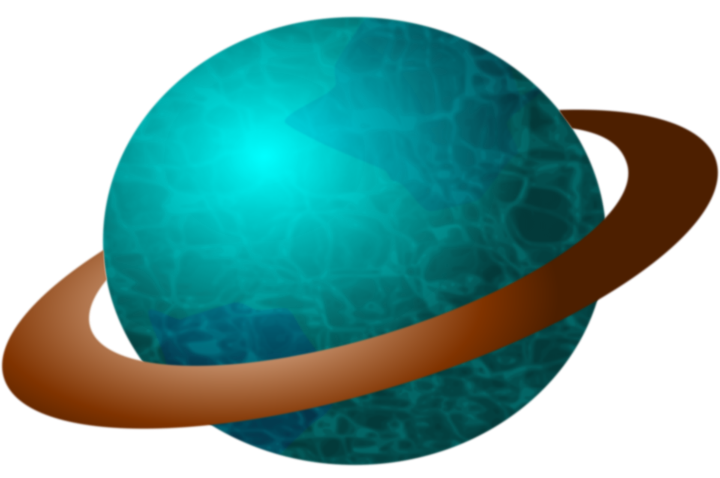 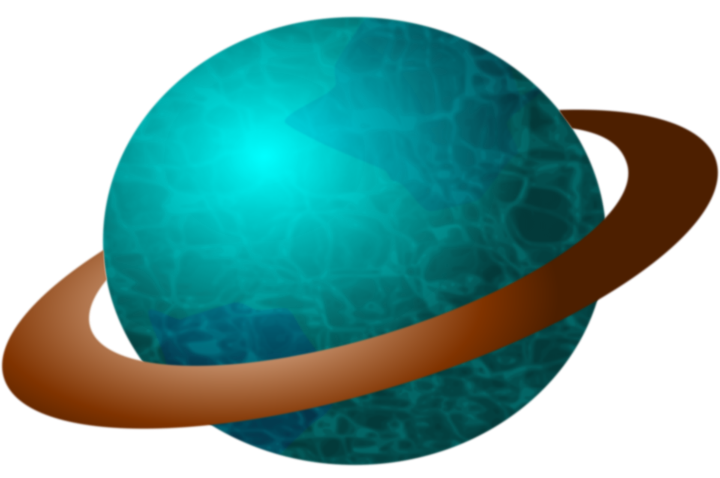 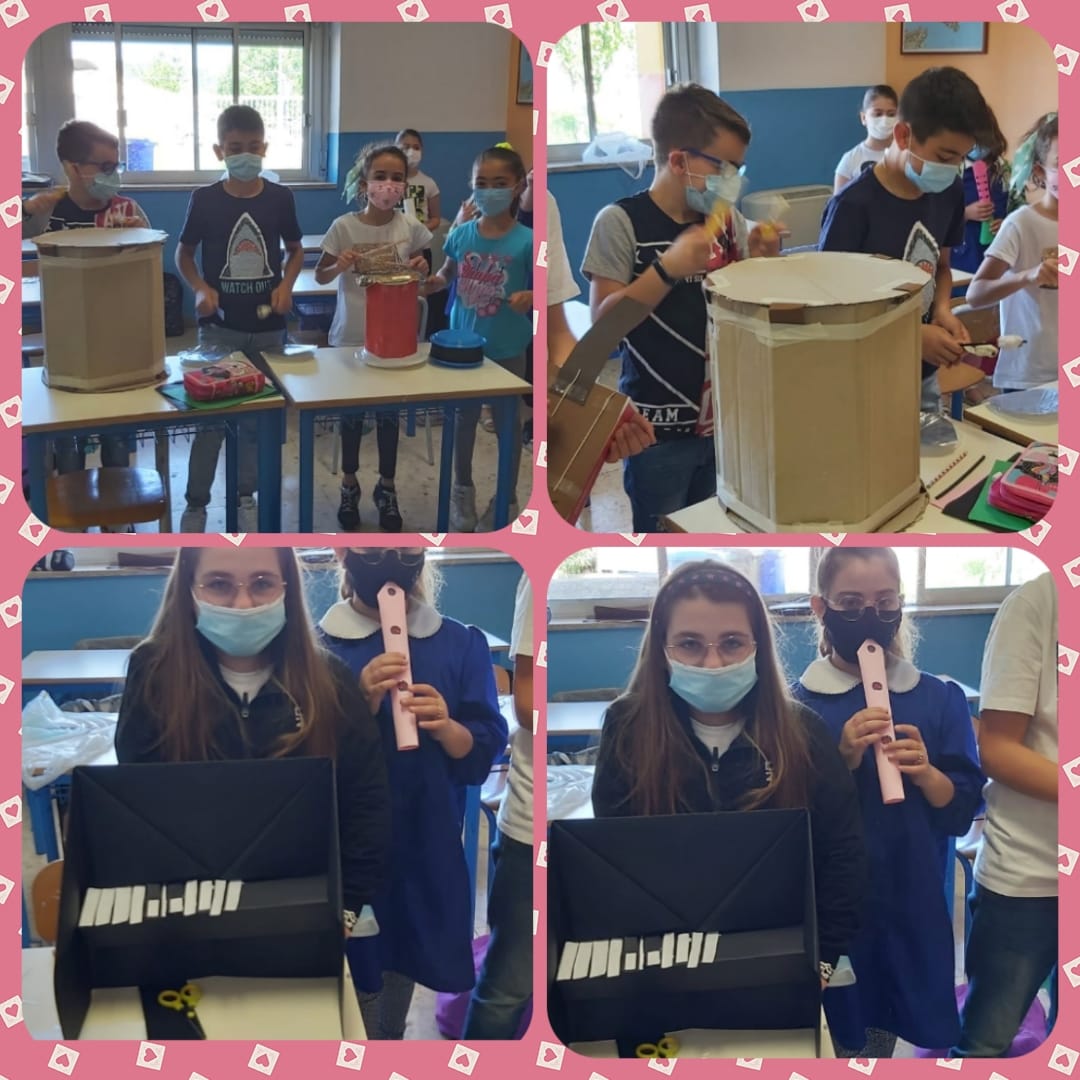 Costruzione di strumenti musicaliClasse quinta B
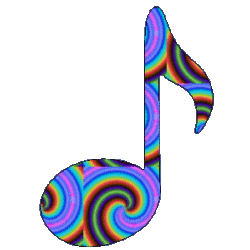 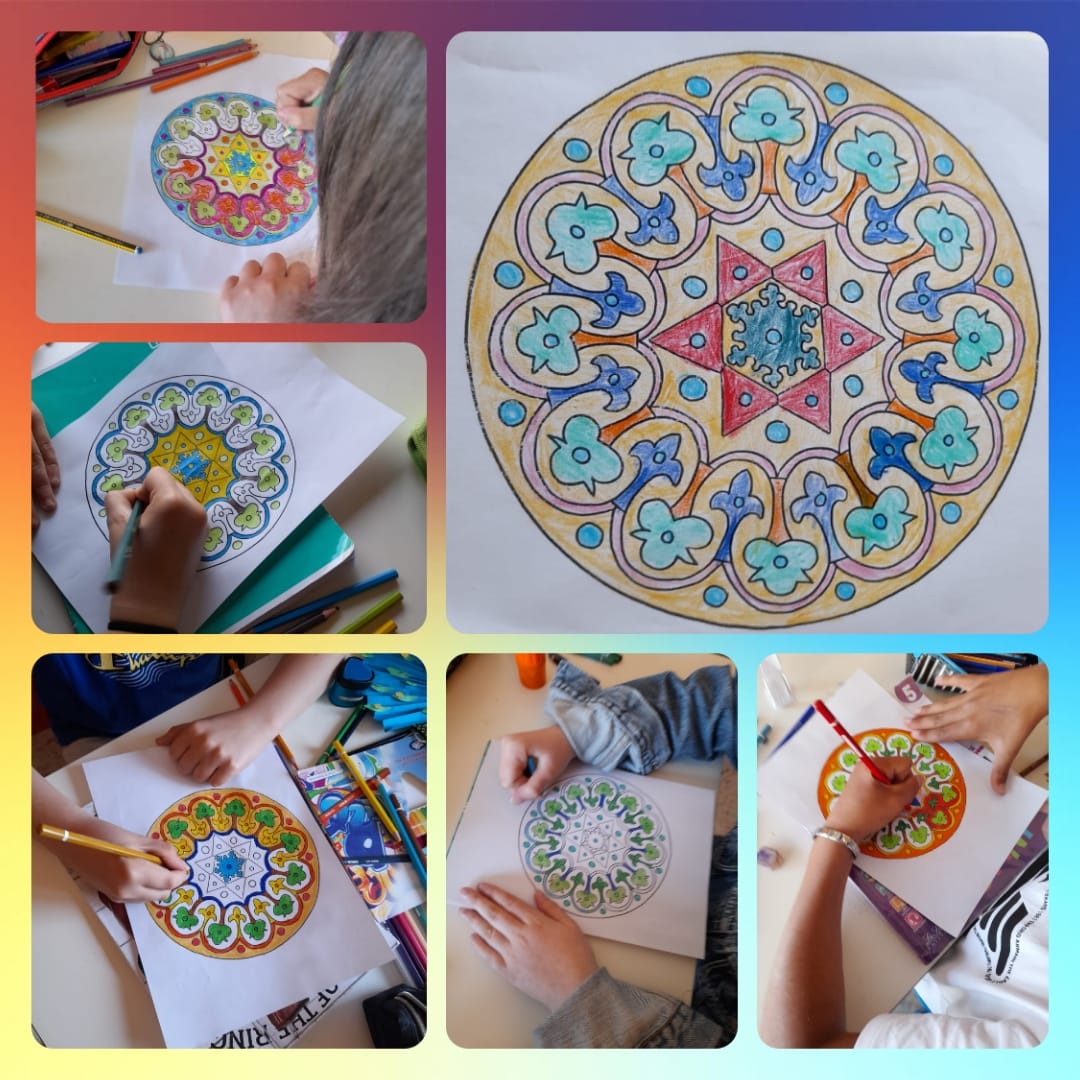 Realizzazione di Mandala con ascolto di musica rilassanteClasse quinta A
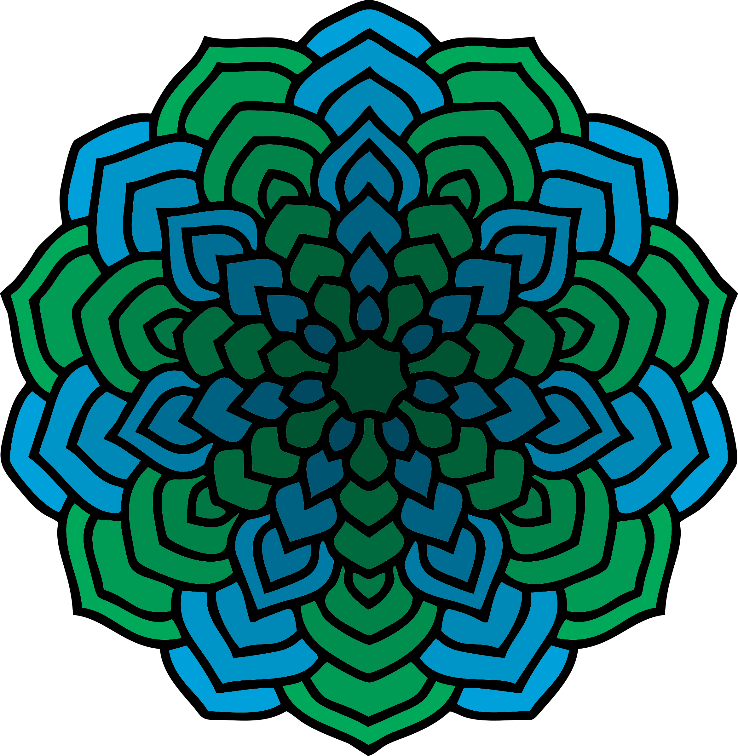 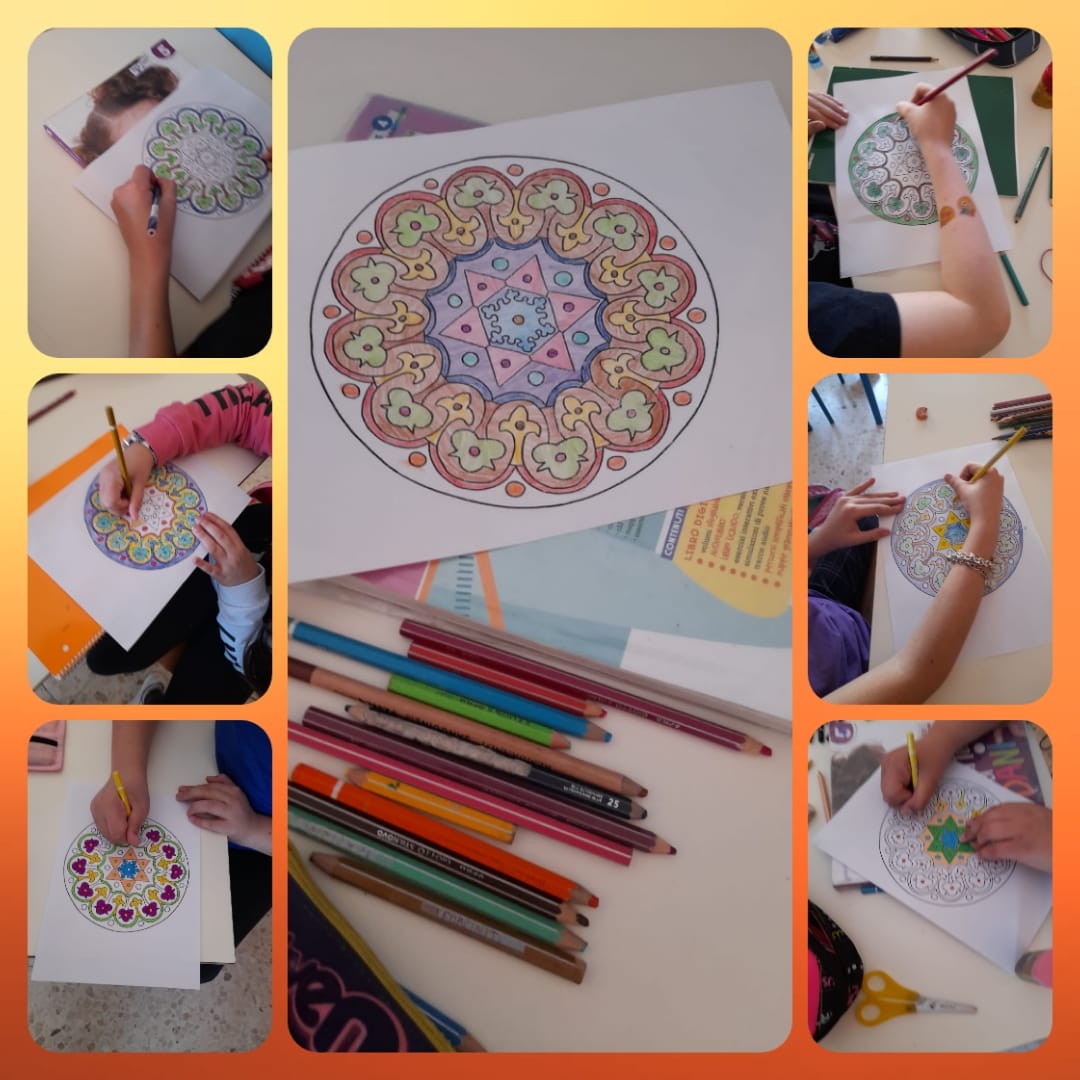 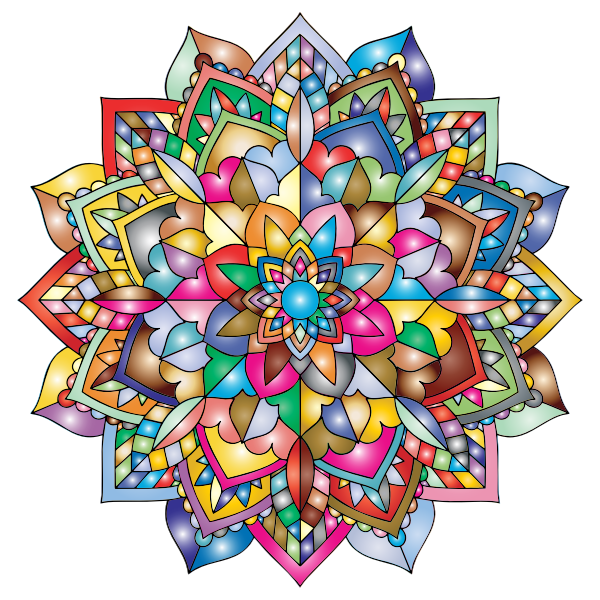 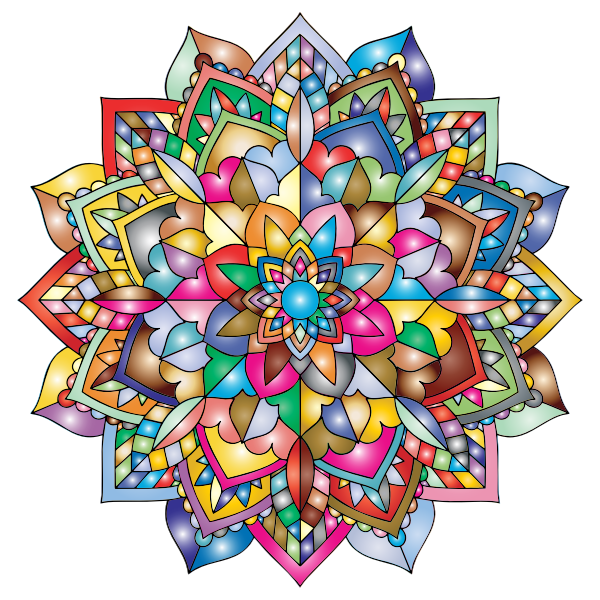 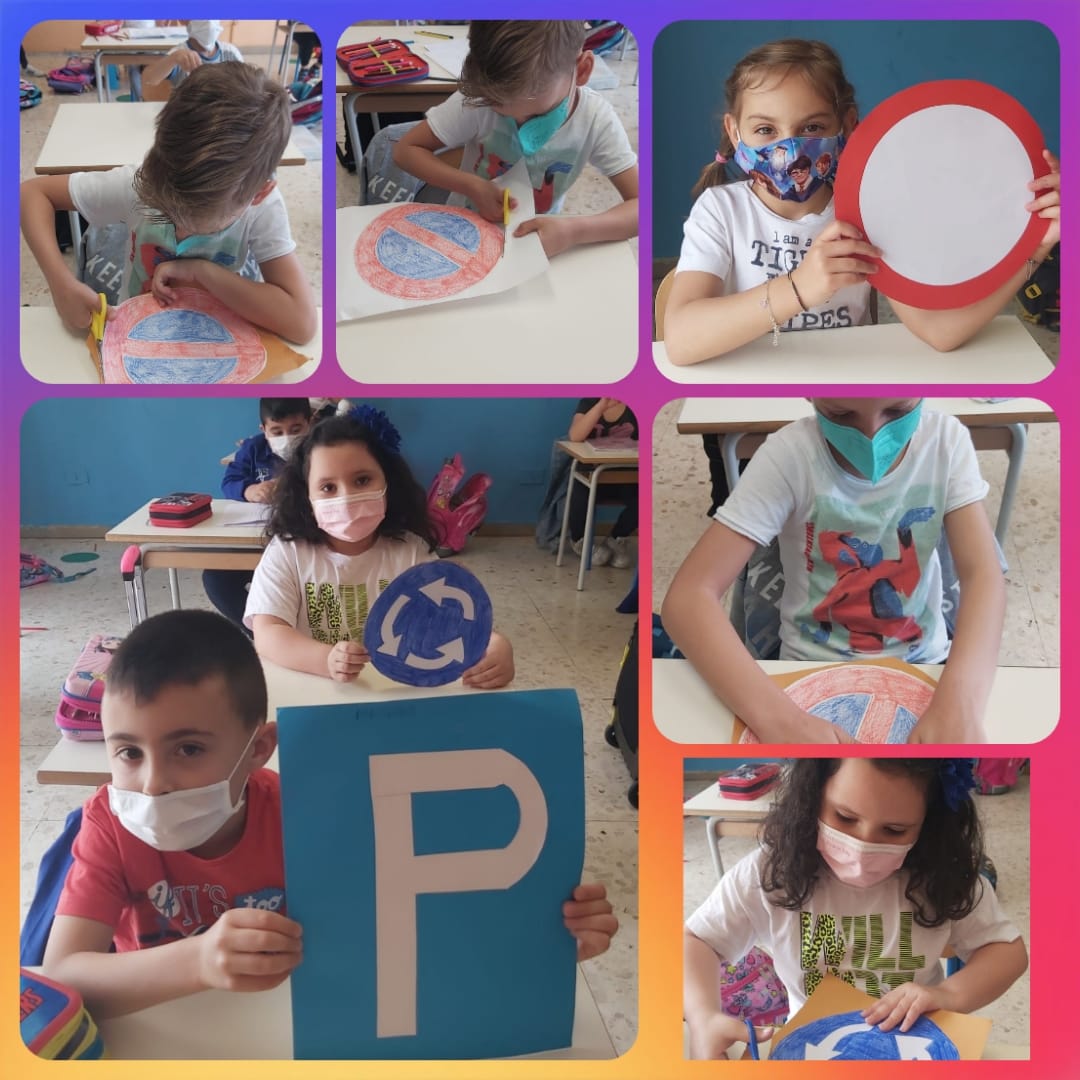 Educazione stradaleClassi prime
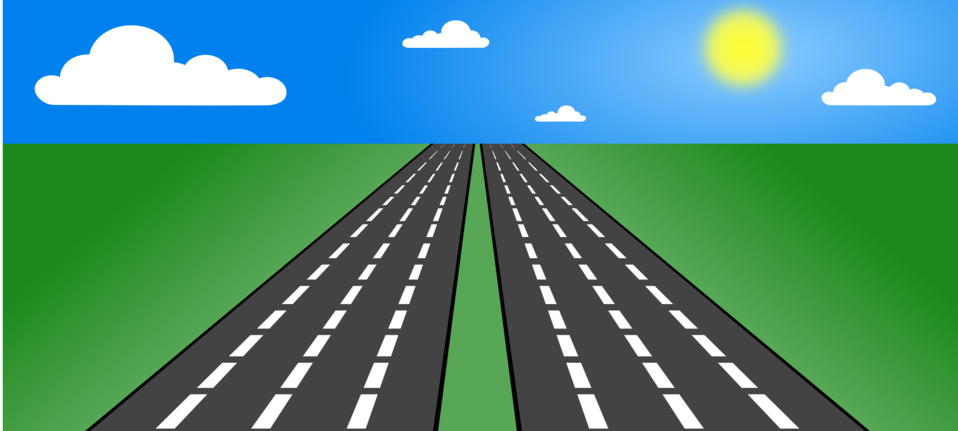 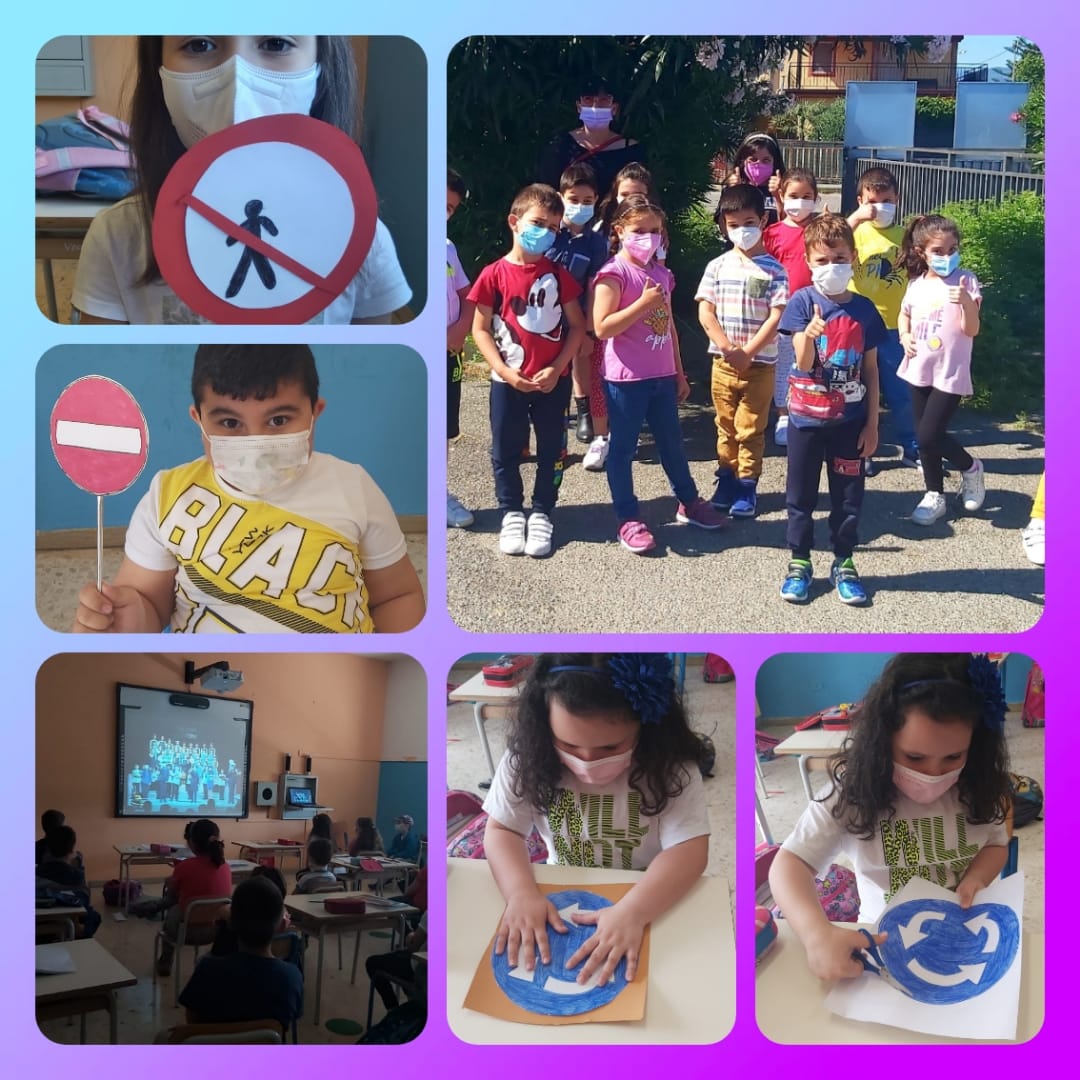 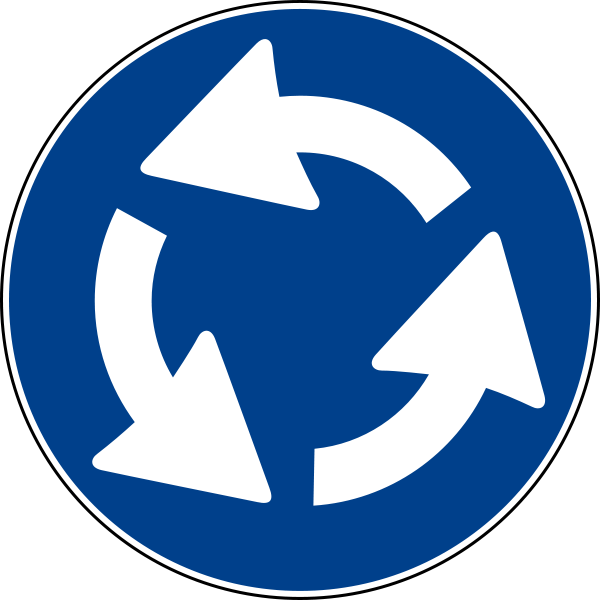 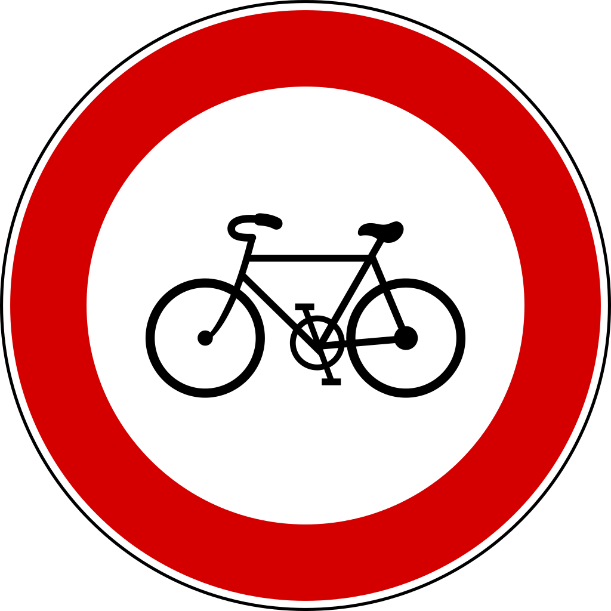 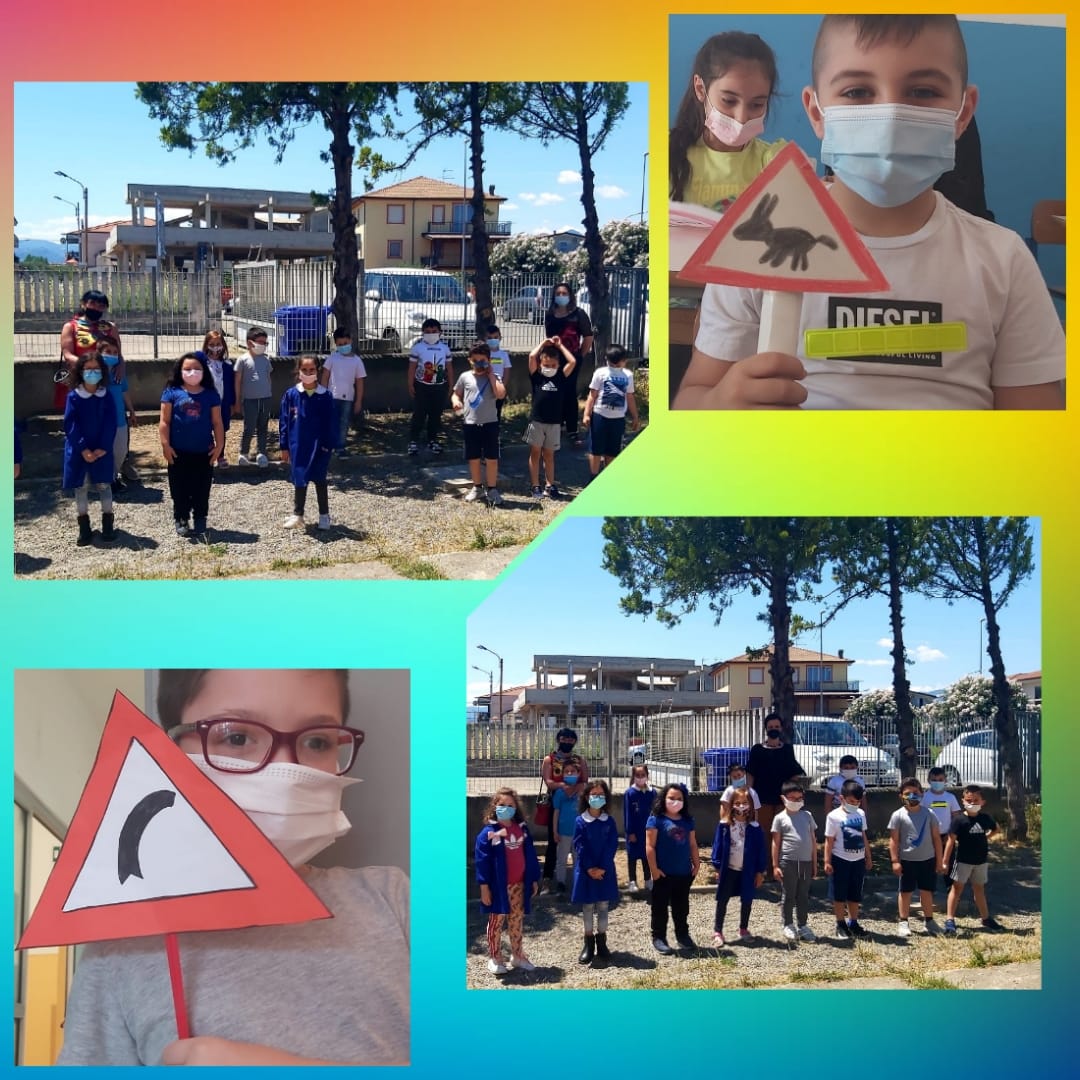 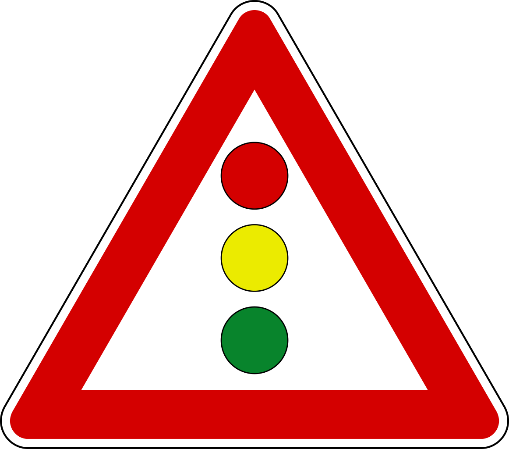 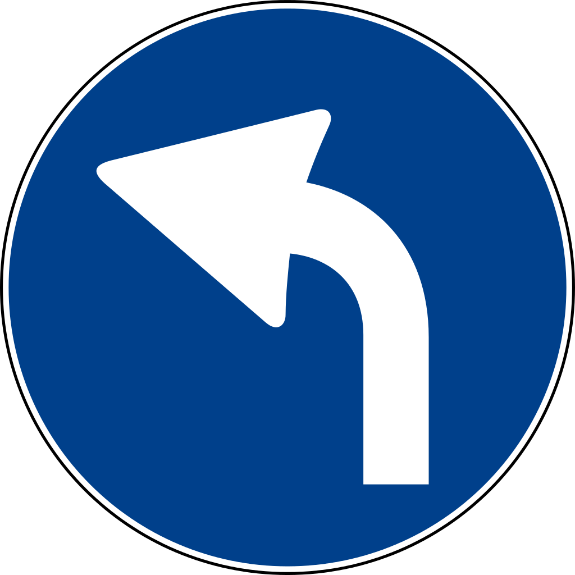 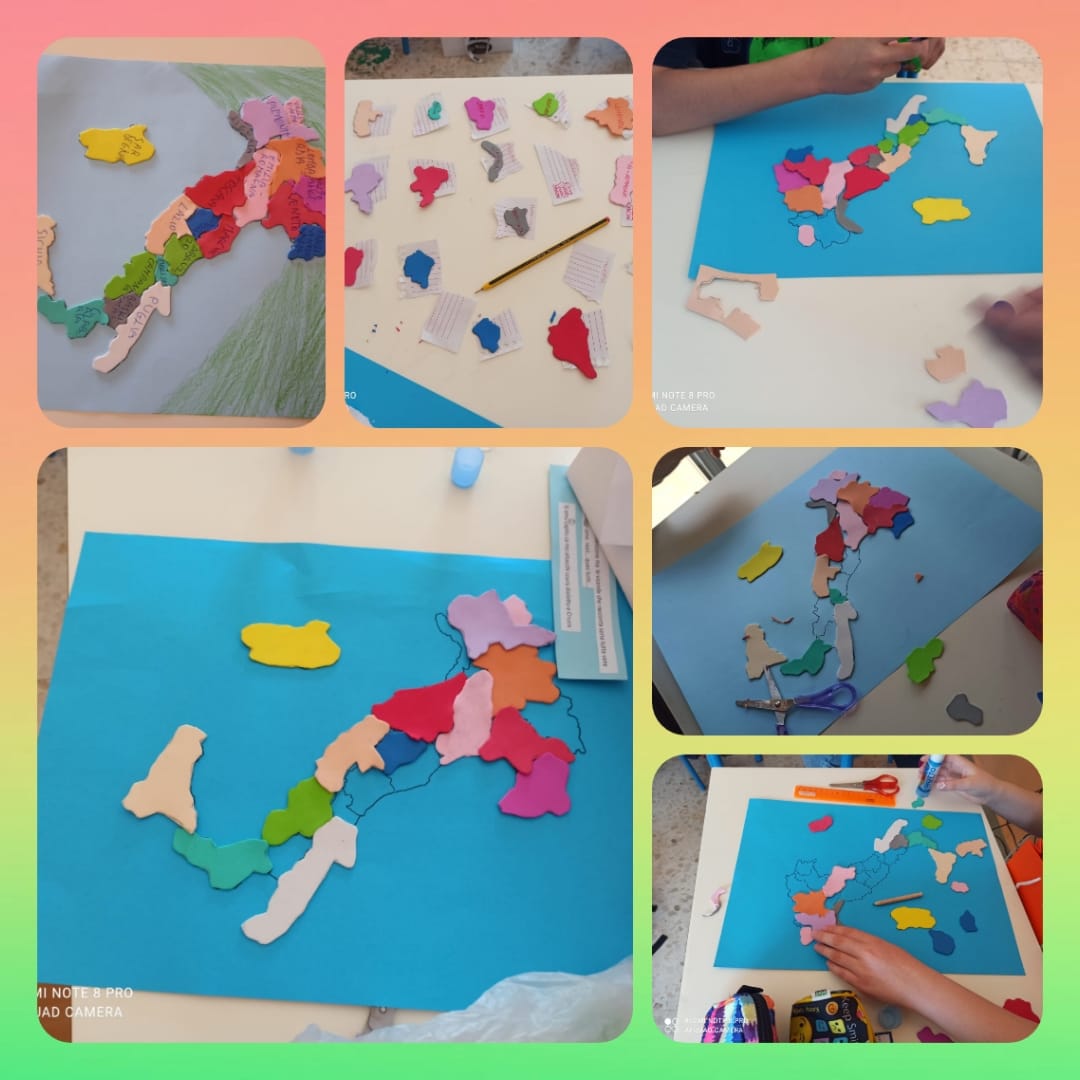 L’Italia in puzzleClassi quinte
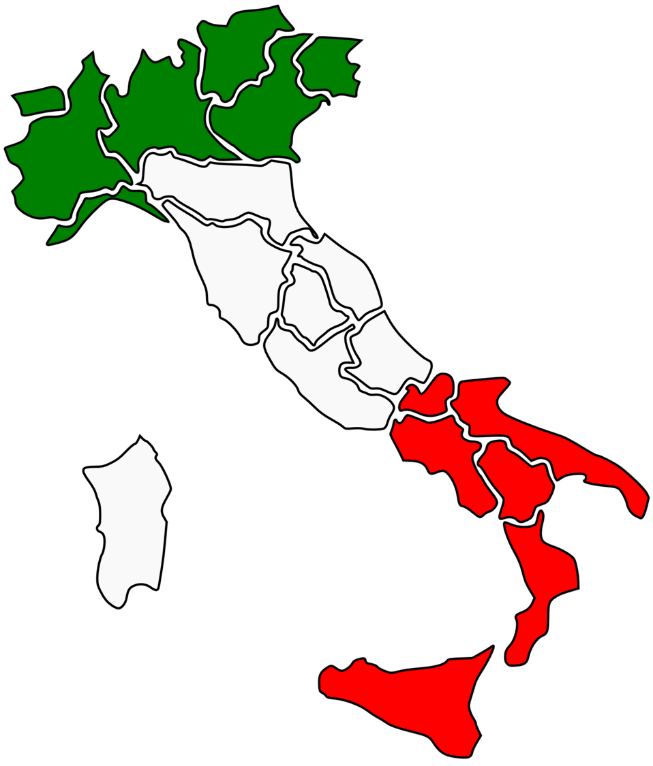 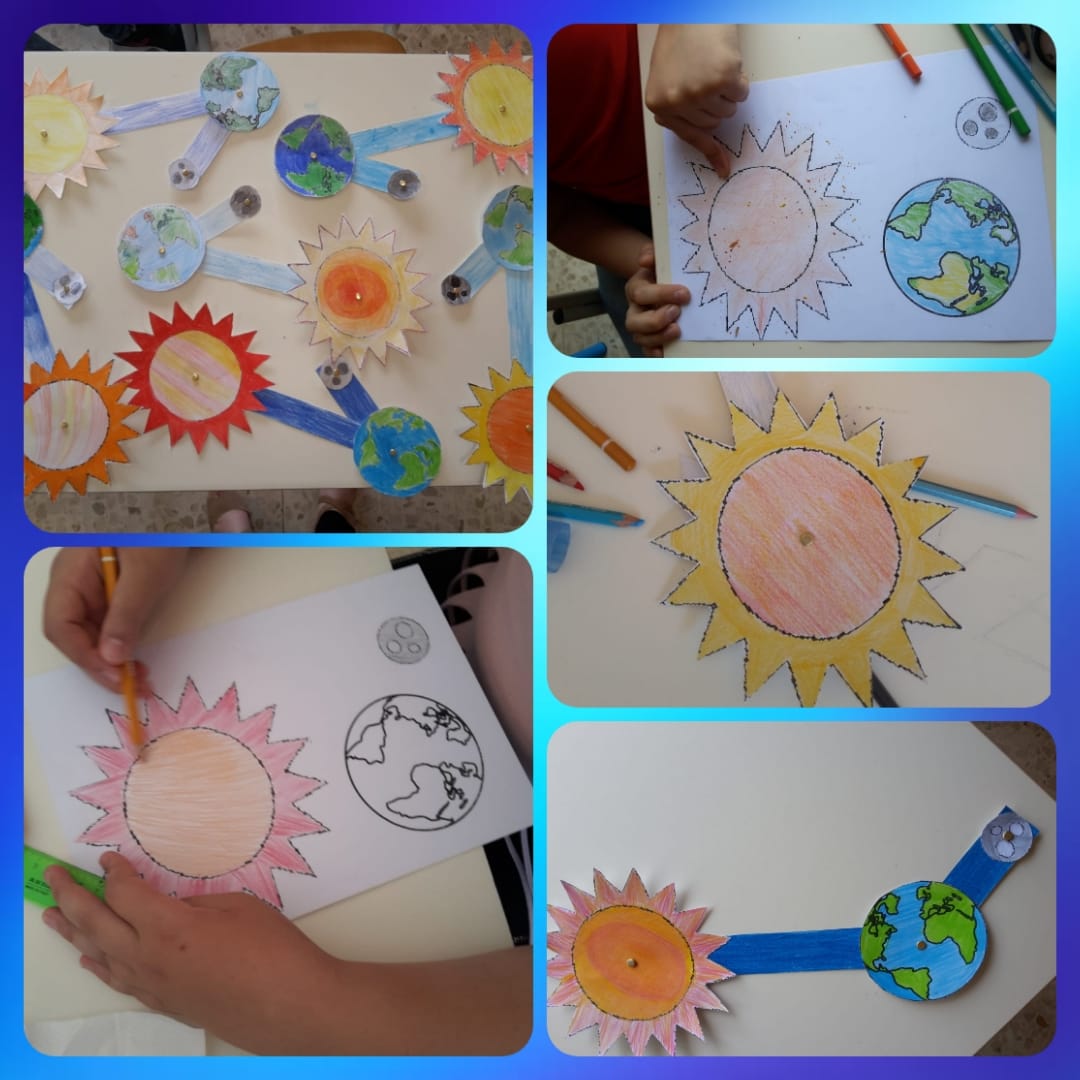 Modellino sulla rotazione della TerraClassi quinte
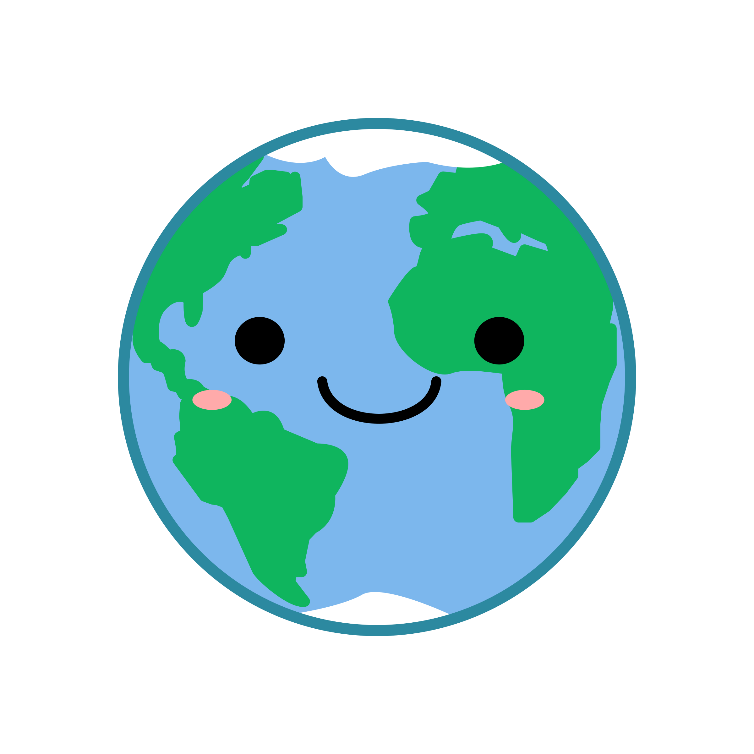 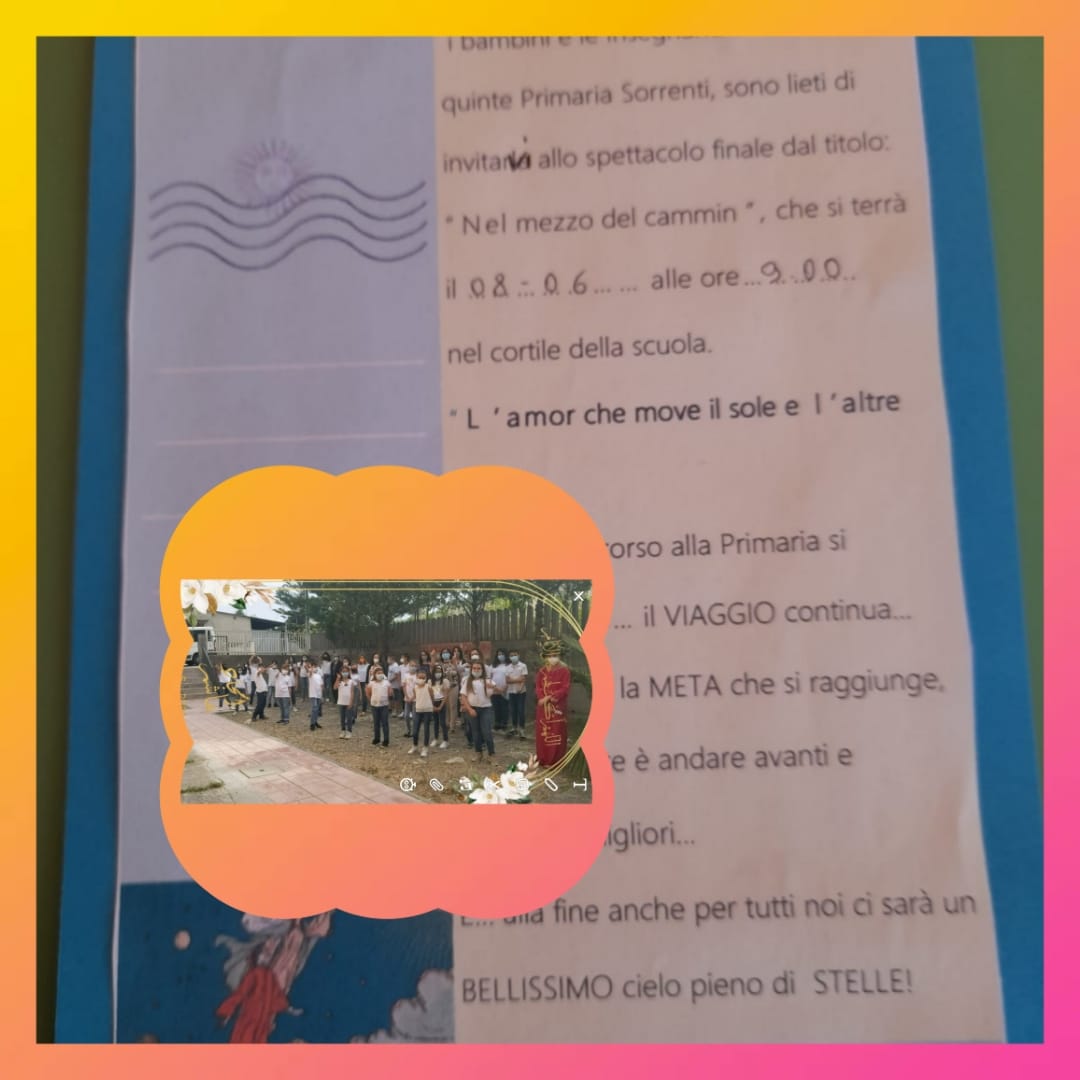 Spettacolo di fine anno «Nel mezzo del cammin»Classi quinte
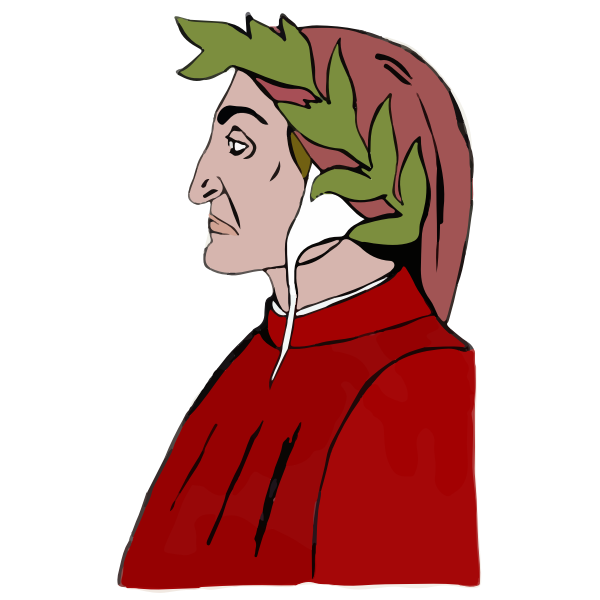 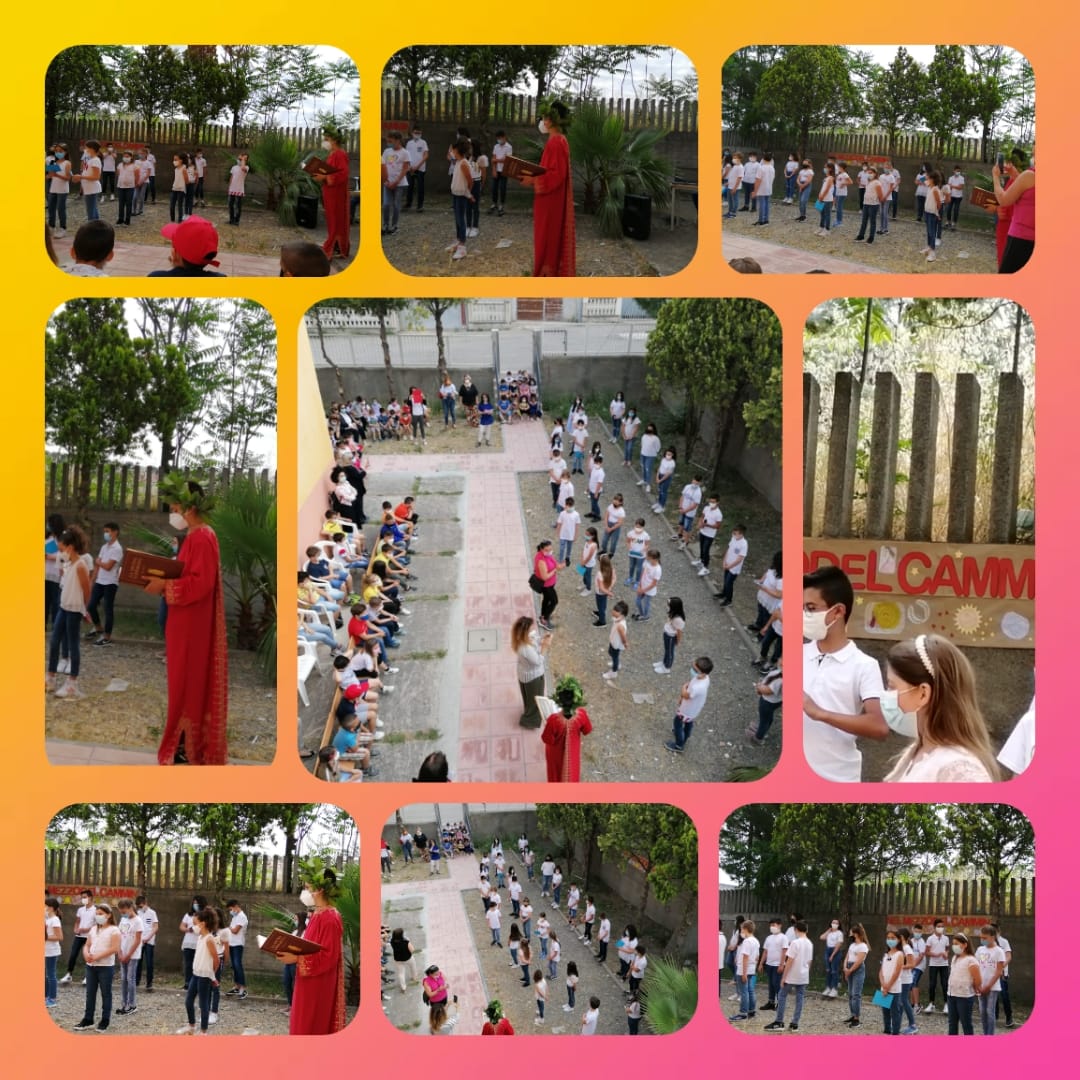 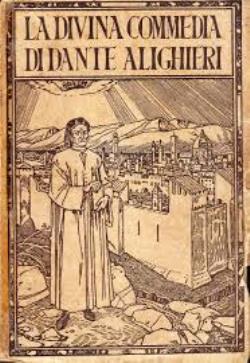 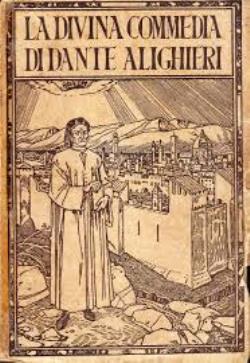 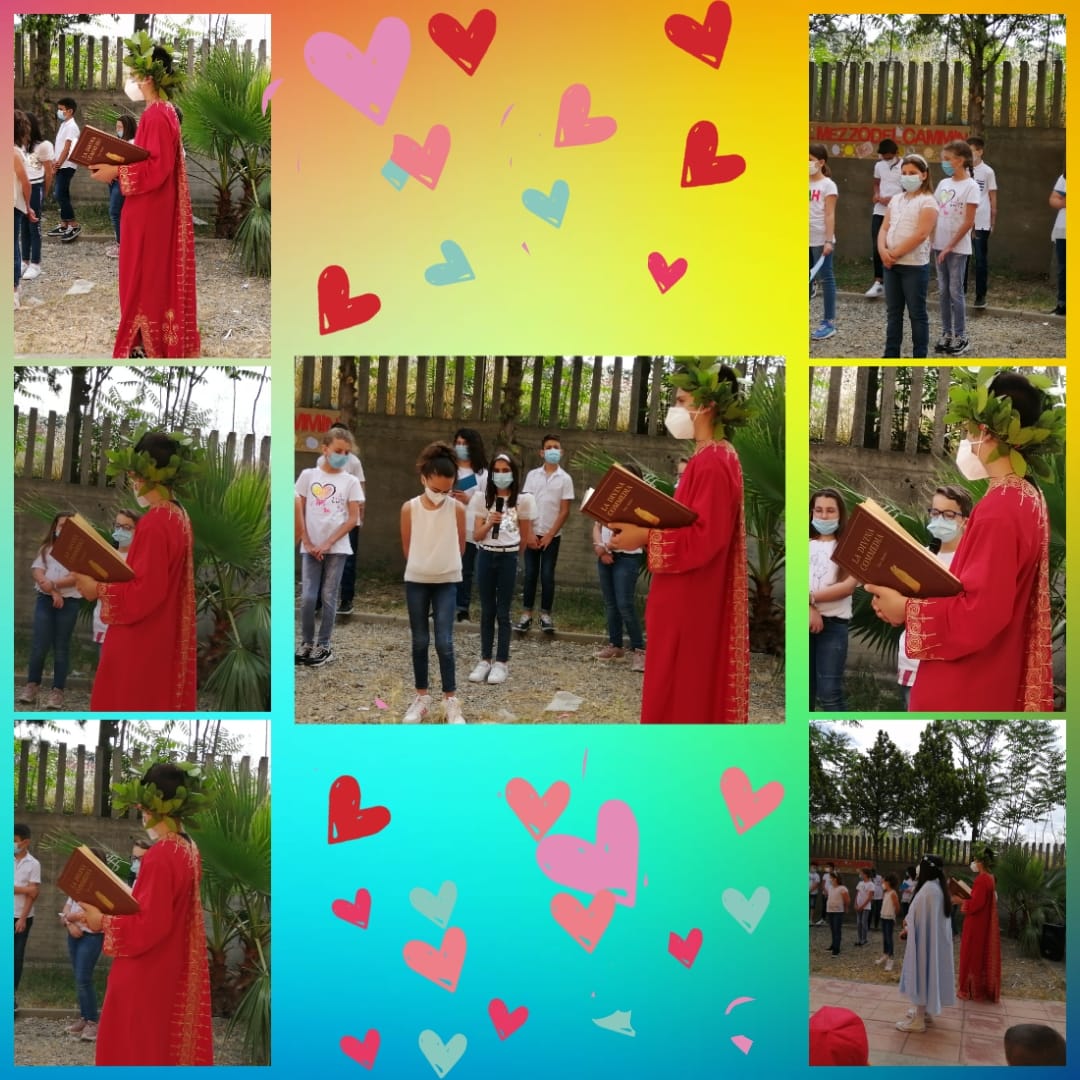 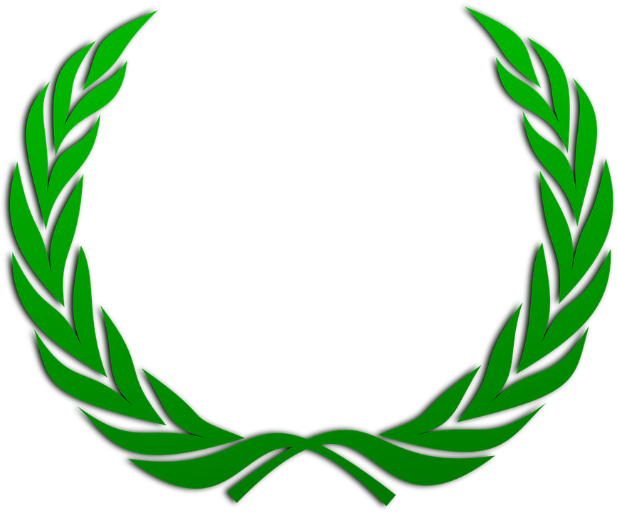 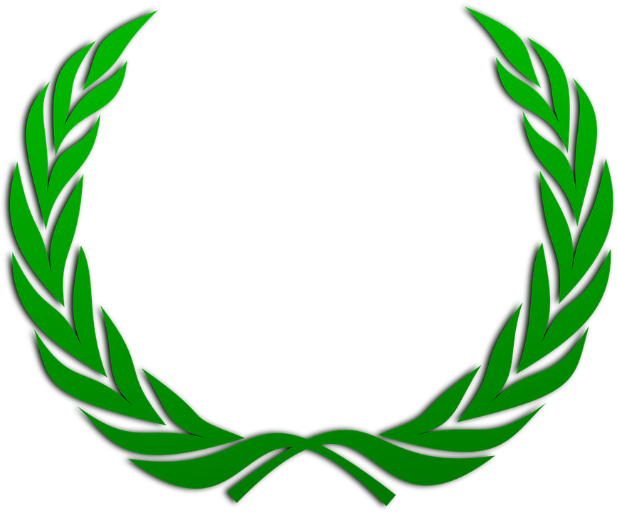 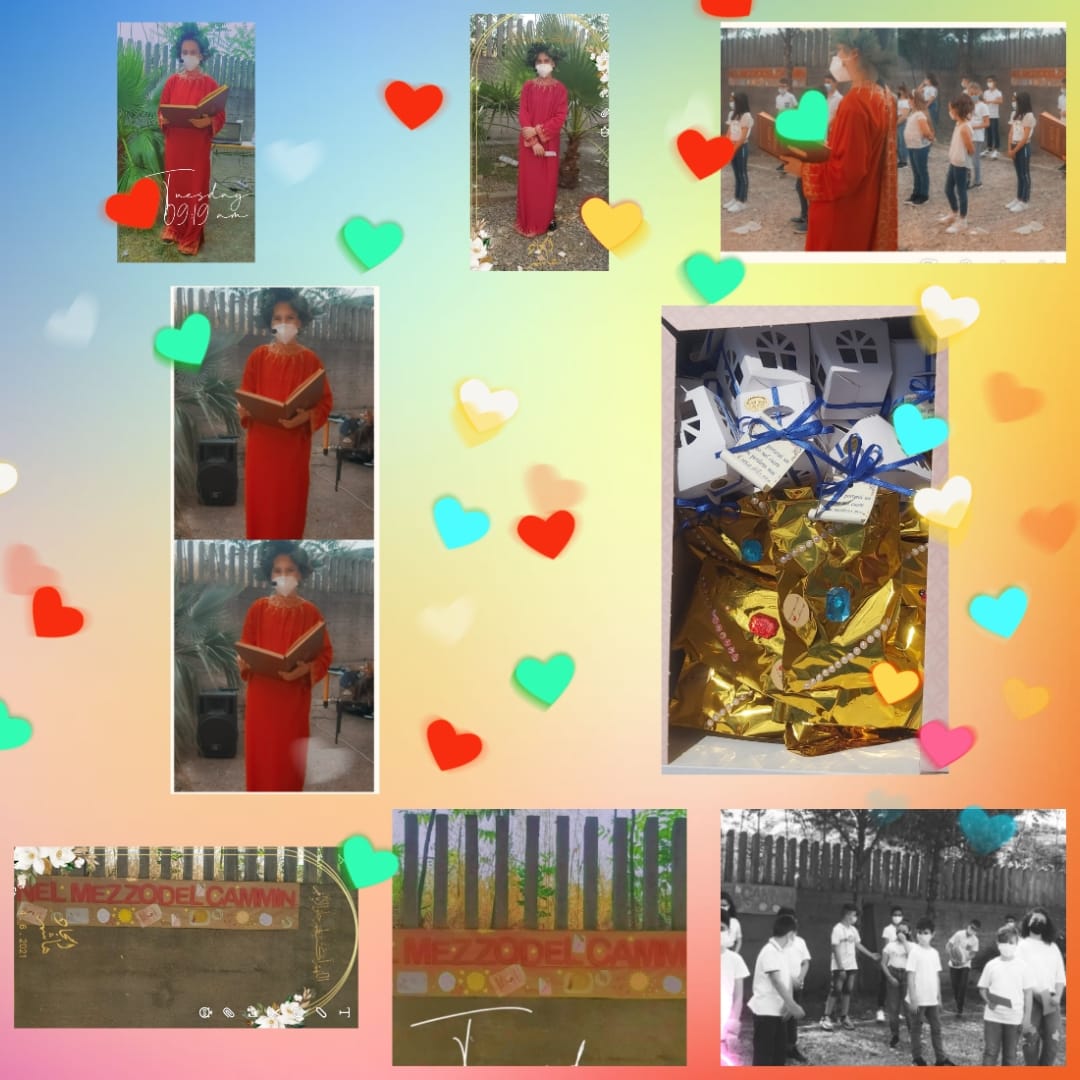 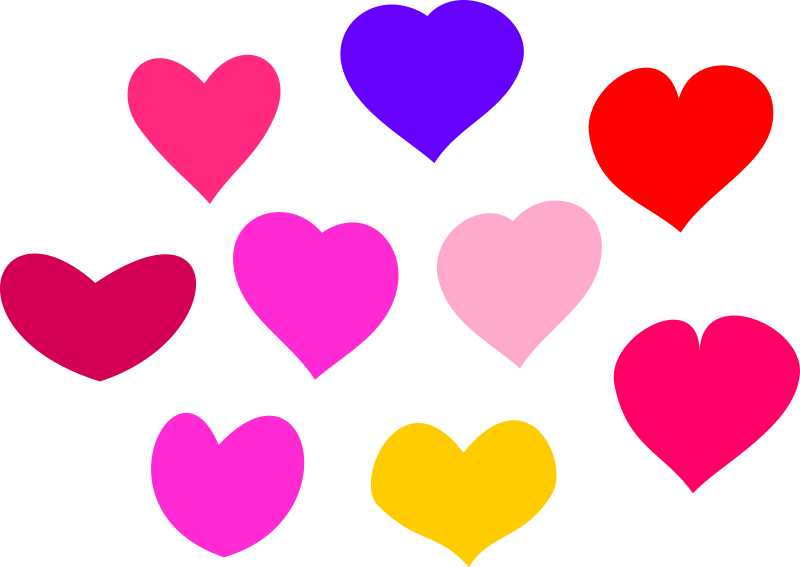 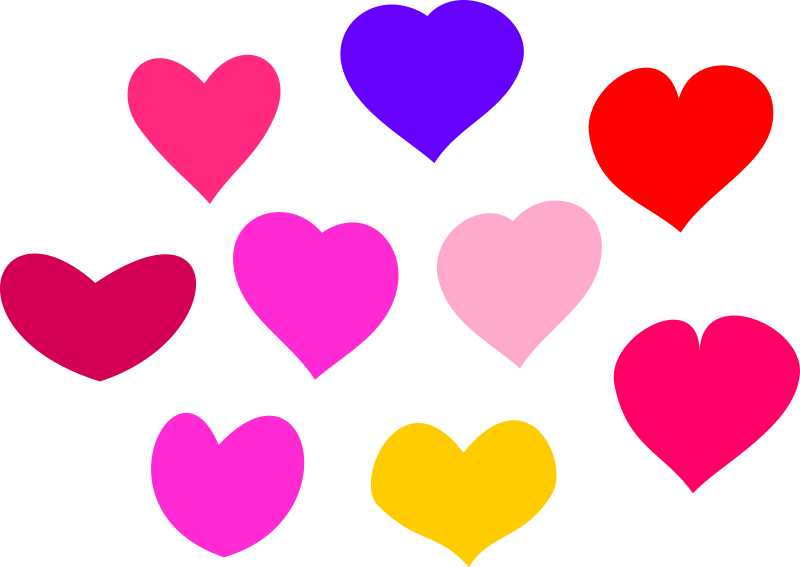 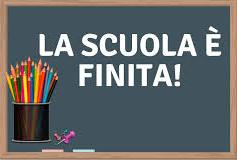 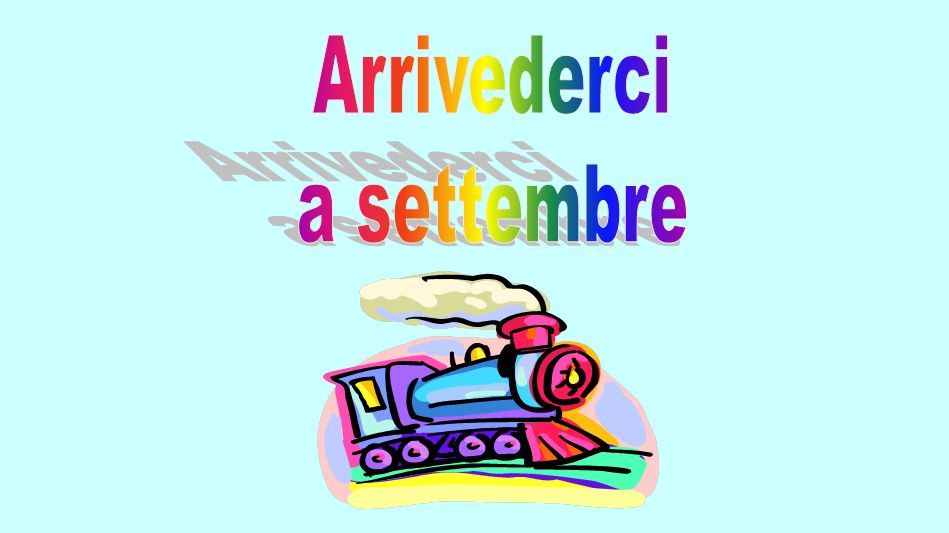 M.V.Gabriele